Few-Shot Physically-Aware Articulated Mesh Generation 
via Hierarchical Mesh Deformation
ICCV 2023
Problem Setting
Manipulation Task in a Simulation Environment
Physically-aware Articulated Meshes
SAPIEN: A SimulAted Part-based Interactive Environment, Xiang et al. 2020
[Speaker Notes: We study the few-shot physically-aware articulated mesh generation problem. 
 
Physically-aware articulated meshes play a crucial role in various downstream tasks, helping an intelligent agent to learn segmenting, tracking, manipulating articulated objects in a simulation environment.]
Problem Setting
Few Data
(e.g. per-category 51 instances in PartNet-Mobility dataset in average)
Important Tasks
A Generative Model for 
Physically-Aware Articulated Meshes?
Manipulation Task in a Simulation Environment
Physically-aware Articulated Meshes
SAPIEN: A SimulAted Part-based Interactive Environment, Xiang et al. 2020
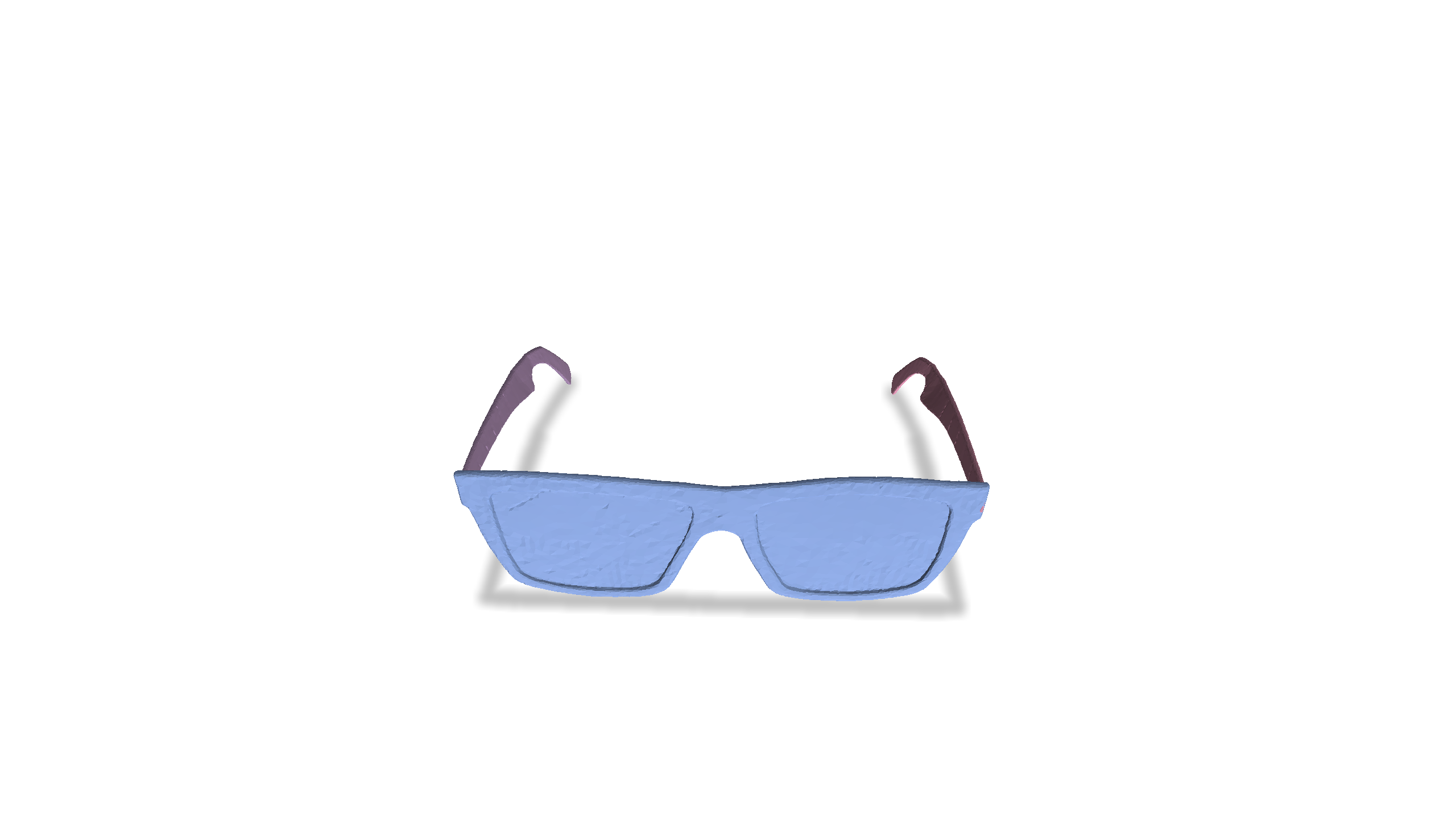 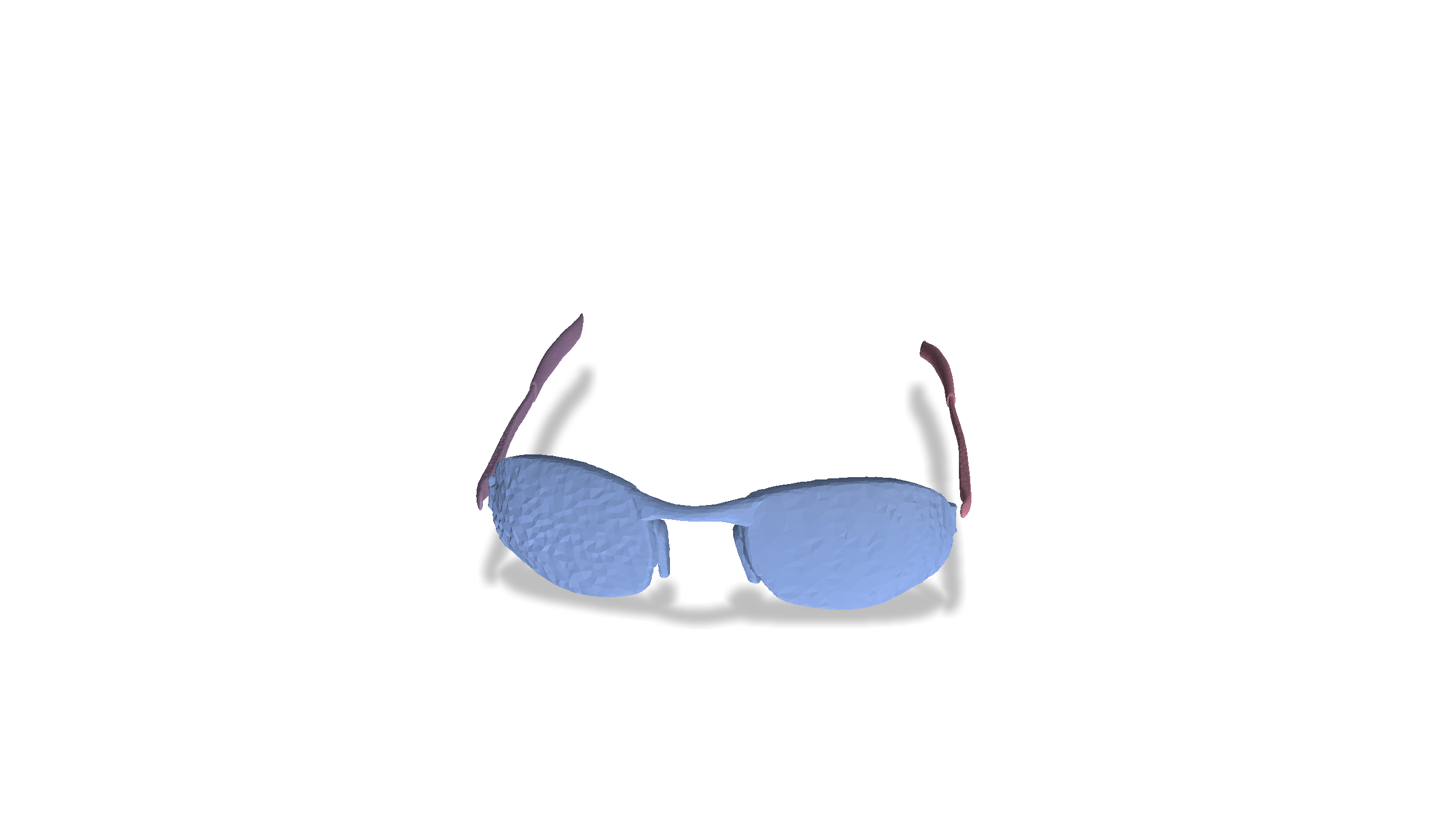 Problem Setting
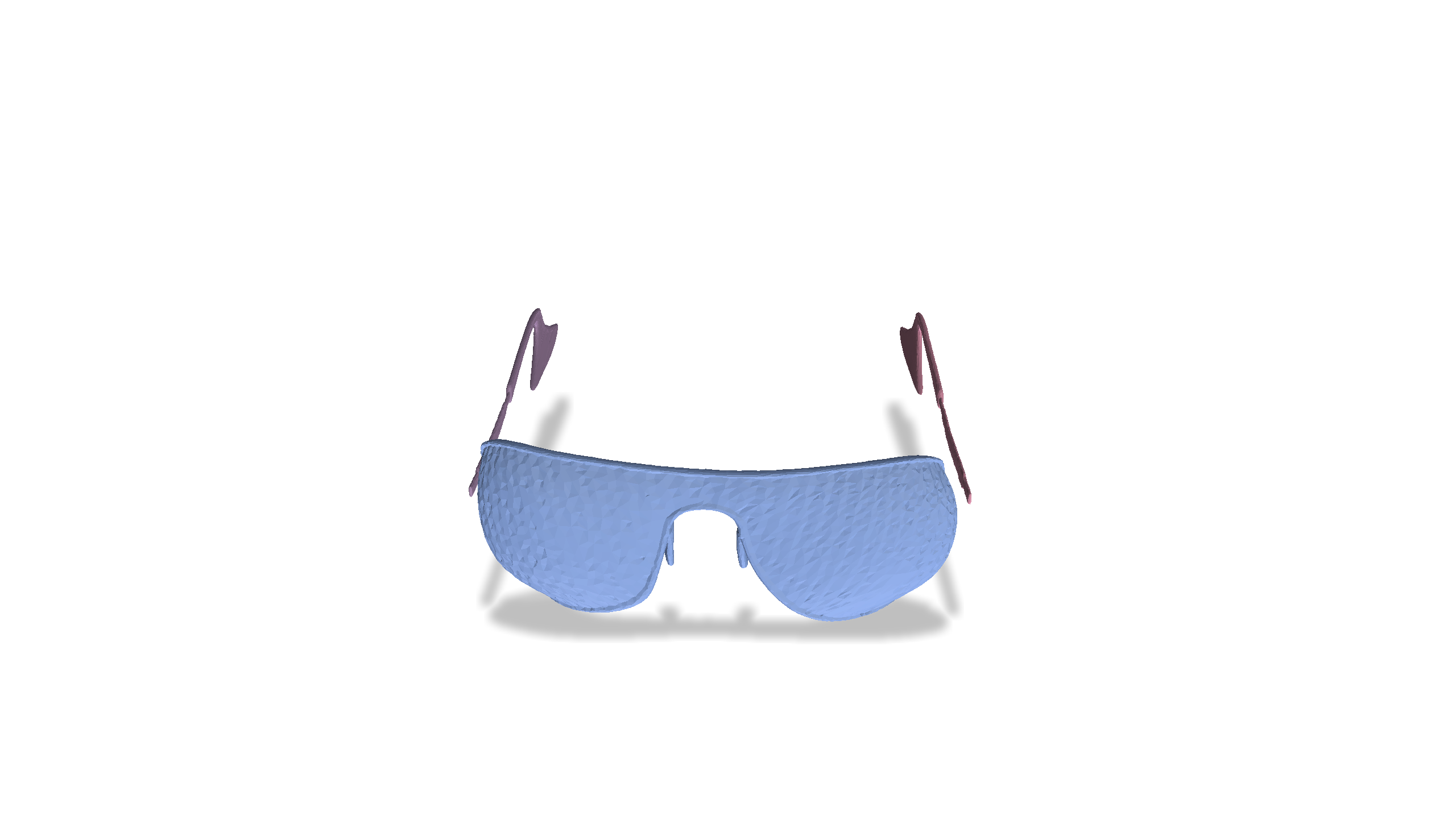 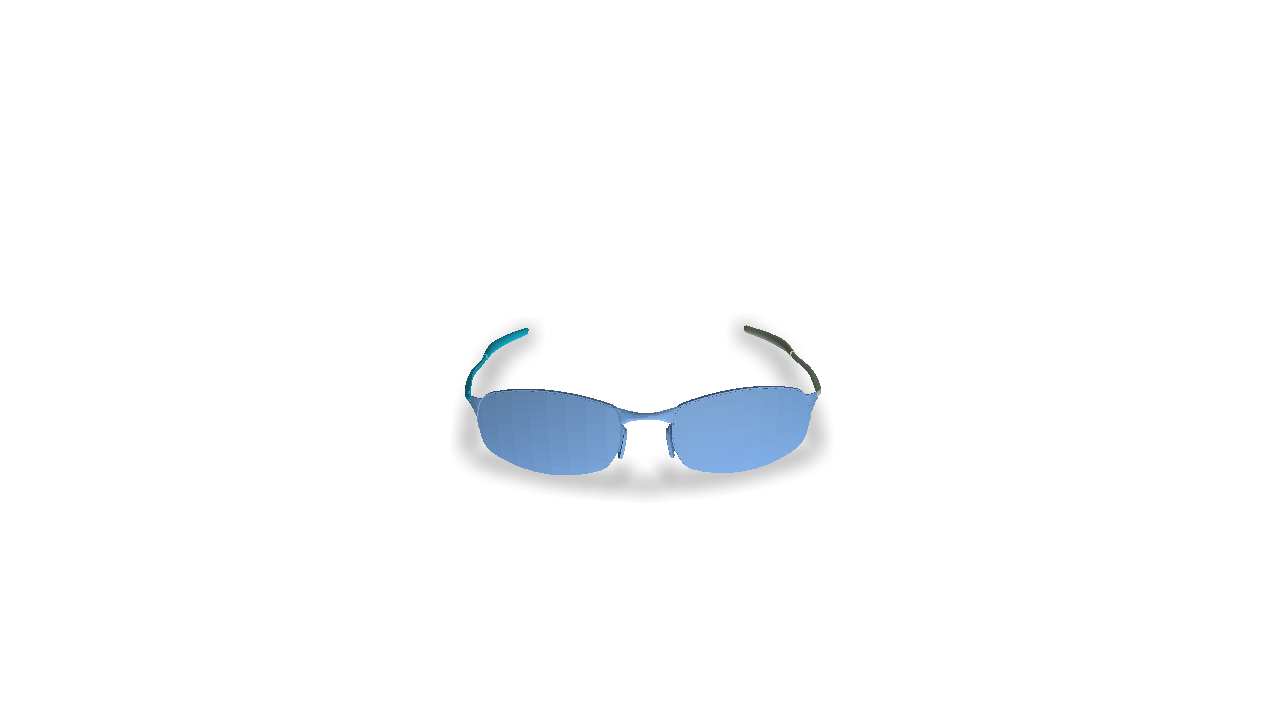 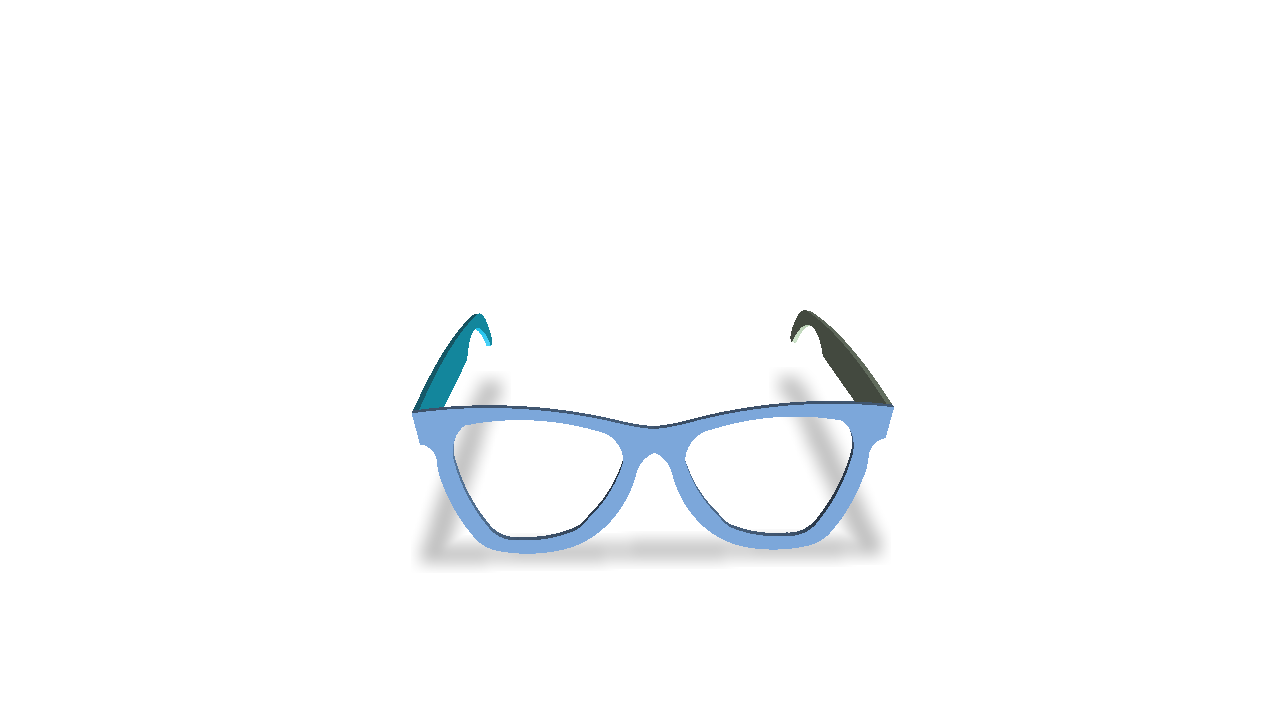 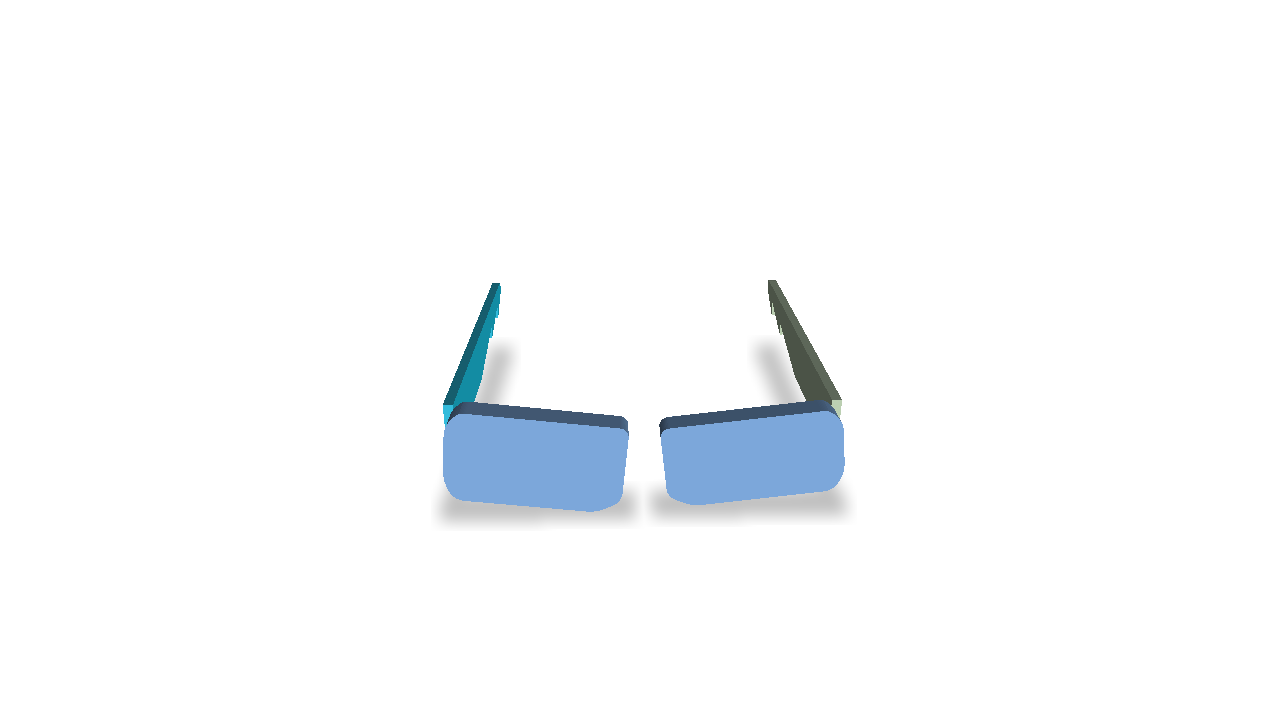 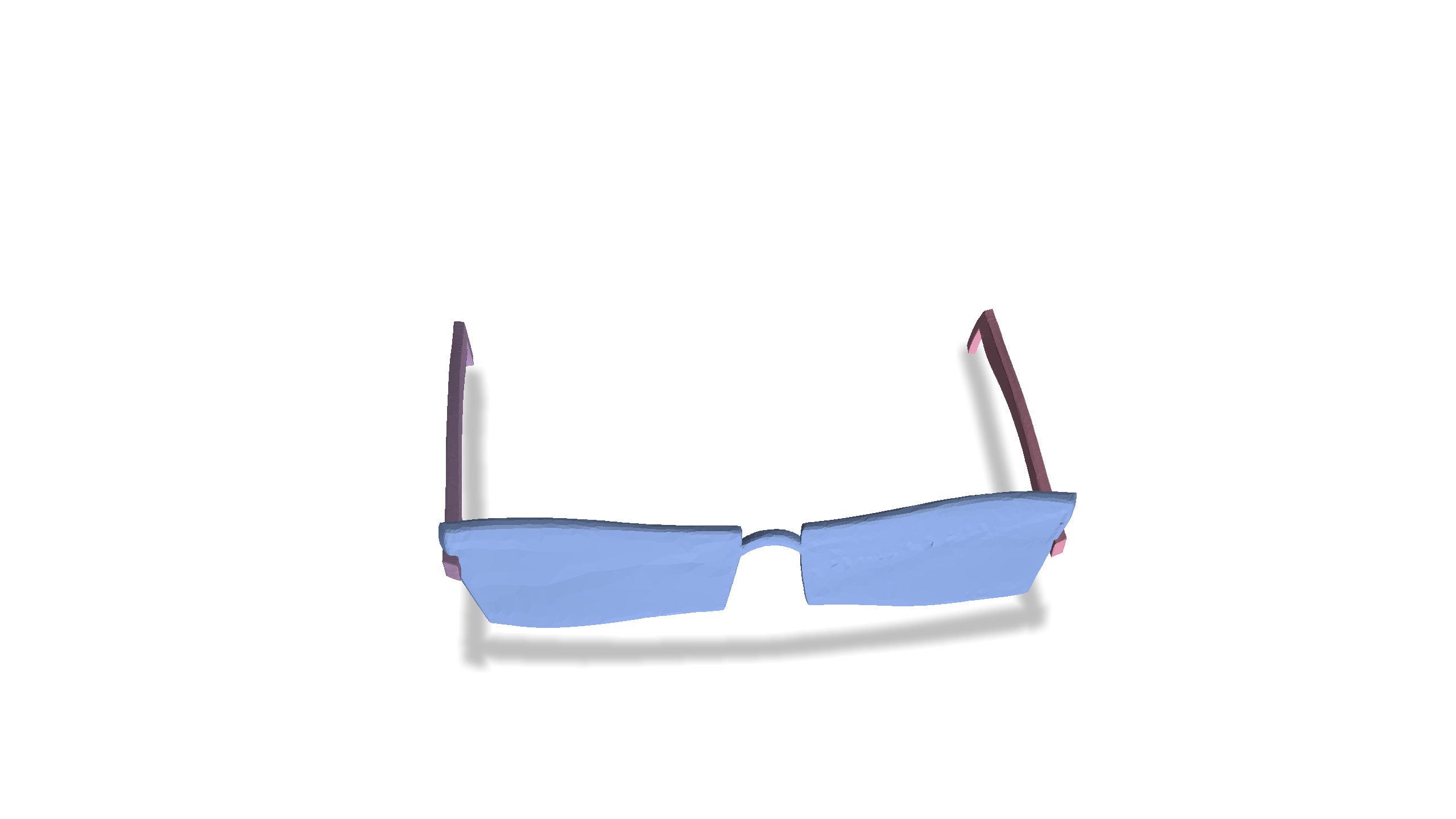 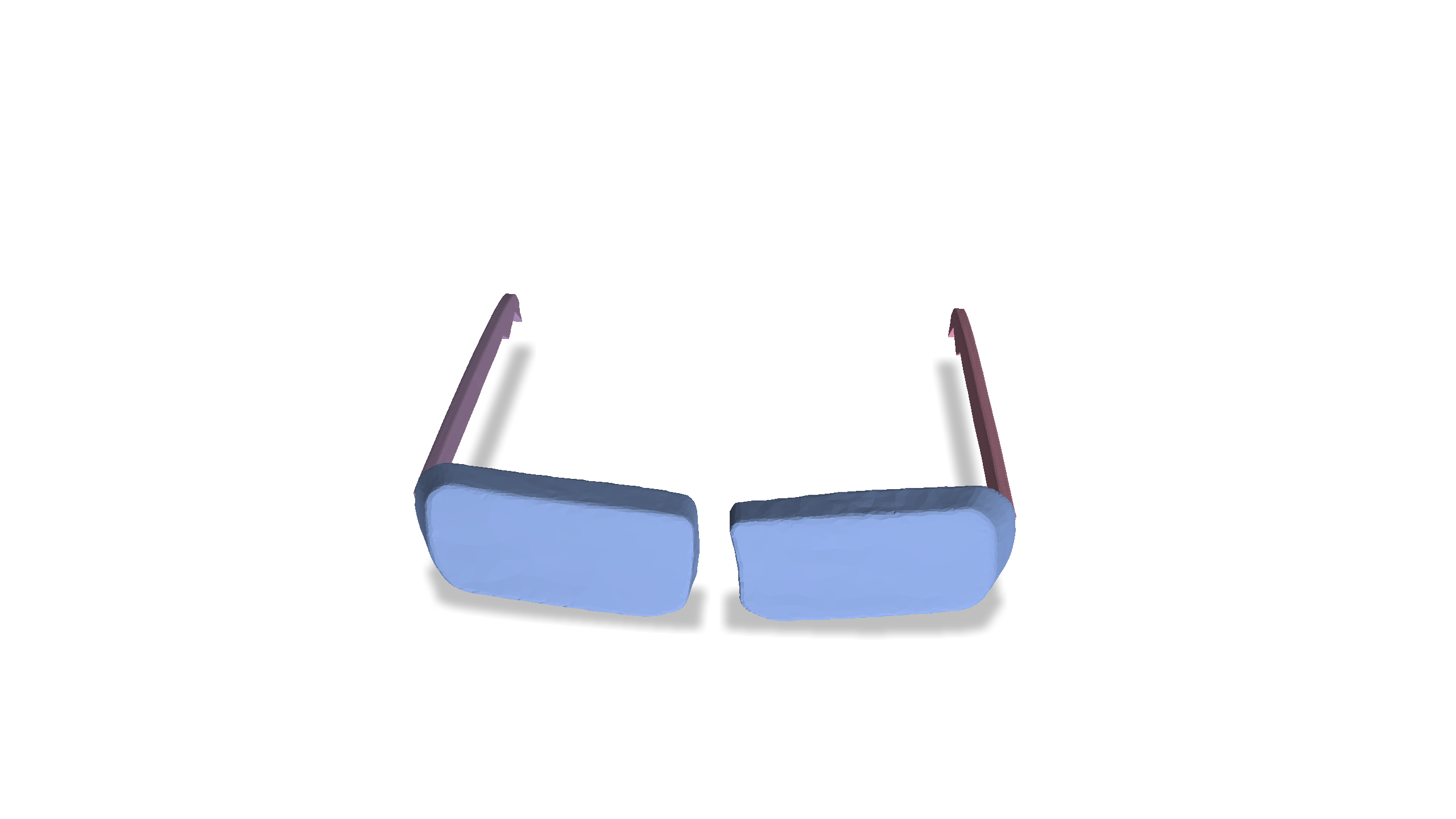 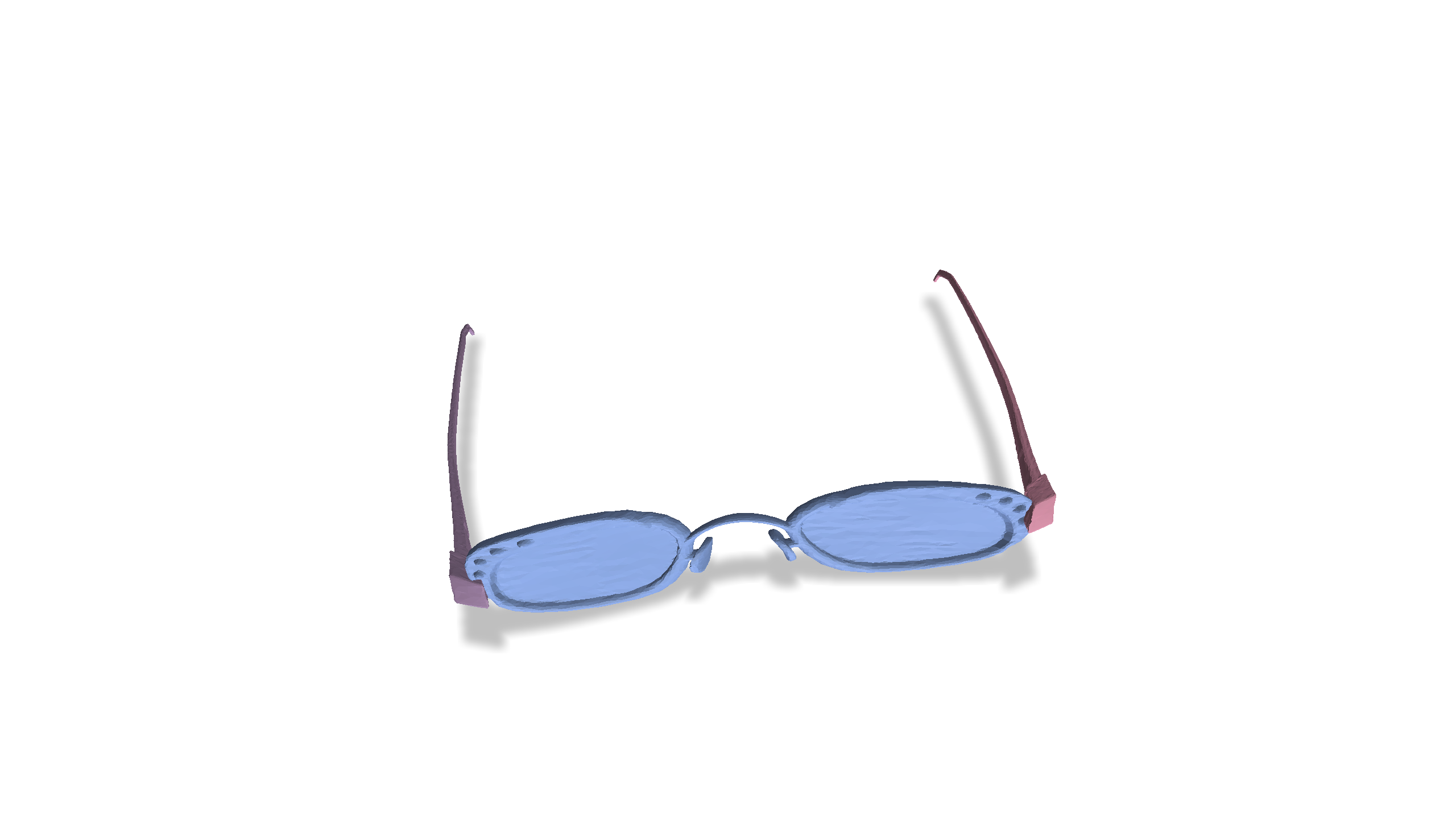 Observed Examples
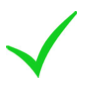 Diversity
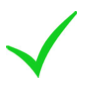 Visual Quality
[Speaker Notes: This naturally points us to devise a generative model that can generate articulated meshes with diverse geometry, high visual fidelity, and also correct physics to support physically-realistic simulation.]
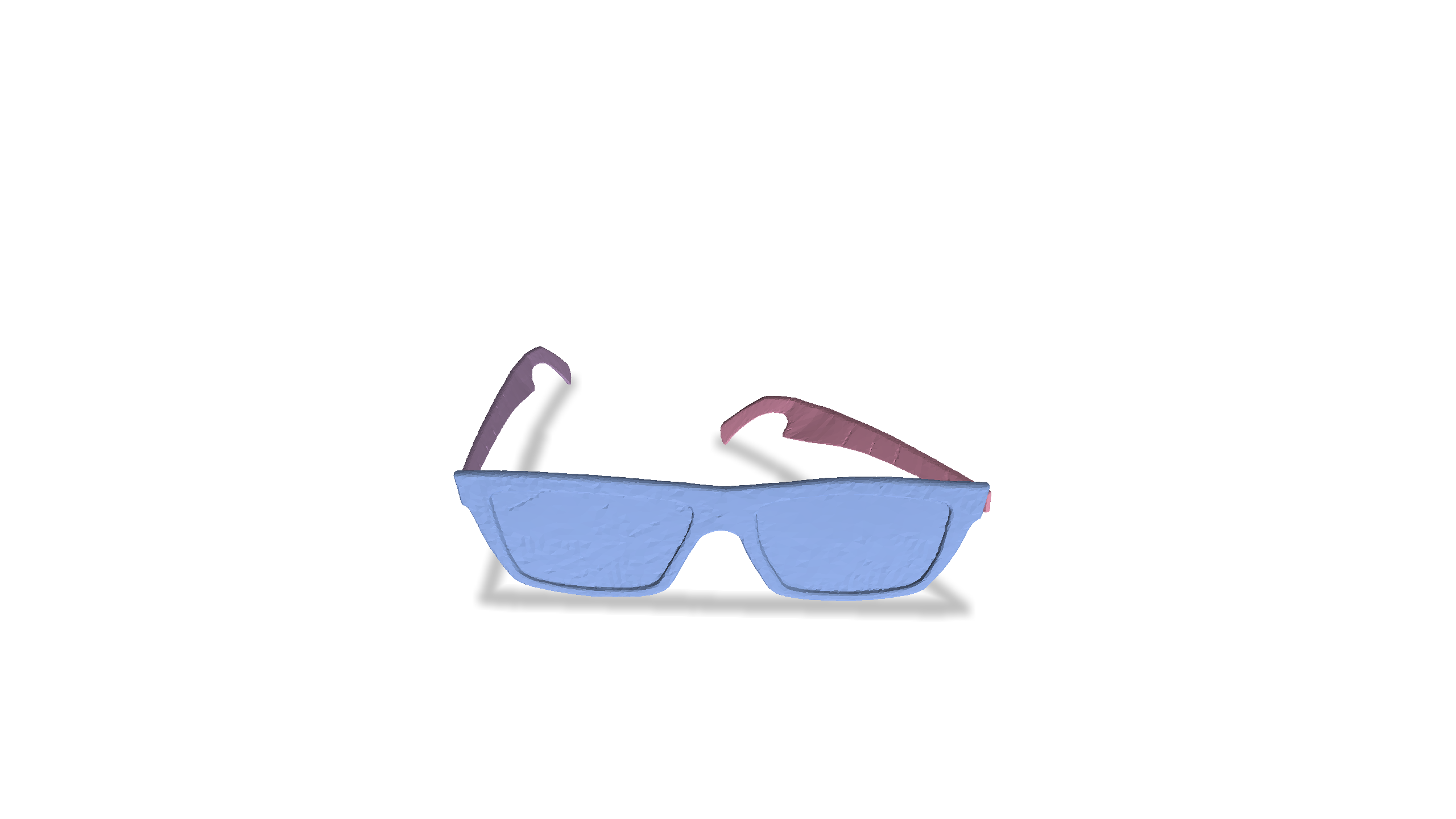 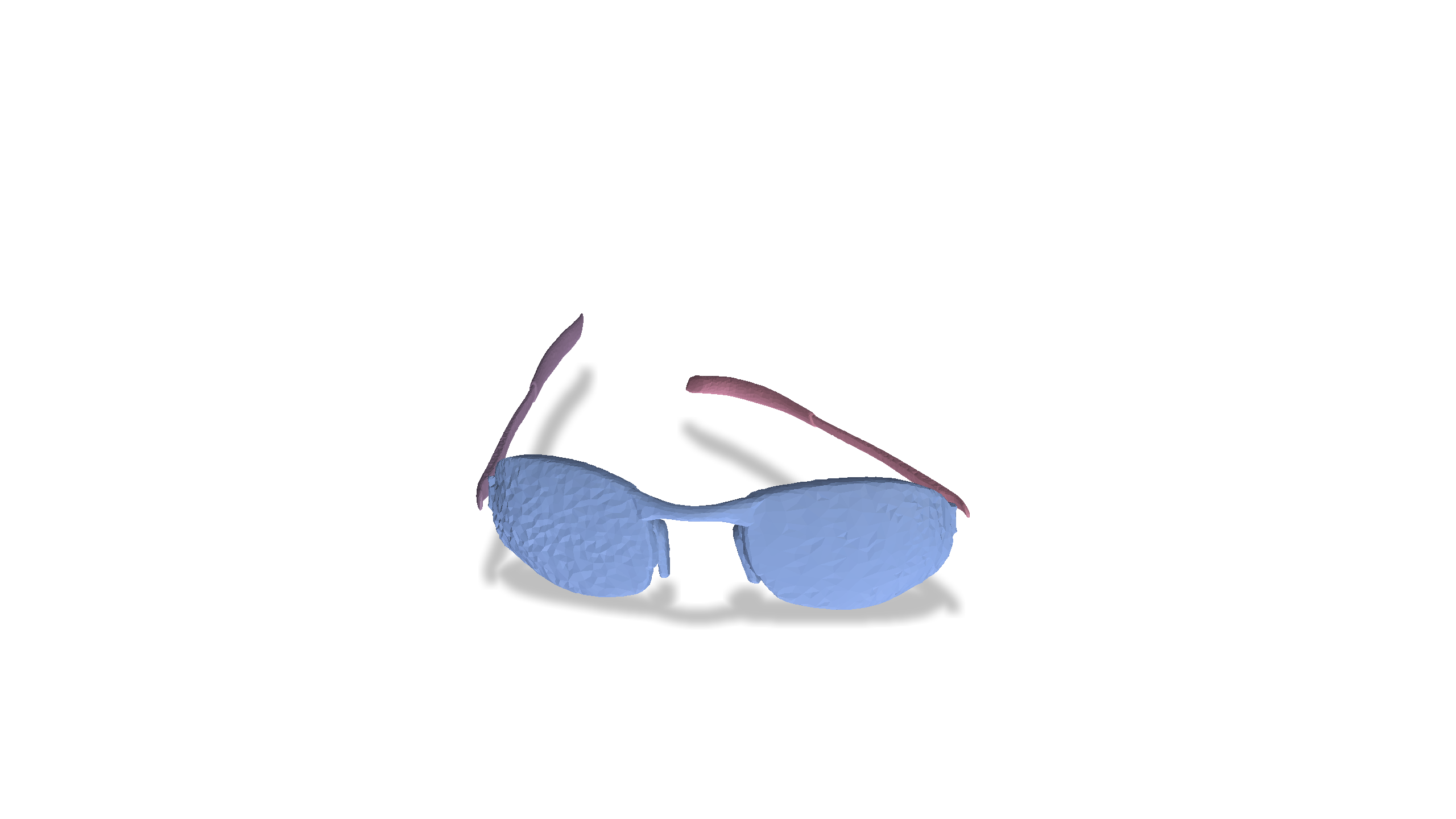 Problem Setting
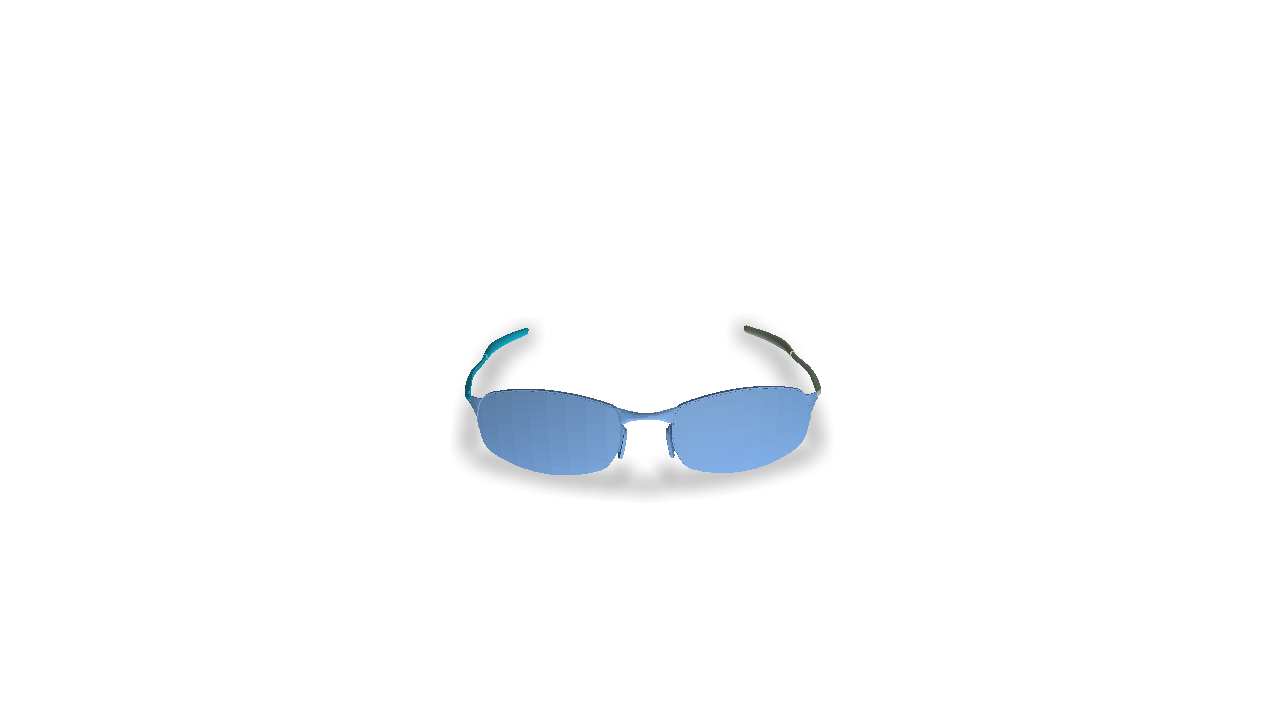 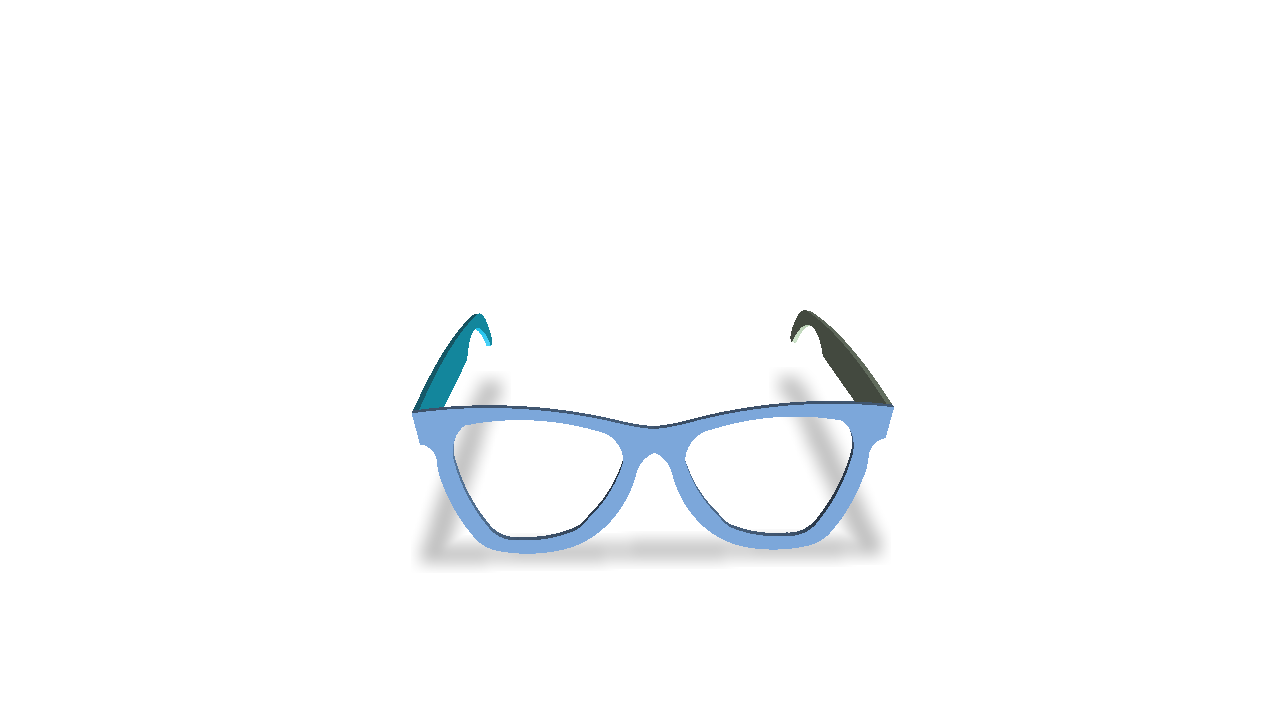 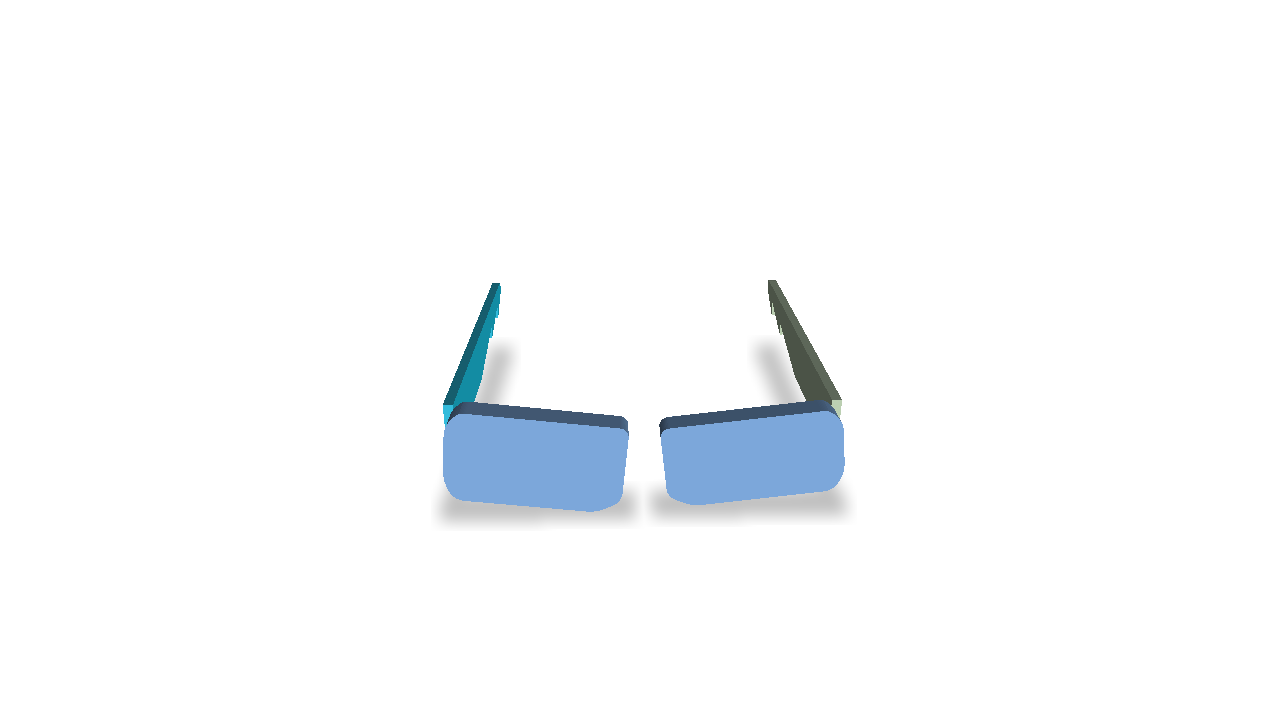 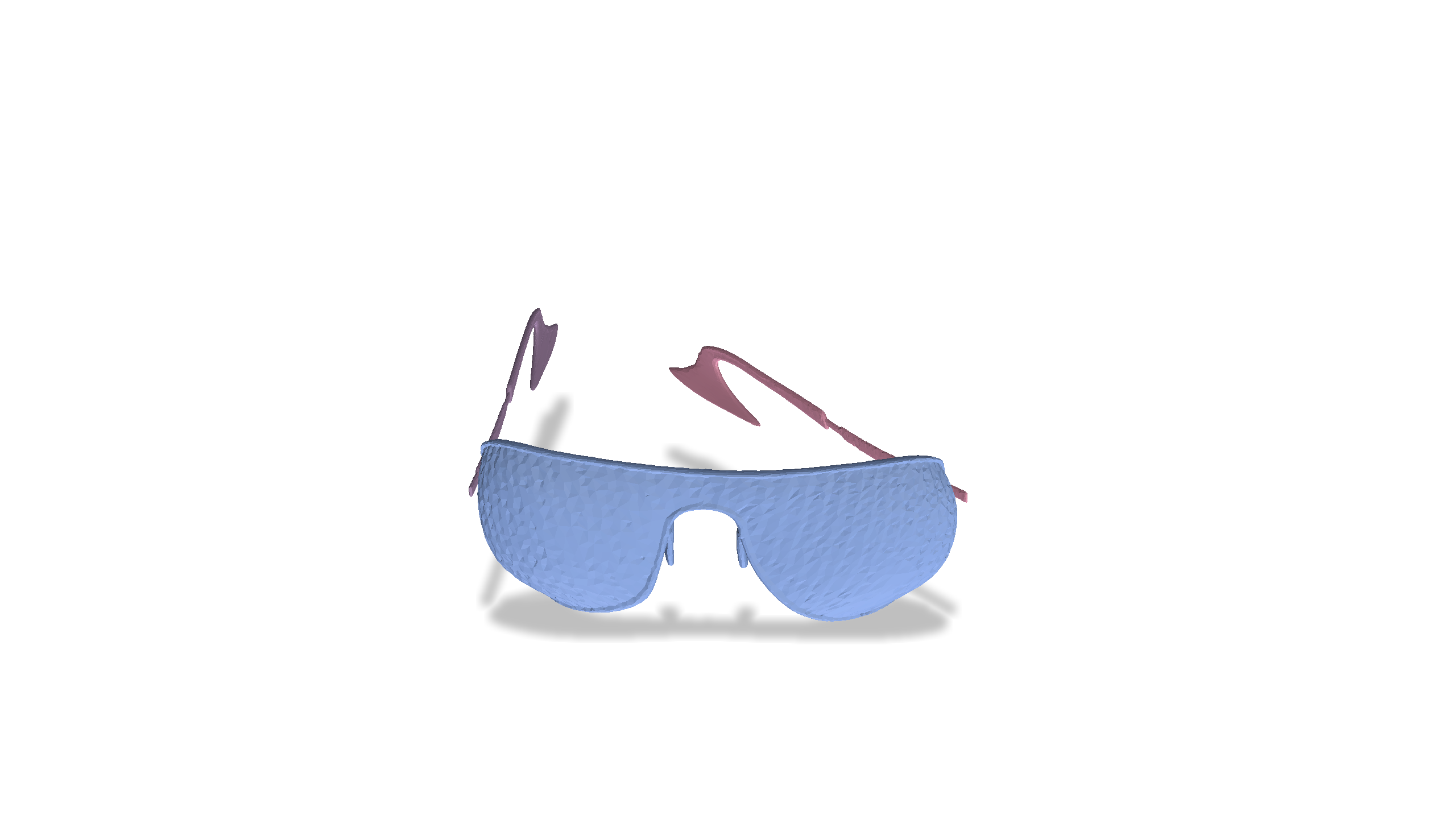 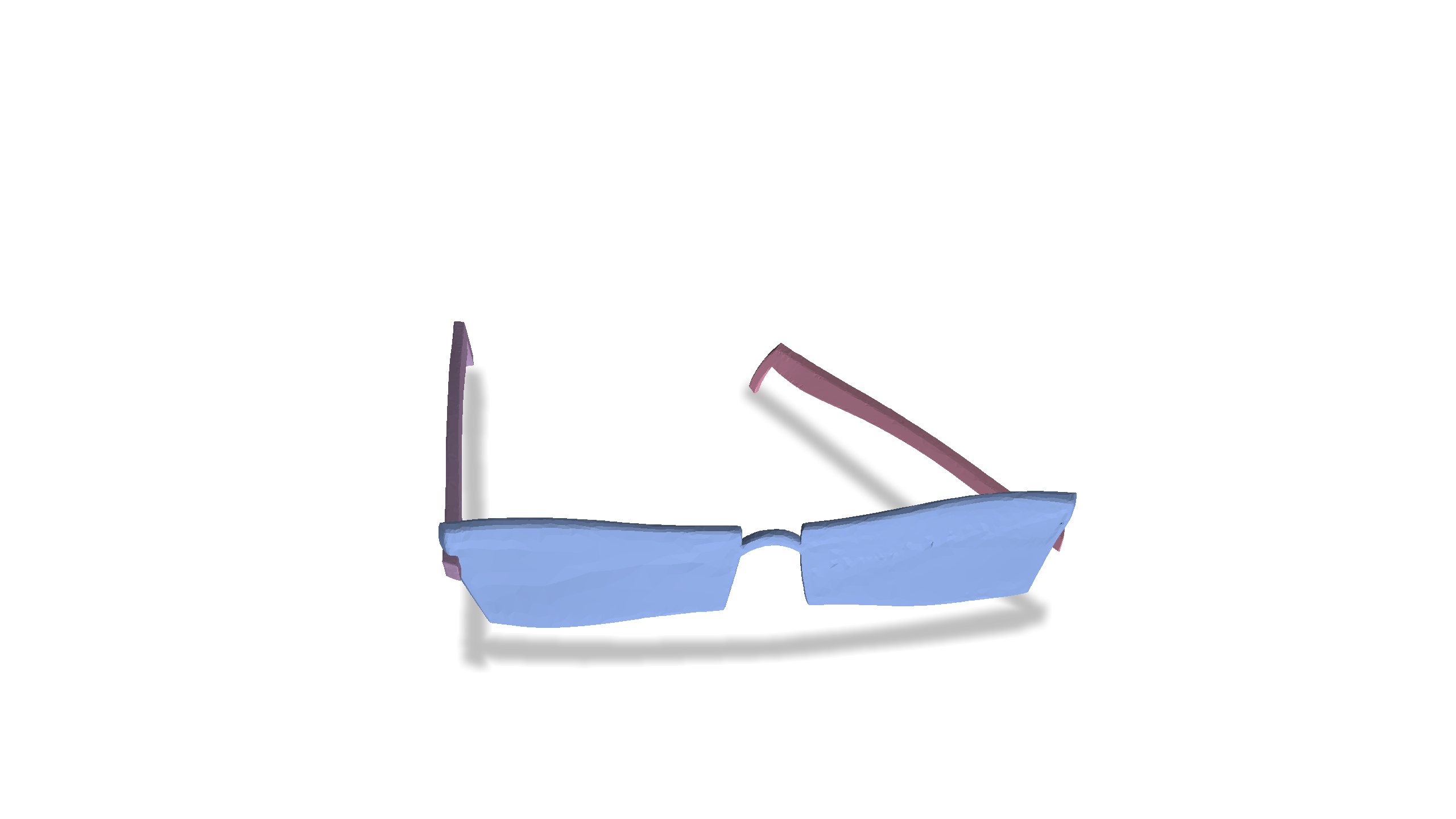 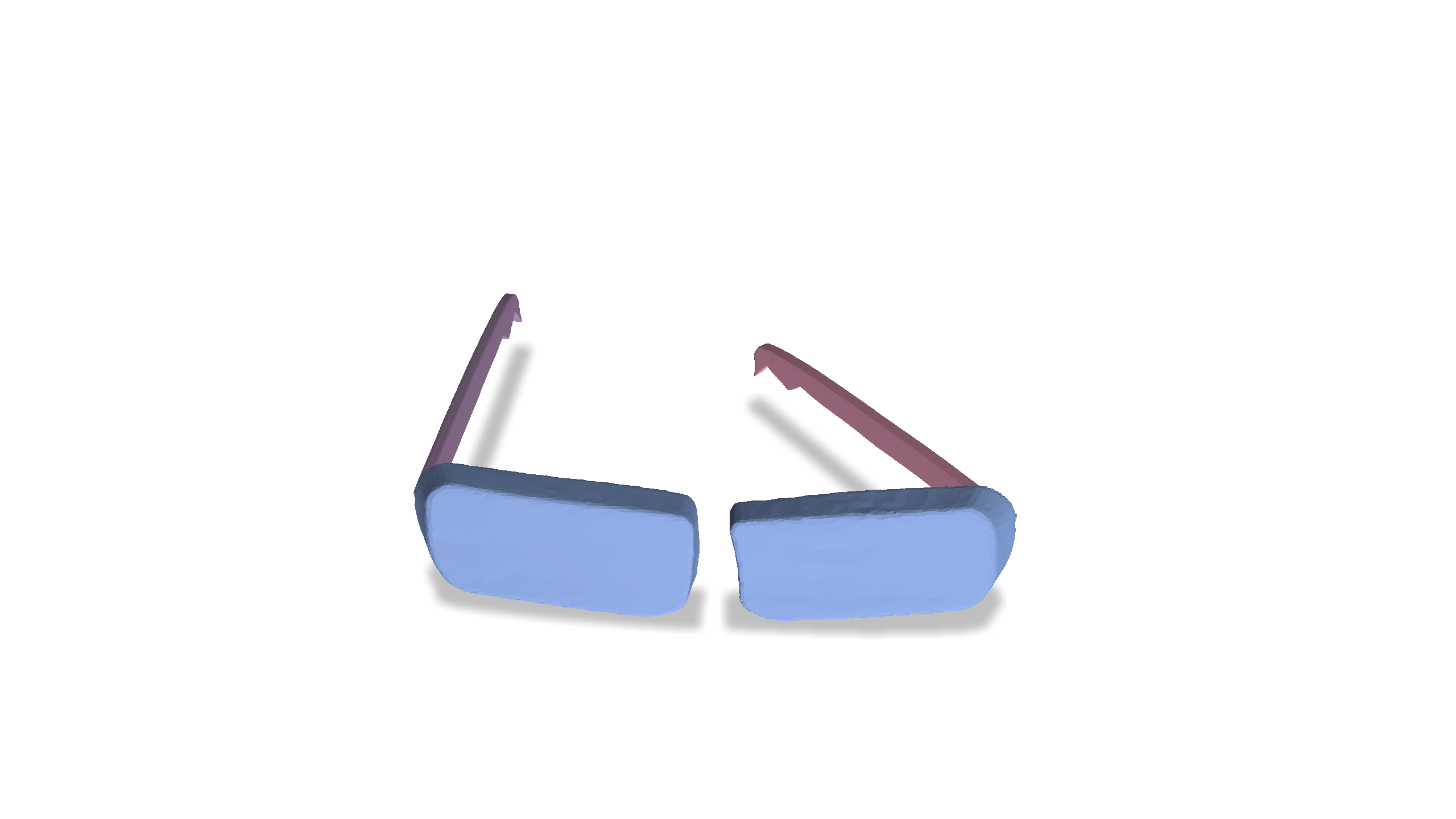 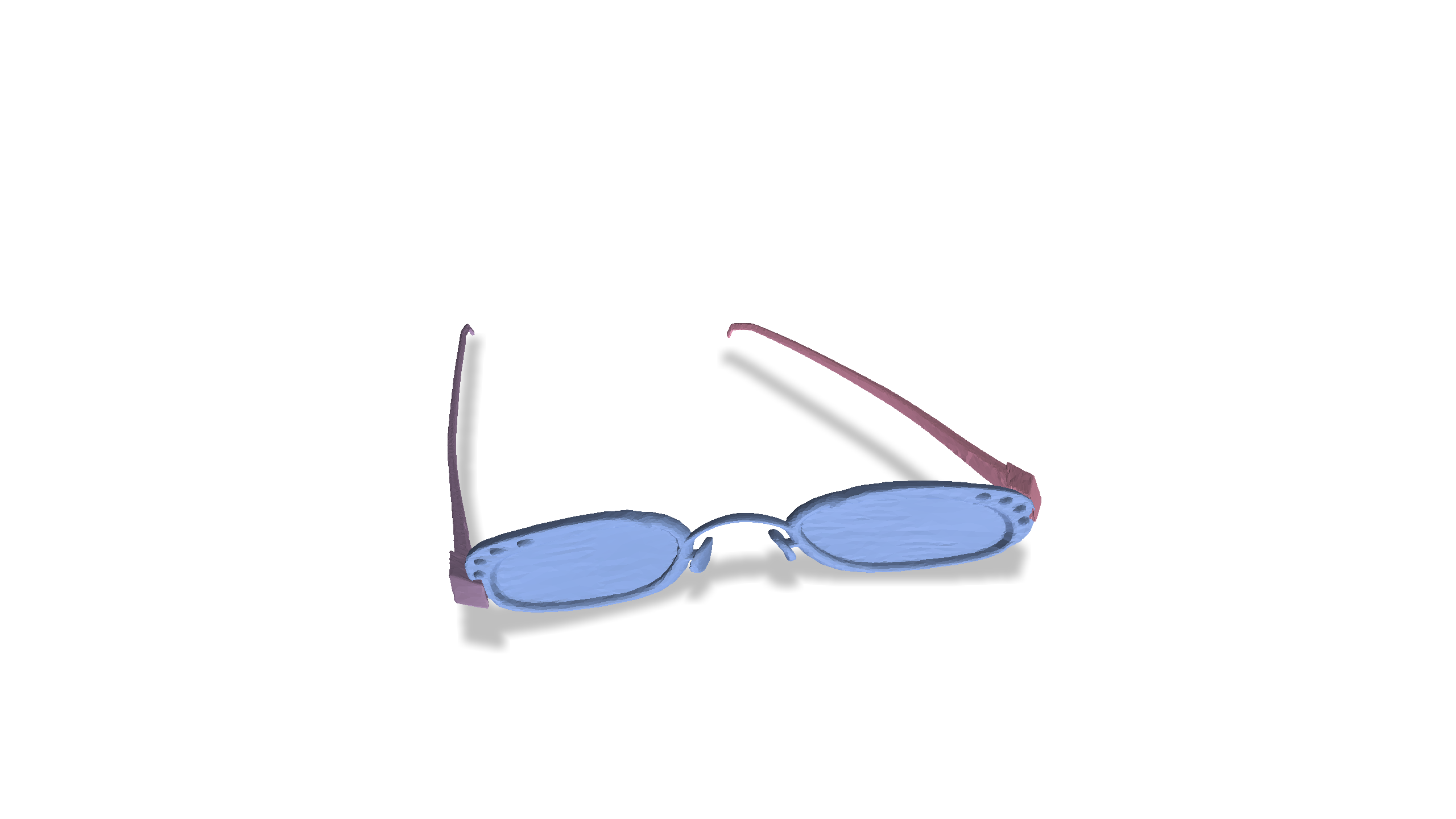 Observed Examples
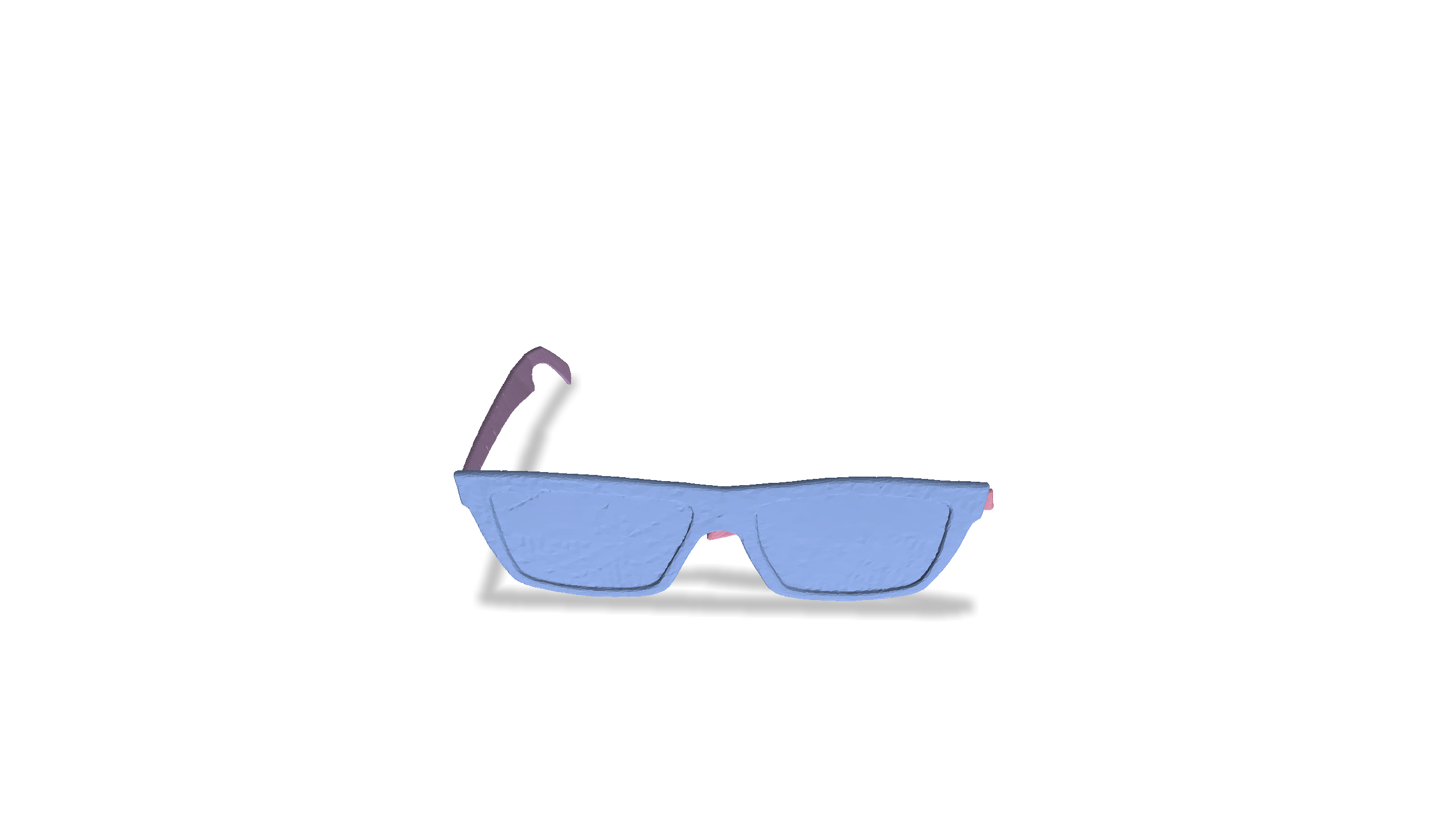 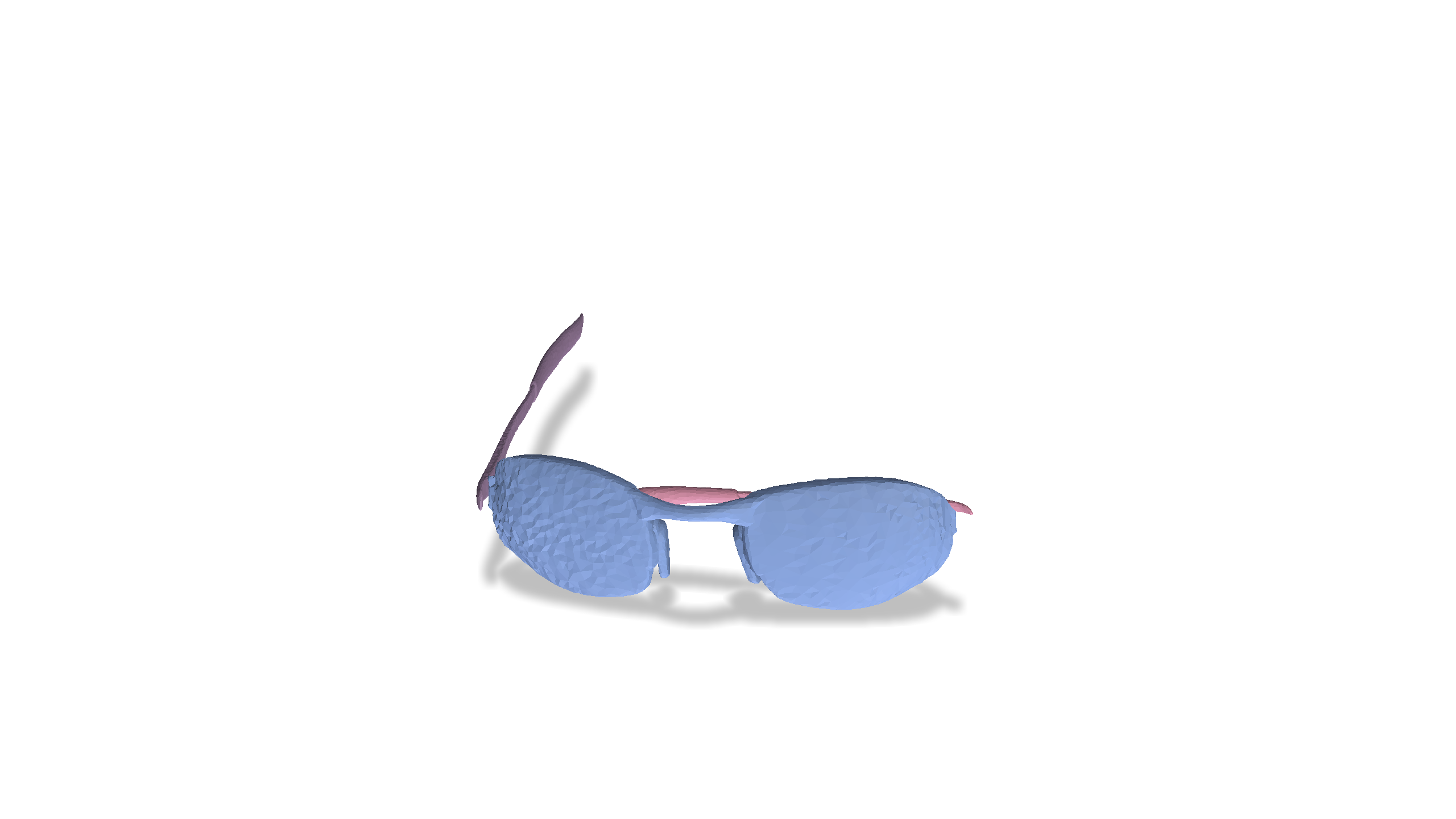 Problem Setting
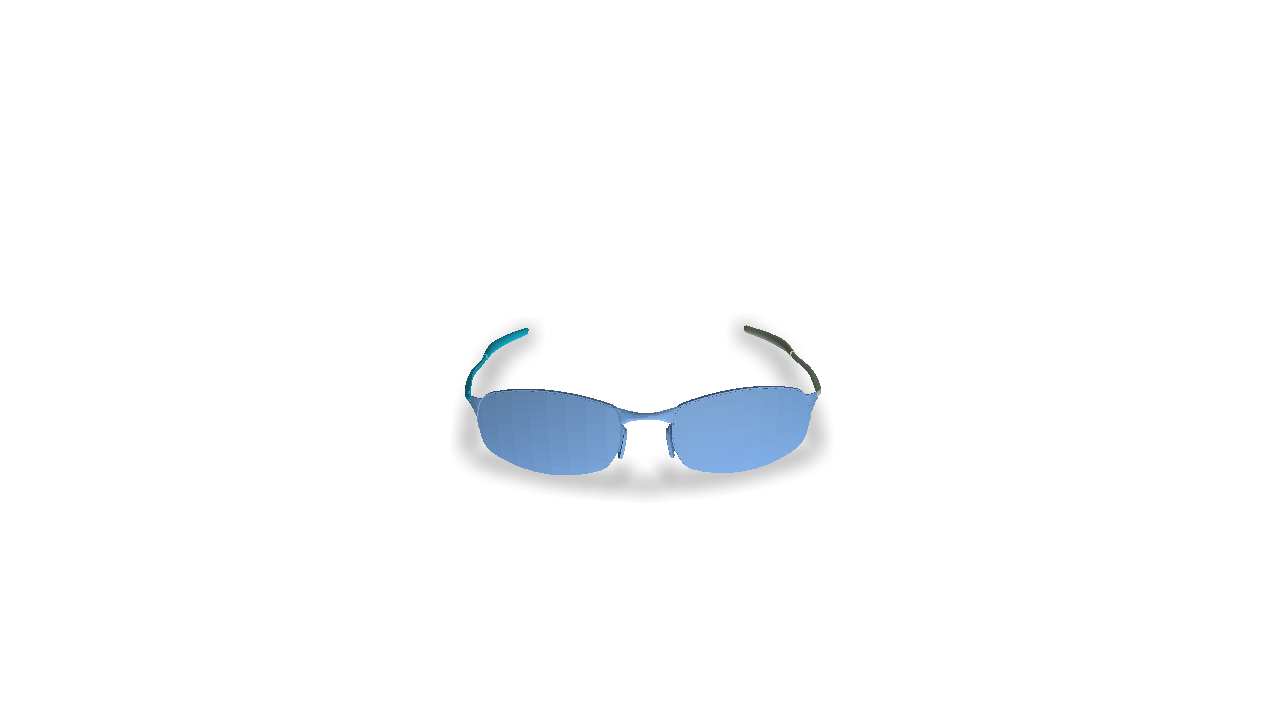 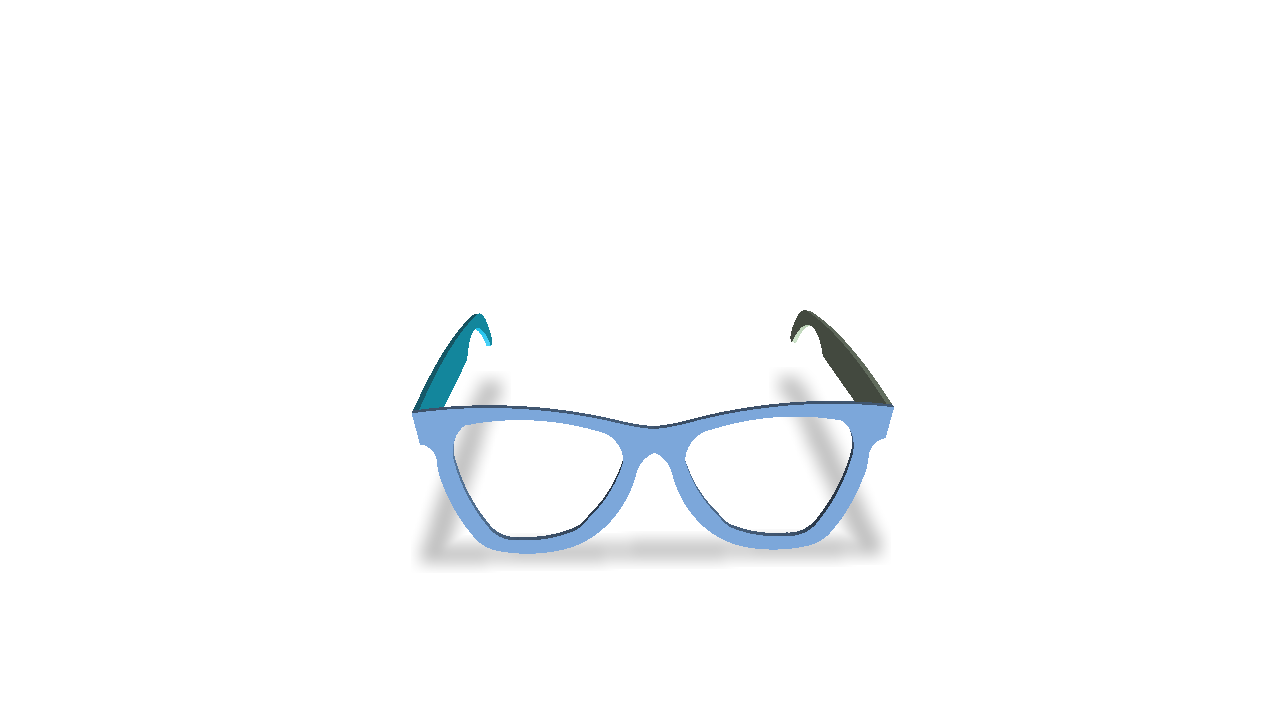 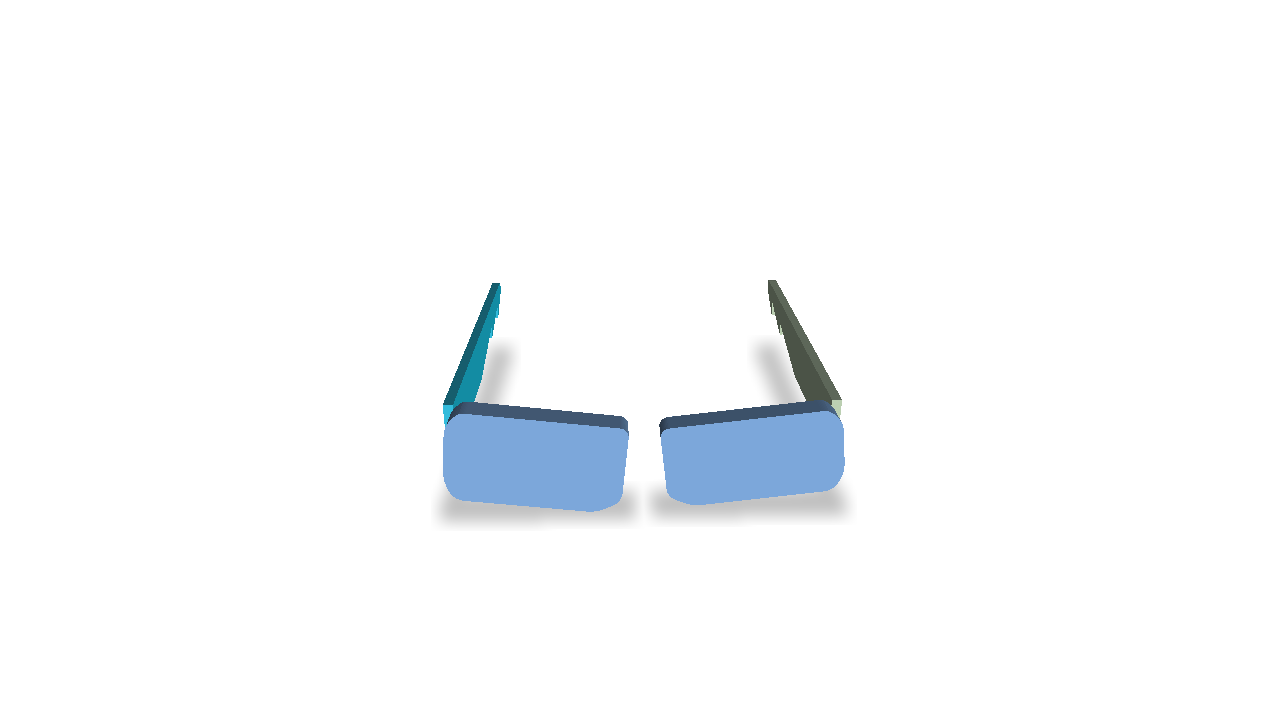 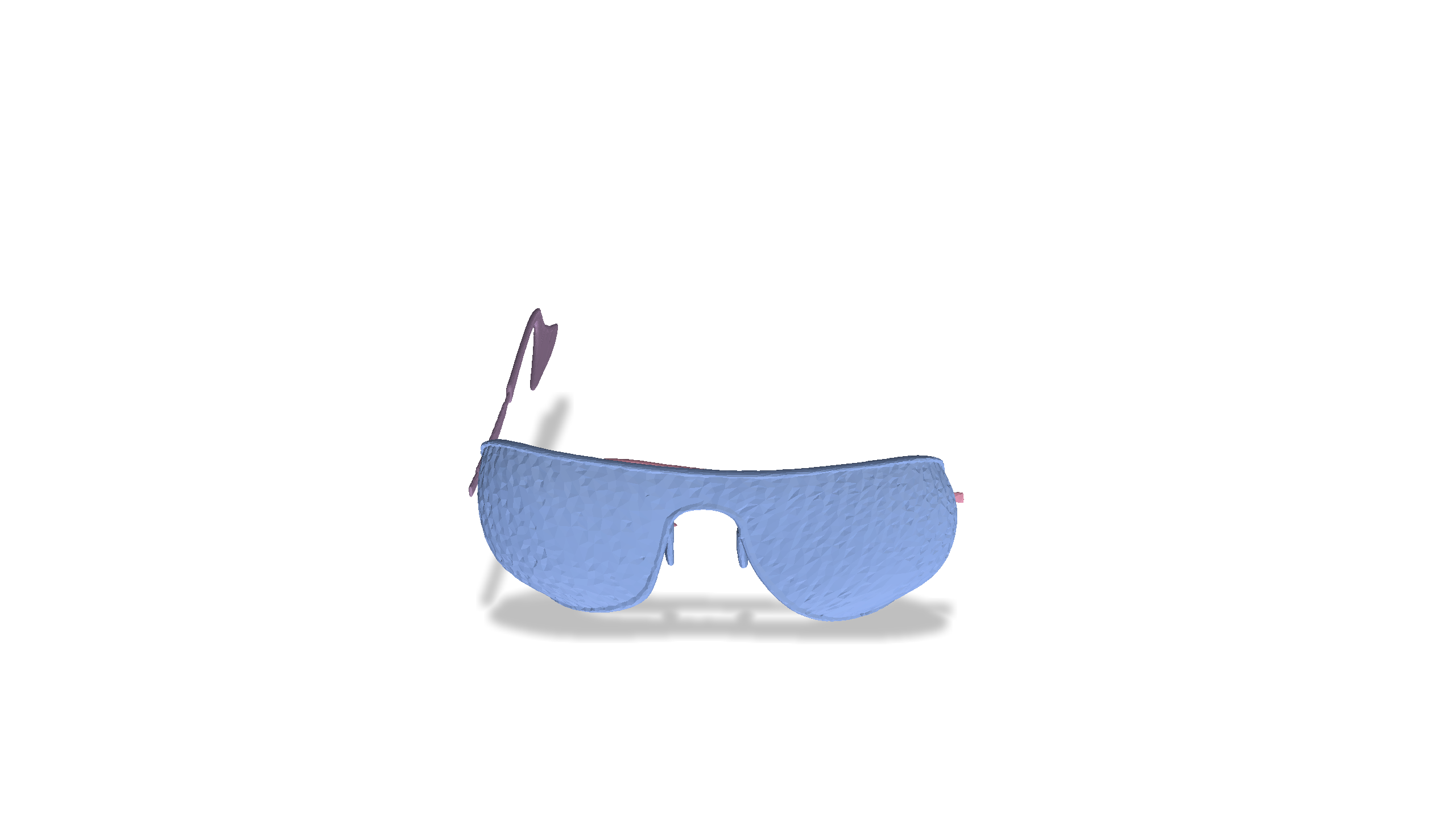 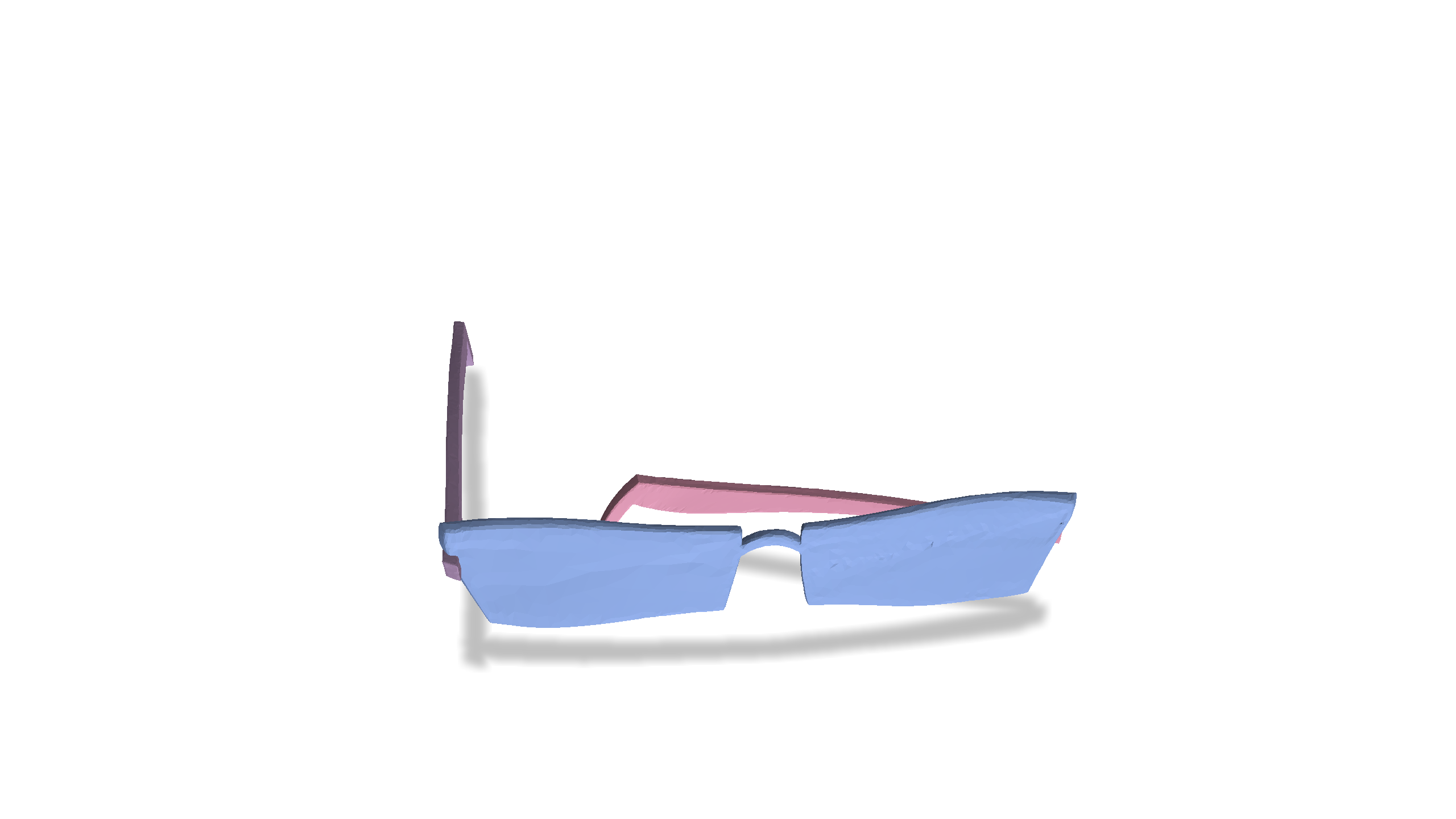 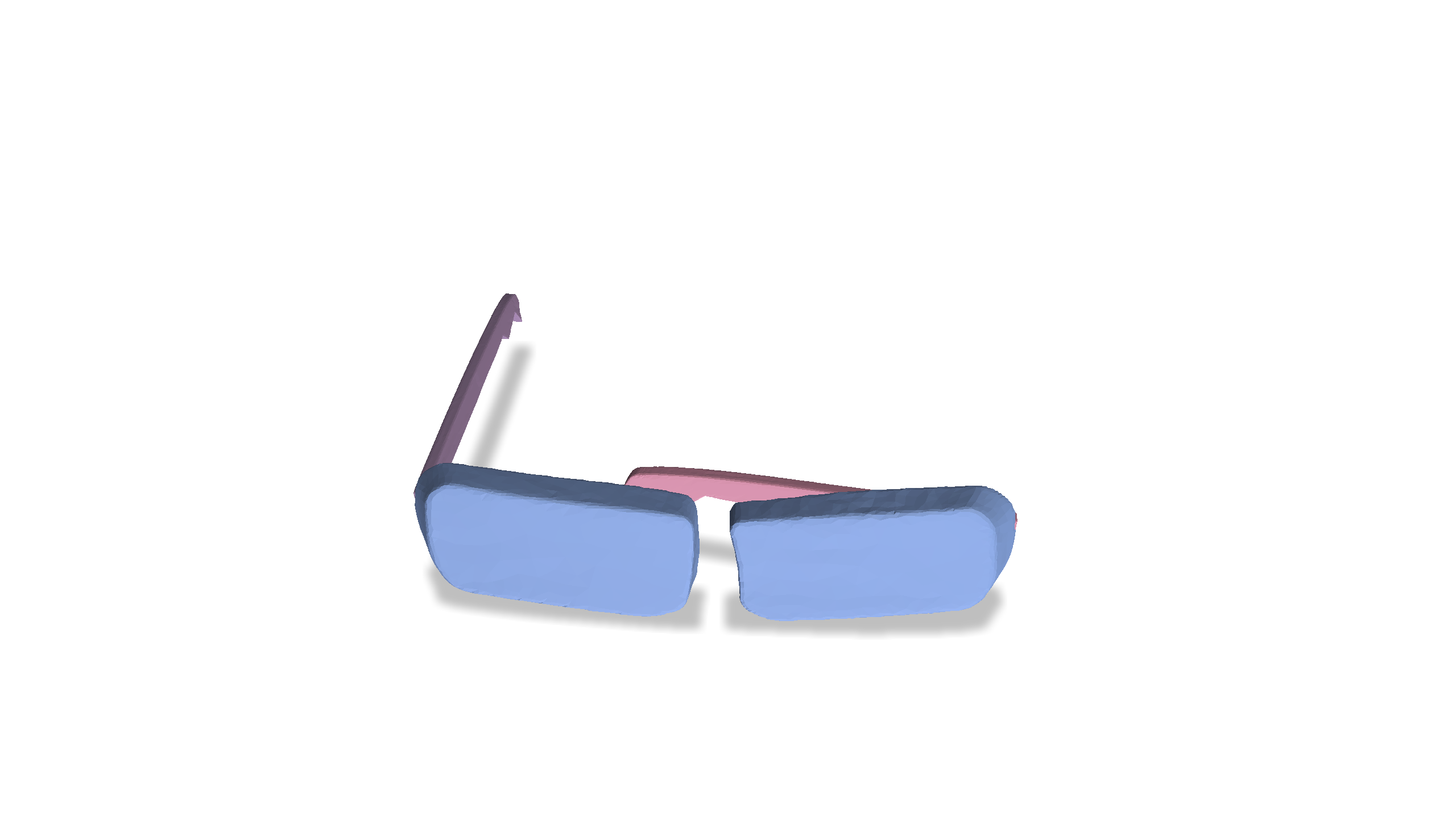 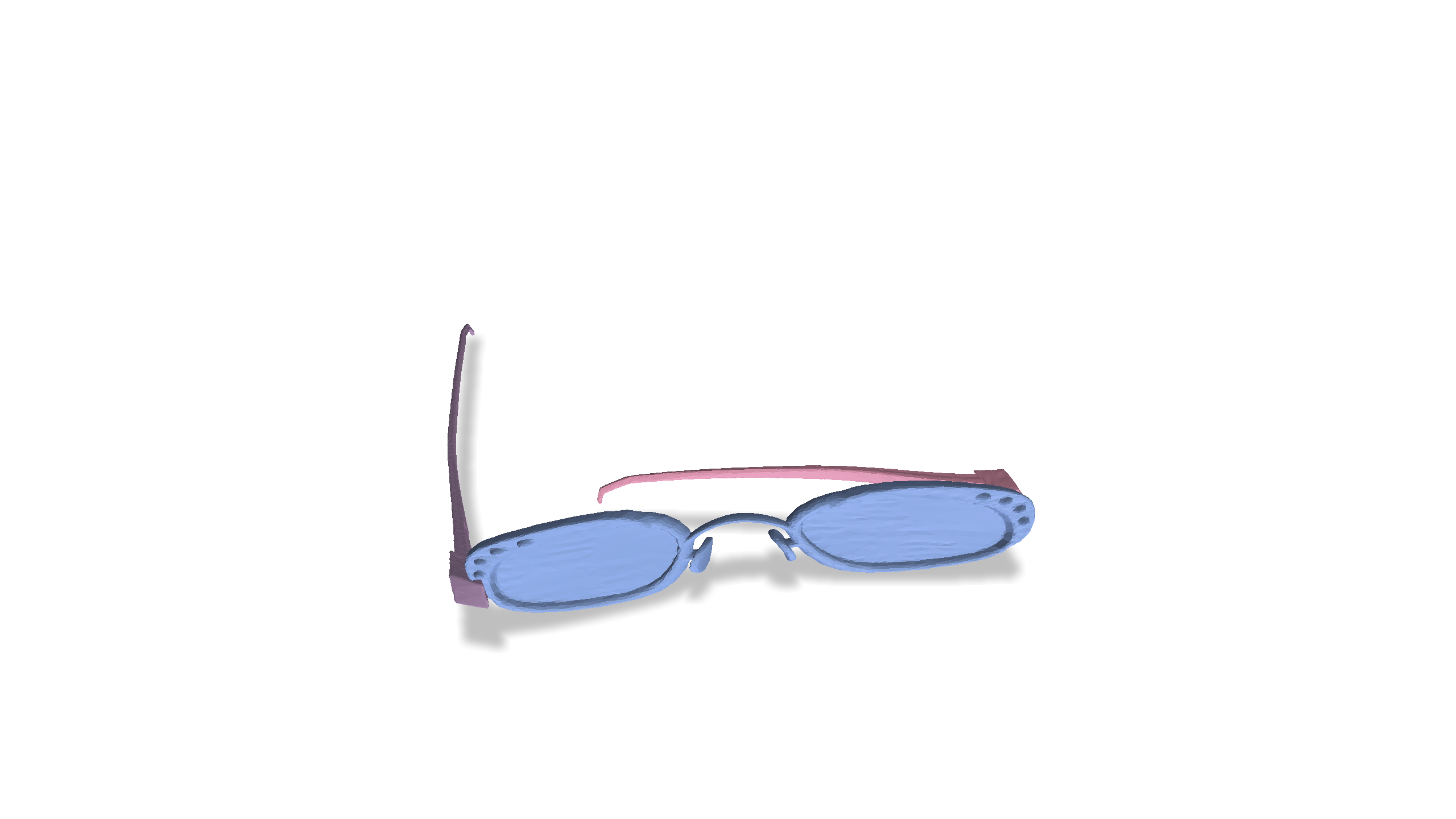 Observed Examples
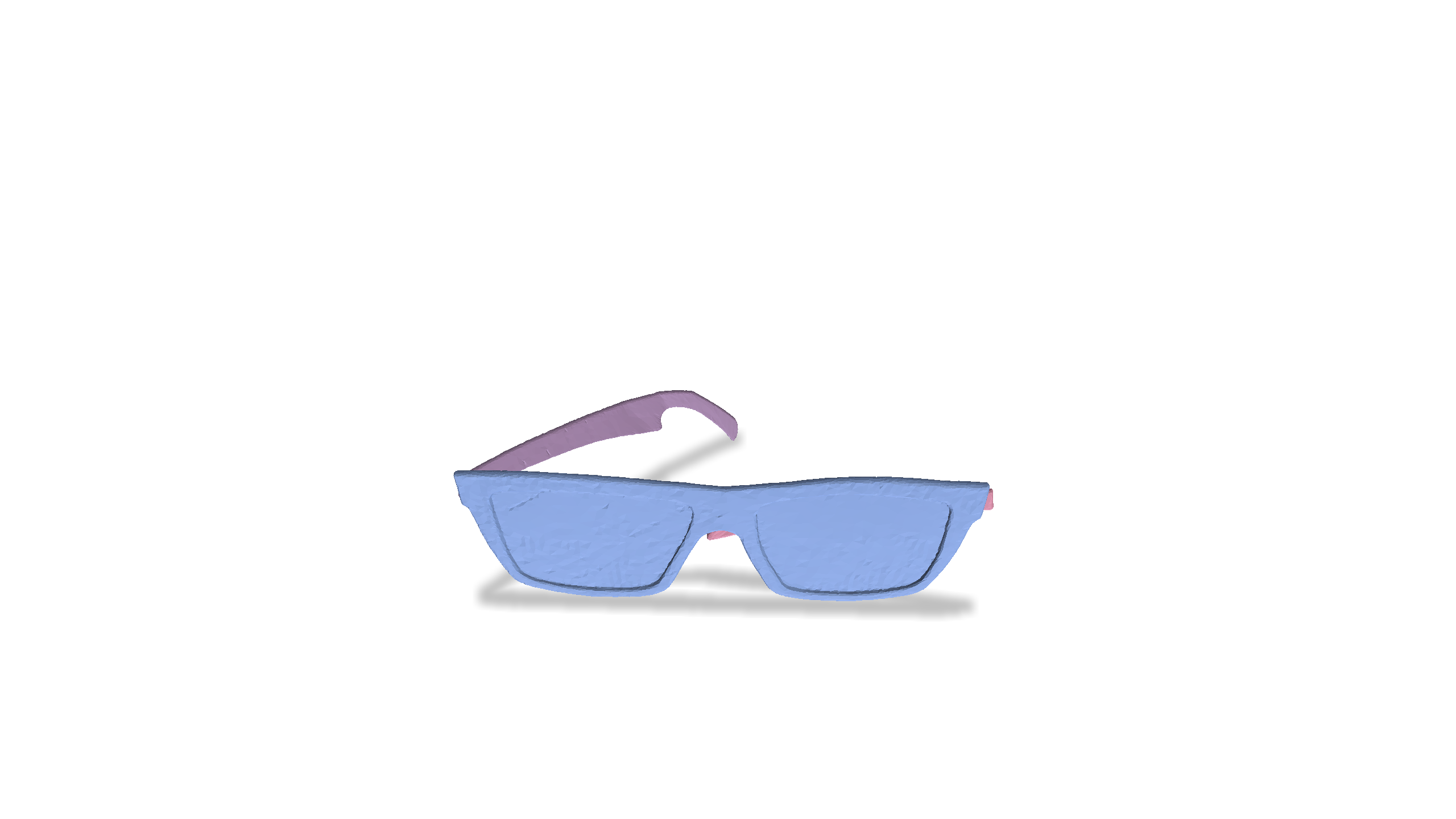 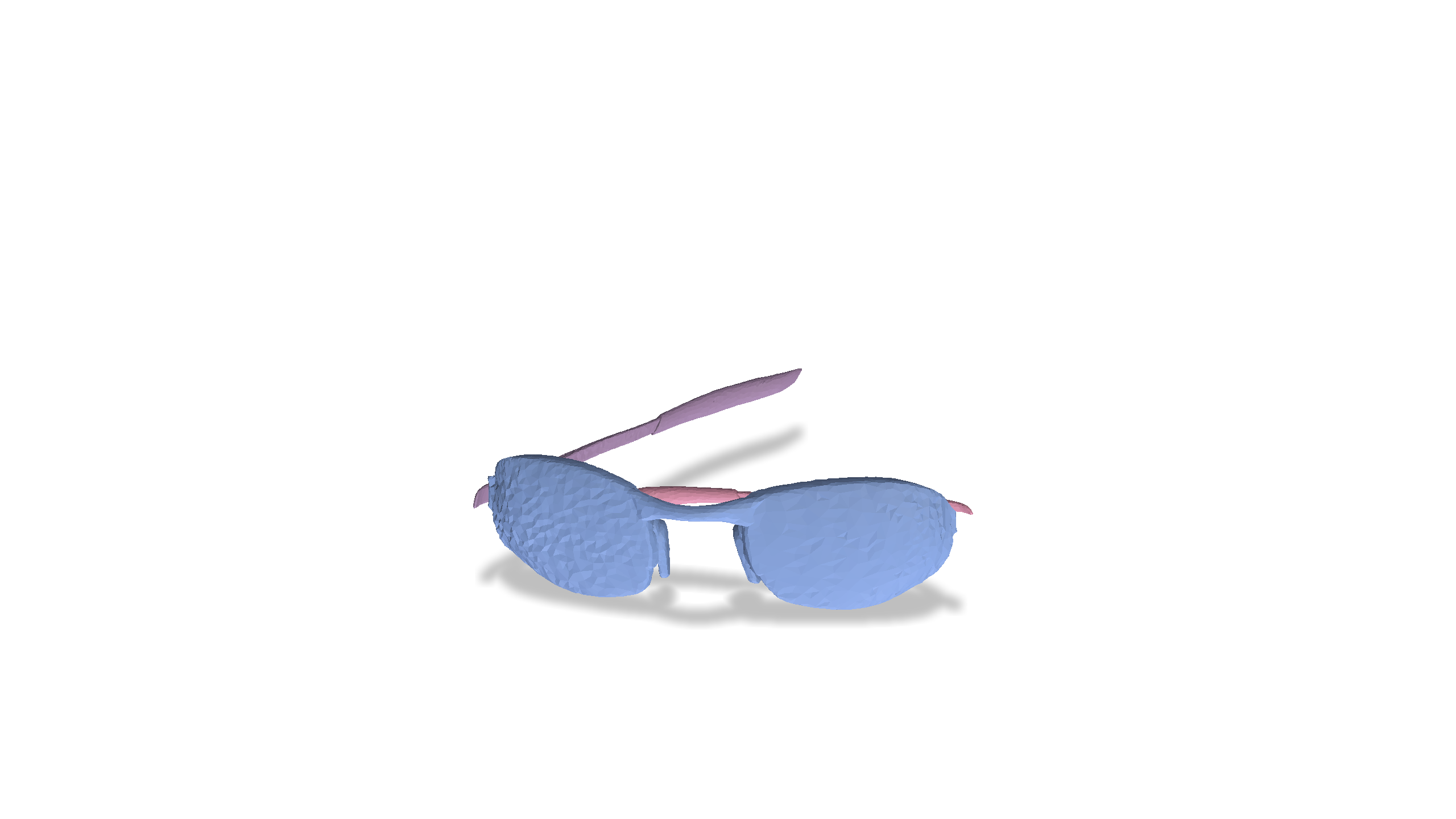 Problem Setting
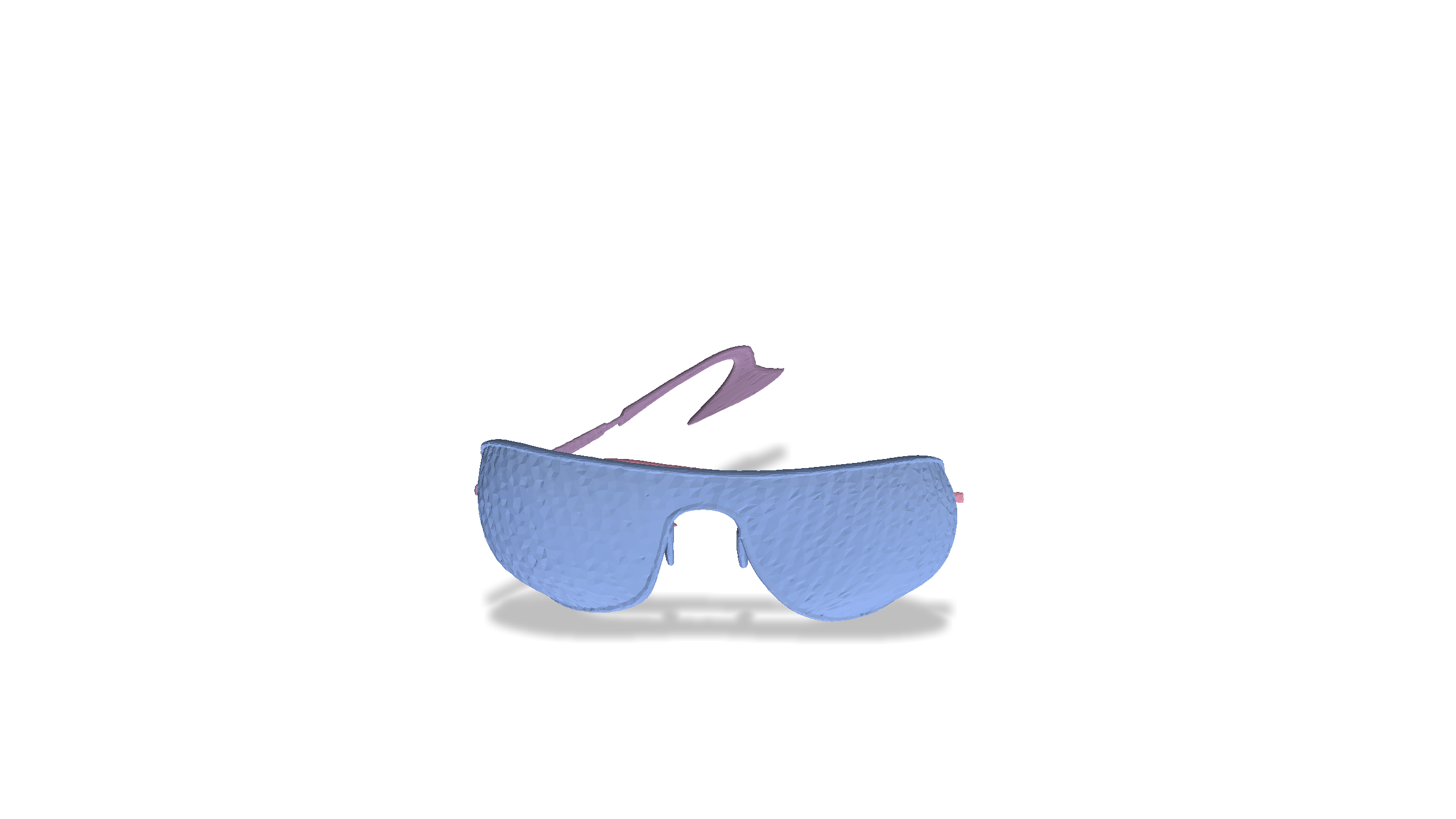 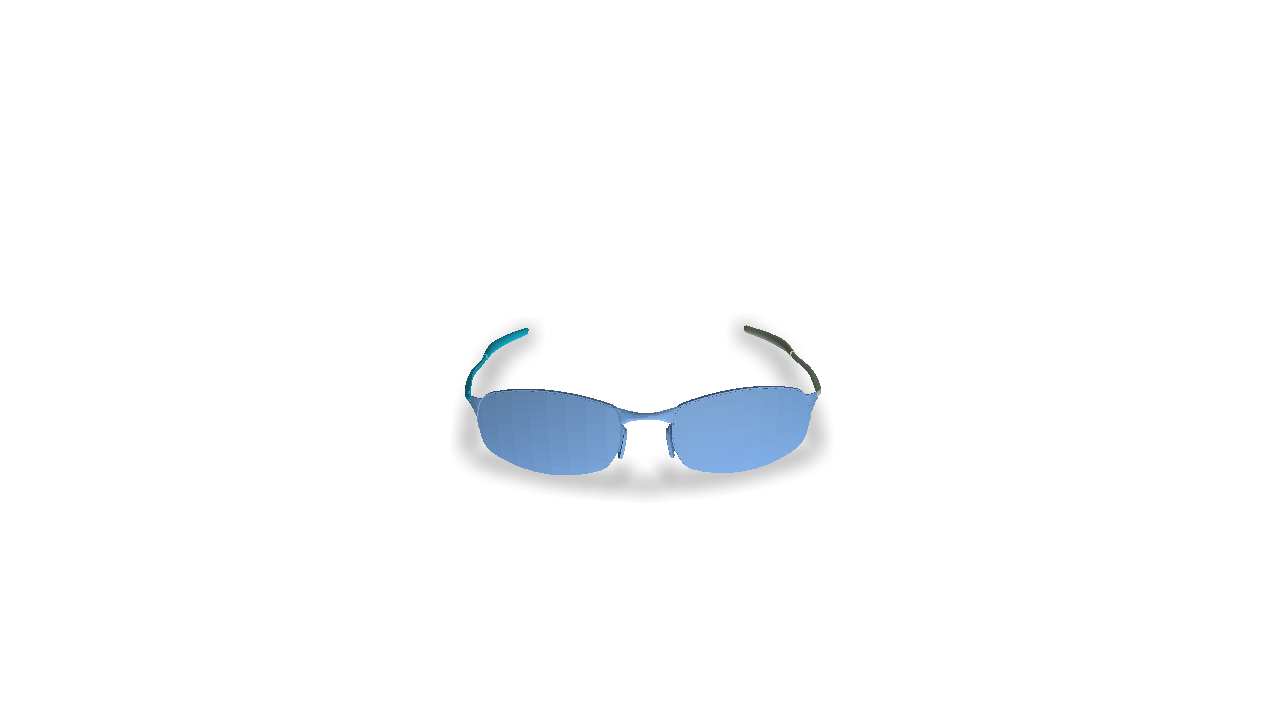 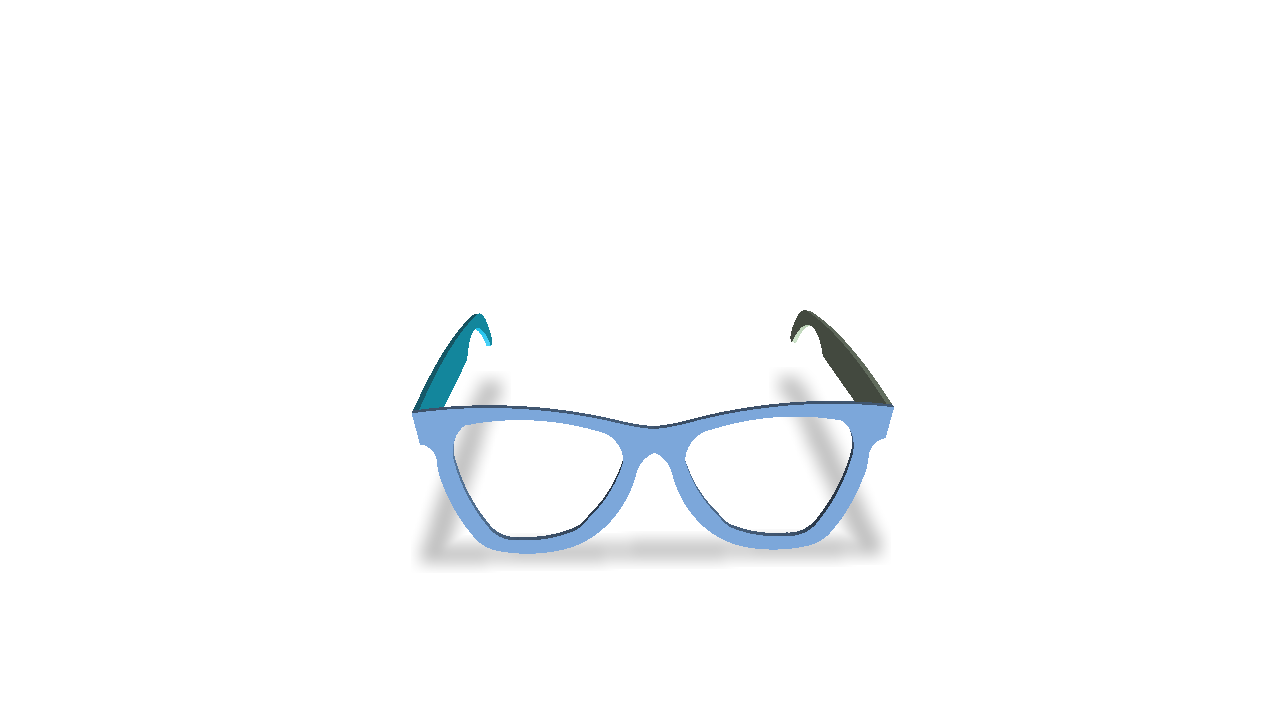 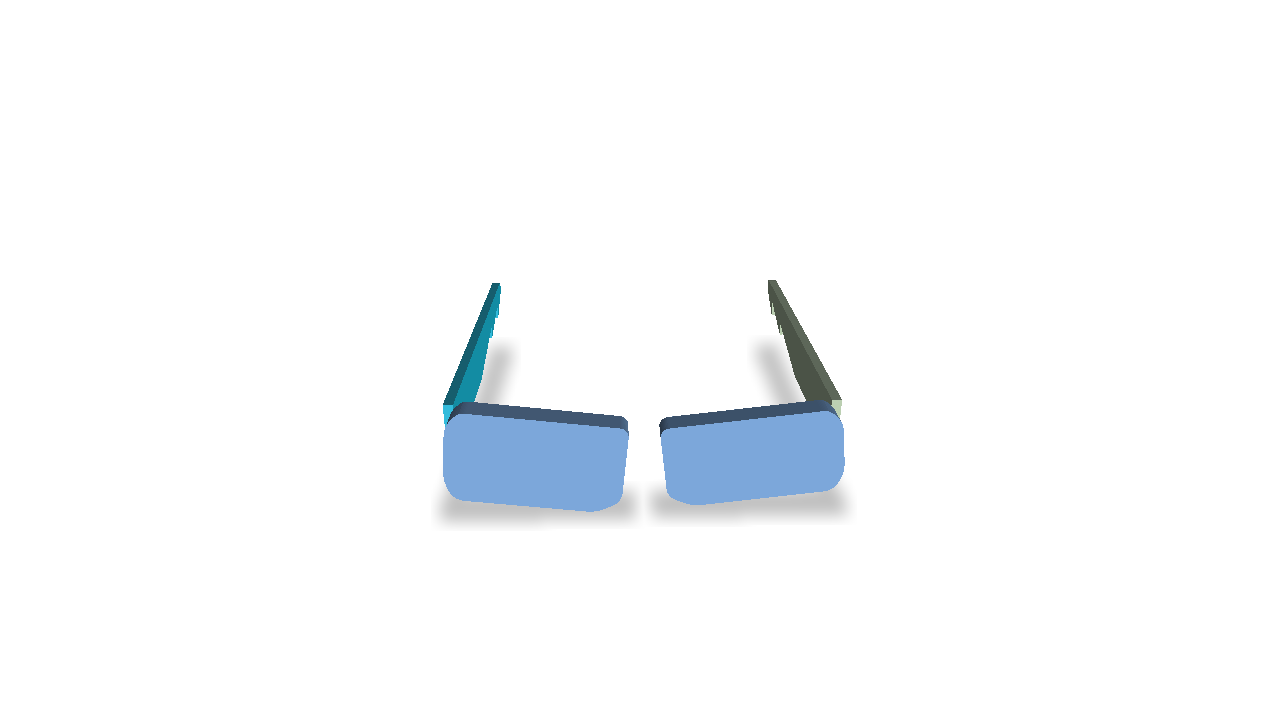 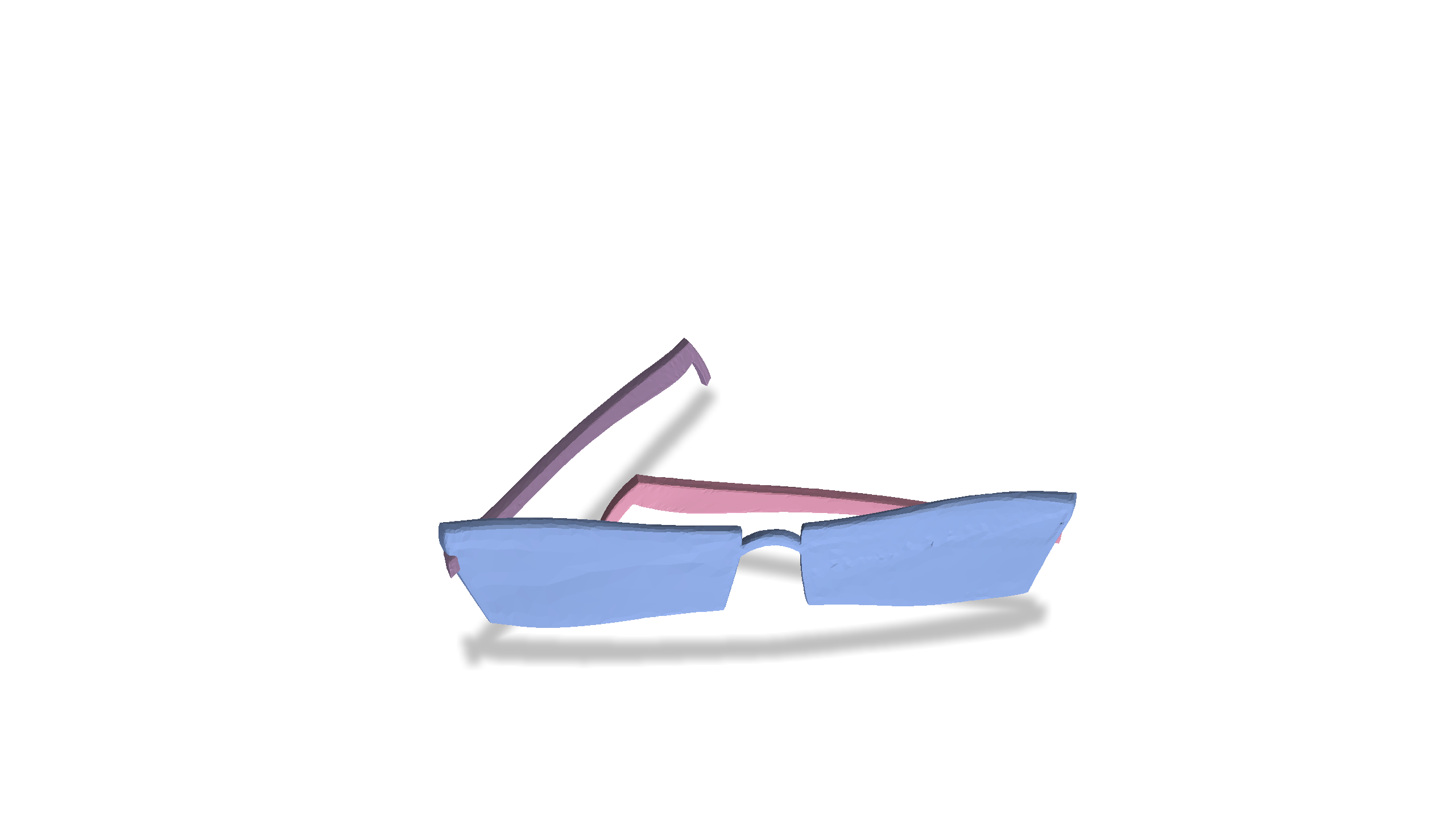 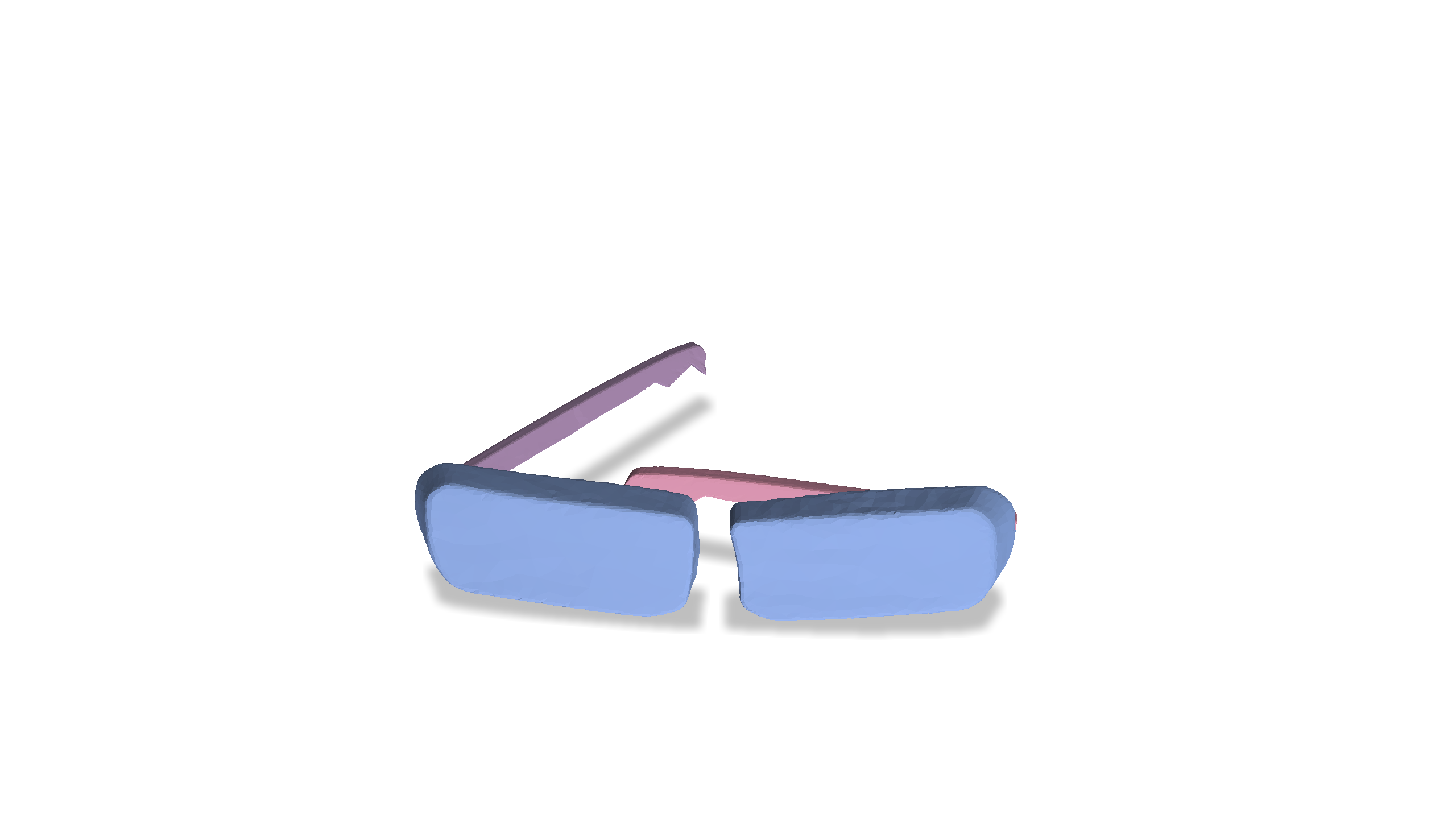 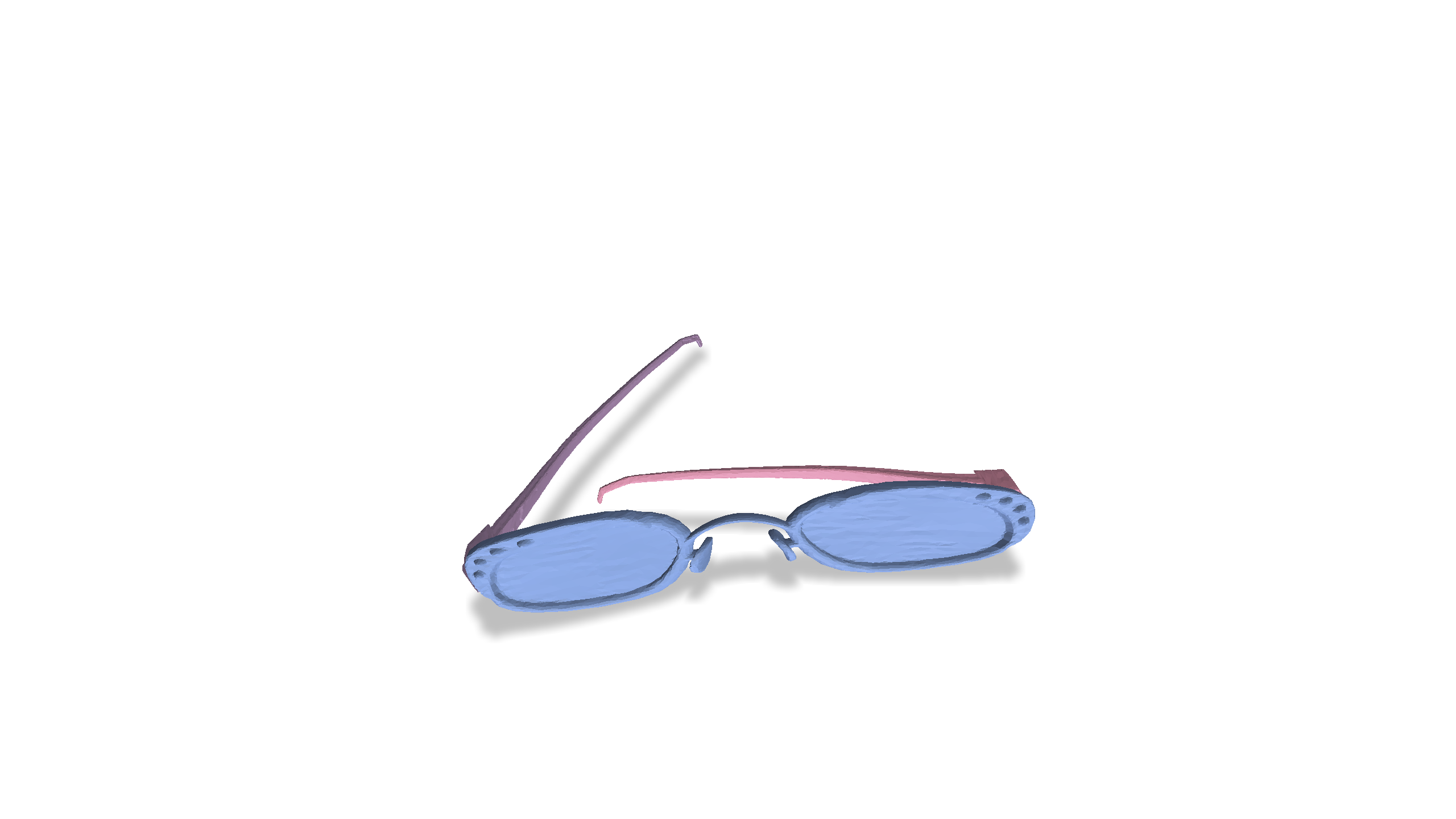 Observed Examples
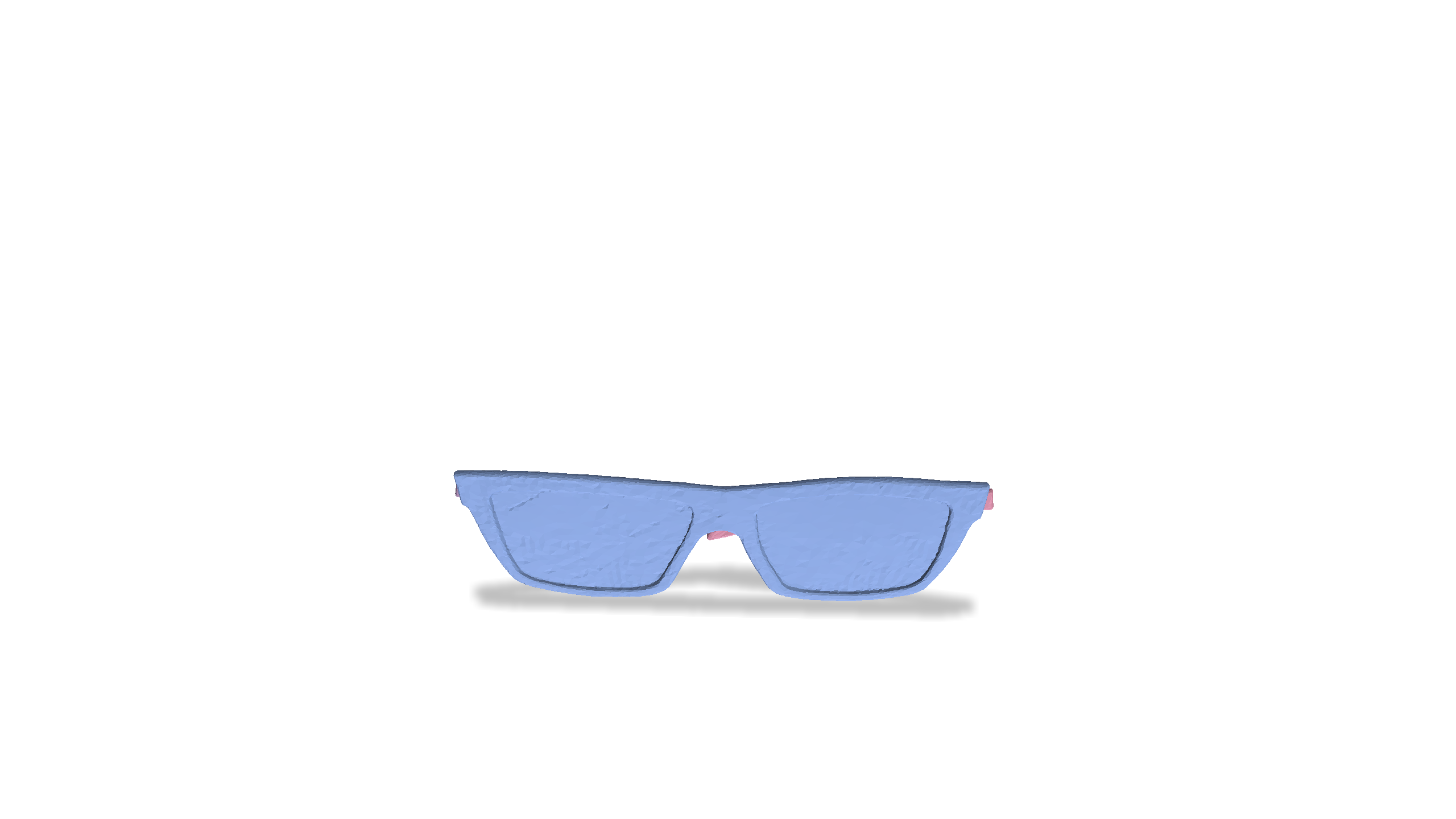 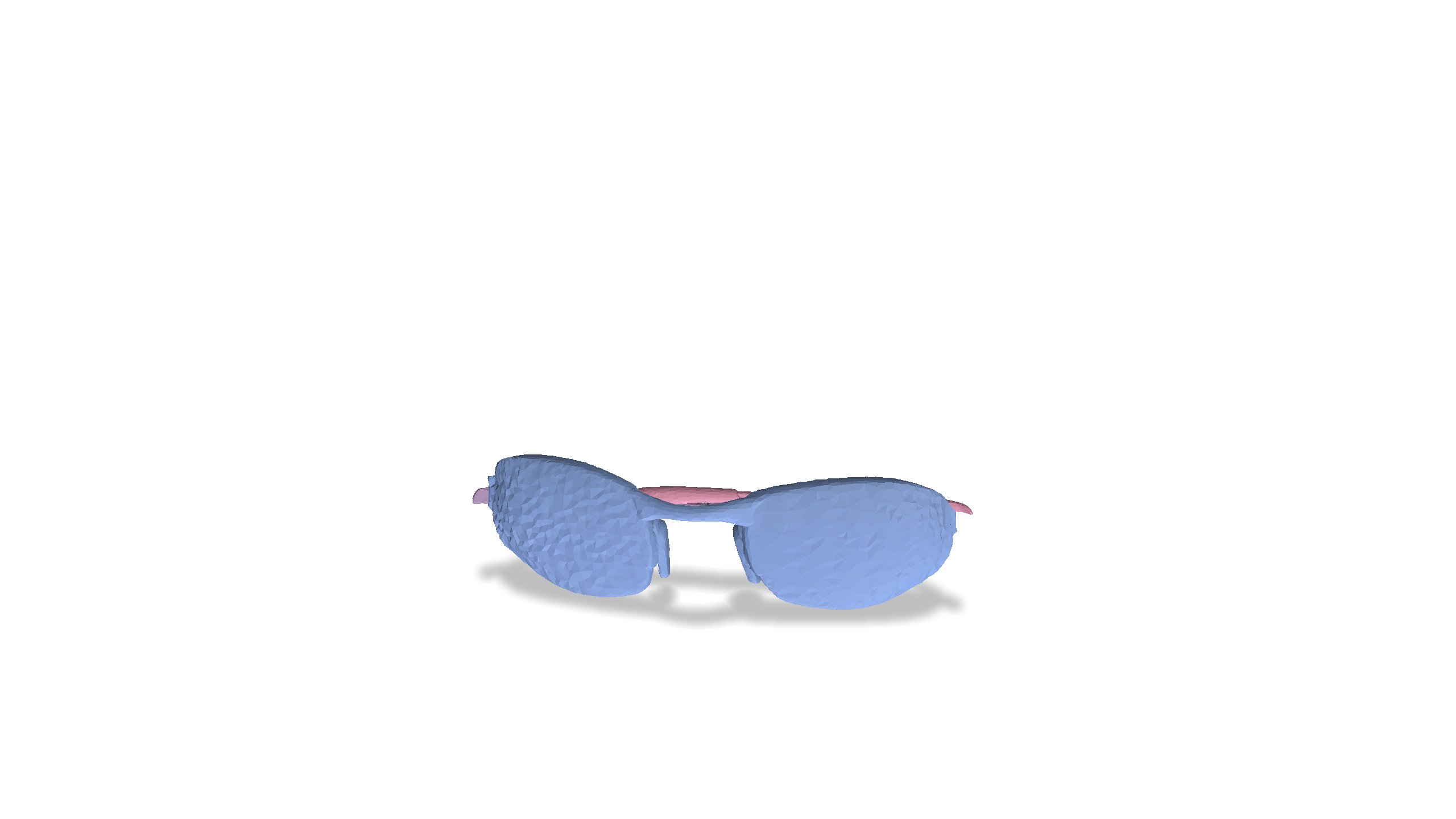 Problem Setting
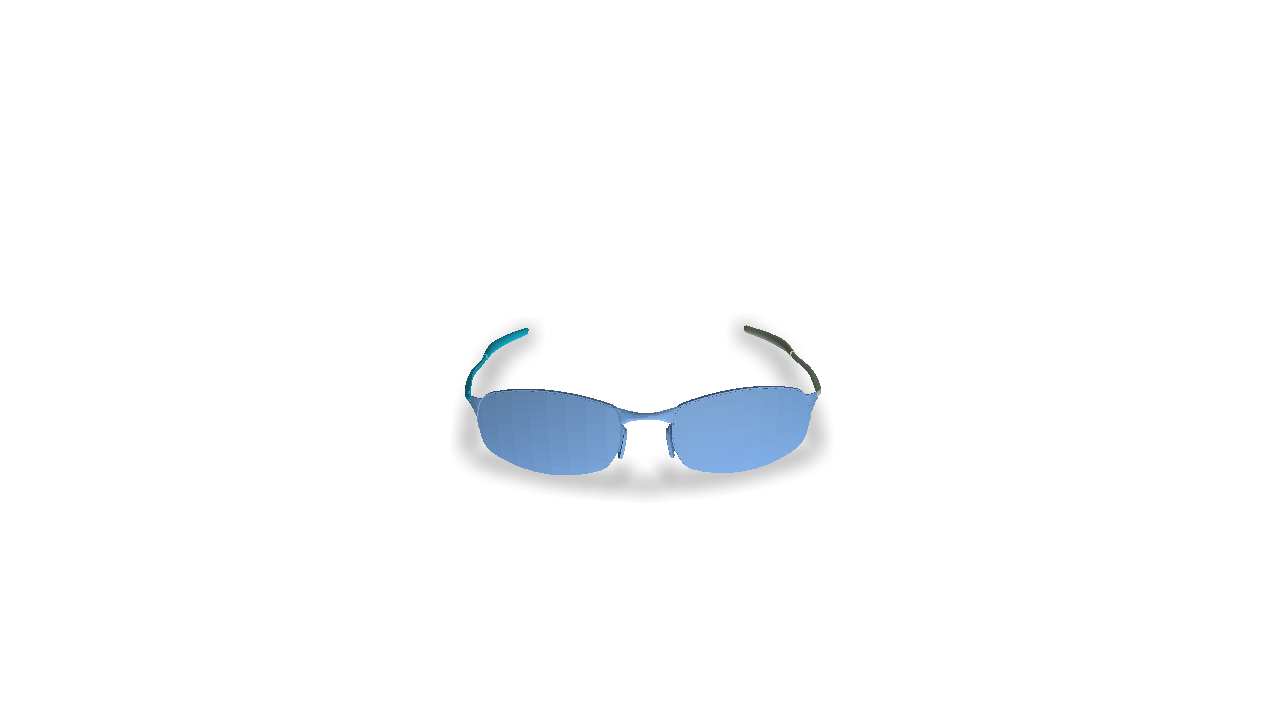 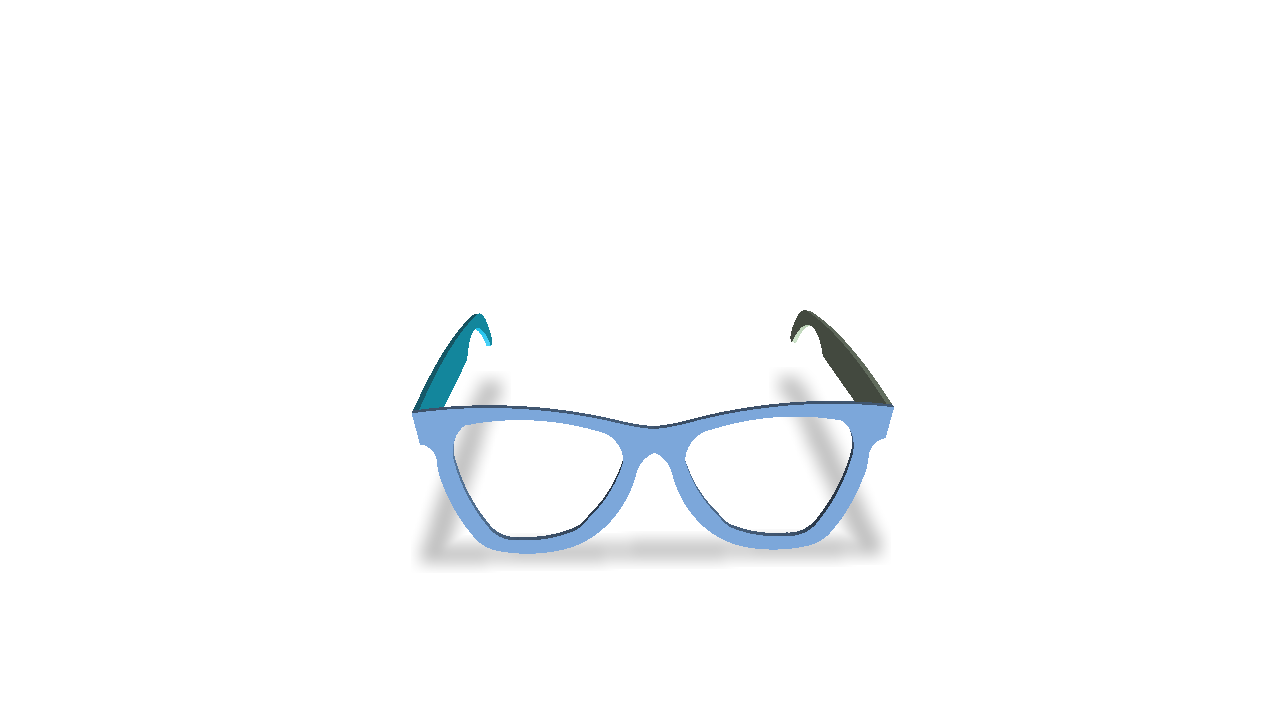 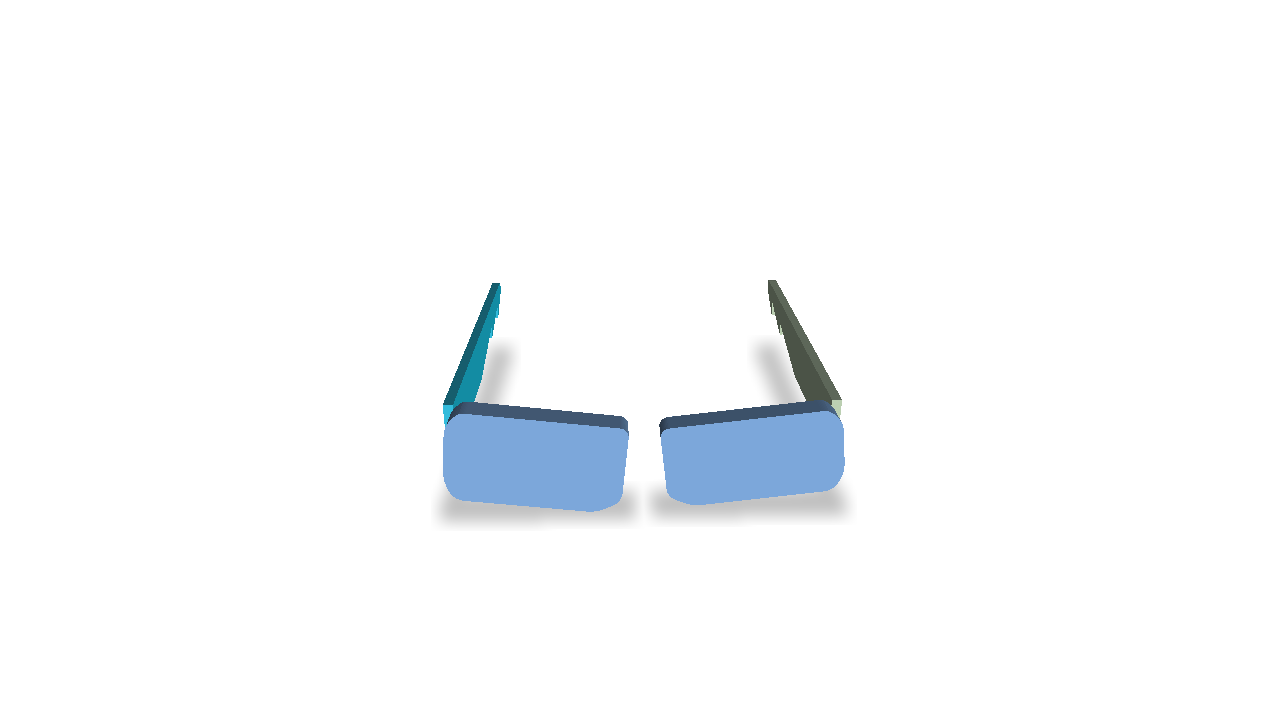 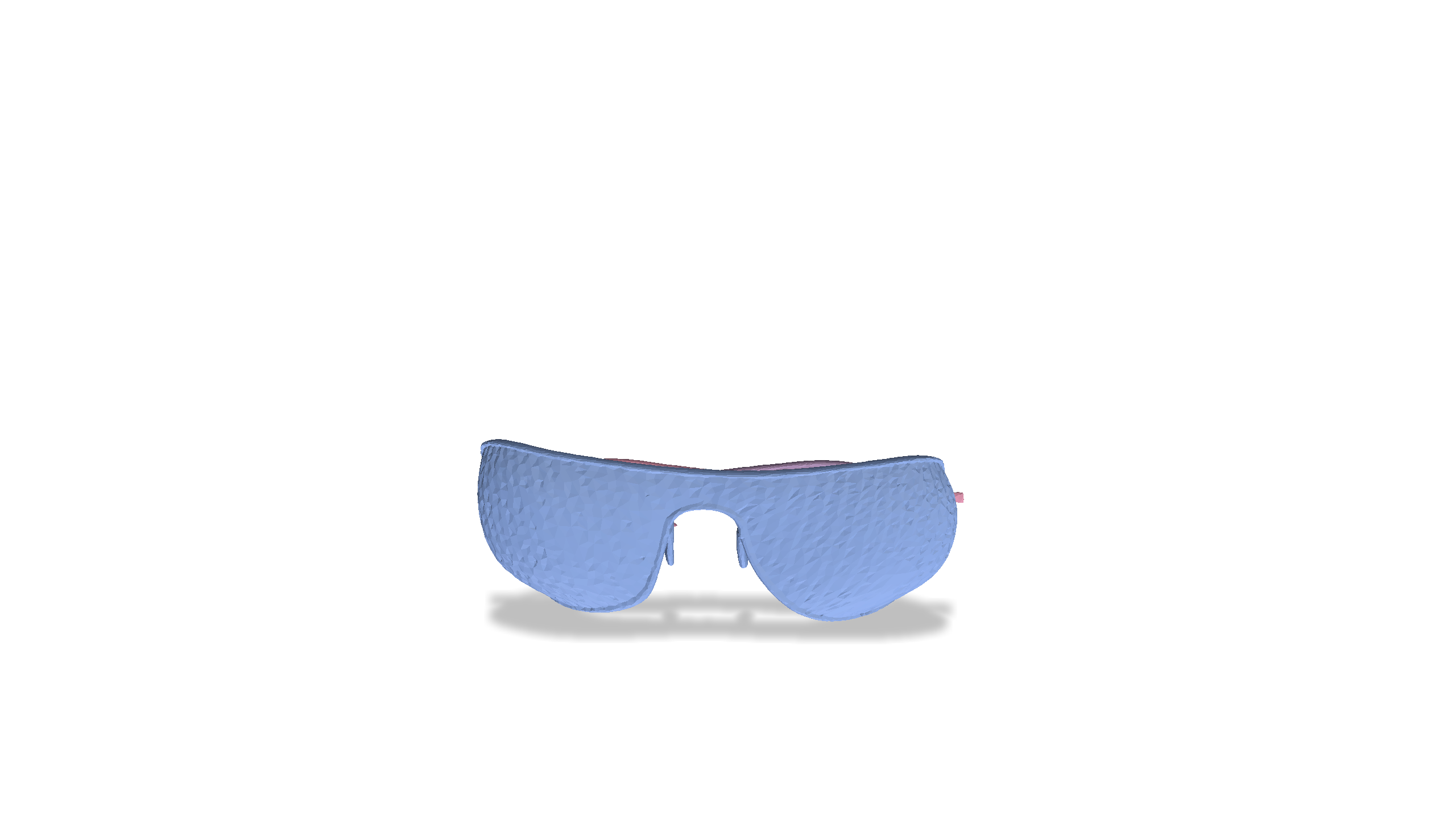 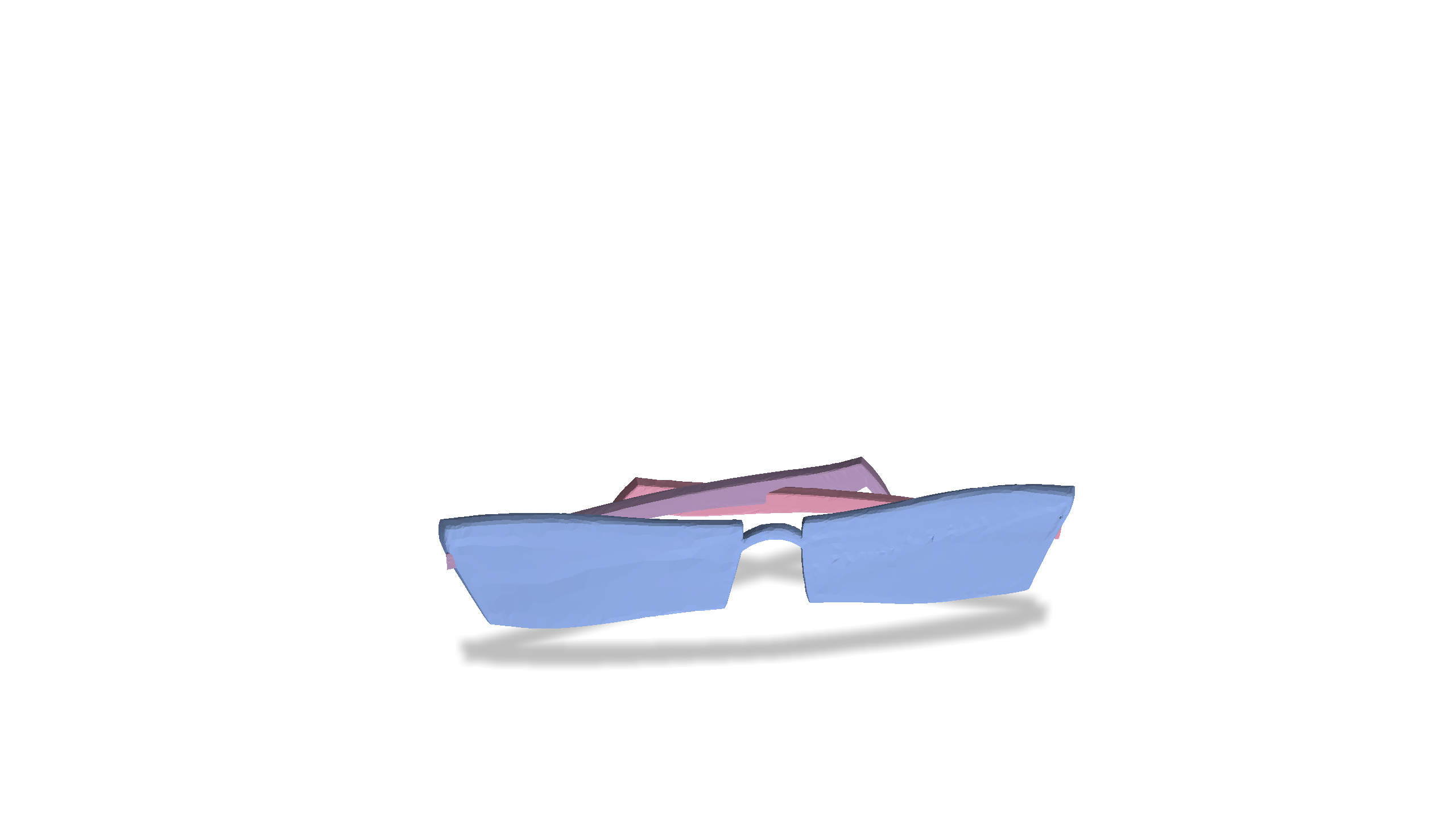 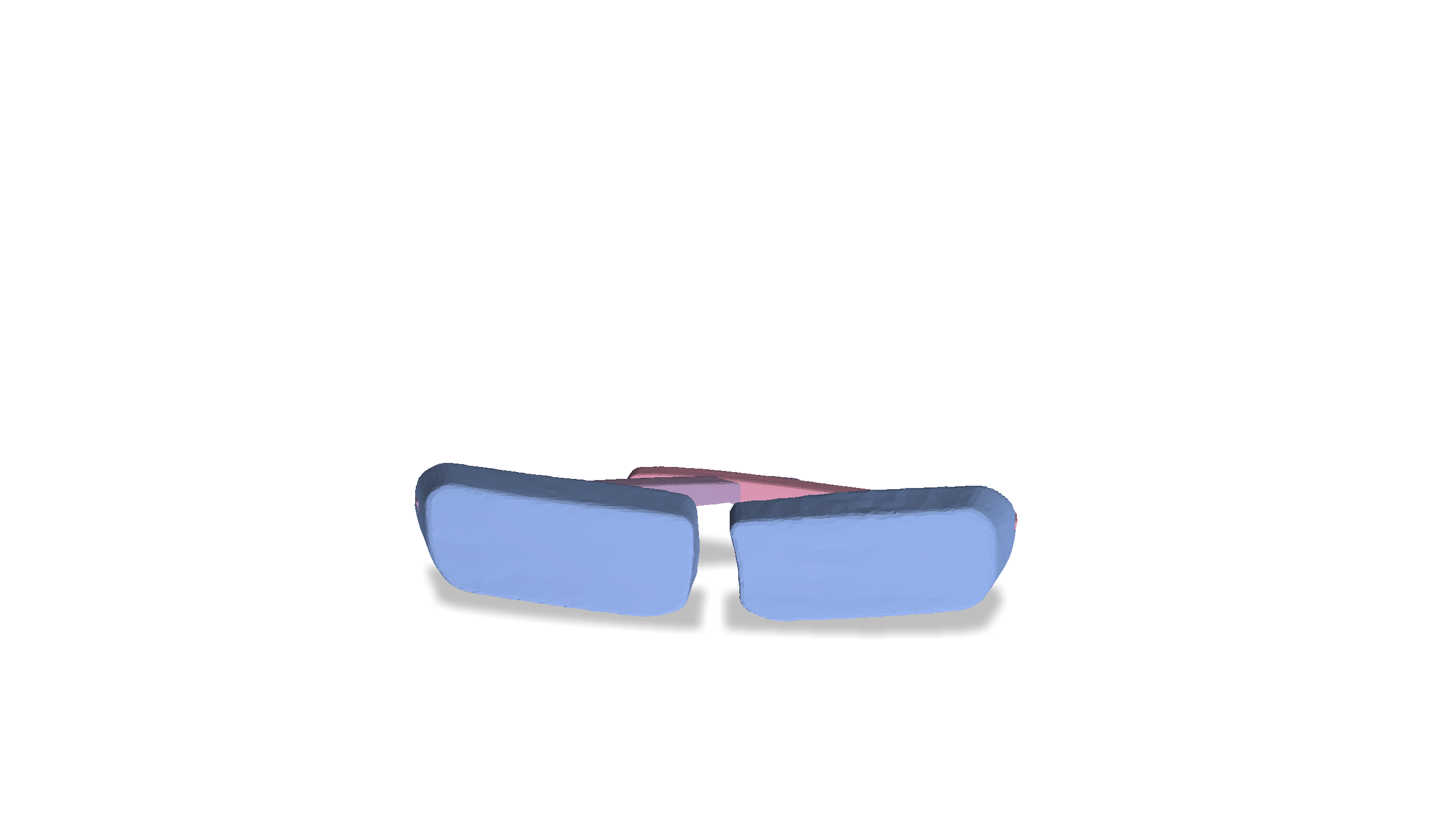 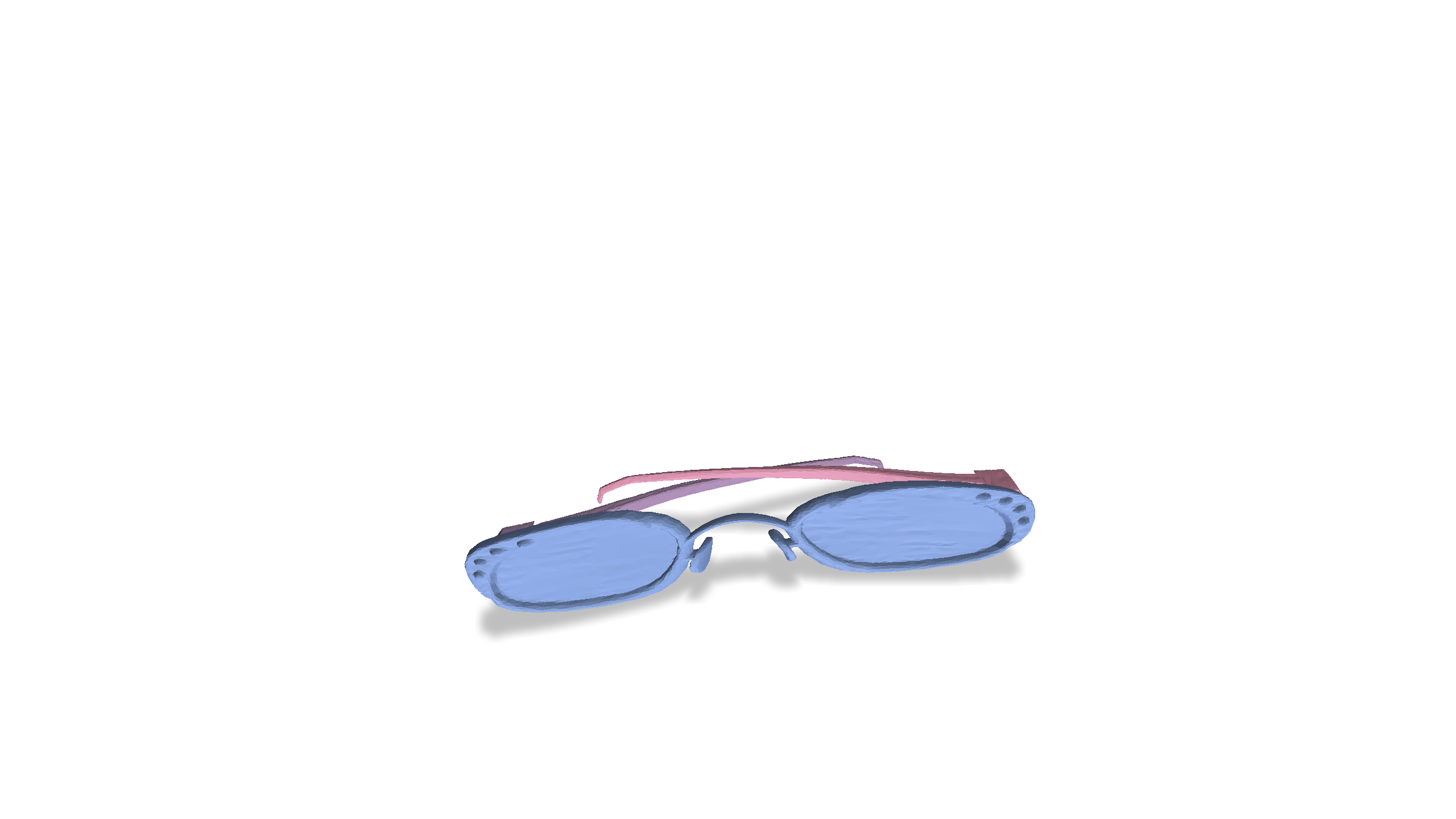 Observed Examples
Physical Validity
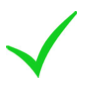 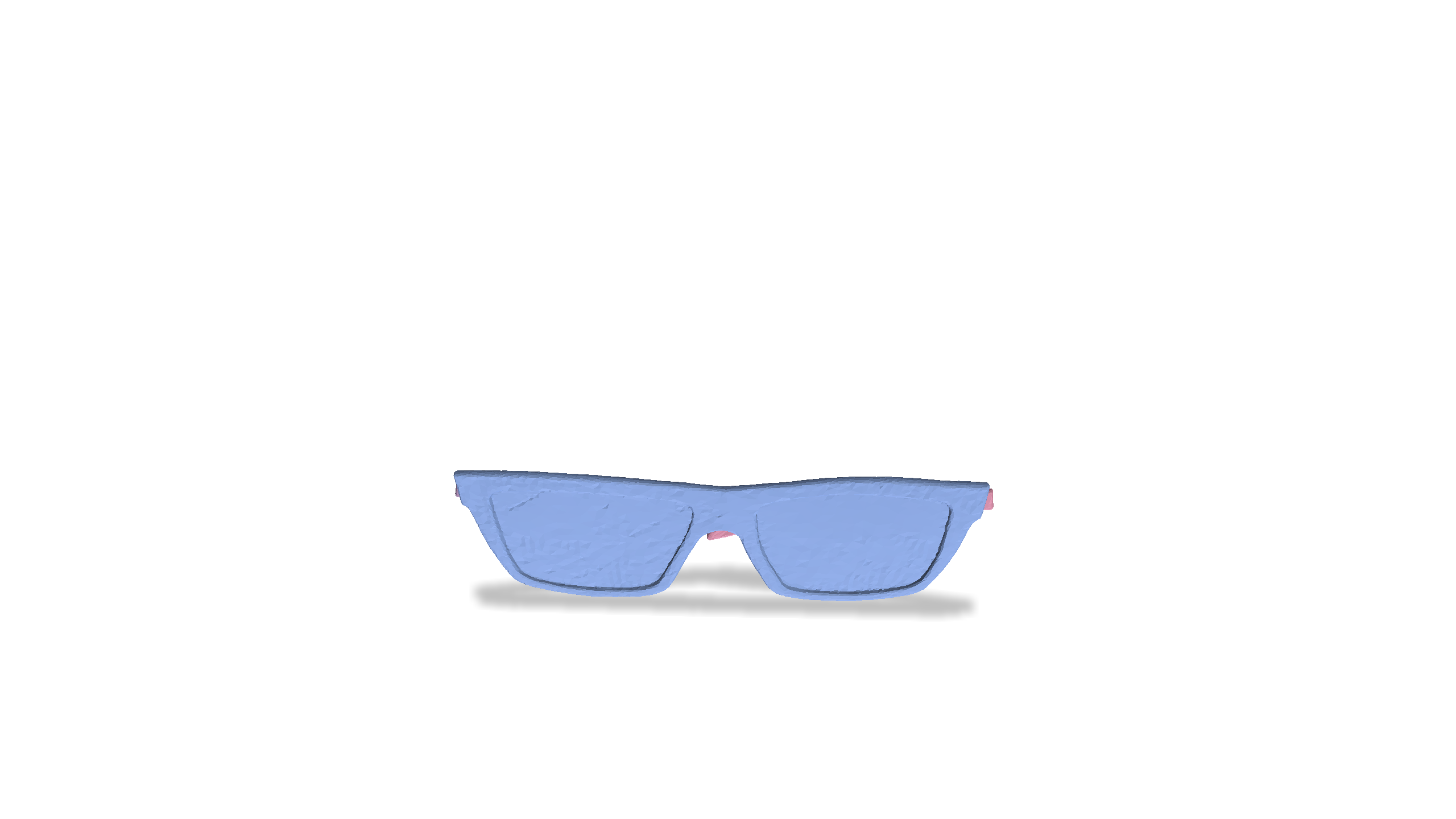 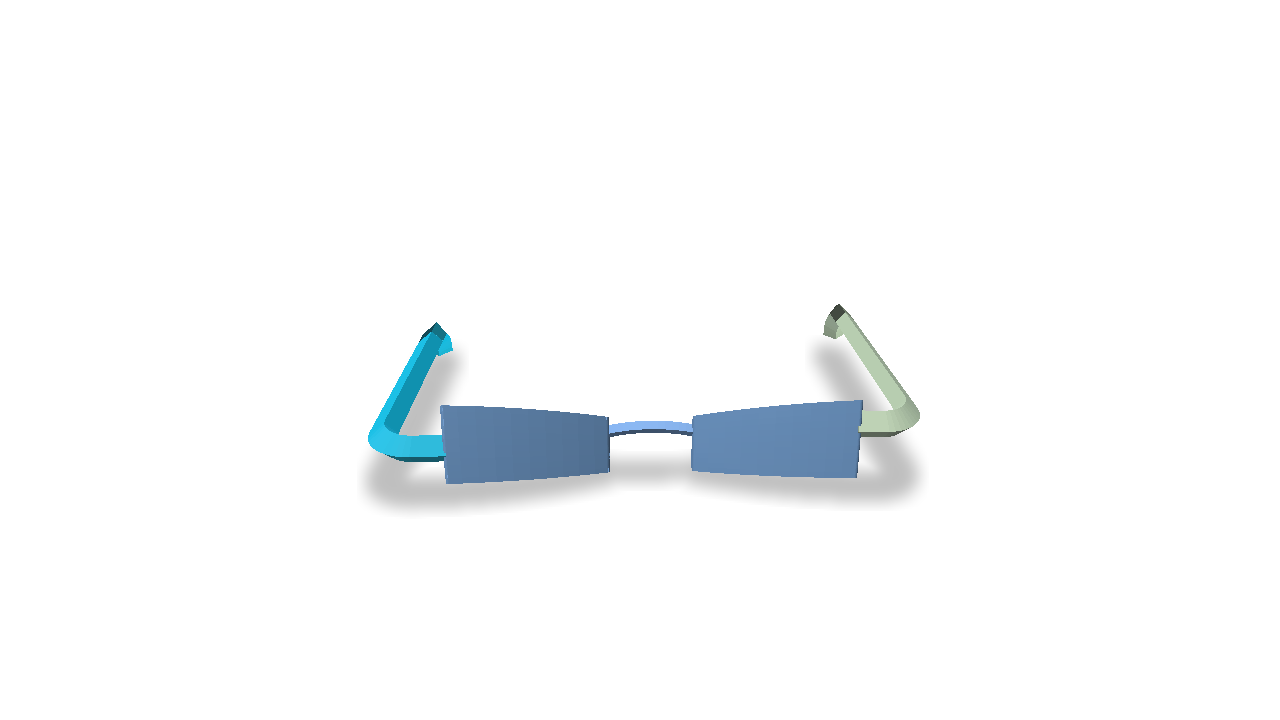 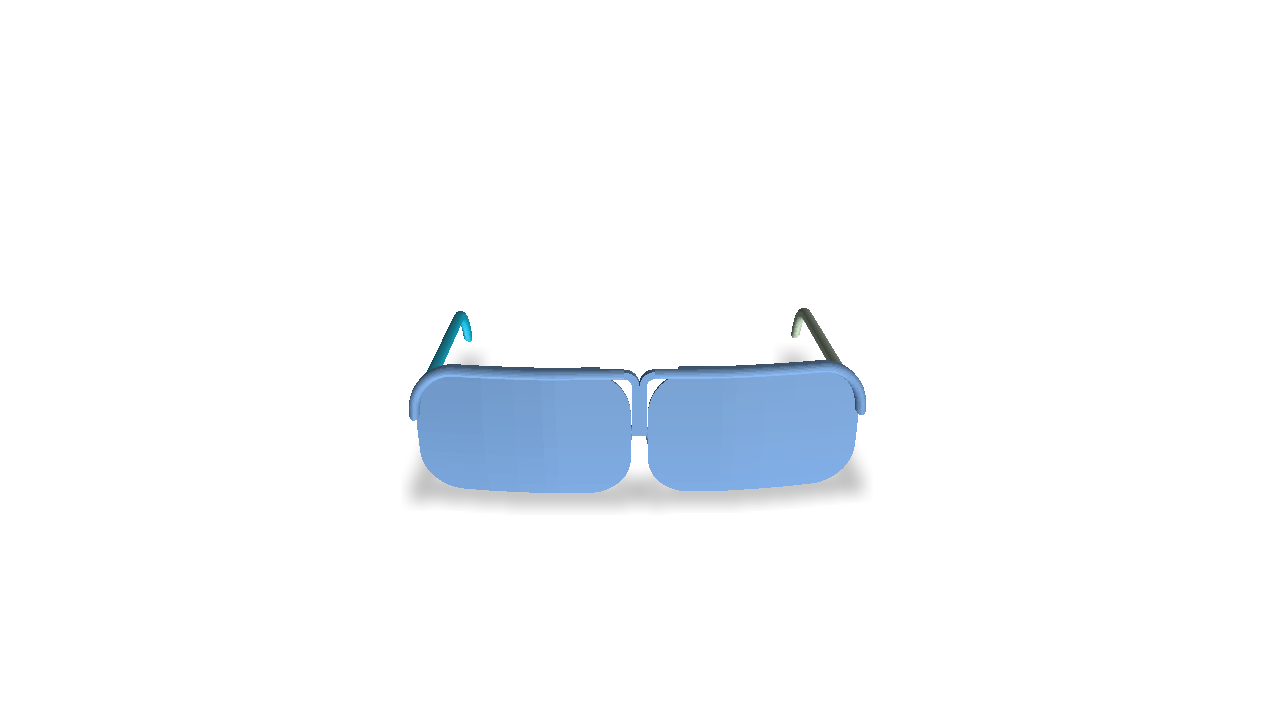 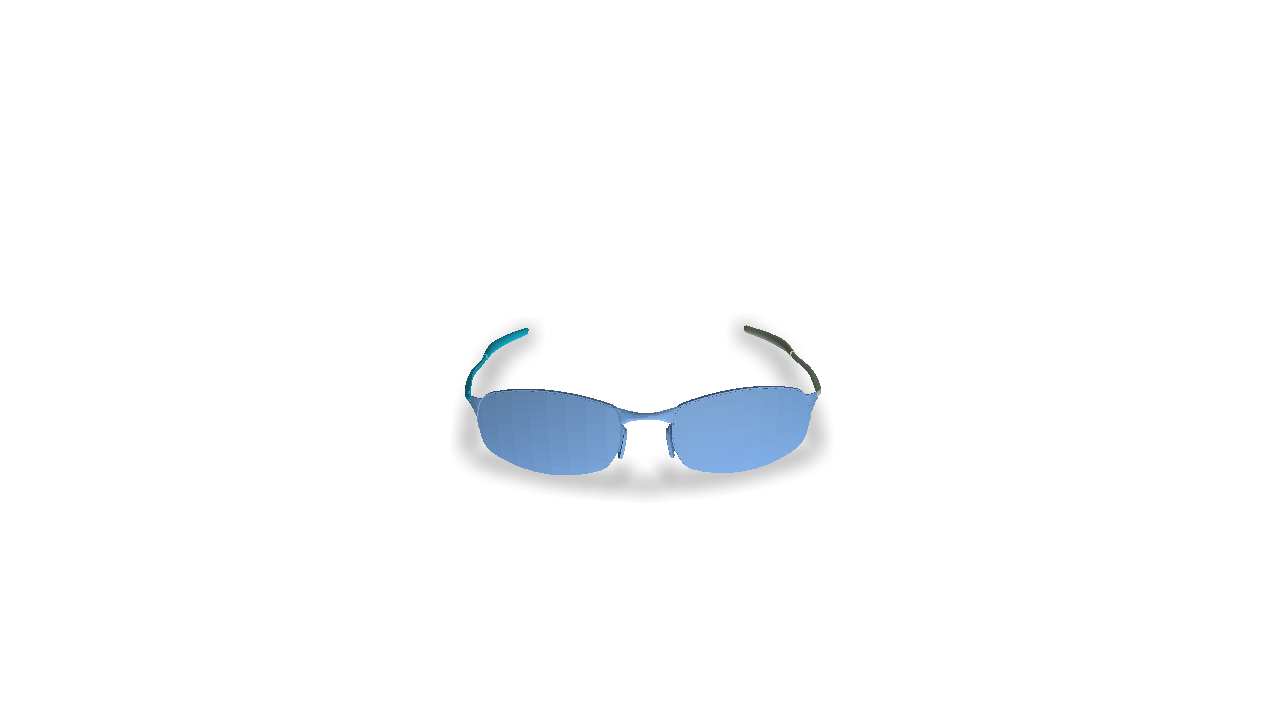 Challenges: 
Few-shot generation
Physically-aware articulated mesh generation
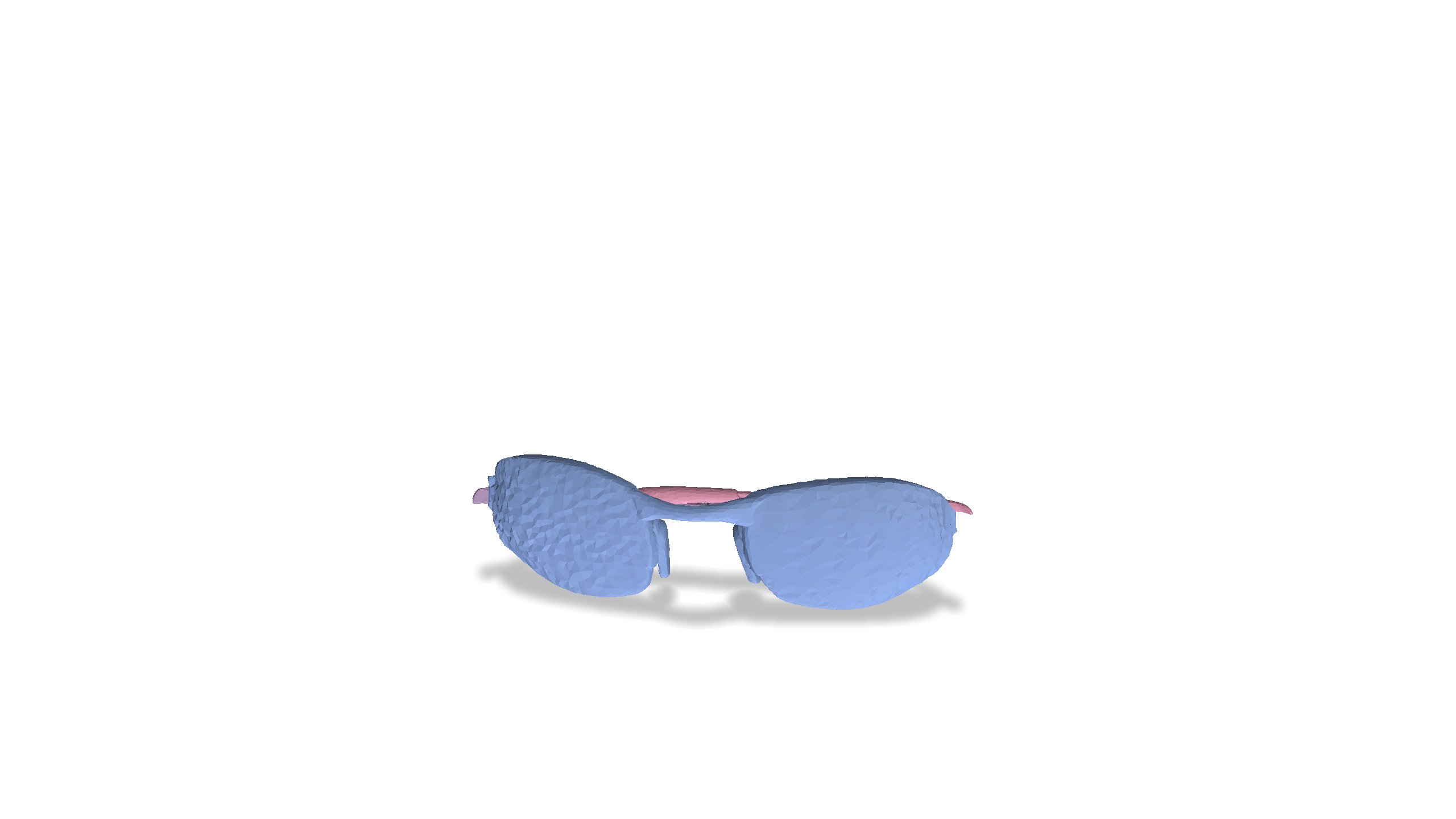 Problem Setting
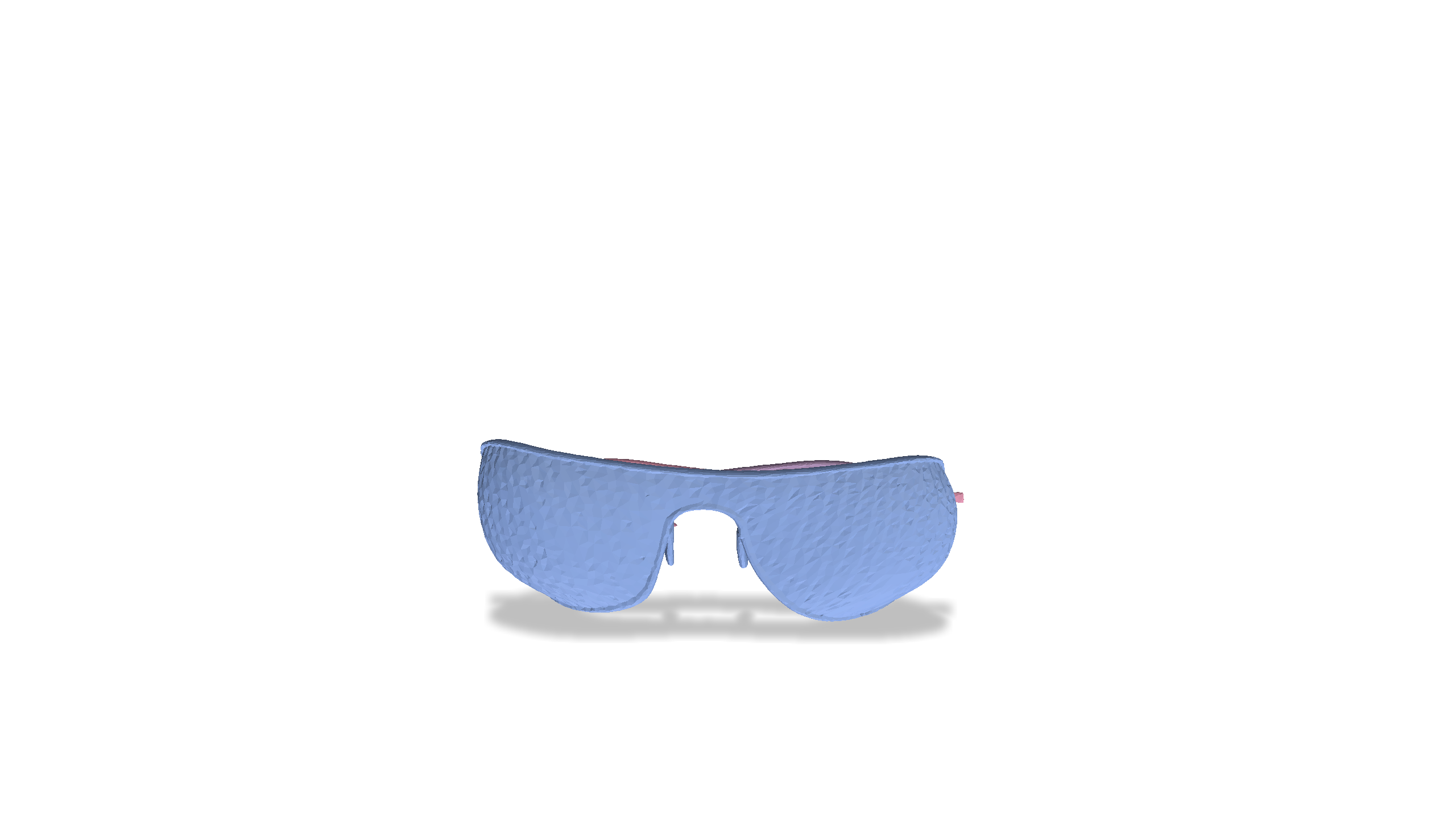 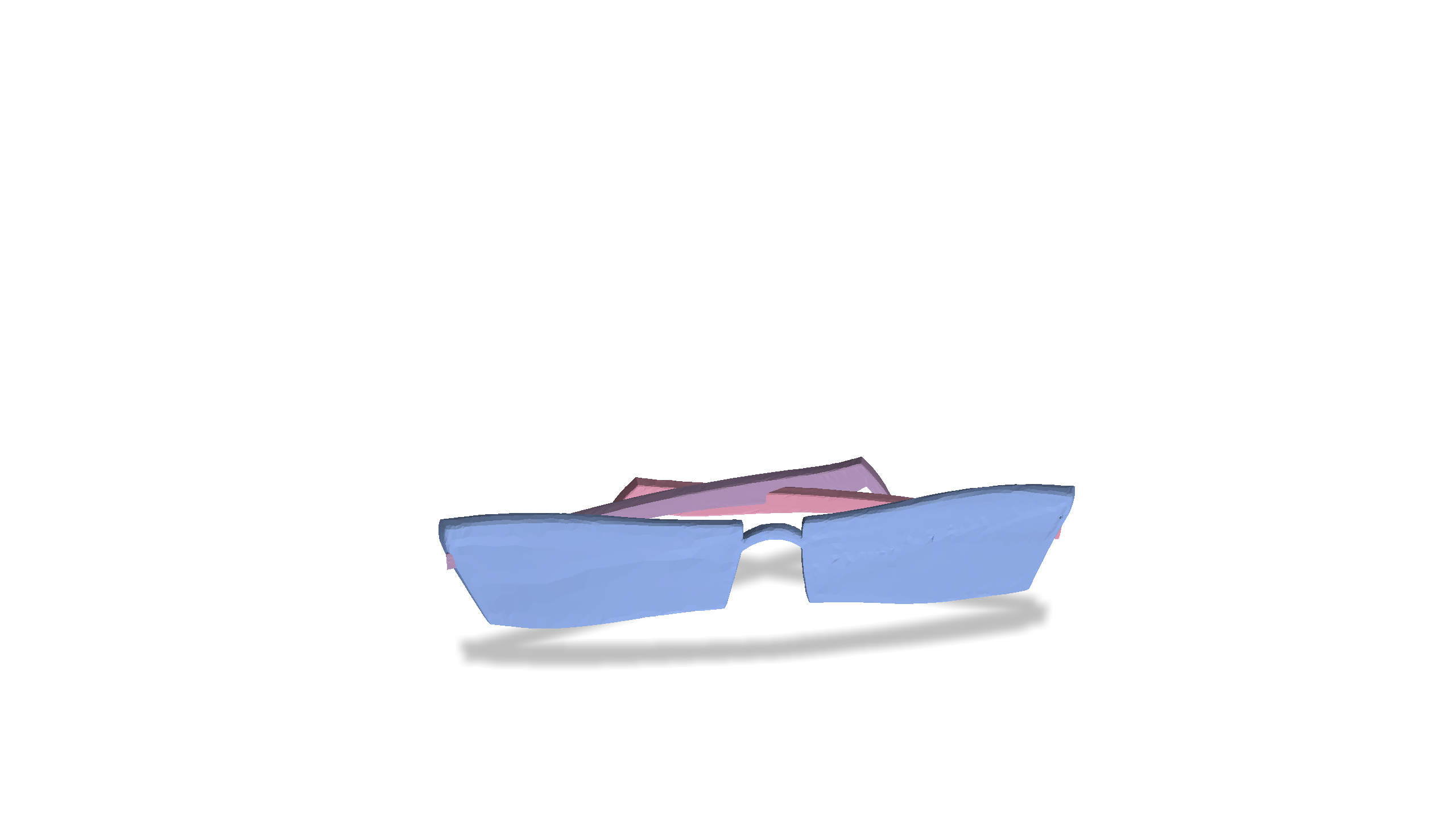 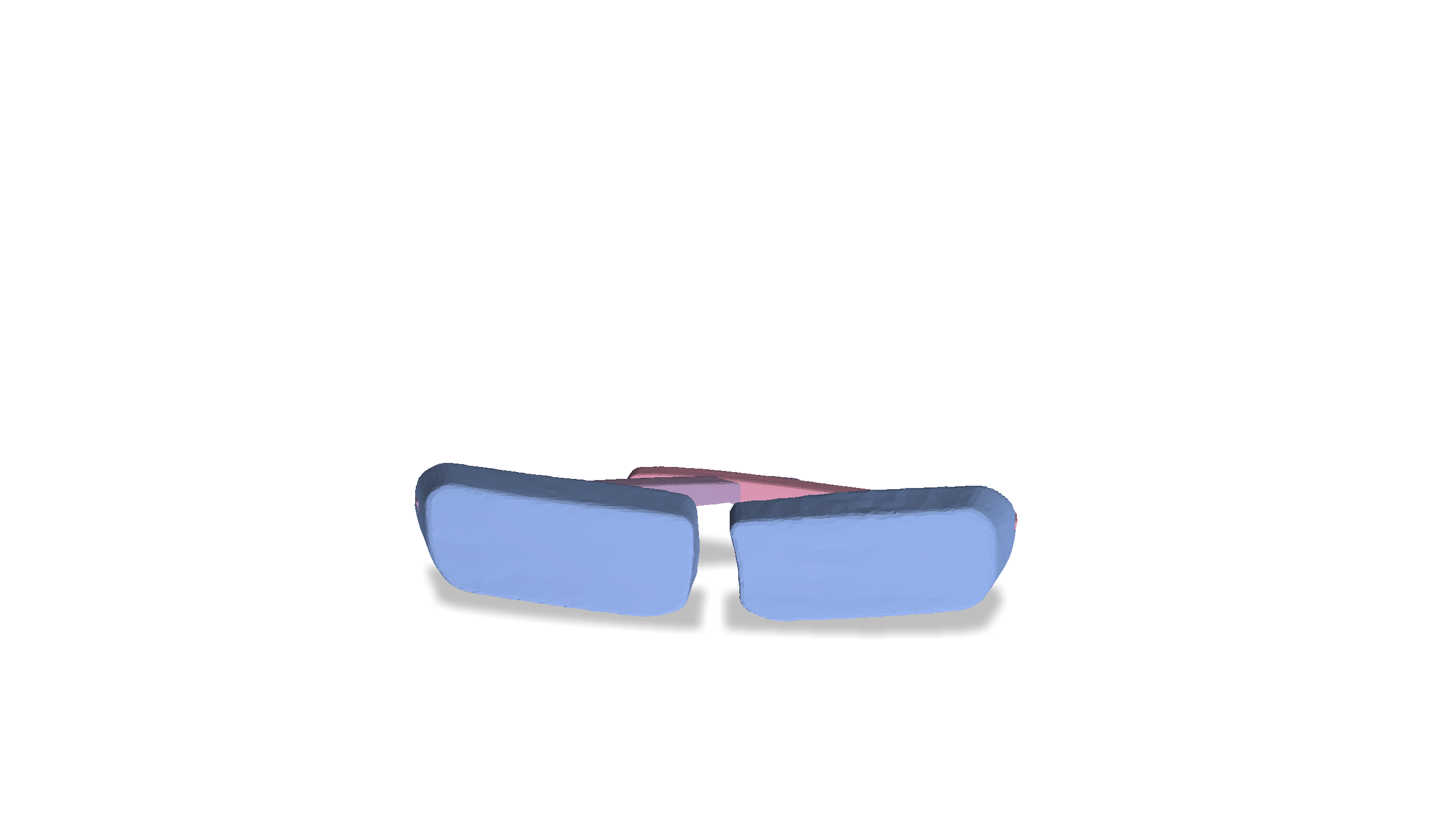 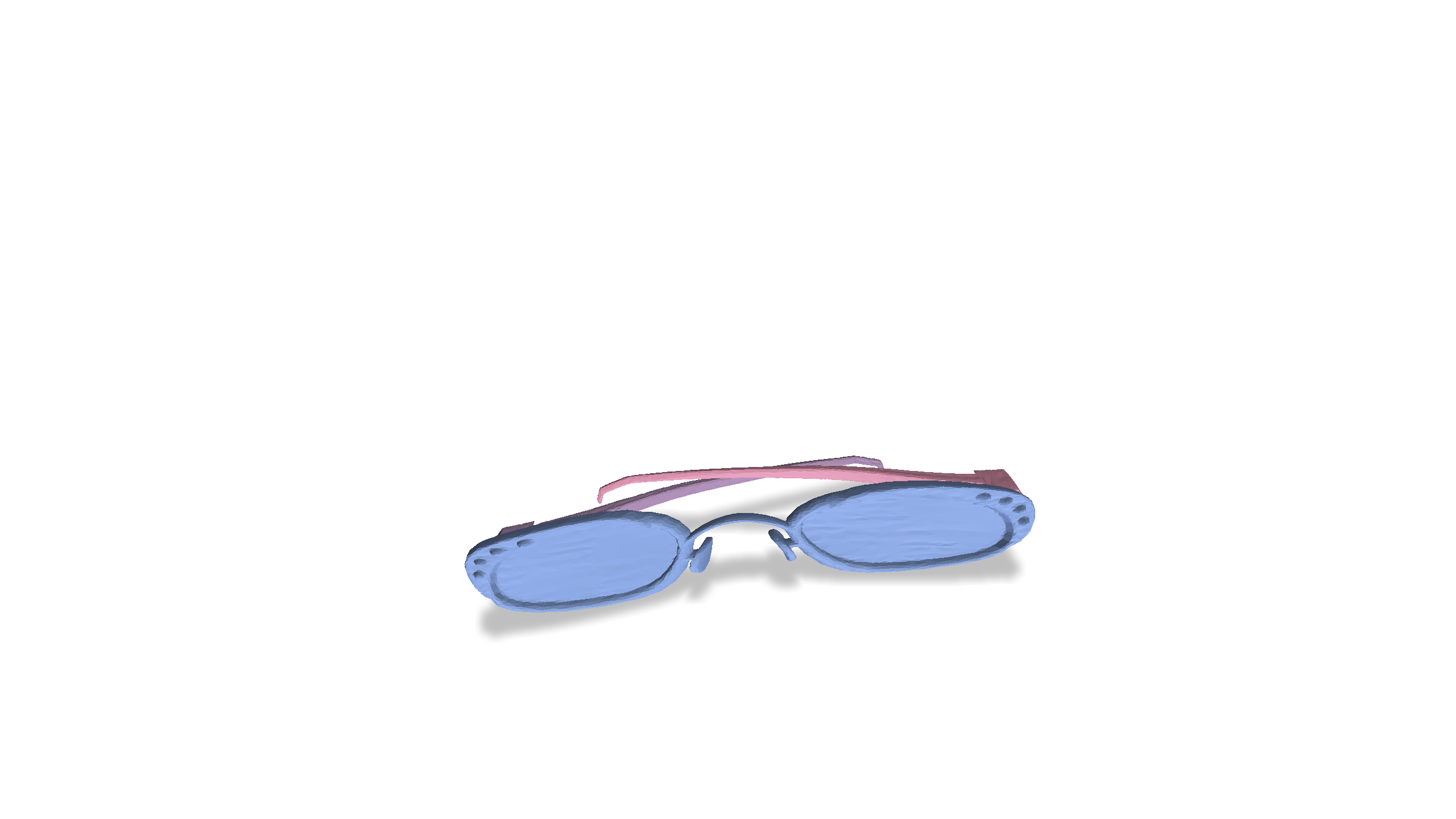 Observed Examples
Physical Validity
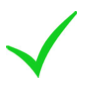 [Speaker Notes: Solving this task poses two main challenges, namely few-shot generation and physically-aware articulated mesh generation.]
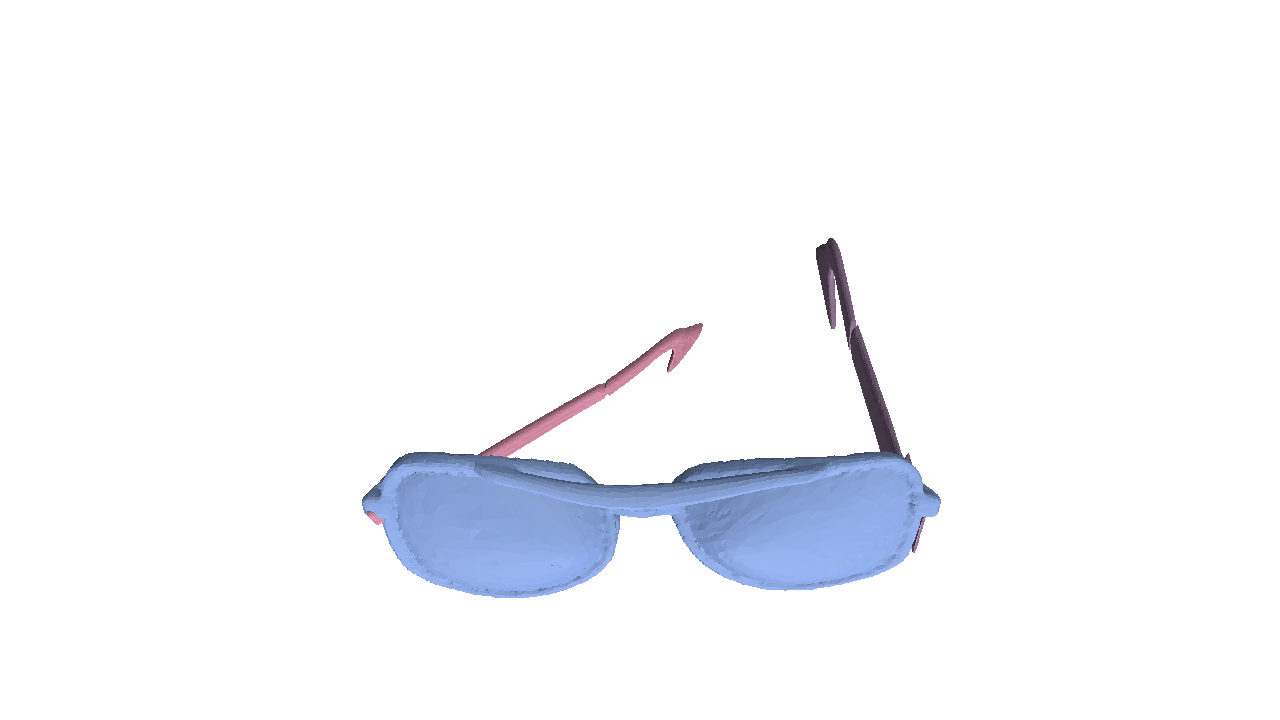 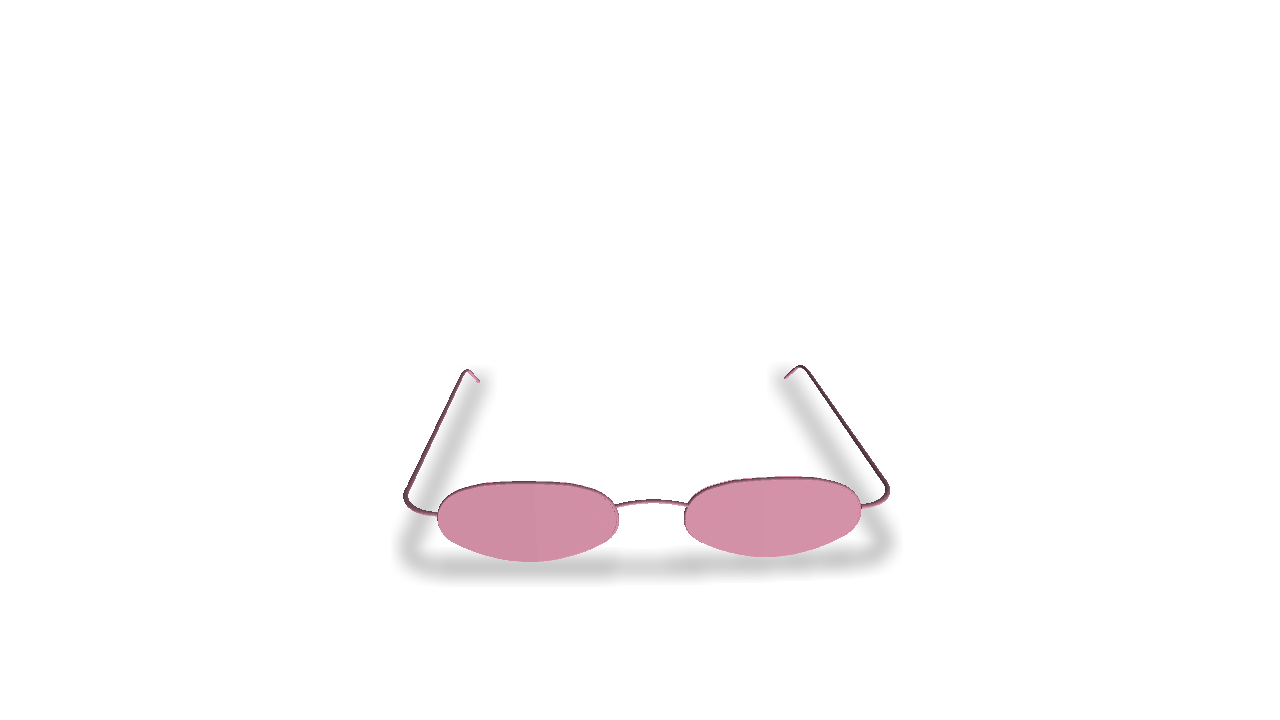 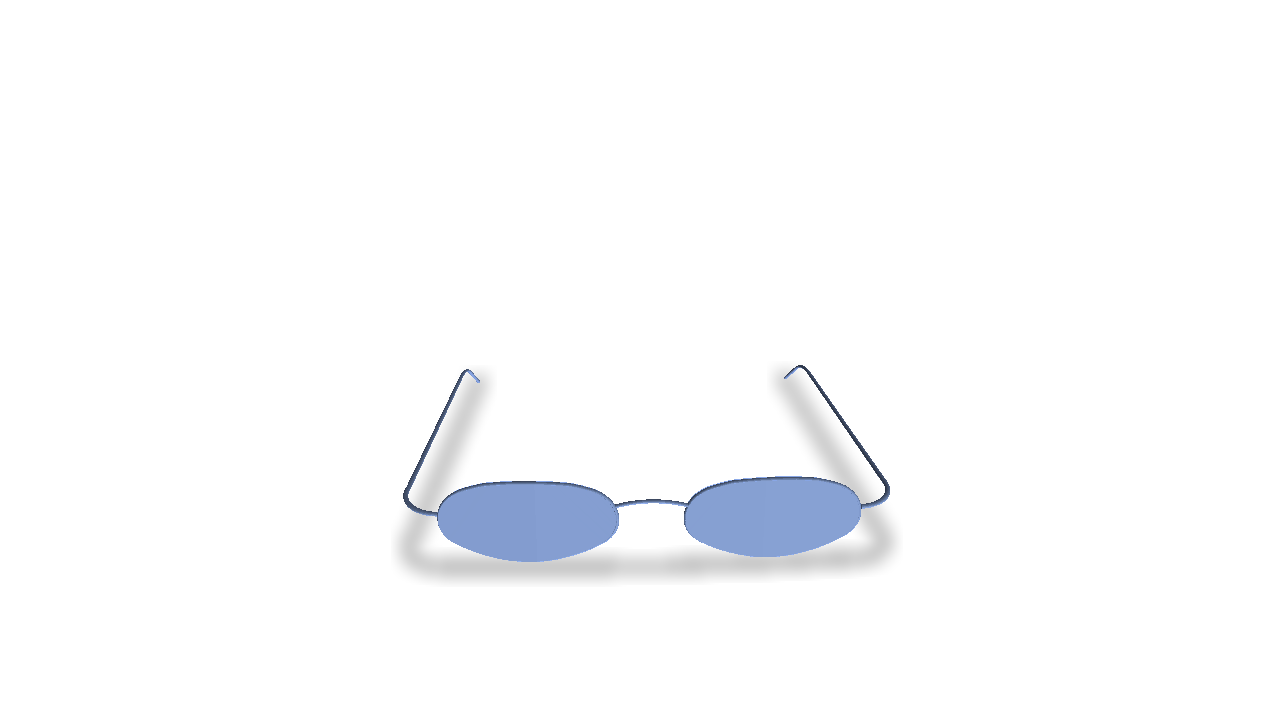 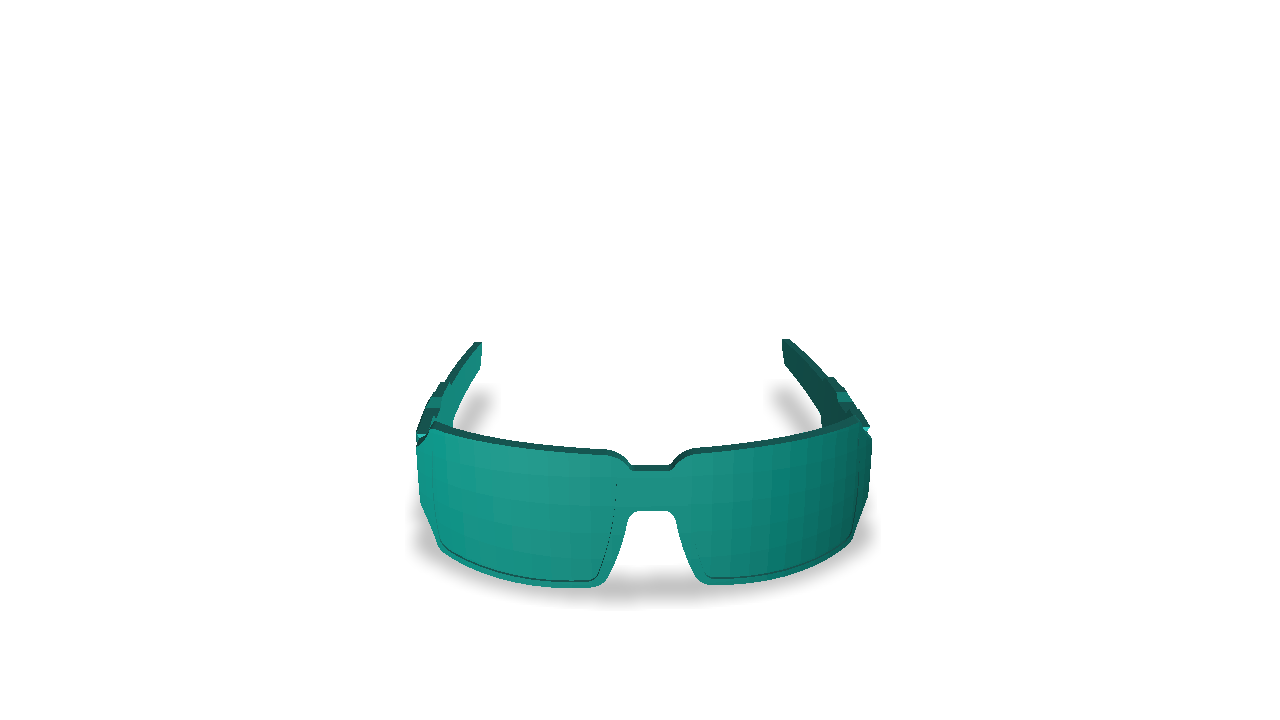 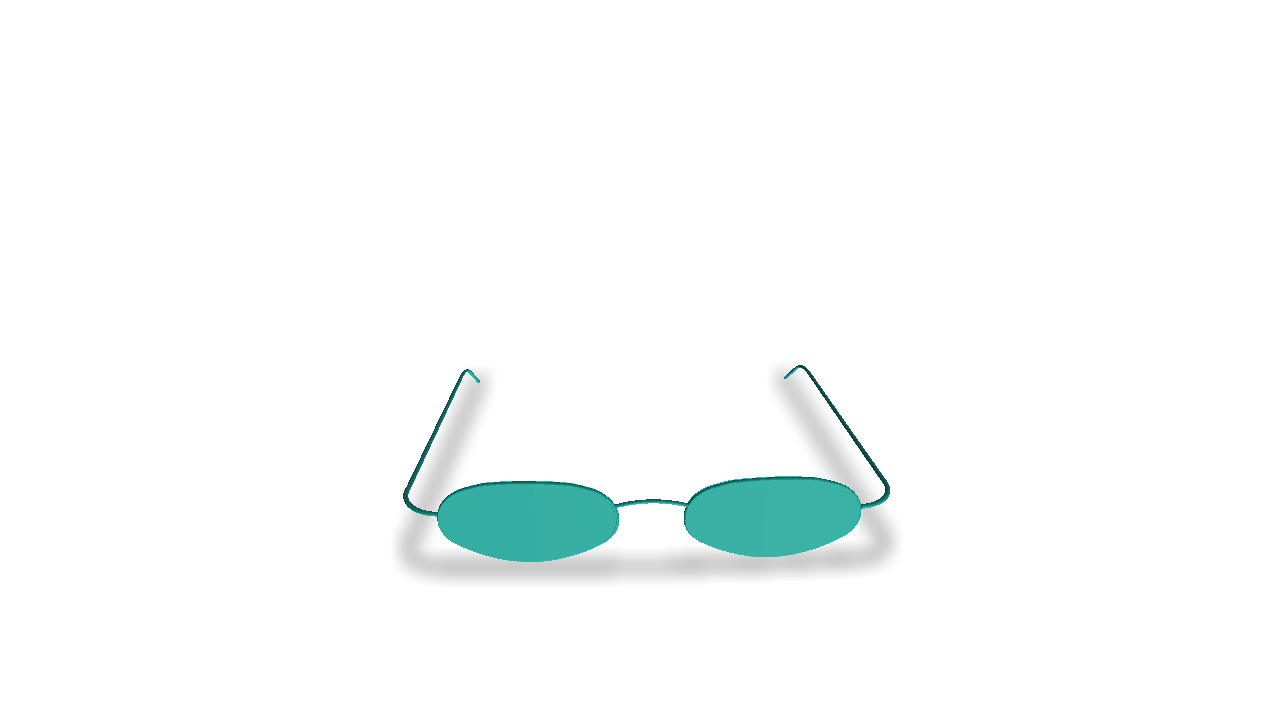 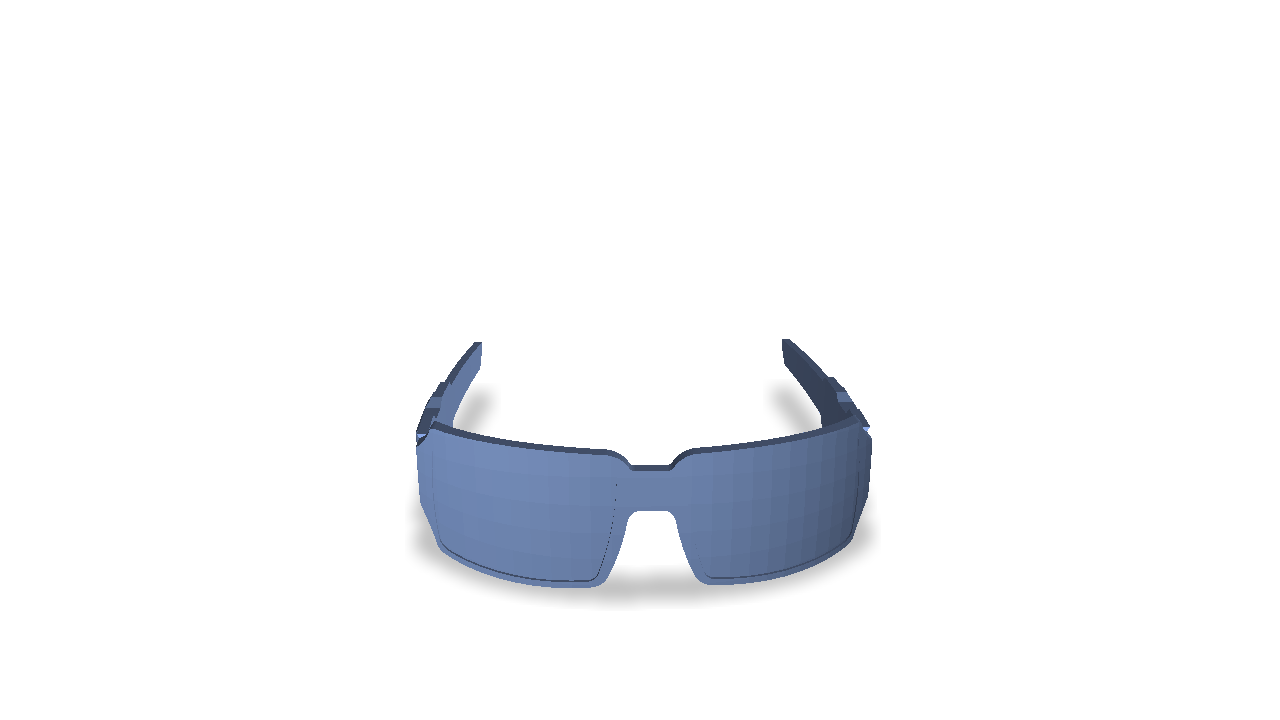 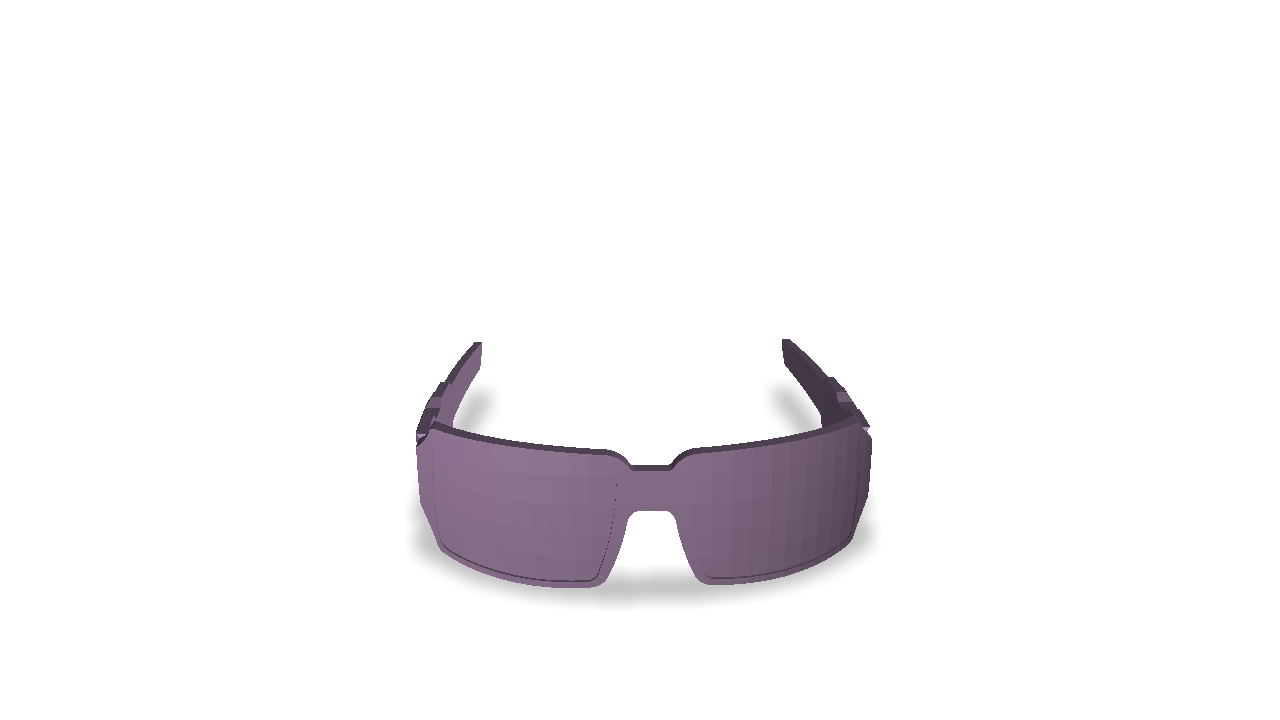 Challenges – 
Few-Shot Articulated Mesh Generation
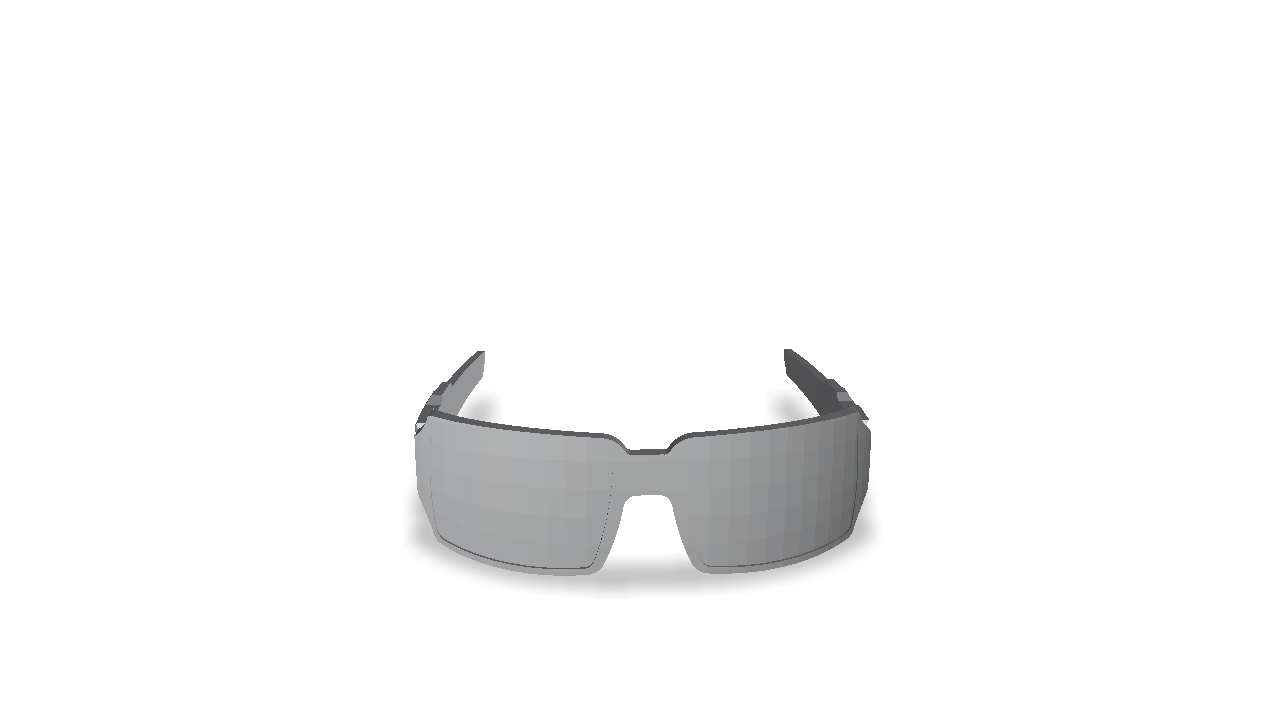 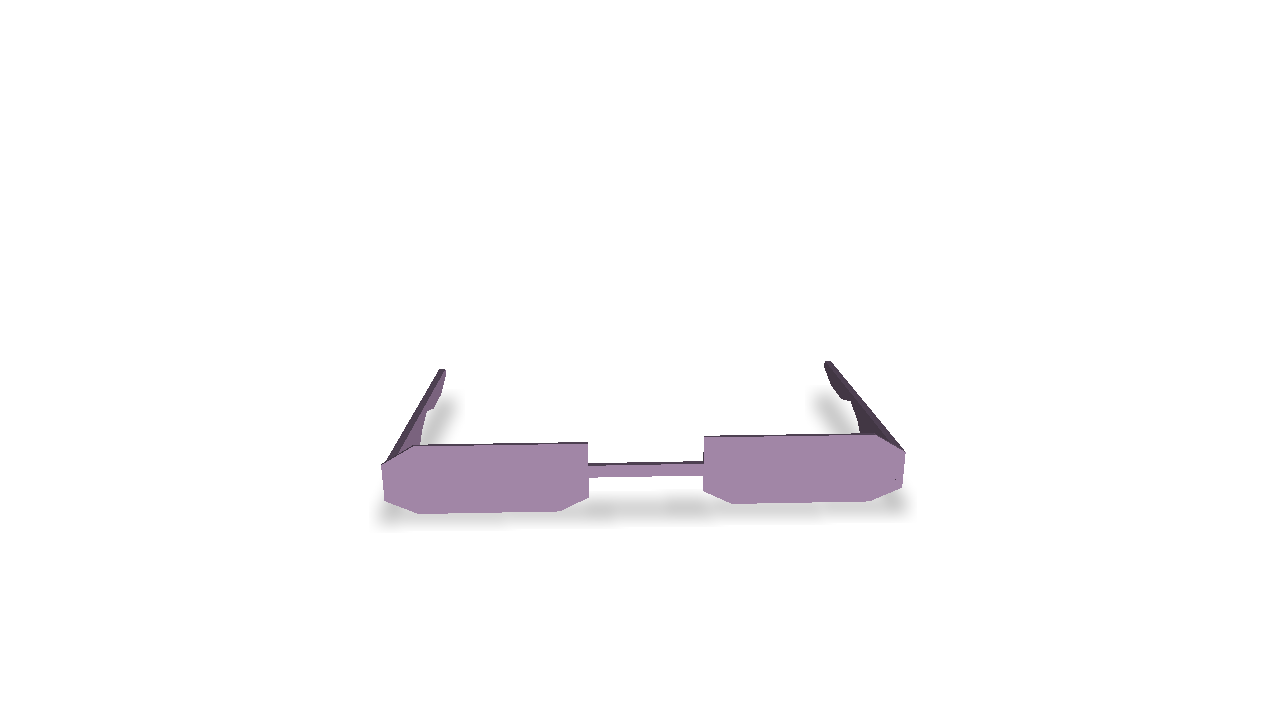 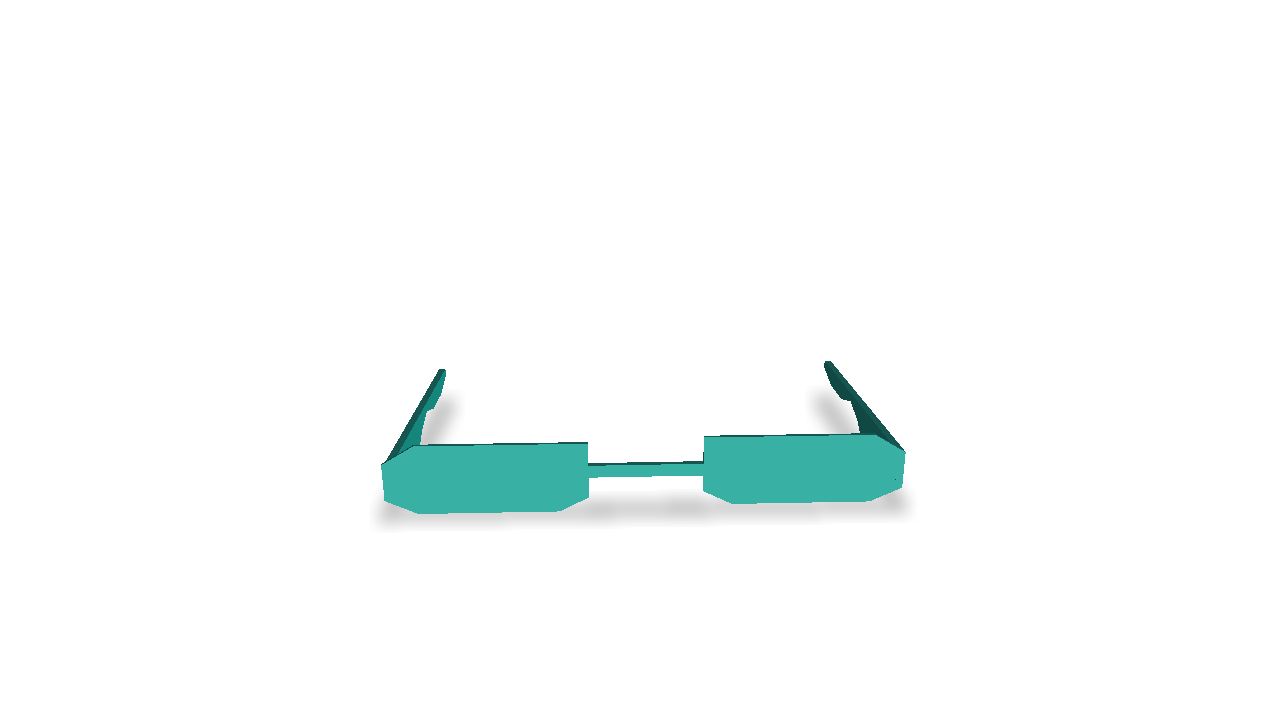 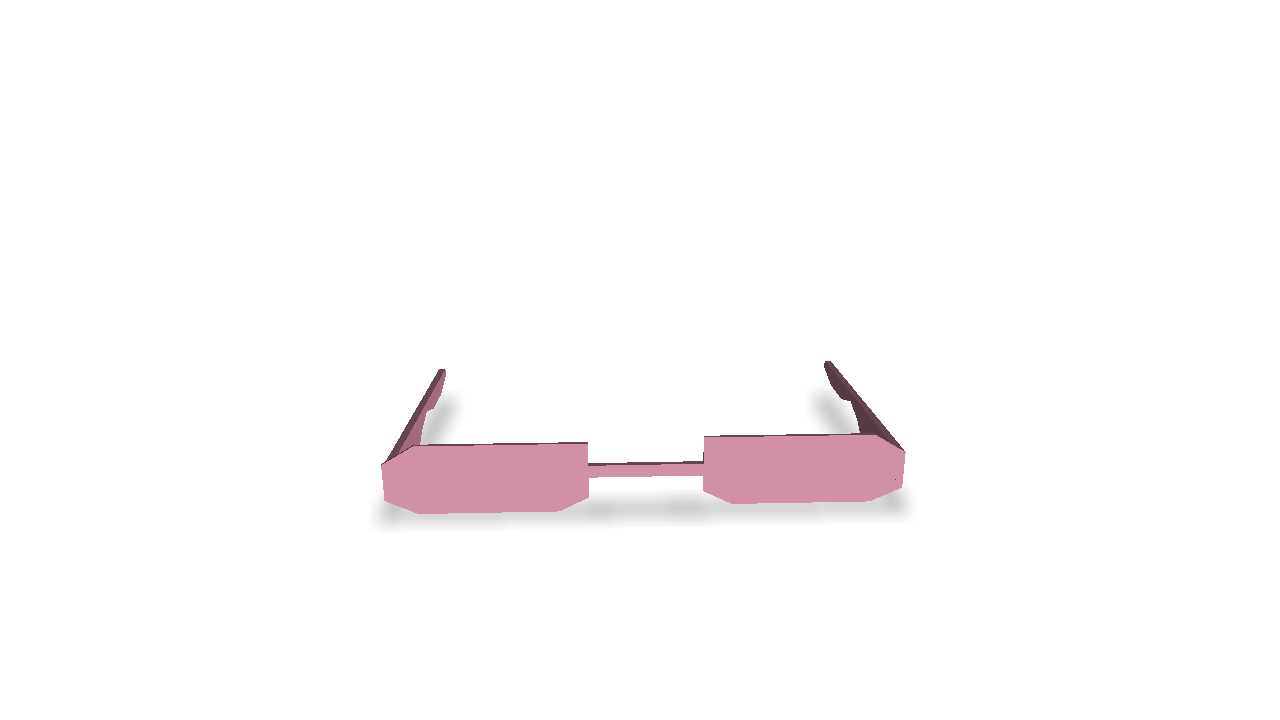 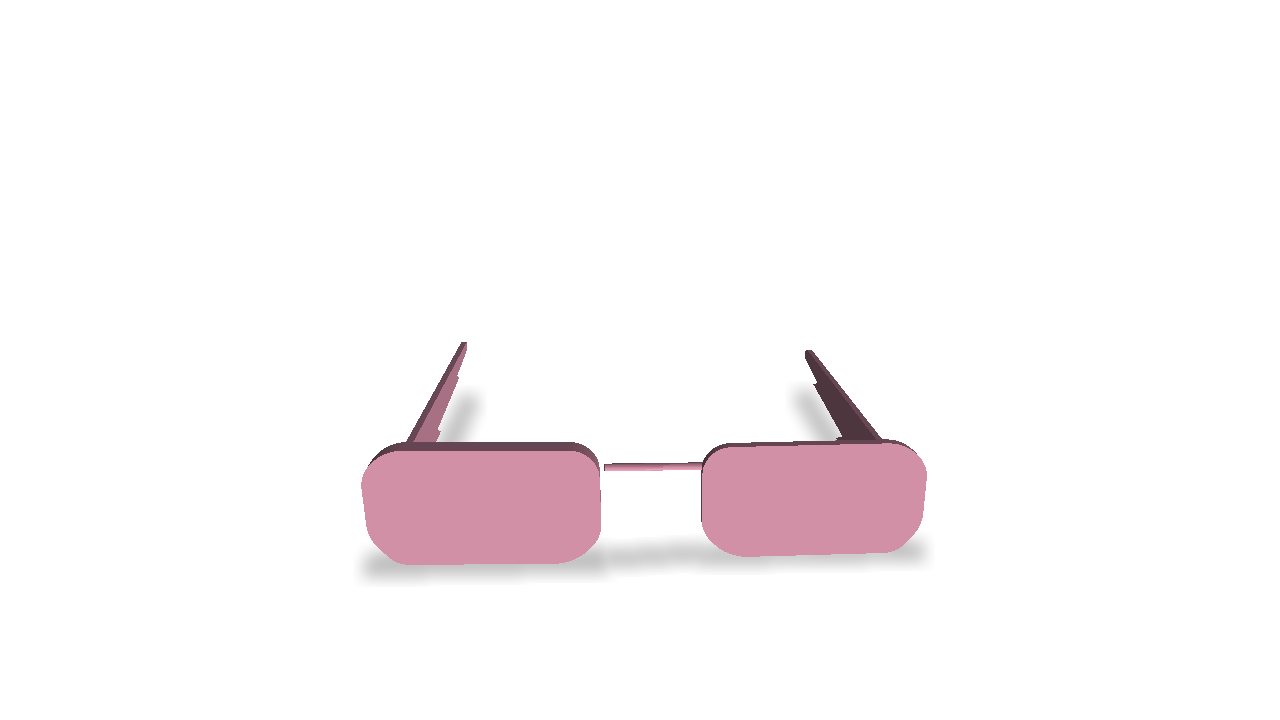 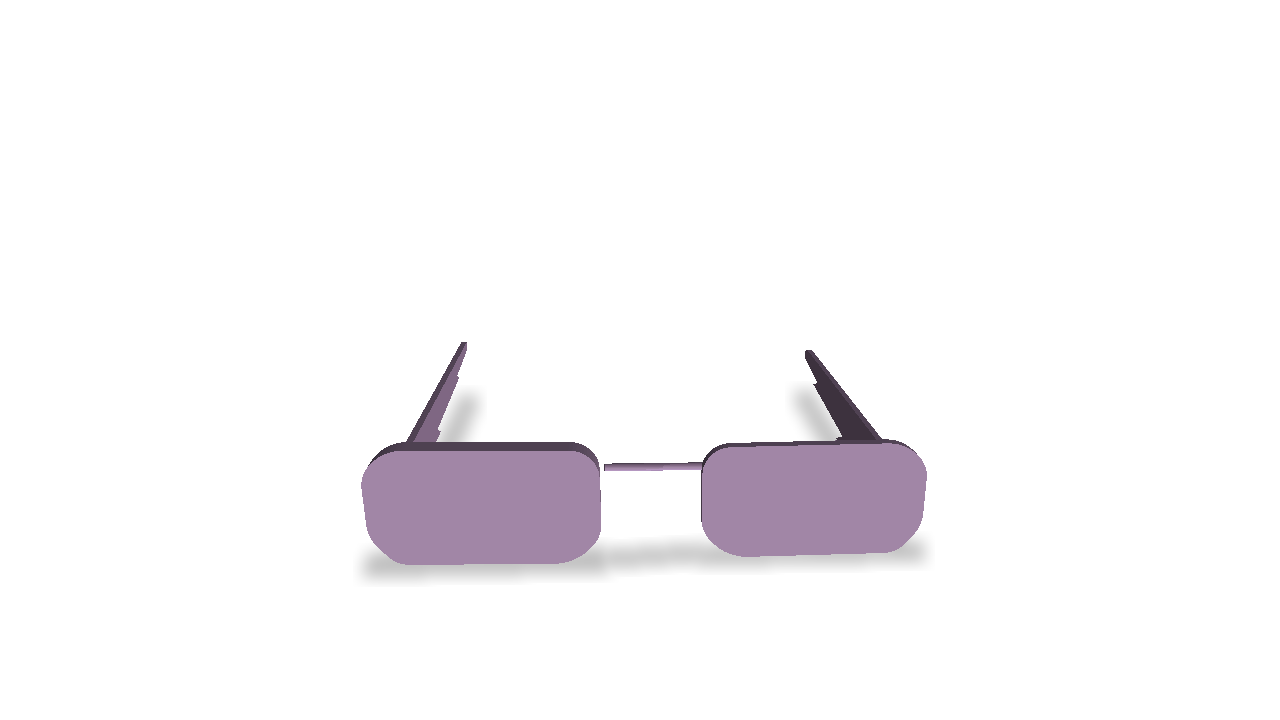 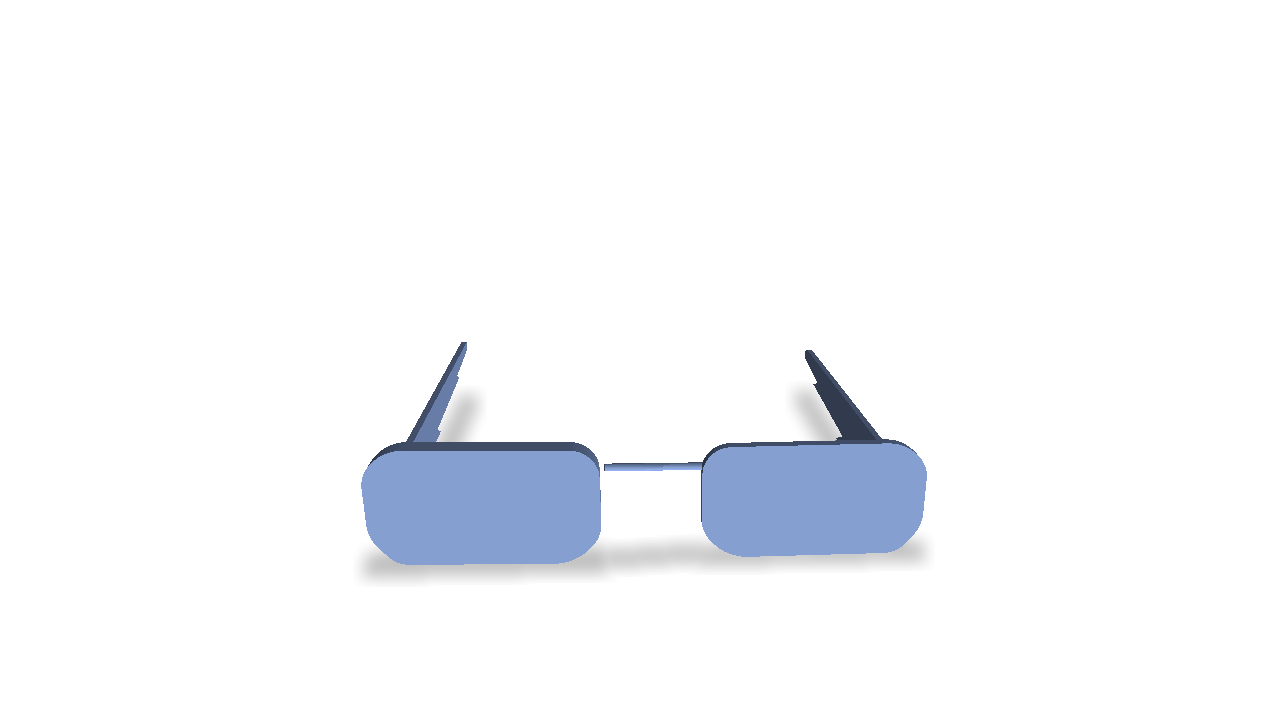 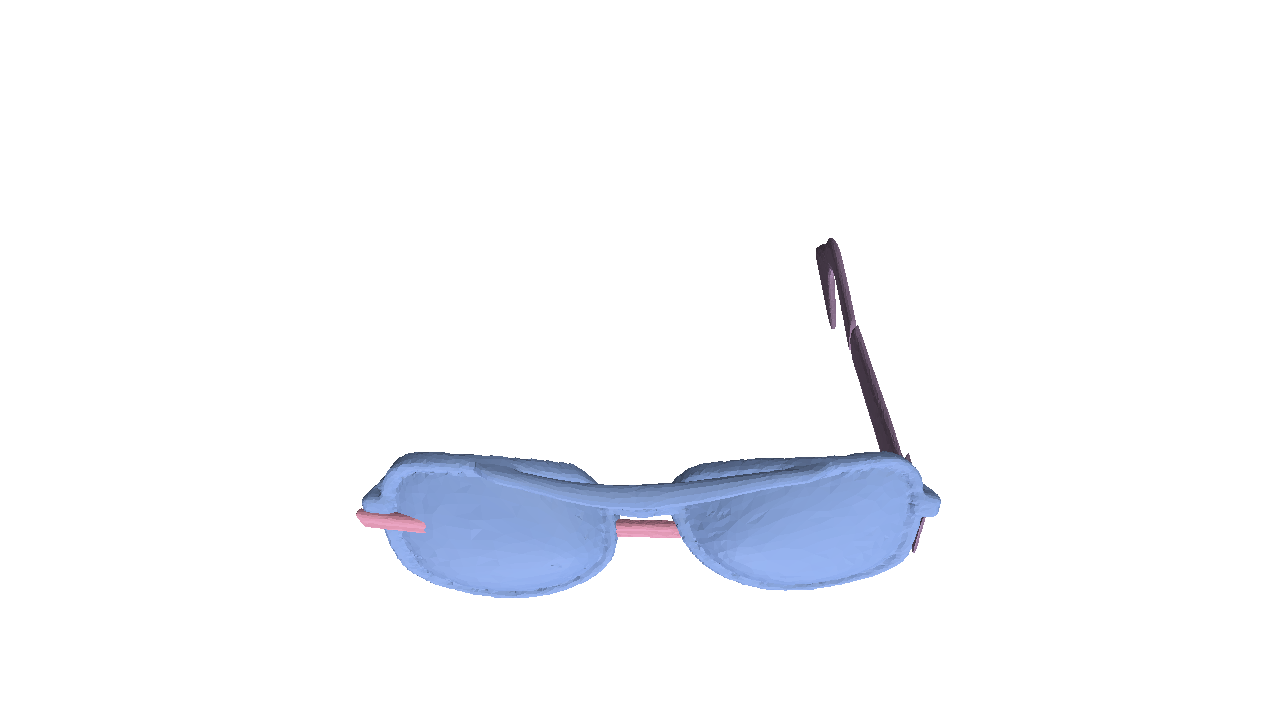 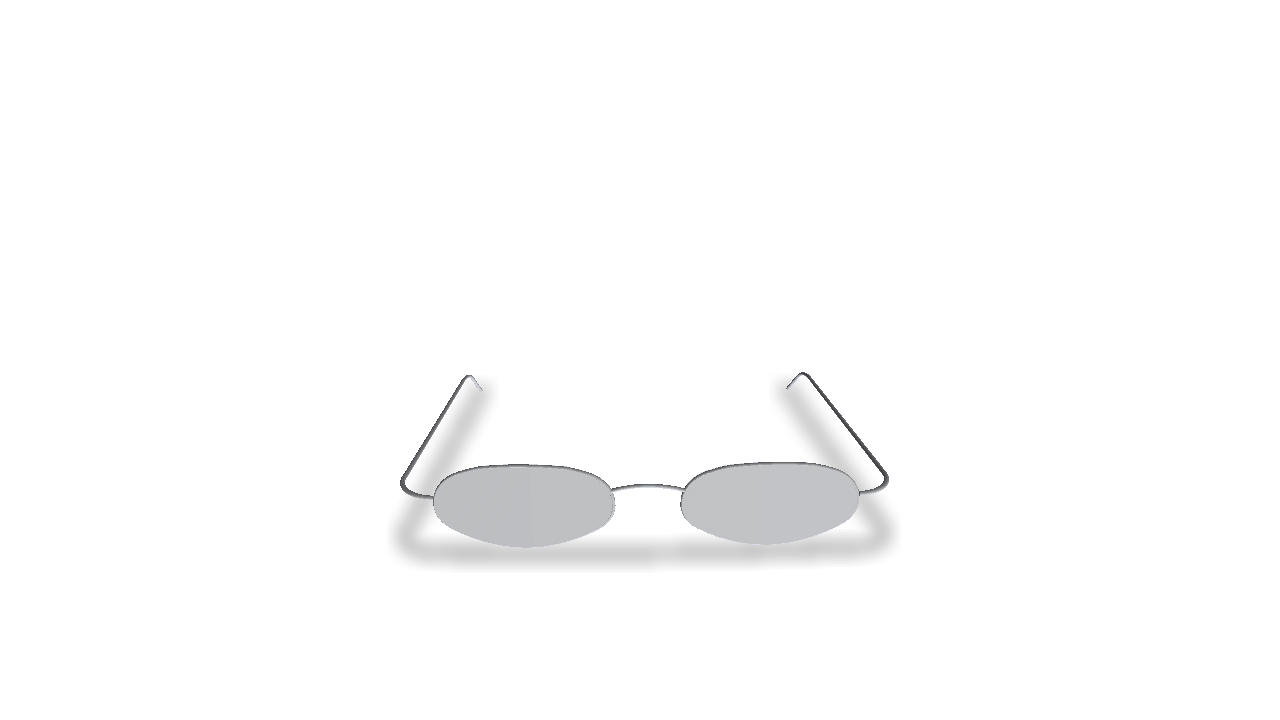 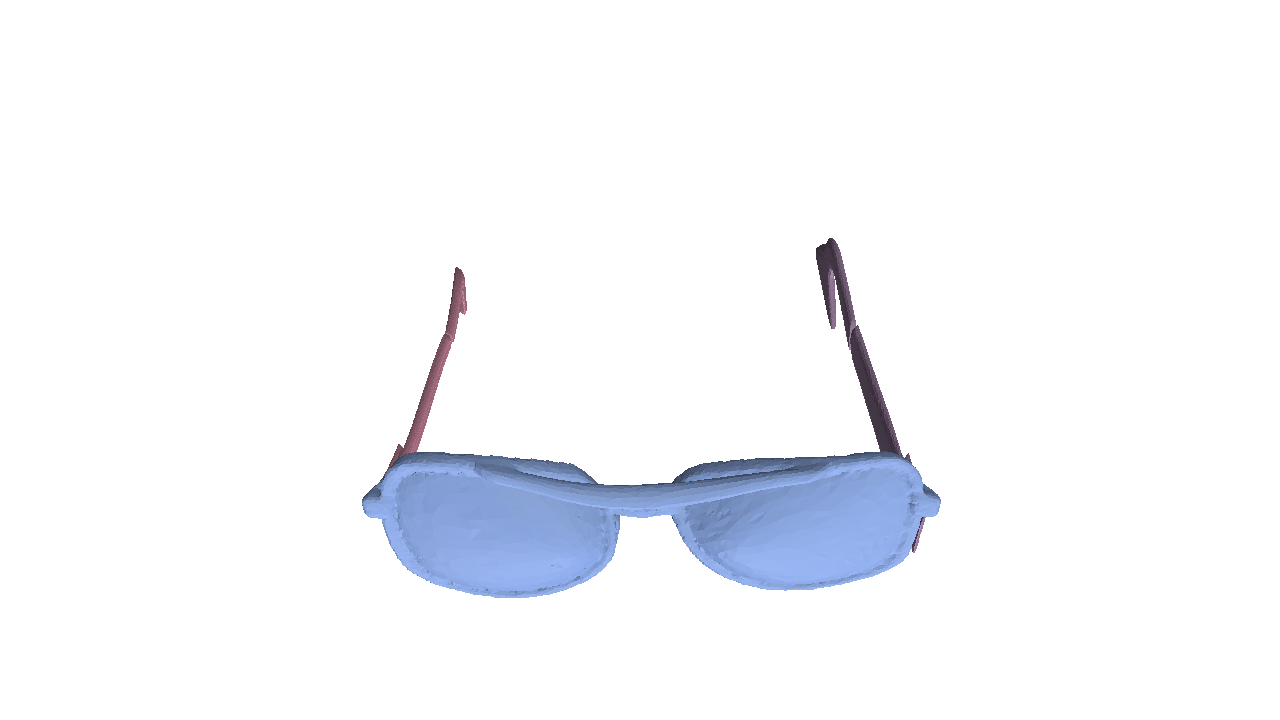 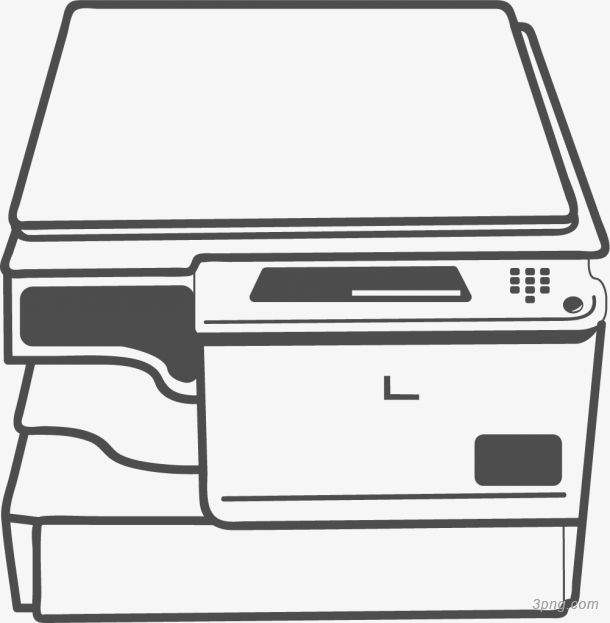 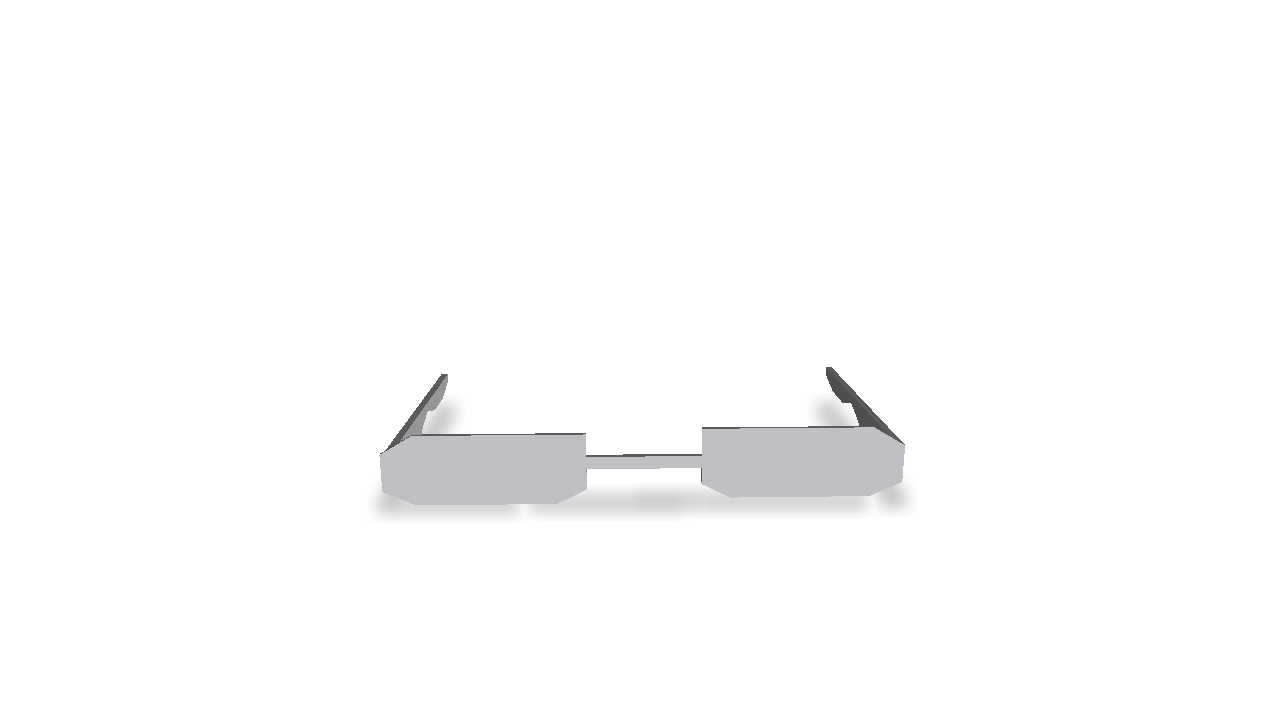 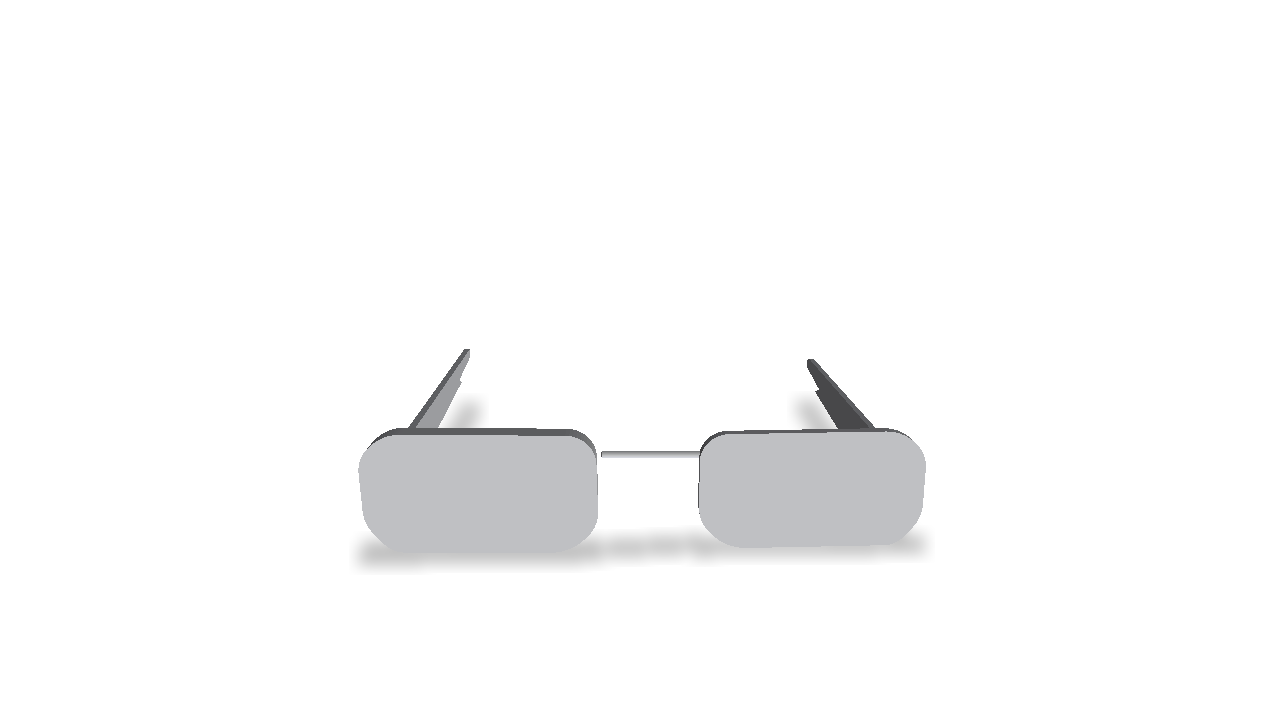 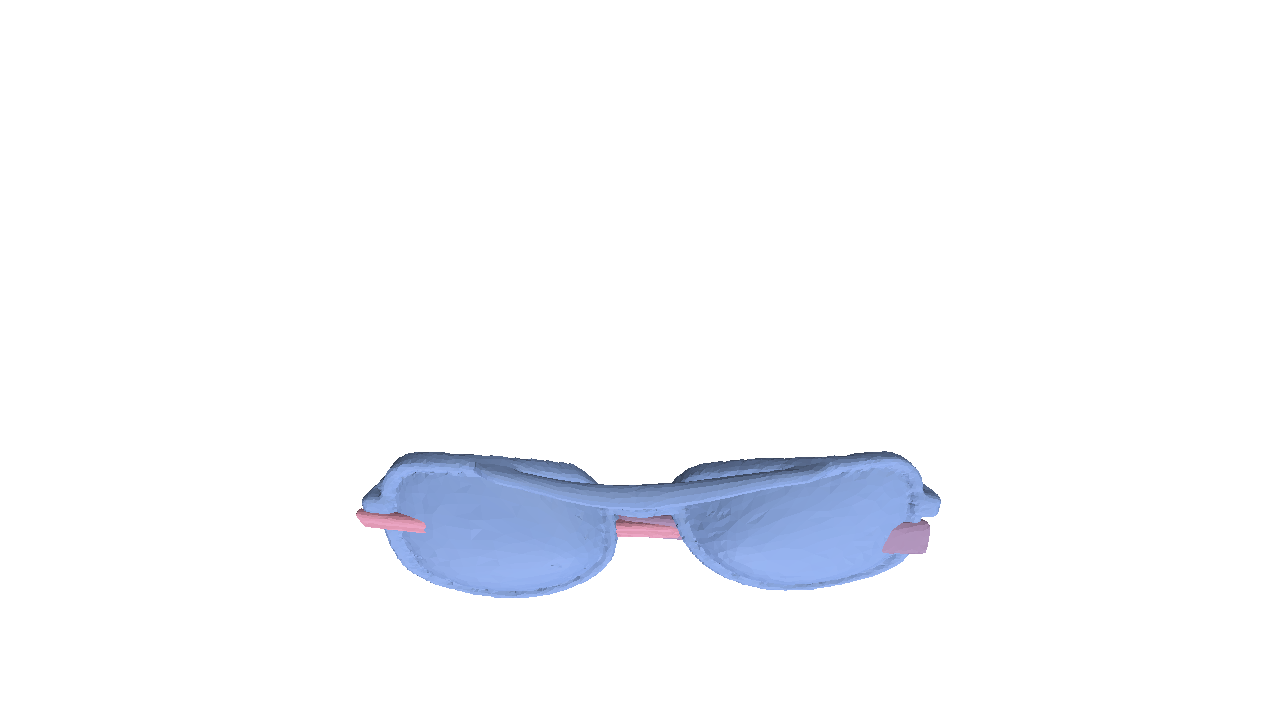 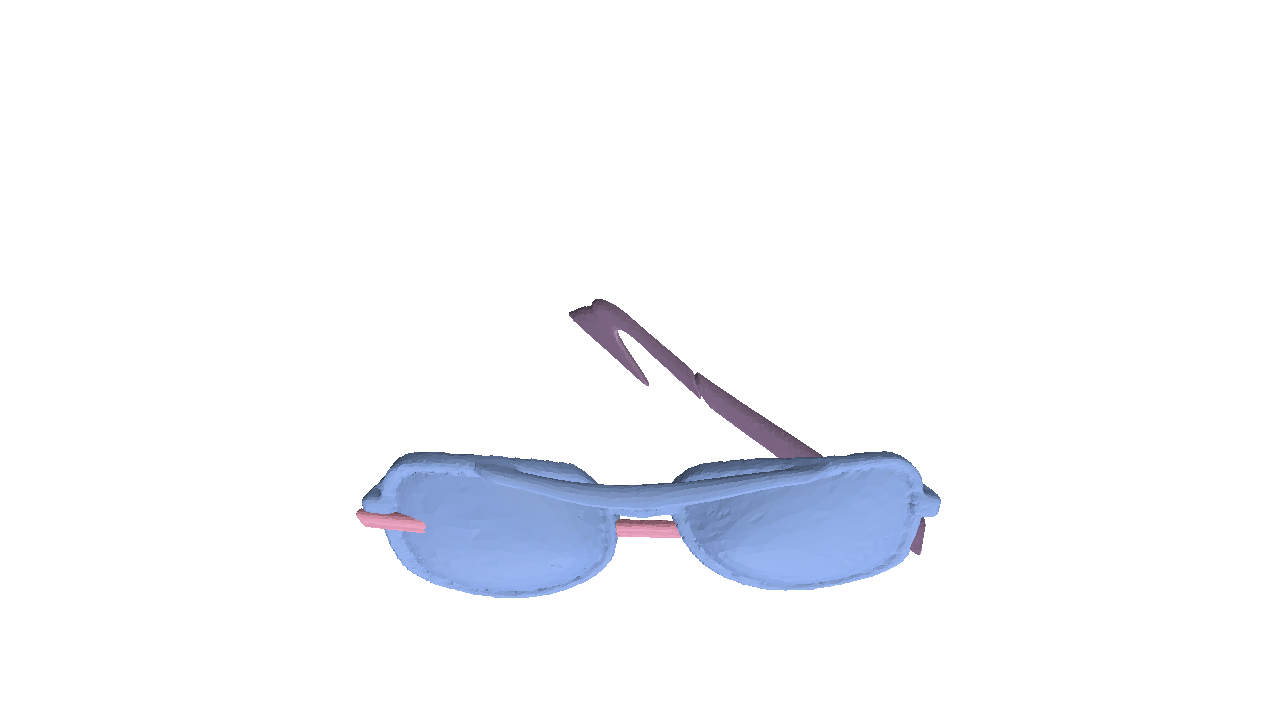 Physical Validity
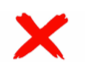 Diversity
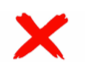 [Speaker Notes: Existing mesh generation techniques either cannot generate diverse meshes from a few examples or cannot model correct object-level constraints imposed by the functionality of their generated objects.]
Hierarchical Mesh Deformation
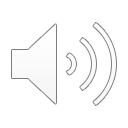 [Speaker Notes: Our work designs a hierarchical mesh deformation-based generative model that tackles the aforementioned challenges using two key innovations, namely hierarchical mesh deformation and a physics-aware correction scheme.]
Hierarchical Mesh Deformation
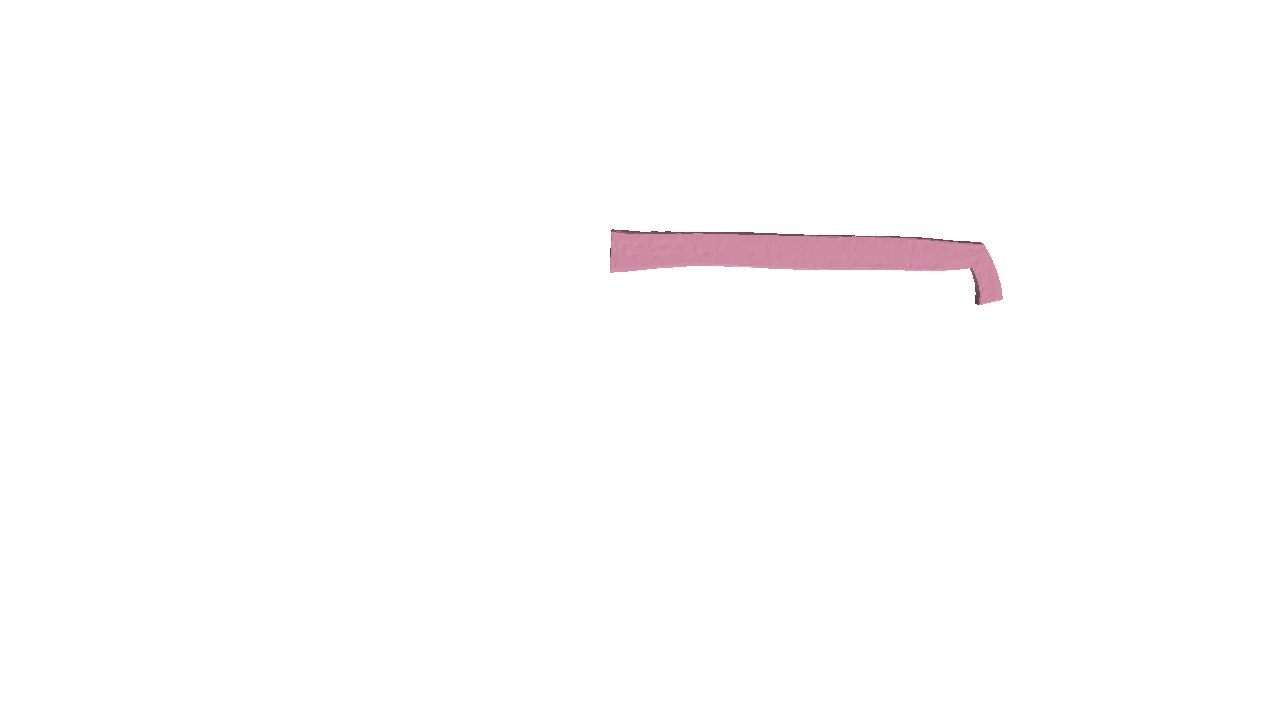 …
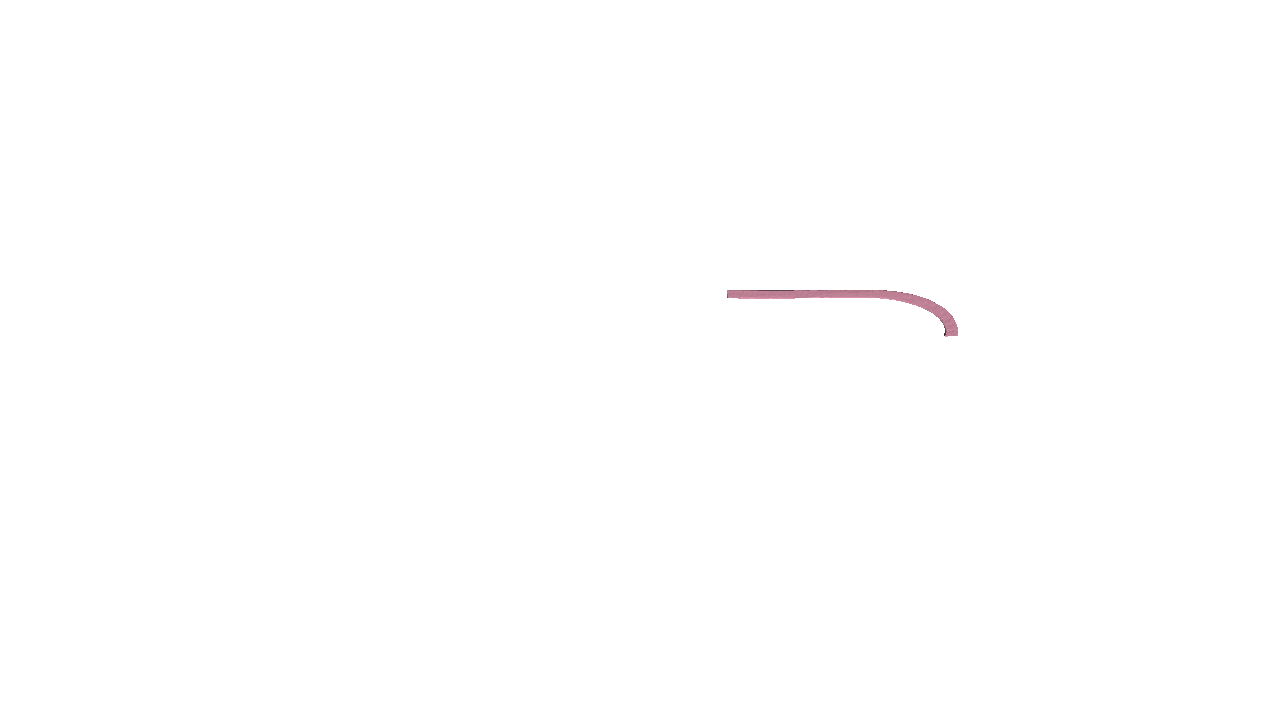 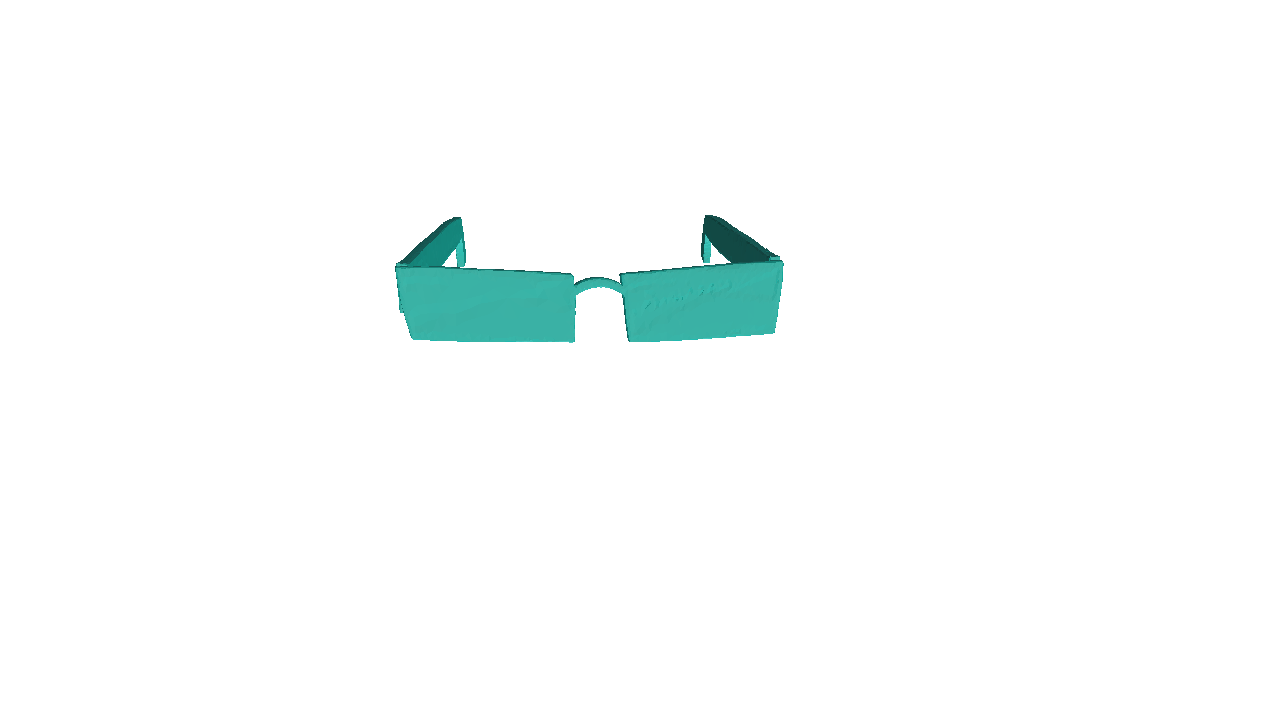 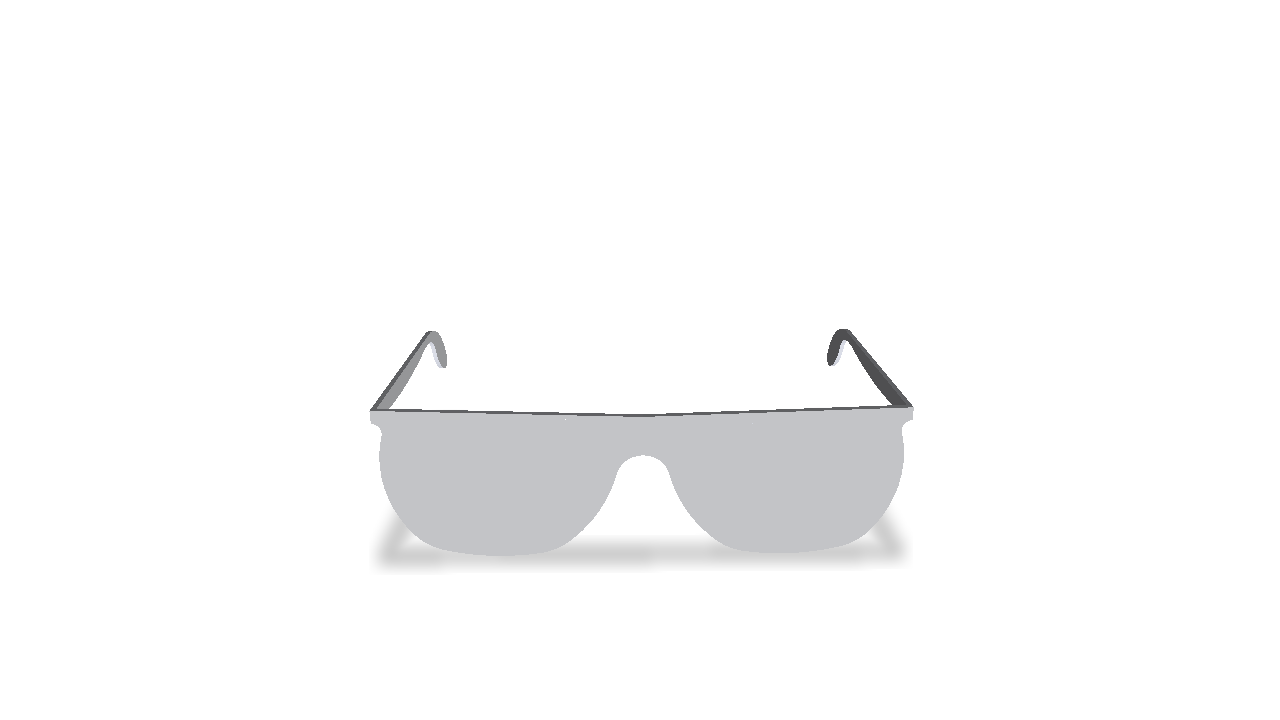 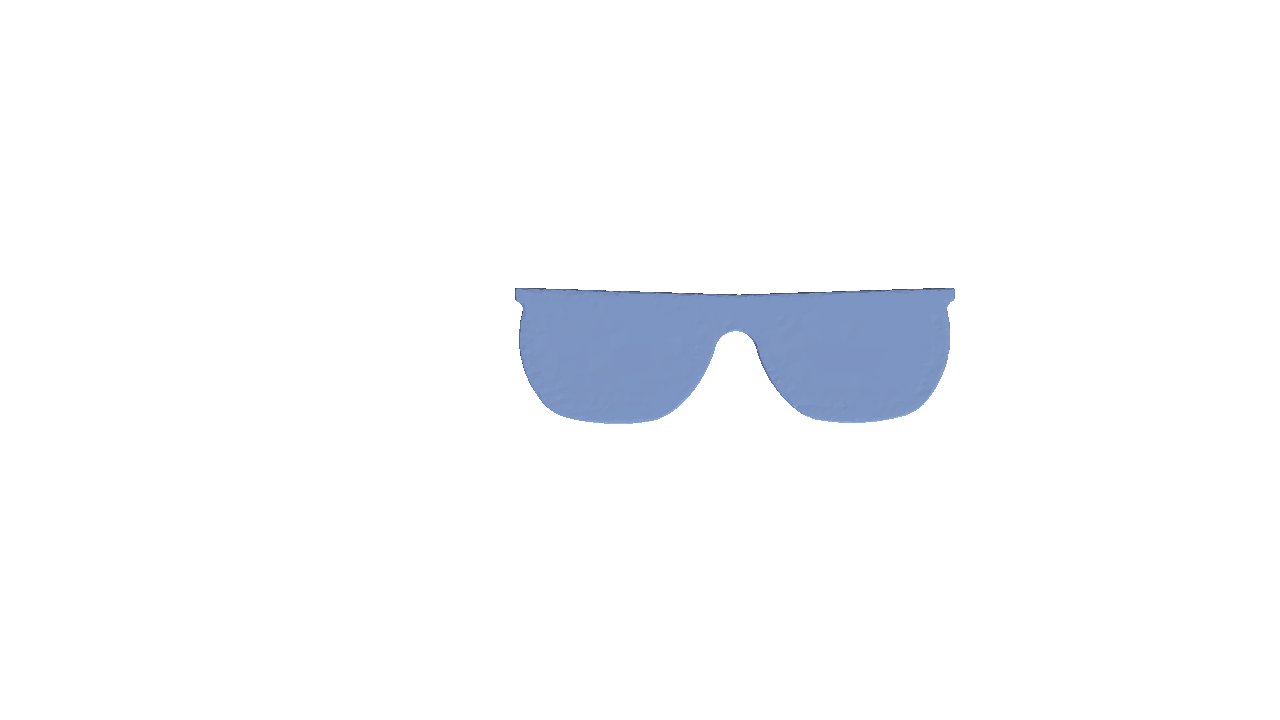 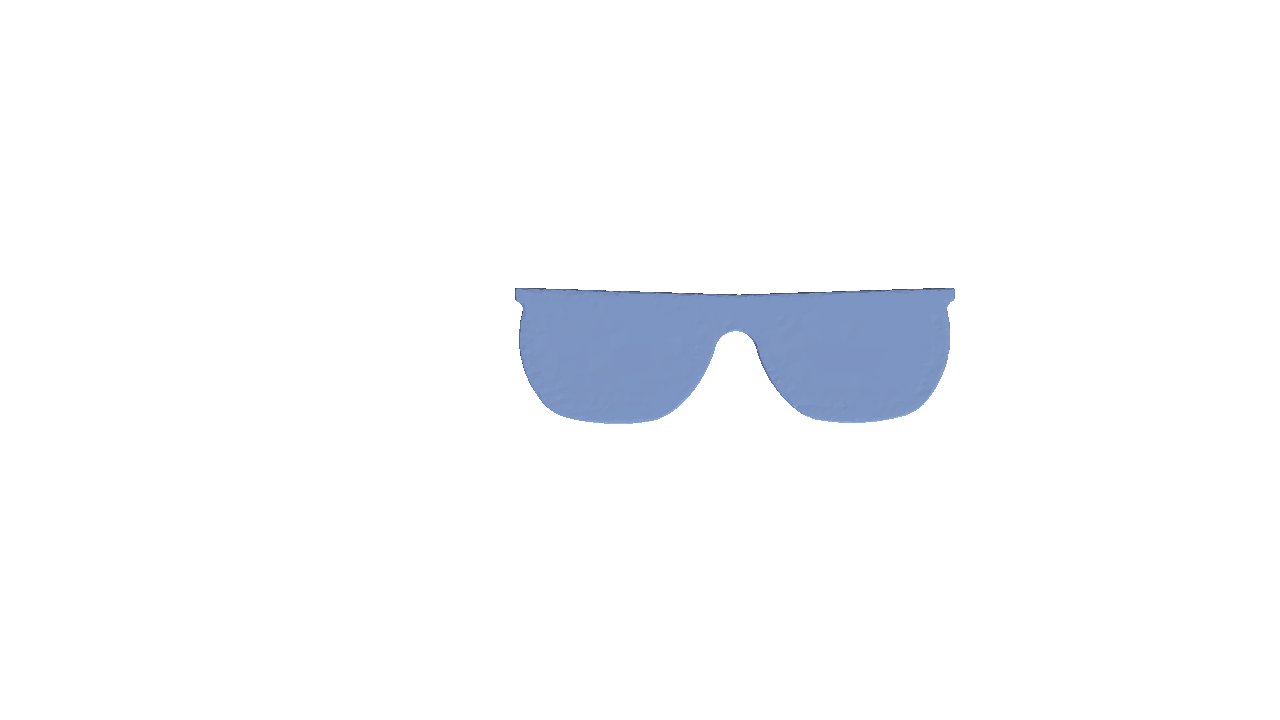 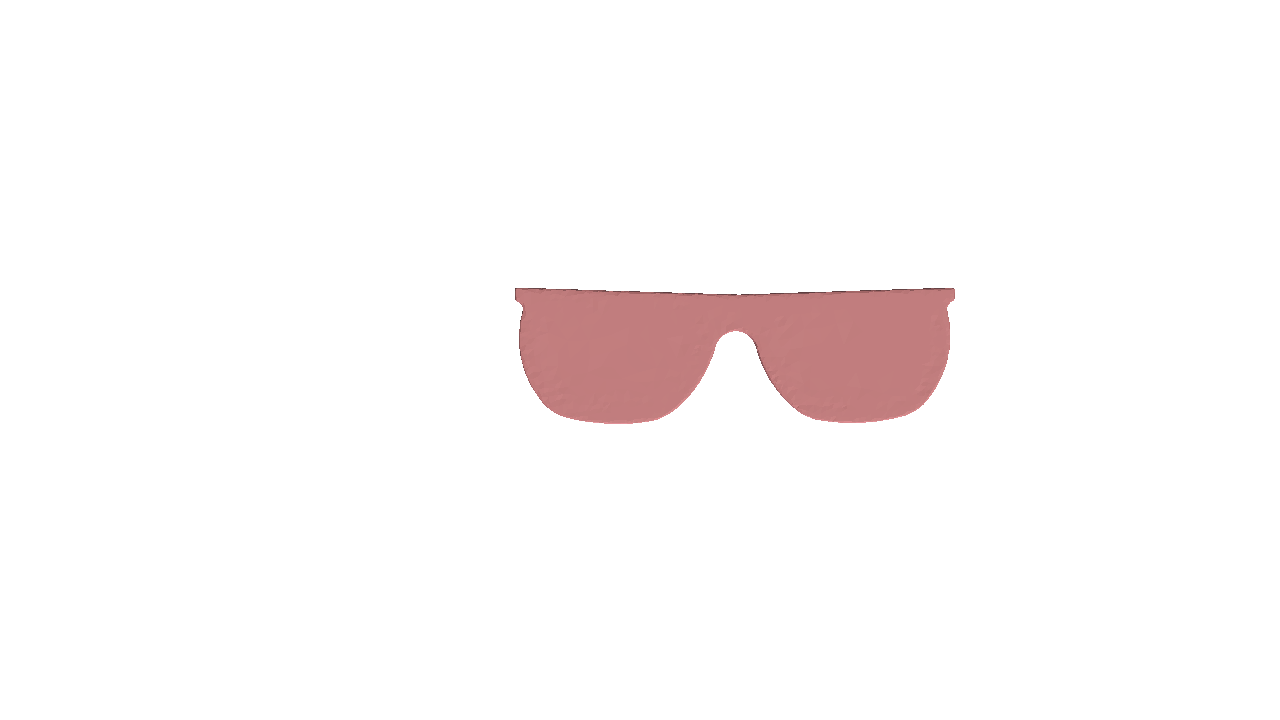 …
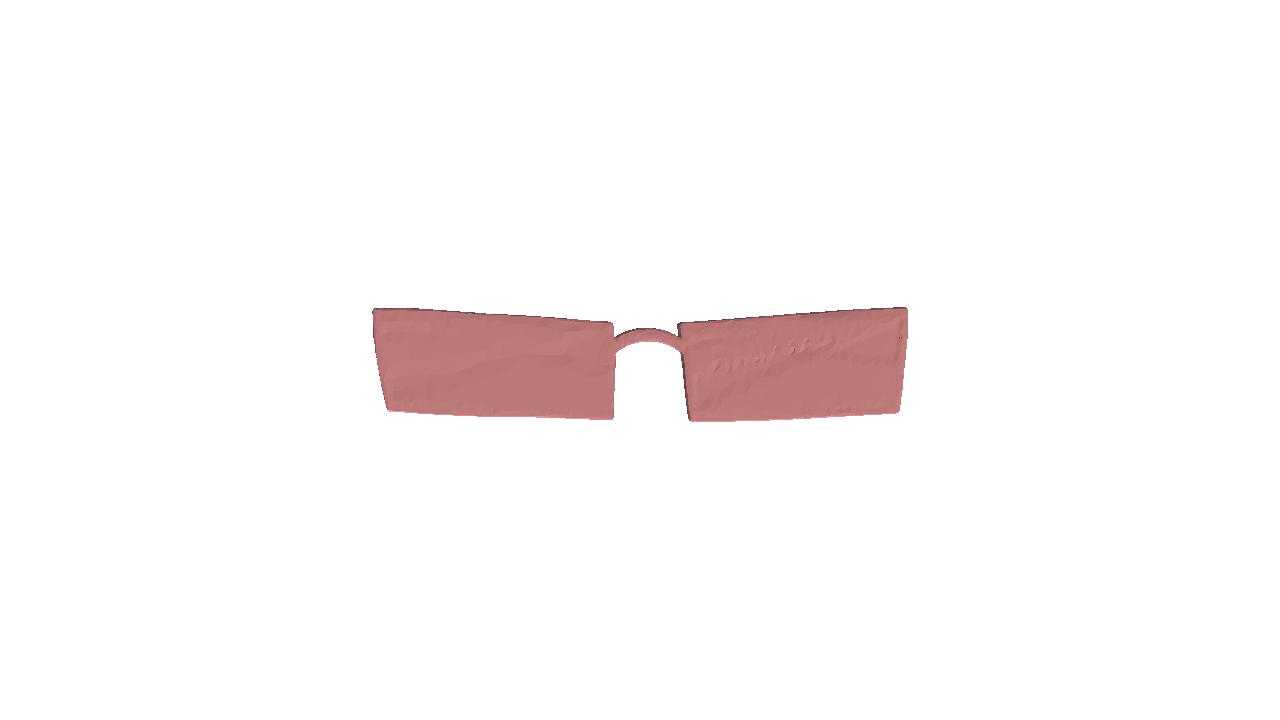 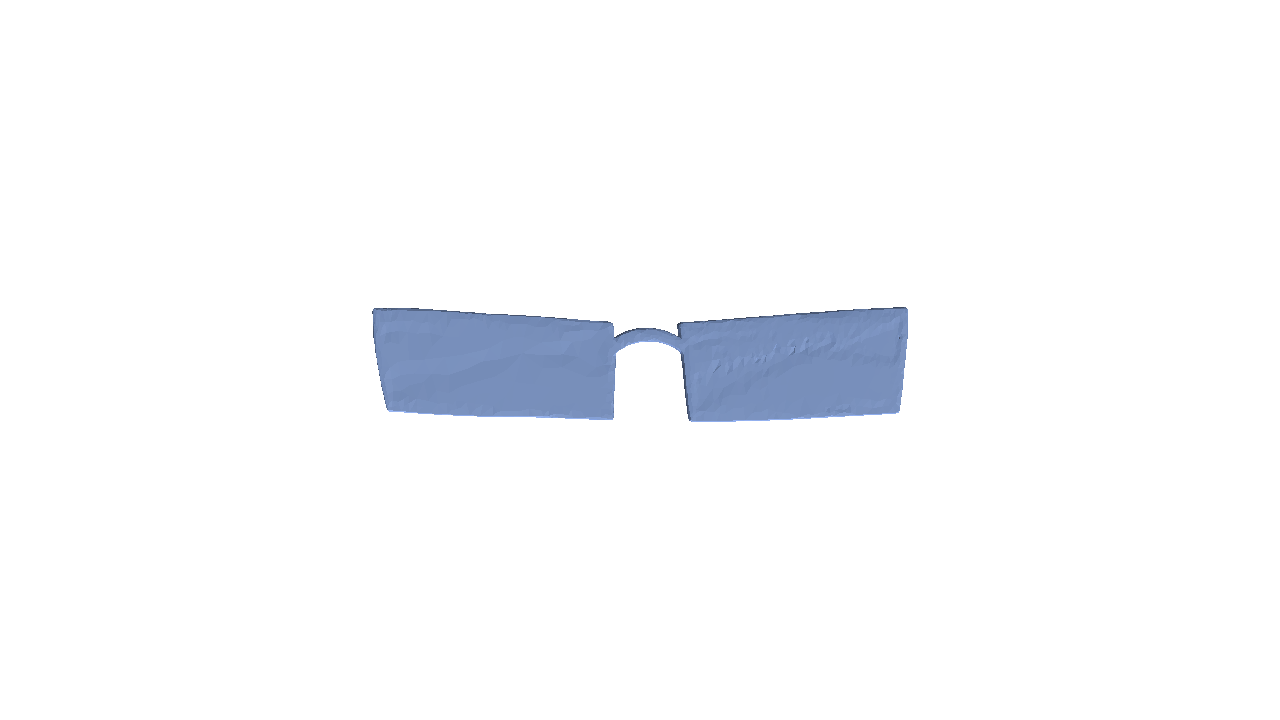 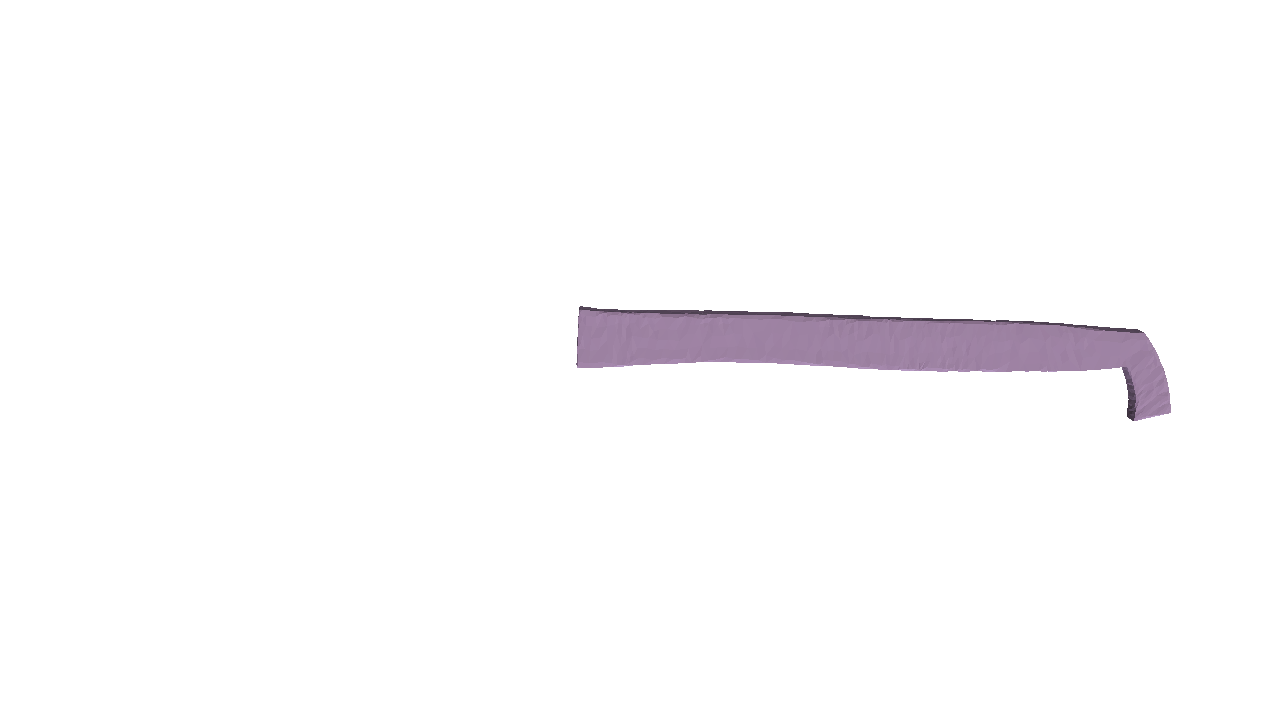 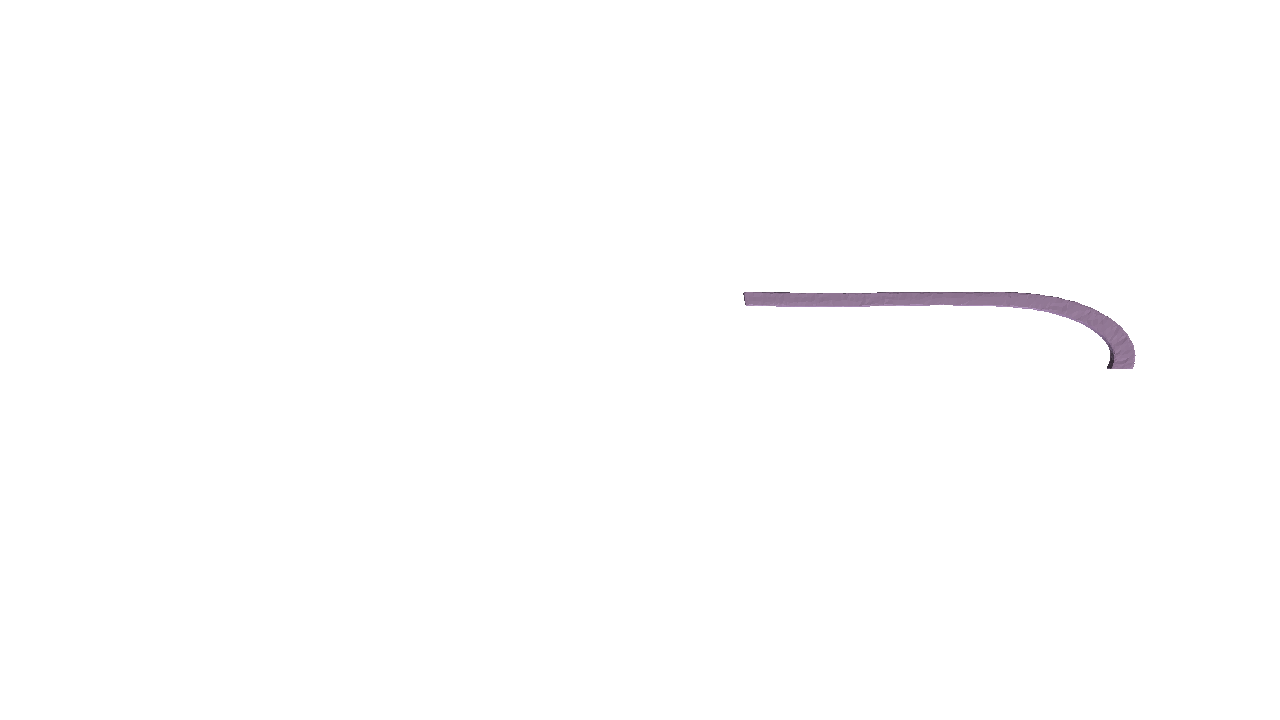 Hierarchical Deformation
[Speaker Notes: We propose an object-convex hierarchy. 
Then the hierarchical mesh deformation is realized by learning a convex-level deformation-based generative model and further with a mesh deformation synchronization strategy to compose individual convex deformation spaces together to object-level spaces.]
Learn and Transfer 
Cross-Category Shared Deformation Patterns
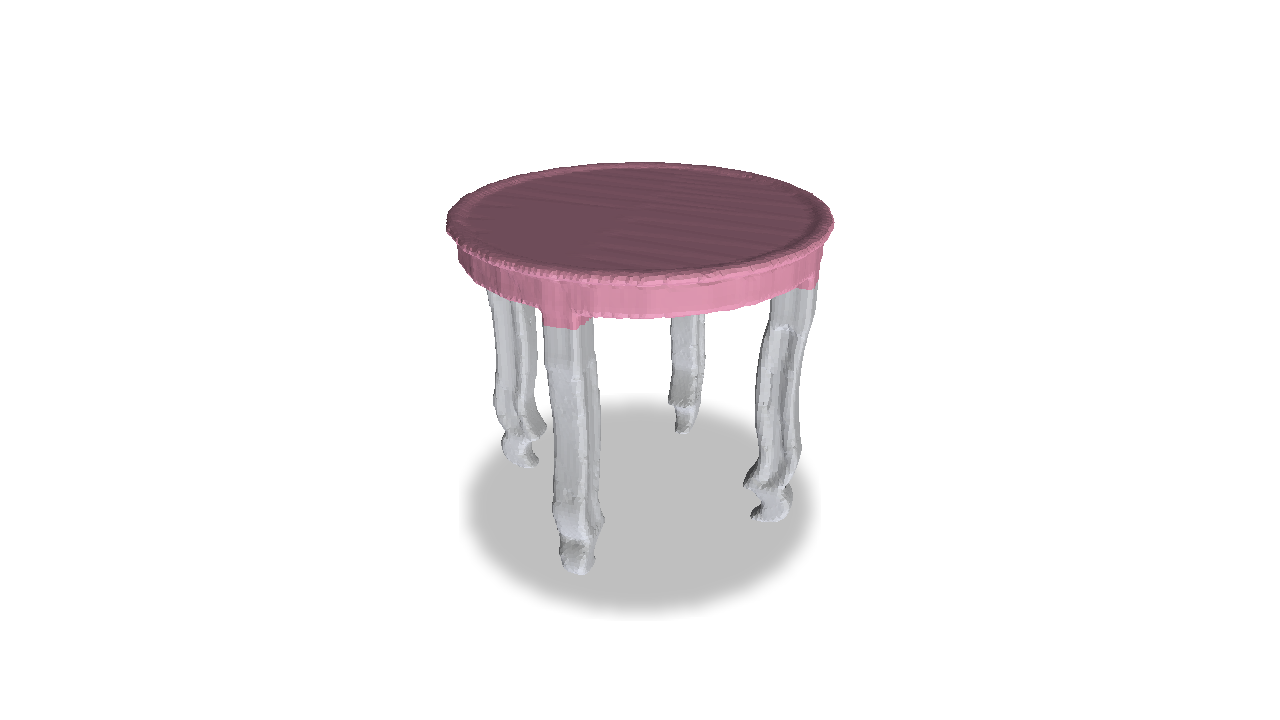 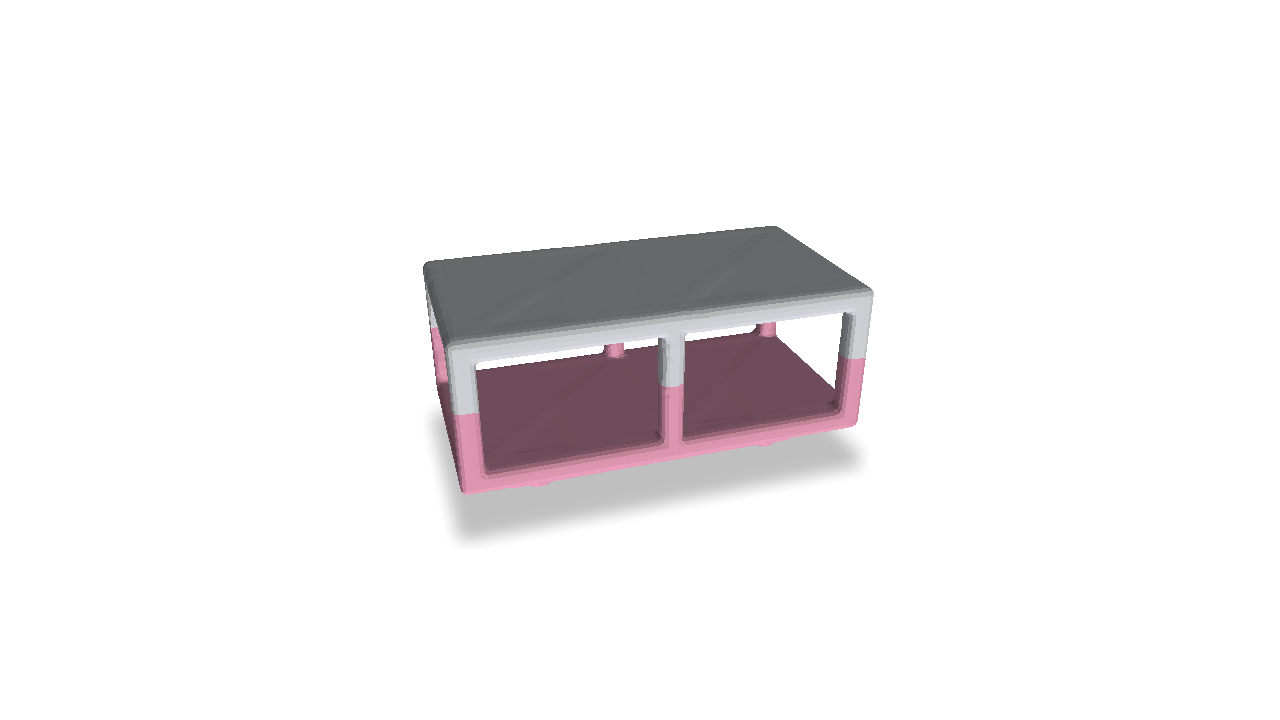 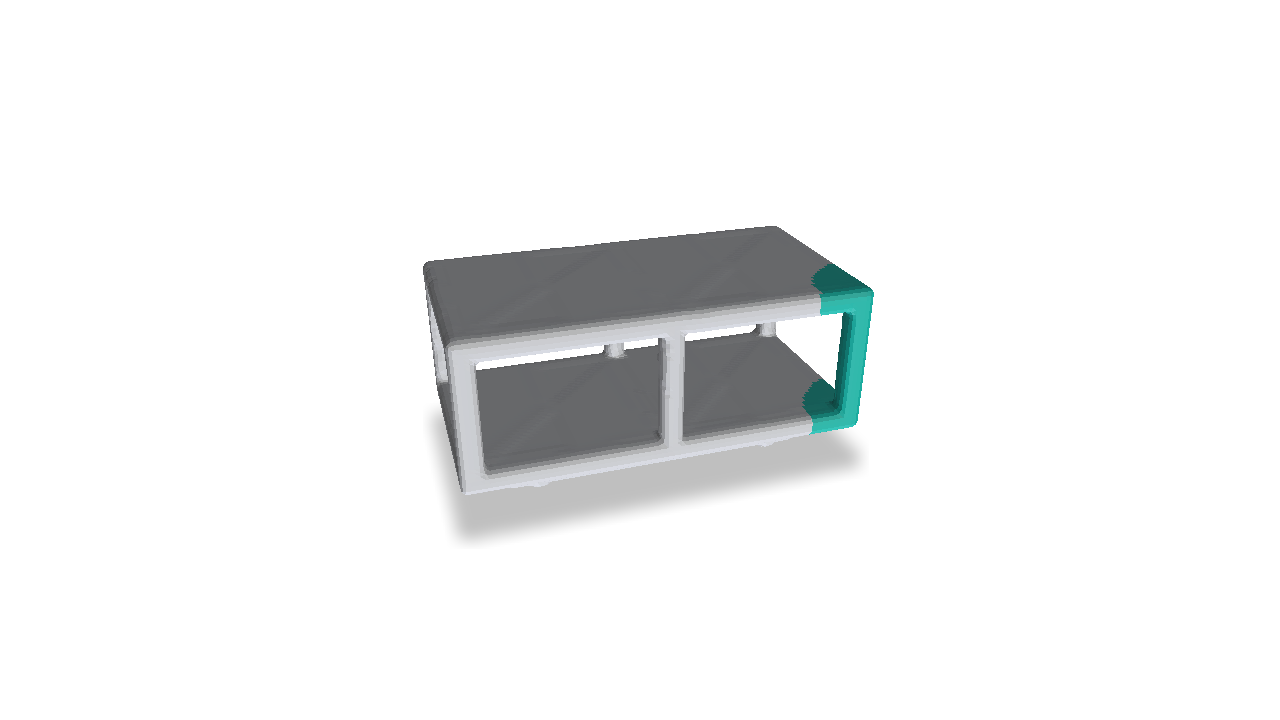 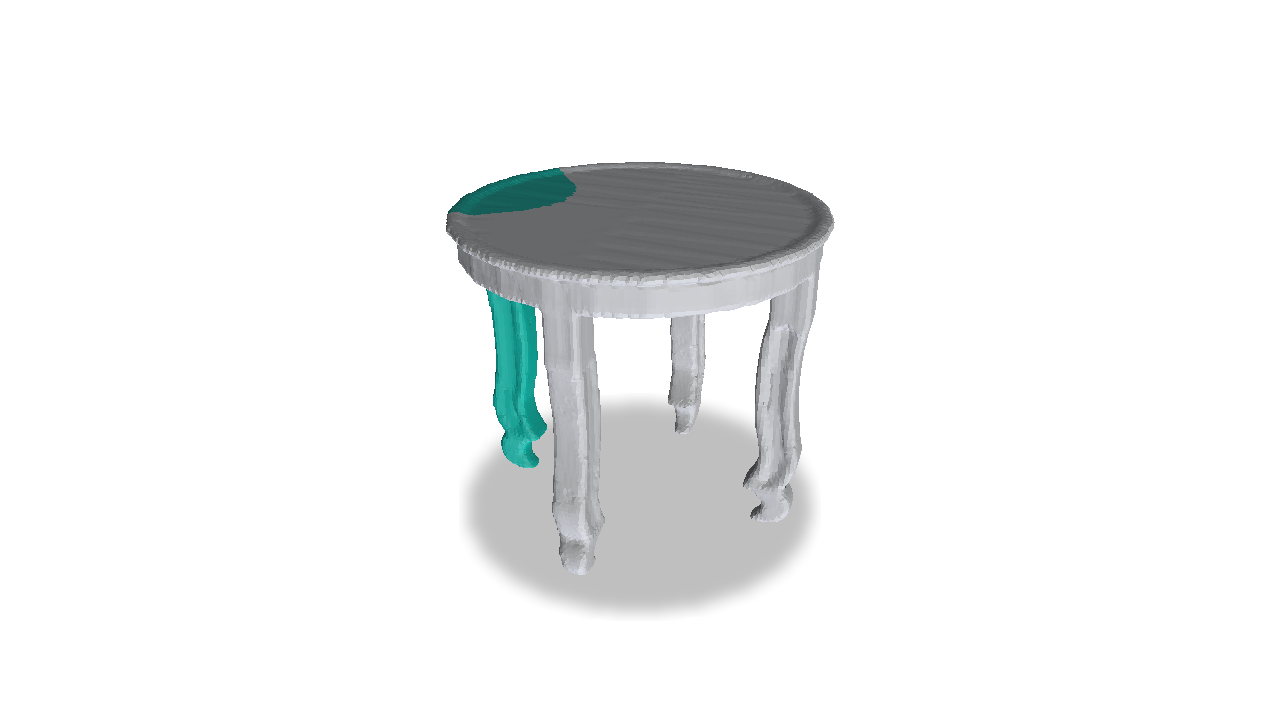 Cross-Category Shared Deformation Patterns
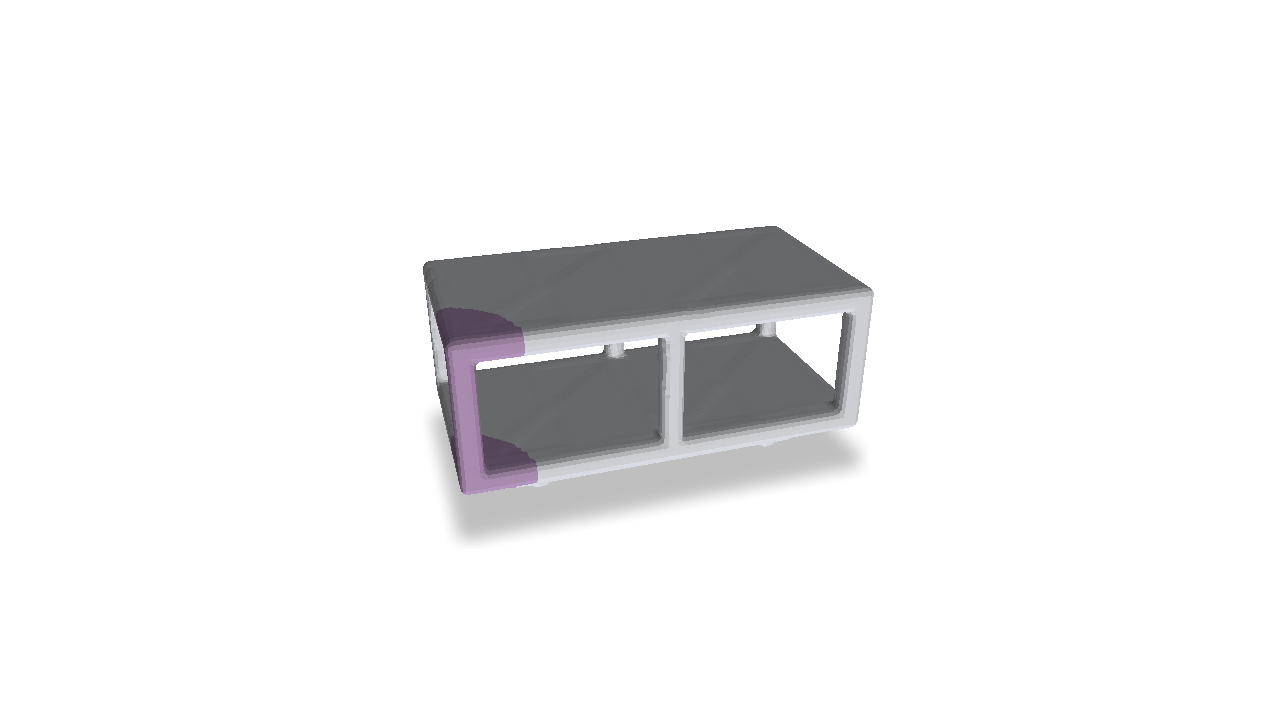 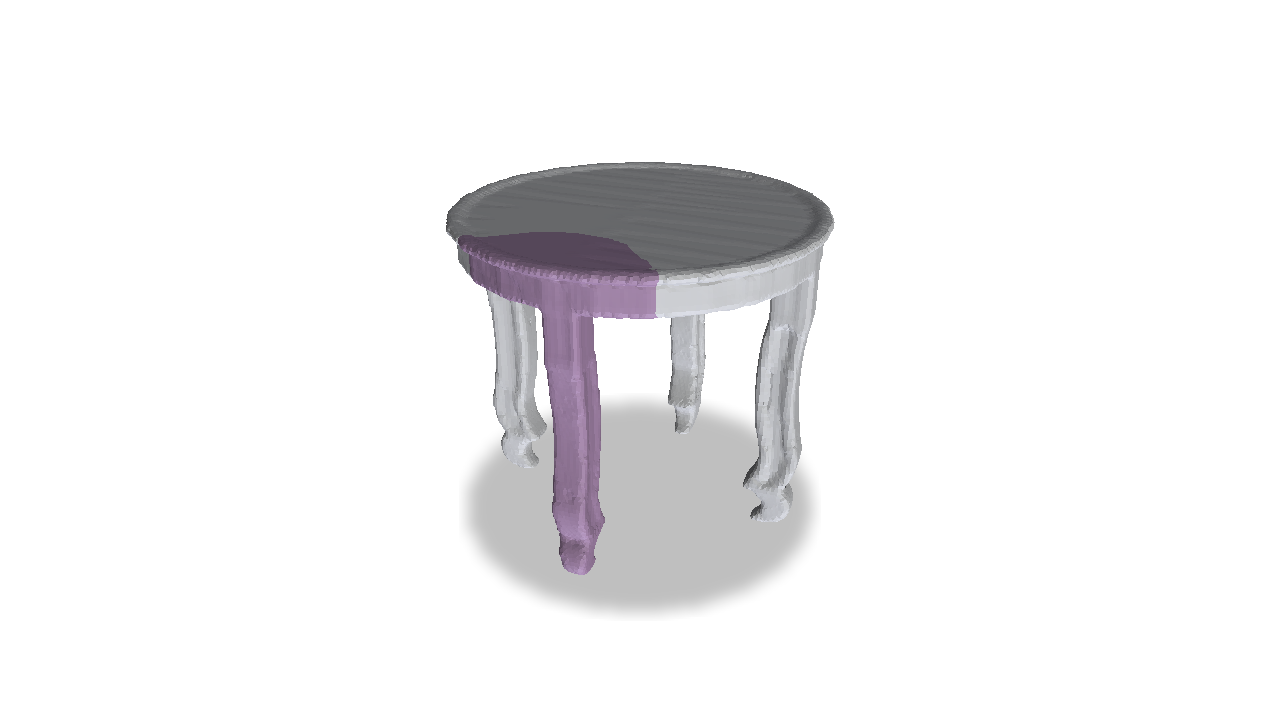 [Speaker Notes: When learning the convex-level deformation model, we propose to transfer cross-category shared deformation patterns from large-scale rigid mesh datasets to the target articulated mesh dataset.]
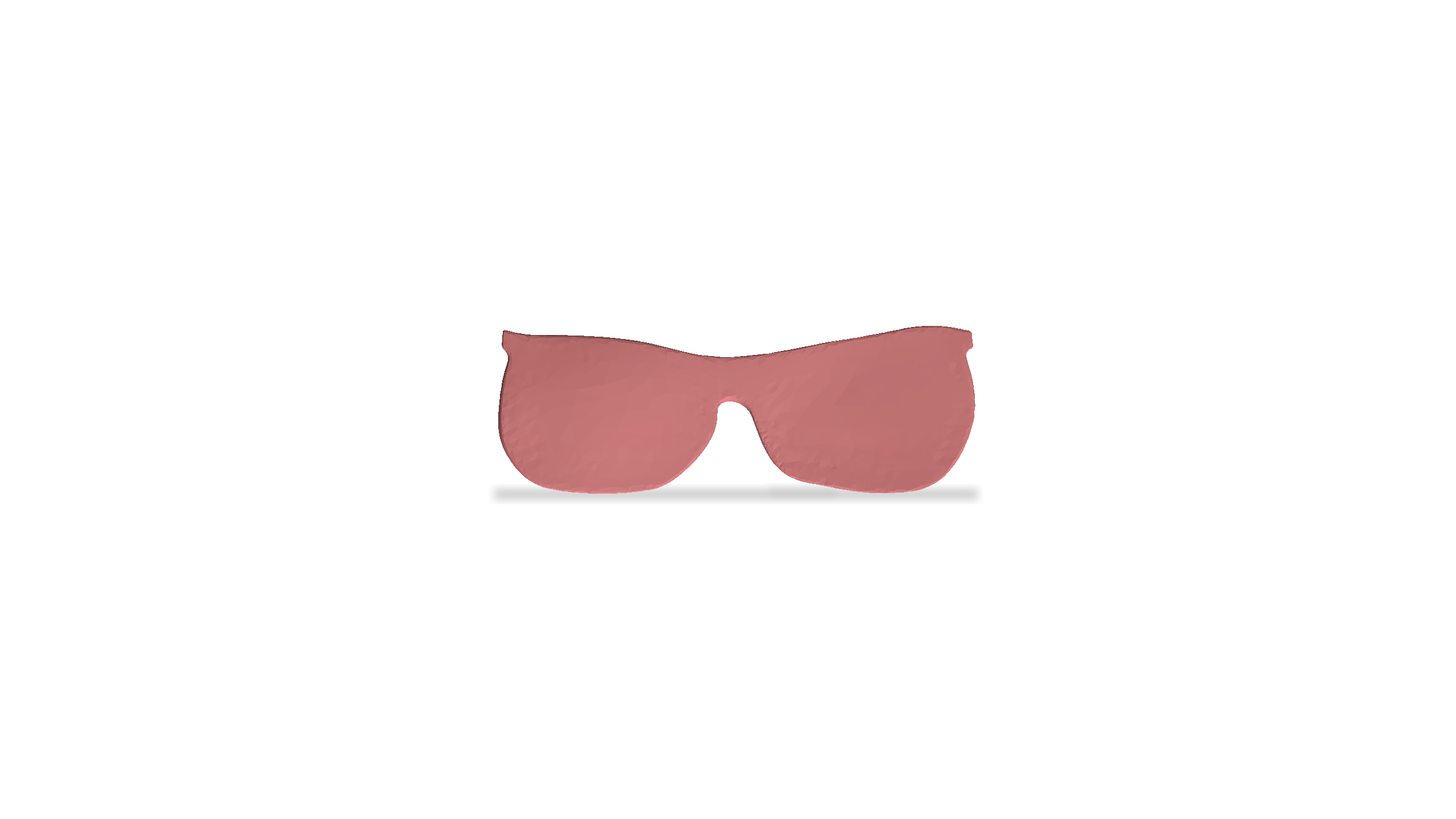 Learn and Transfer 
Cross-Category Shared Deformation Patterns
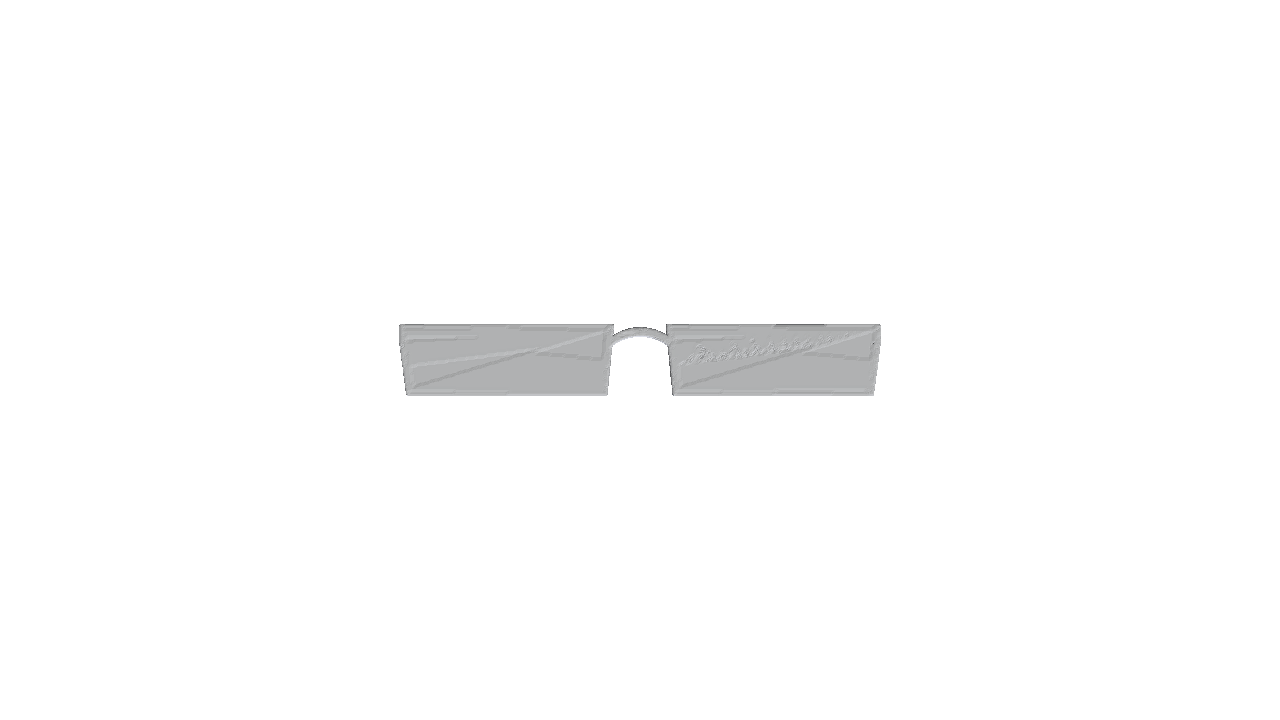 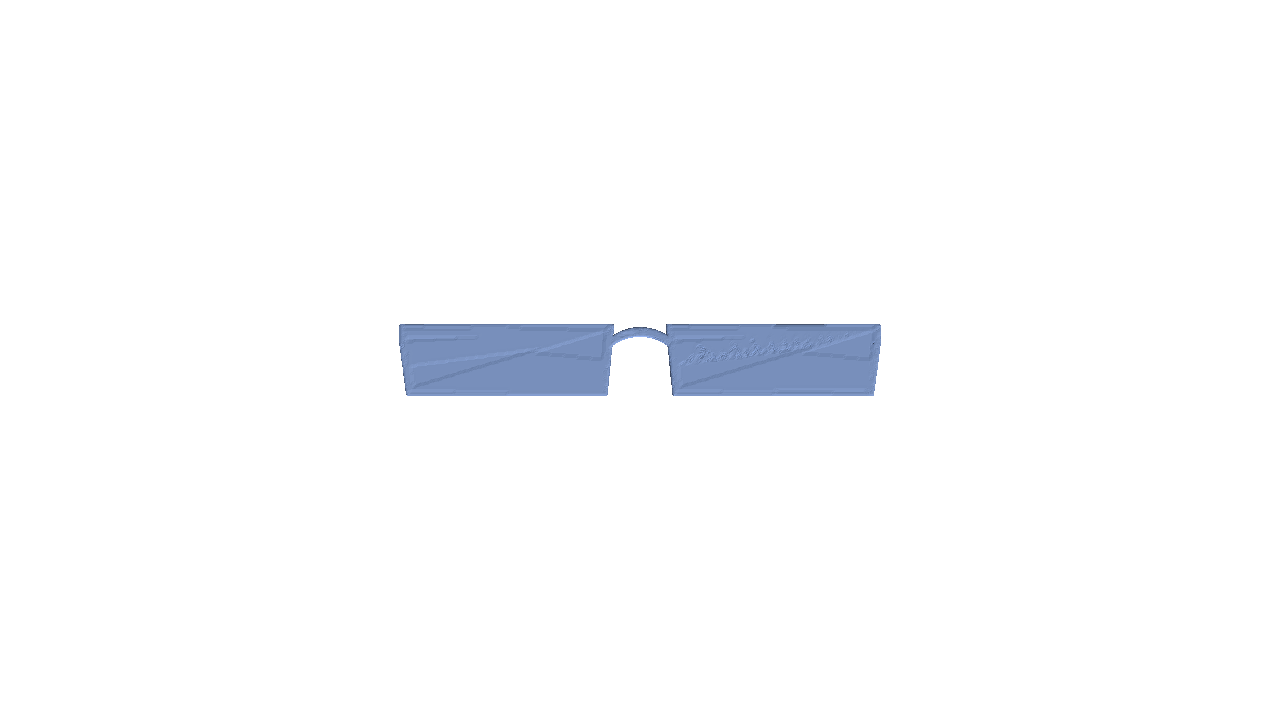 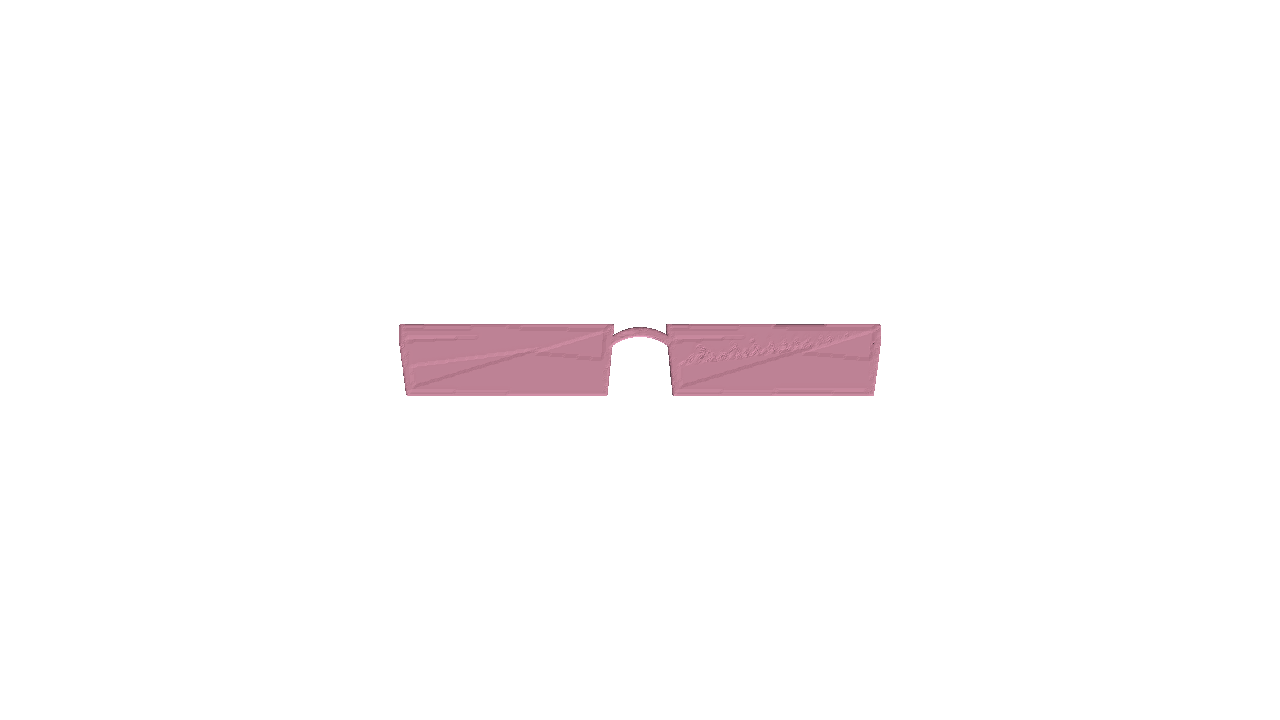 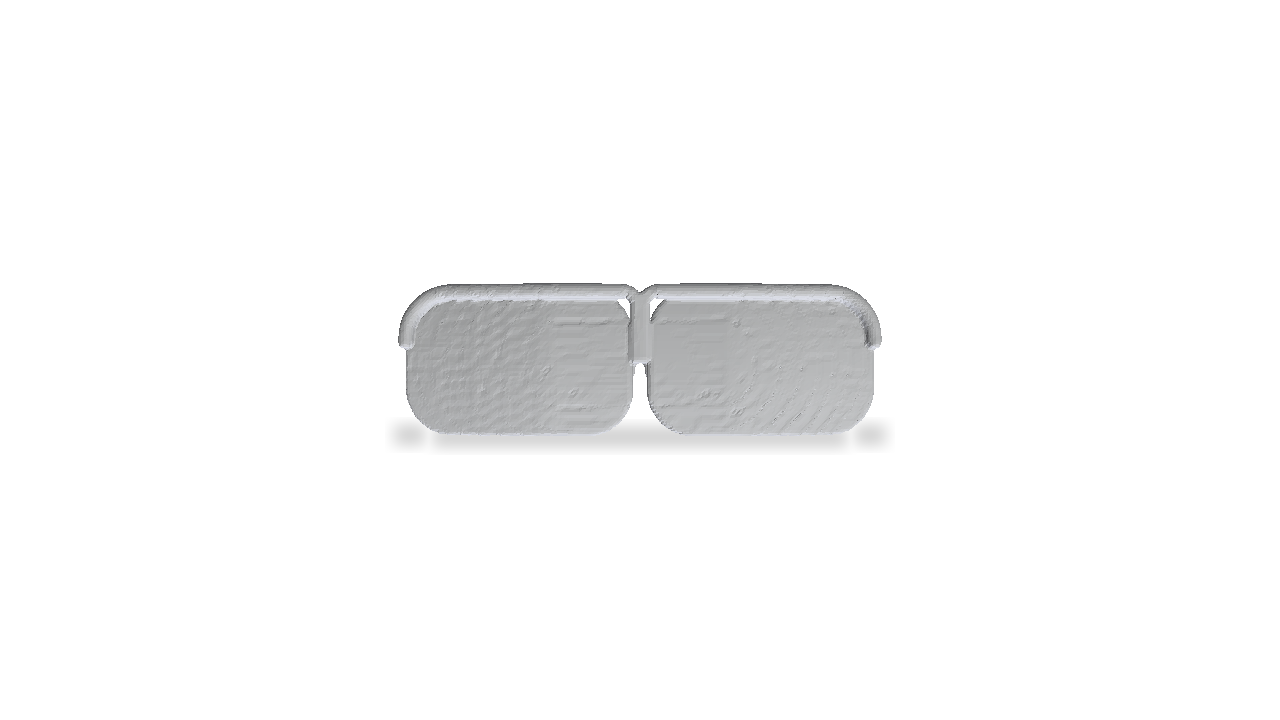 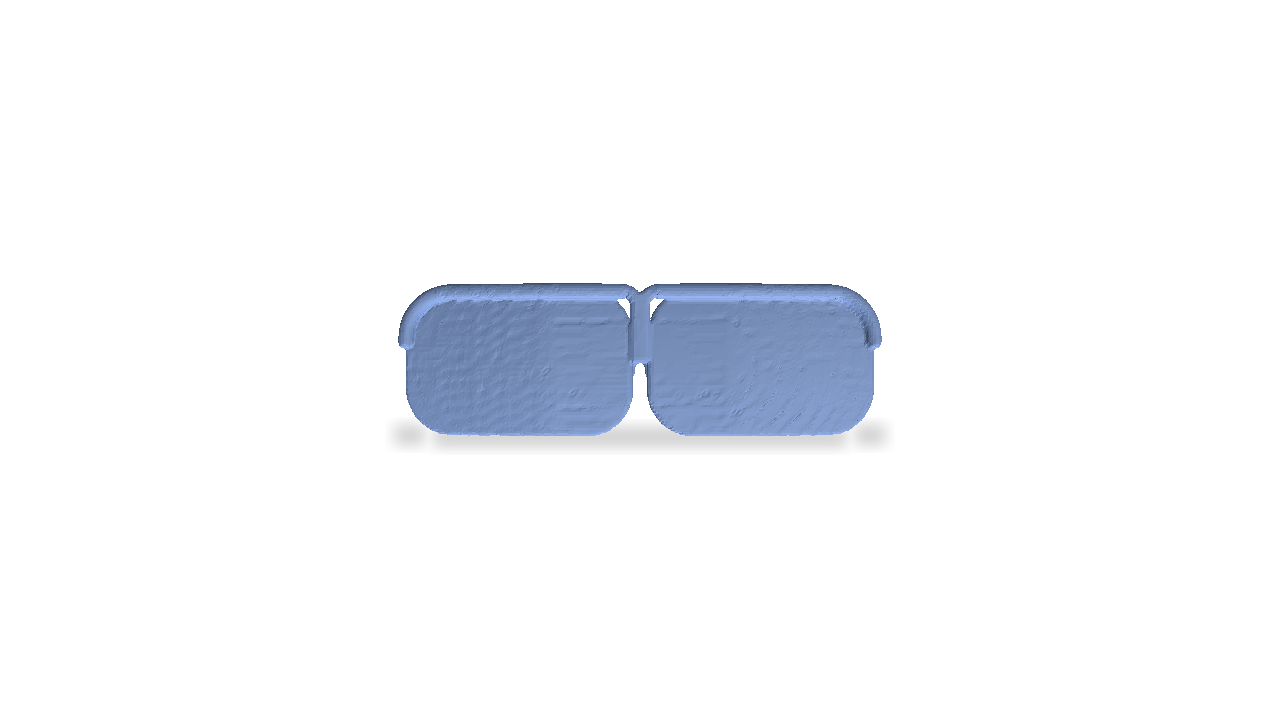 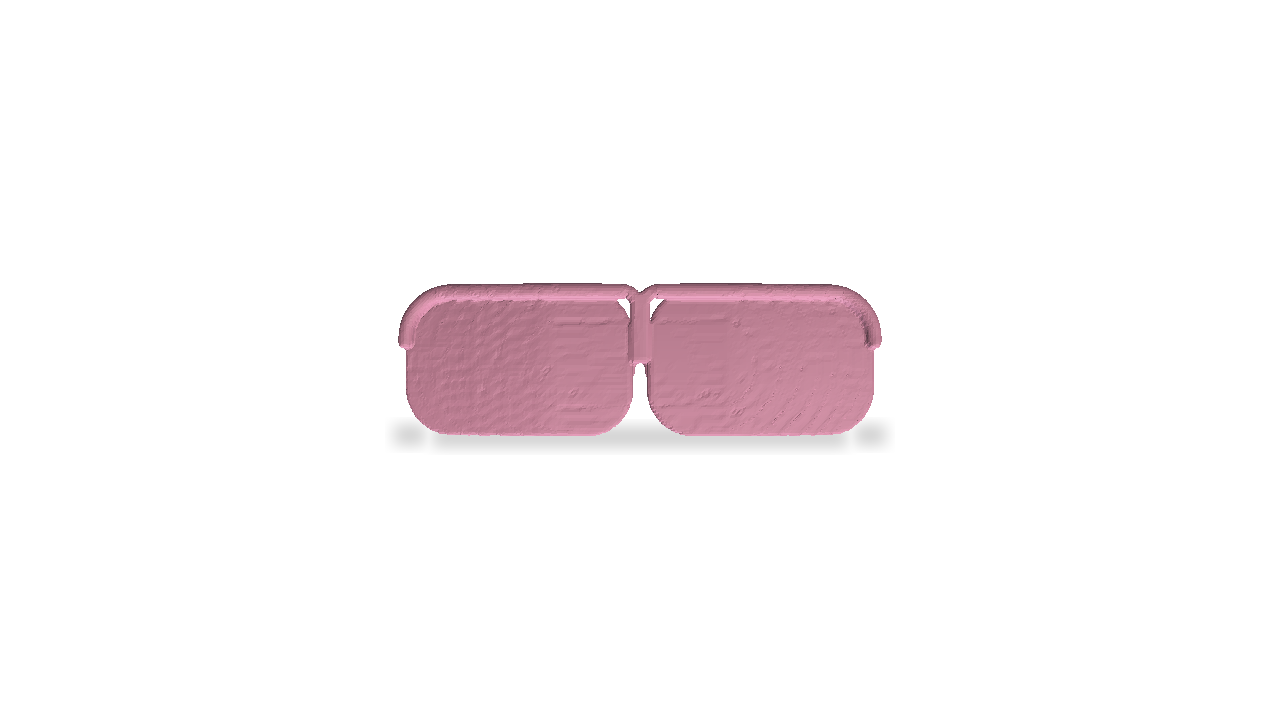 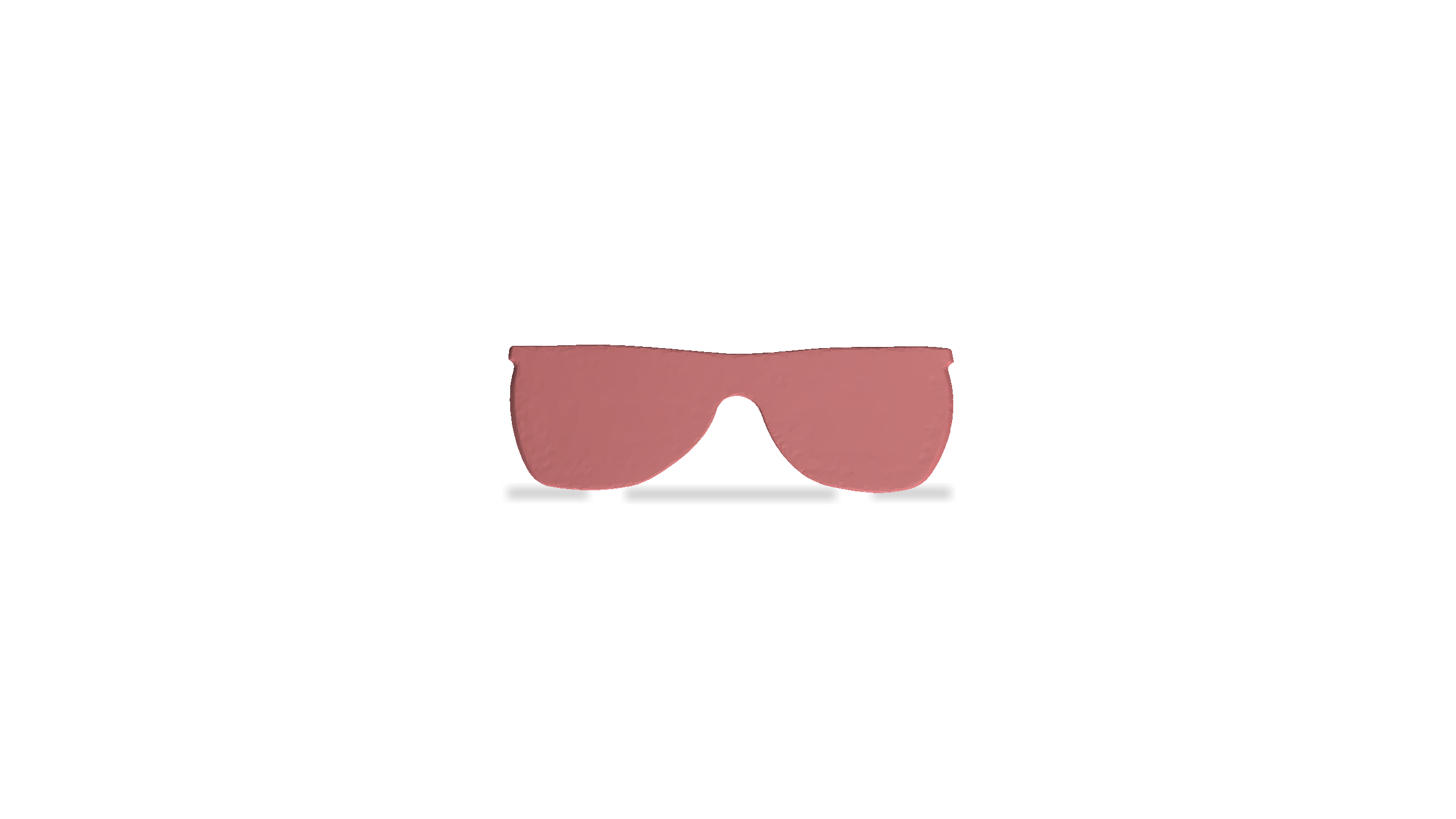 Cross-Category Shared Deformation Patterns
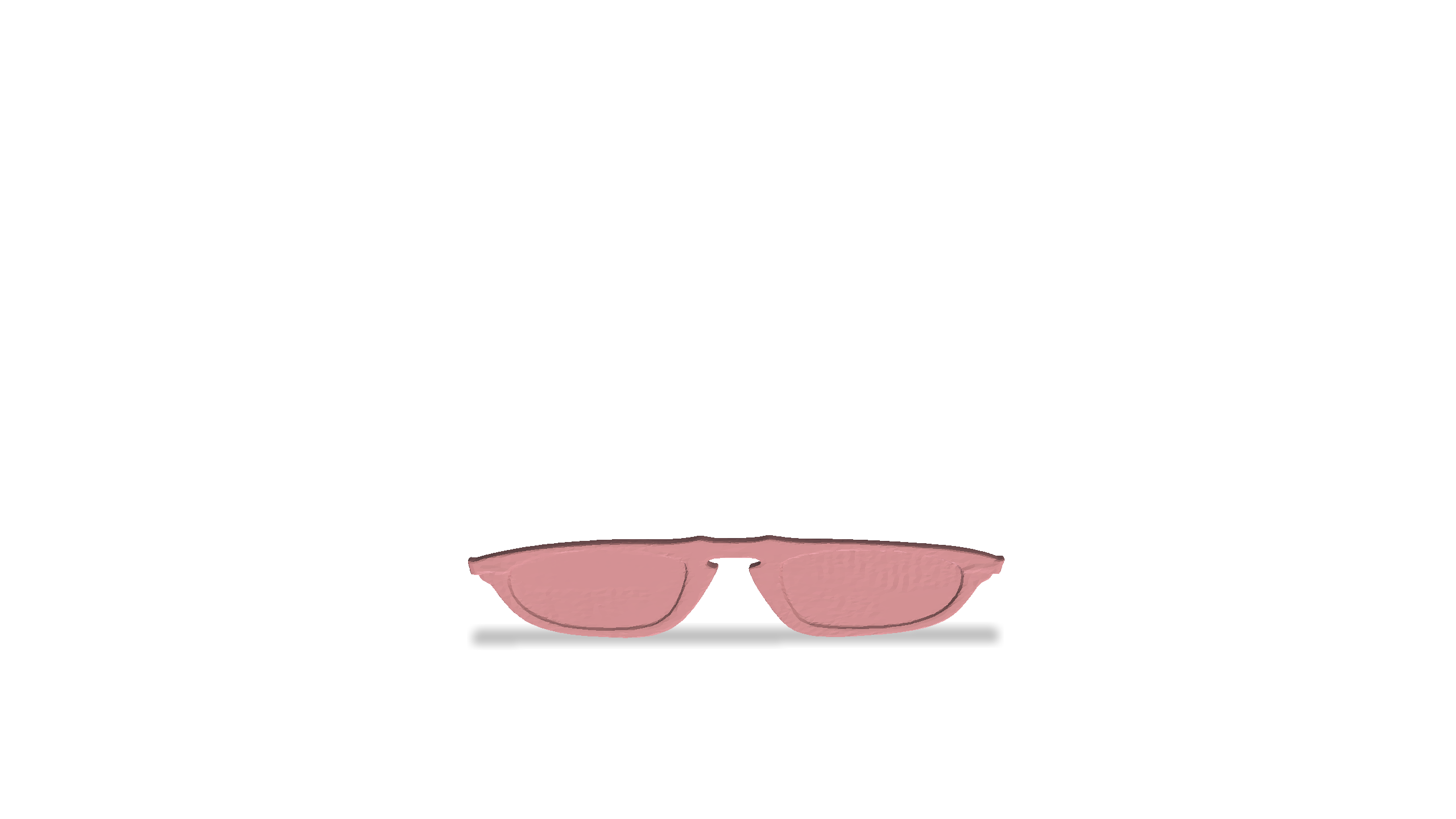 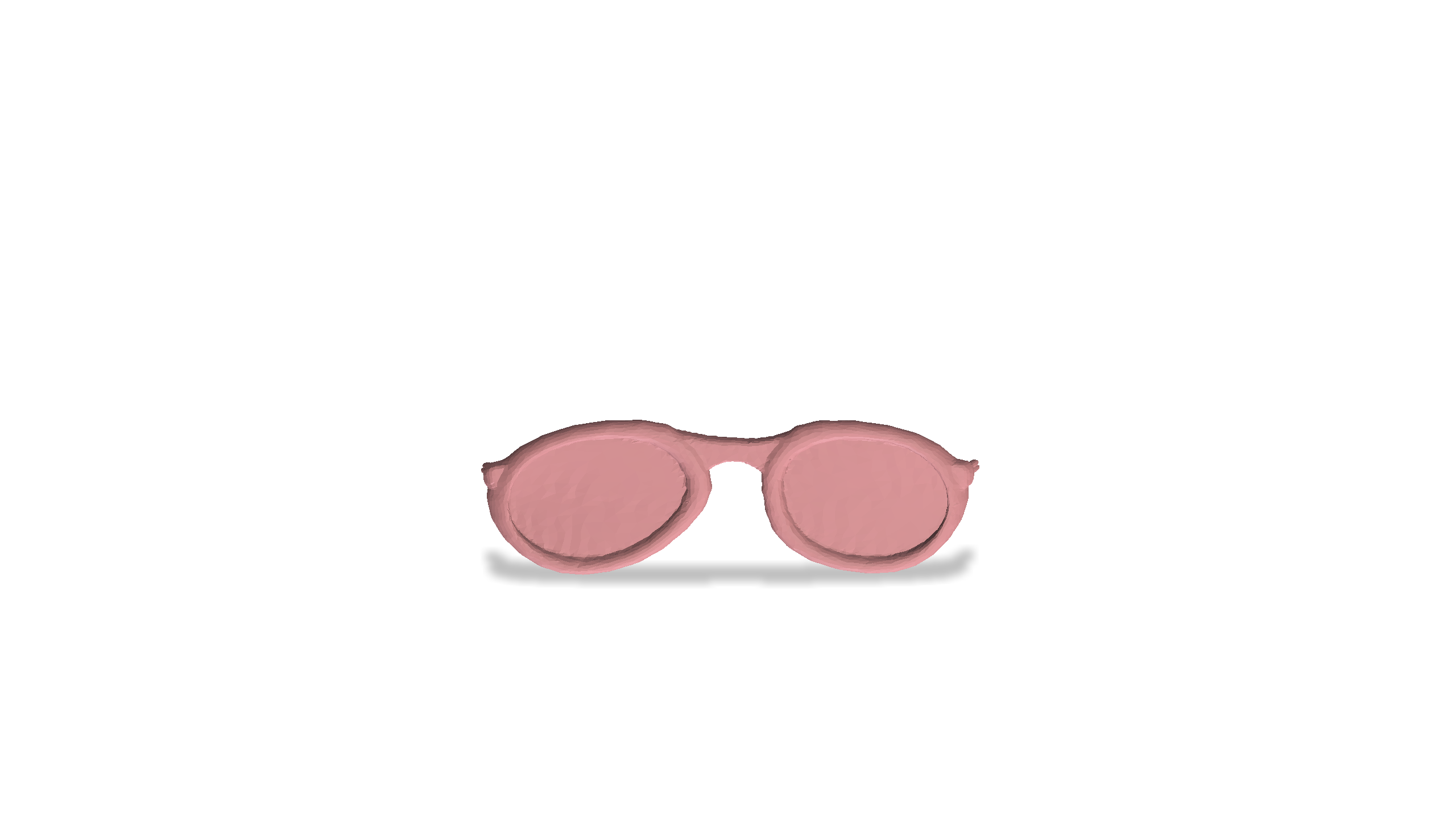 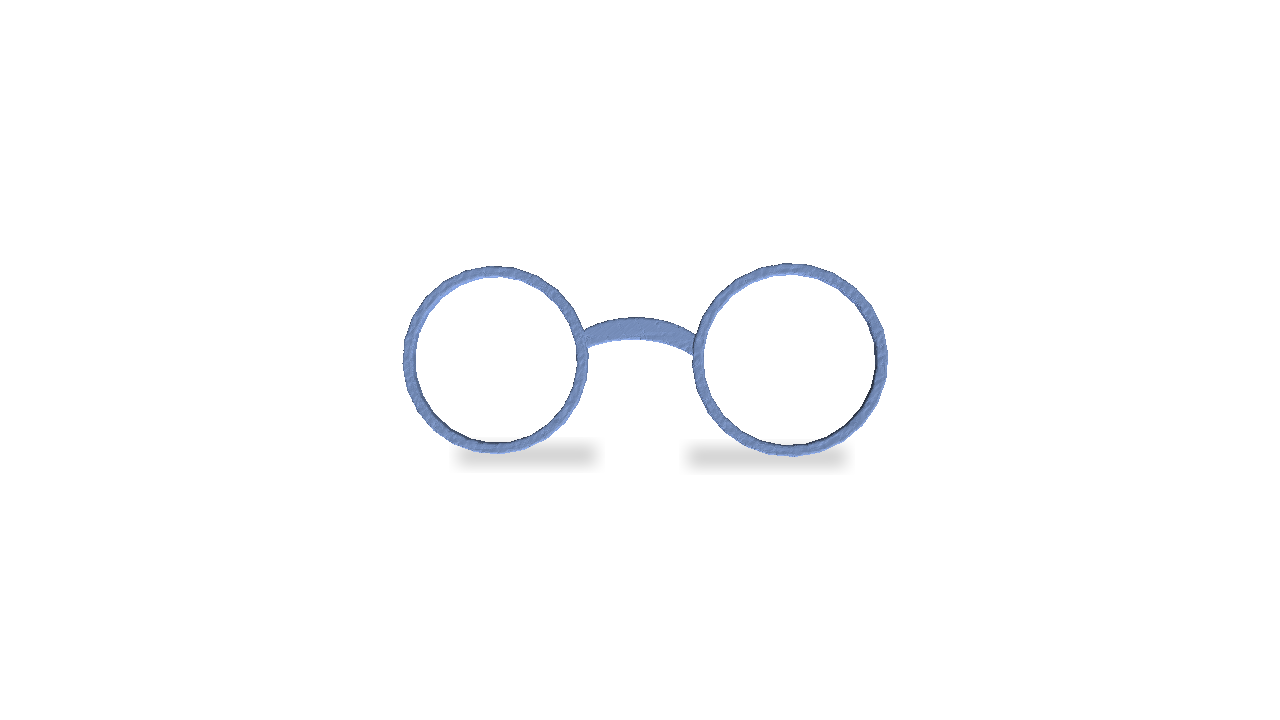 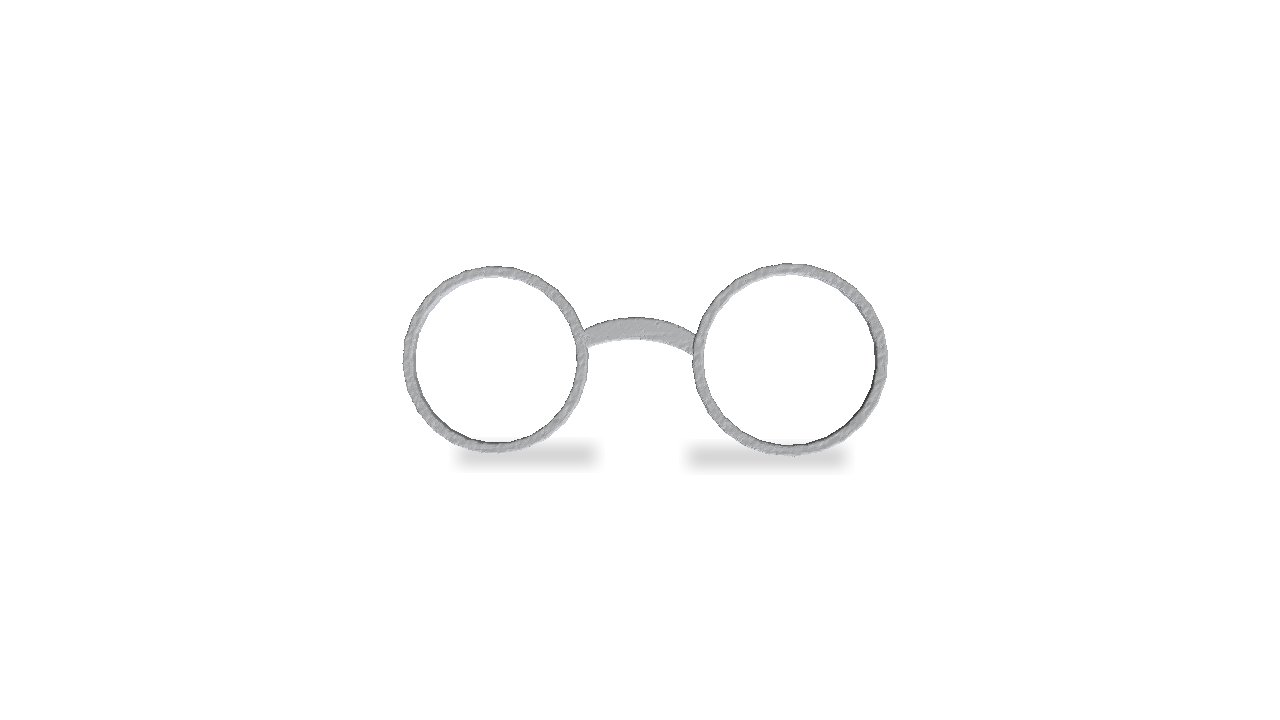 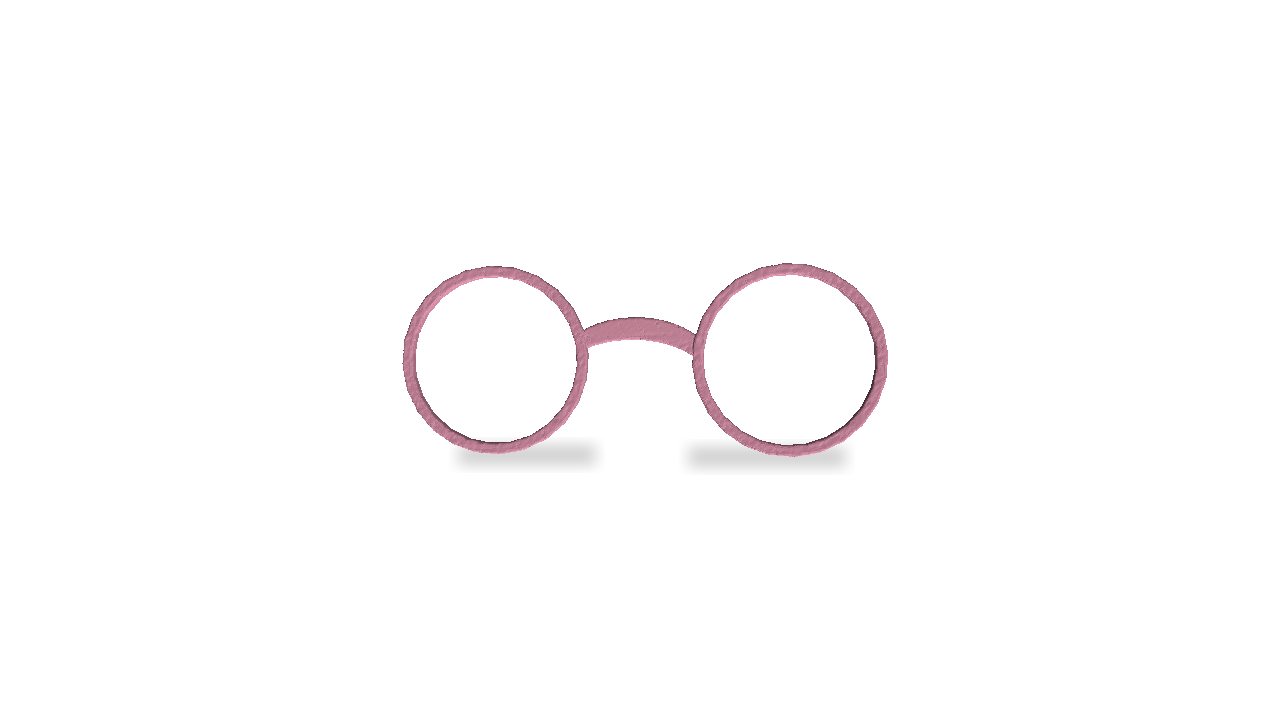 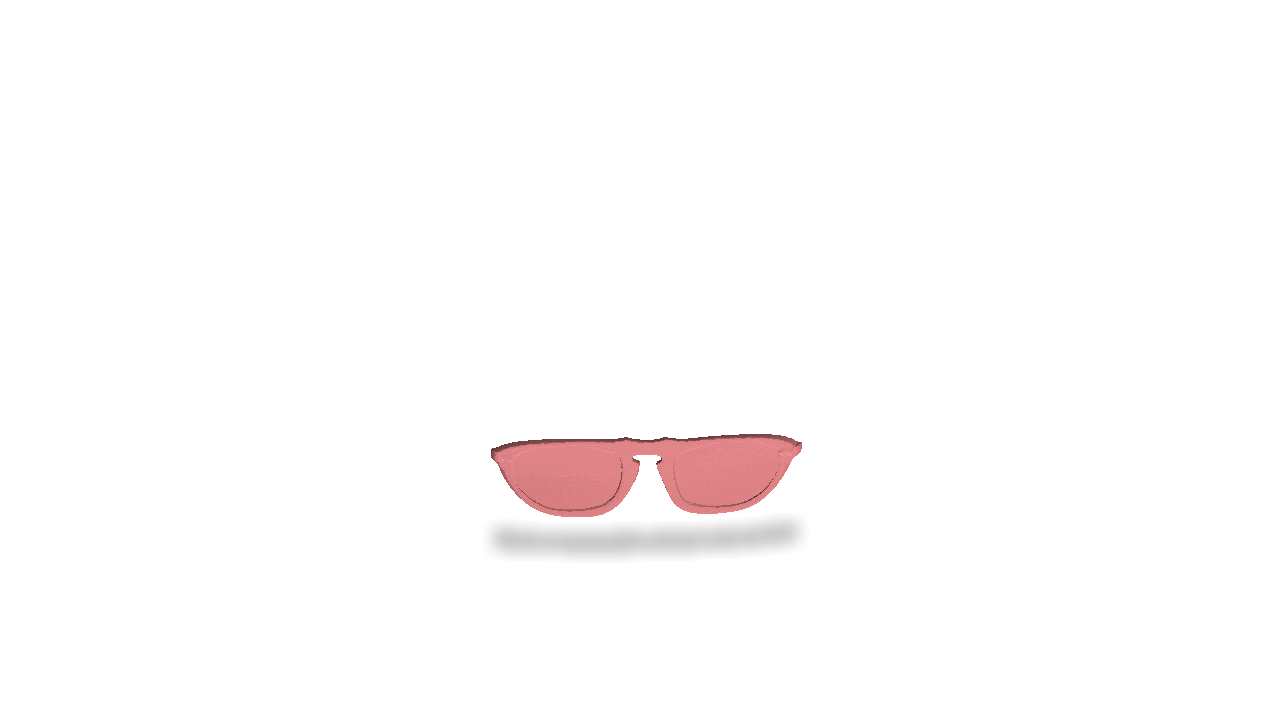 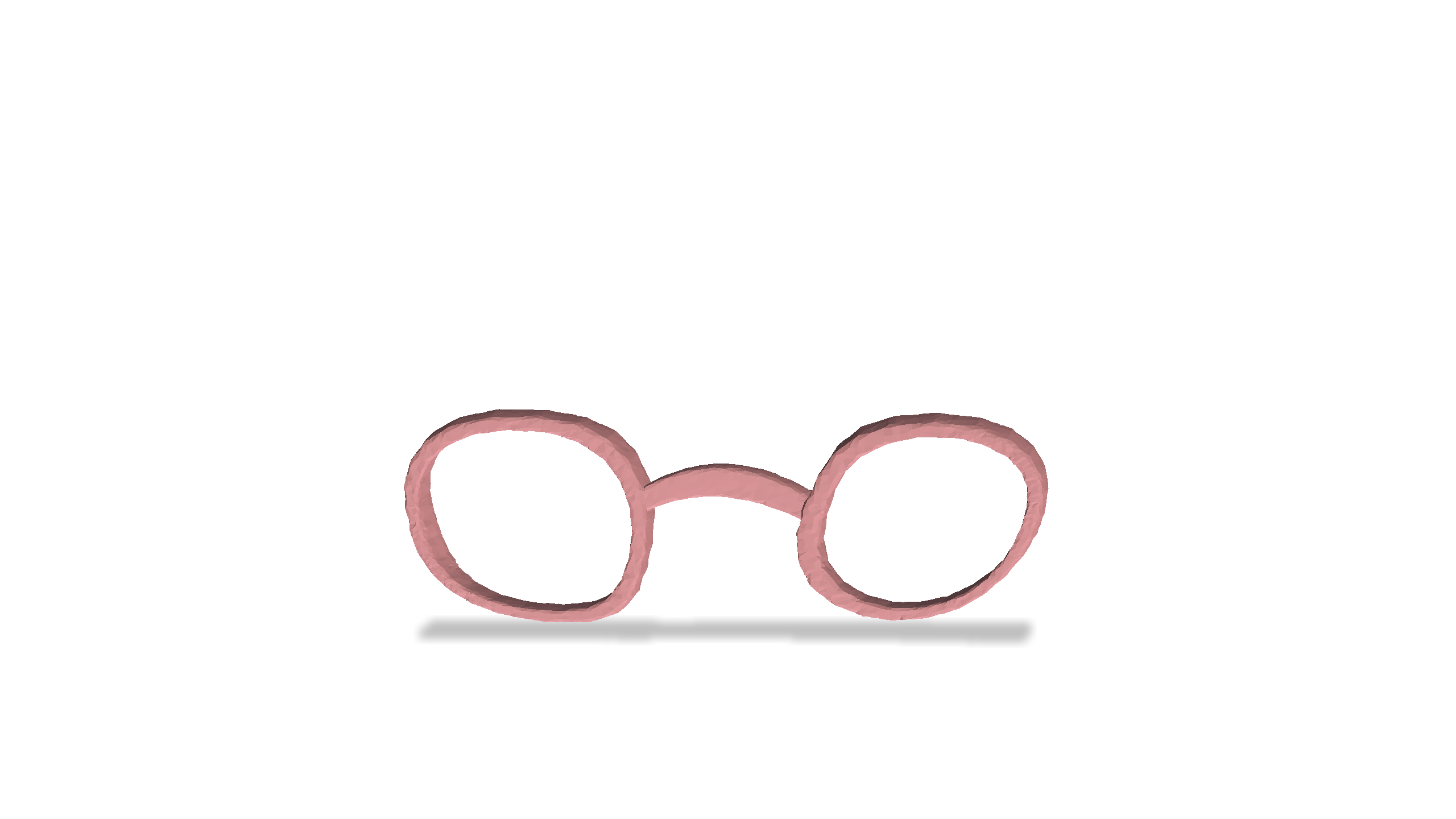 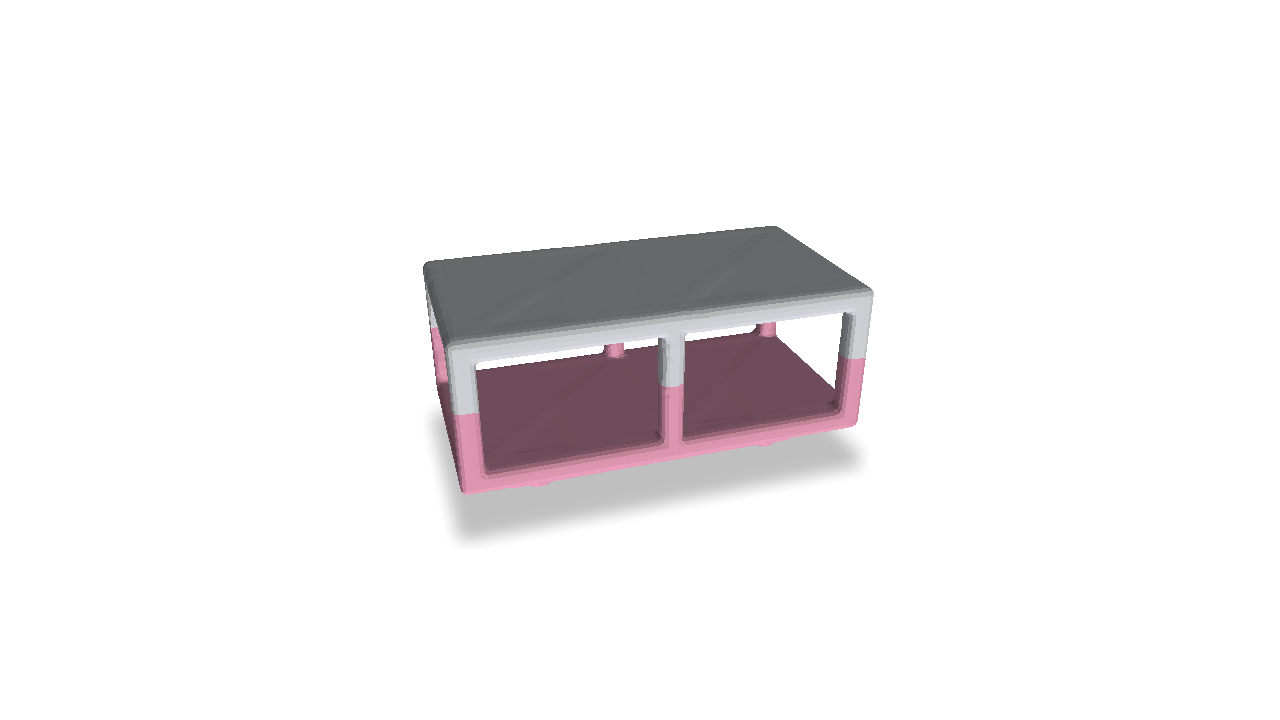 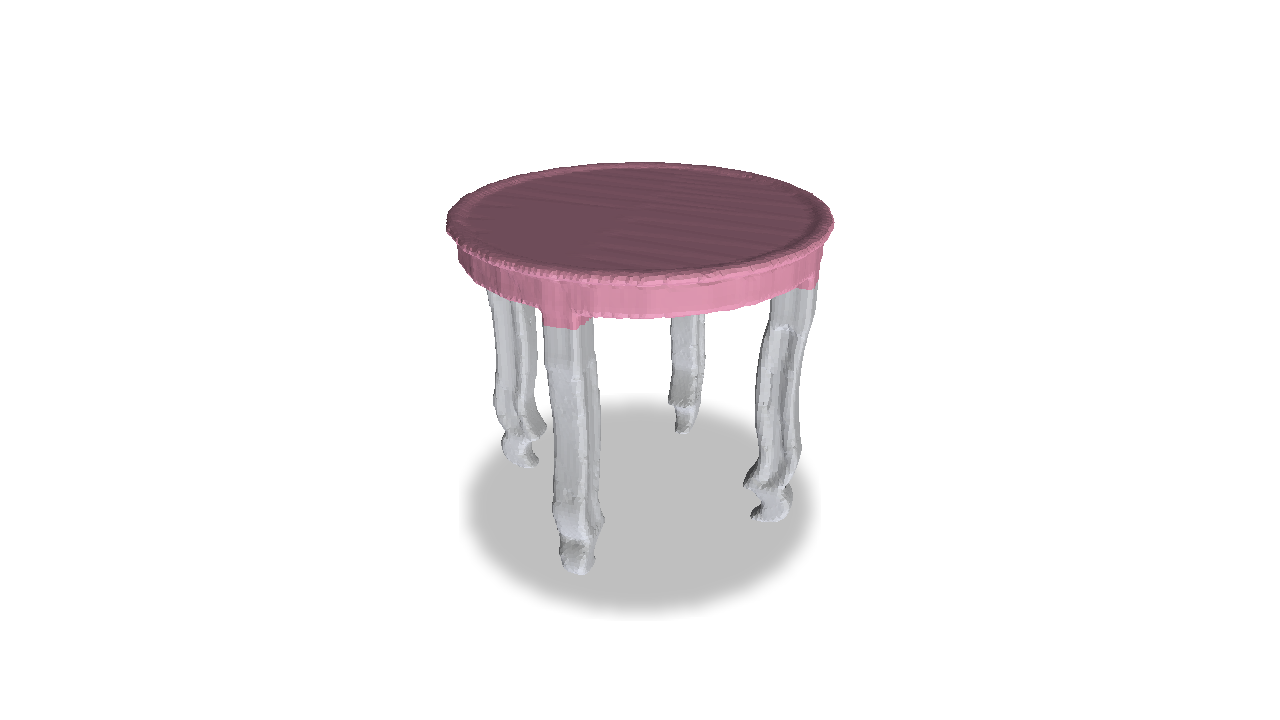 Learn and Transfer 
Cross-Category Shared Deformation Patterns
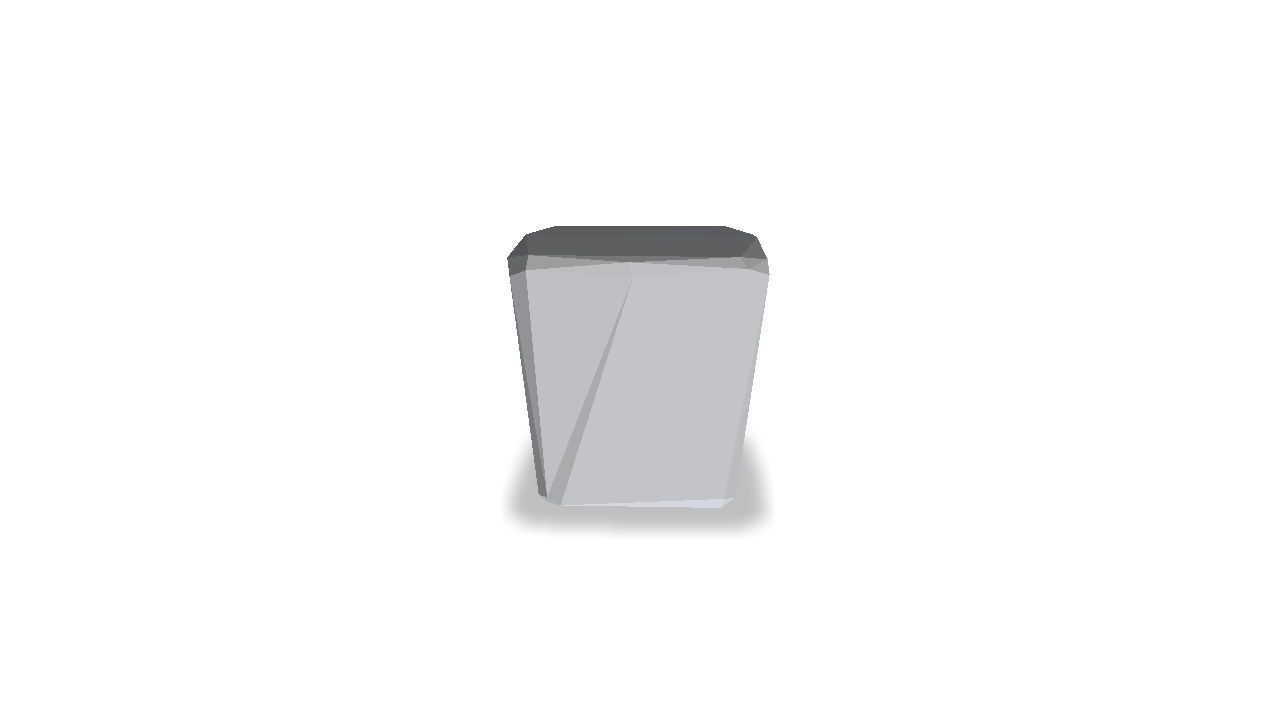 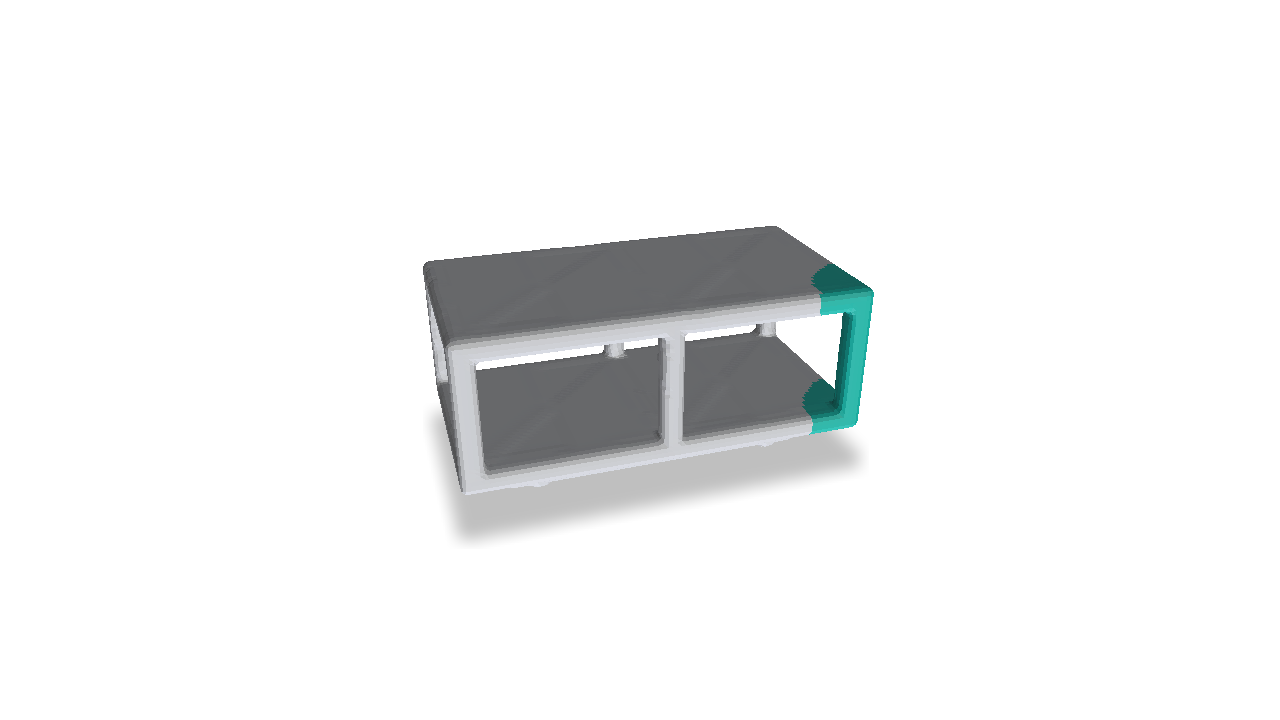 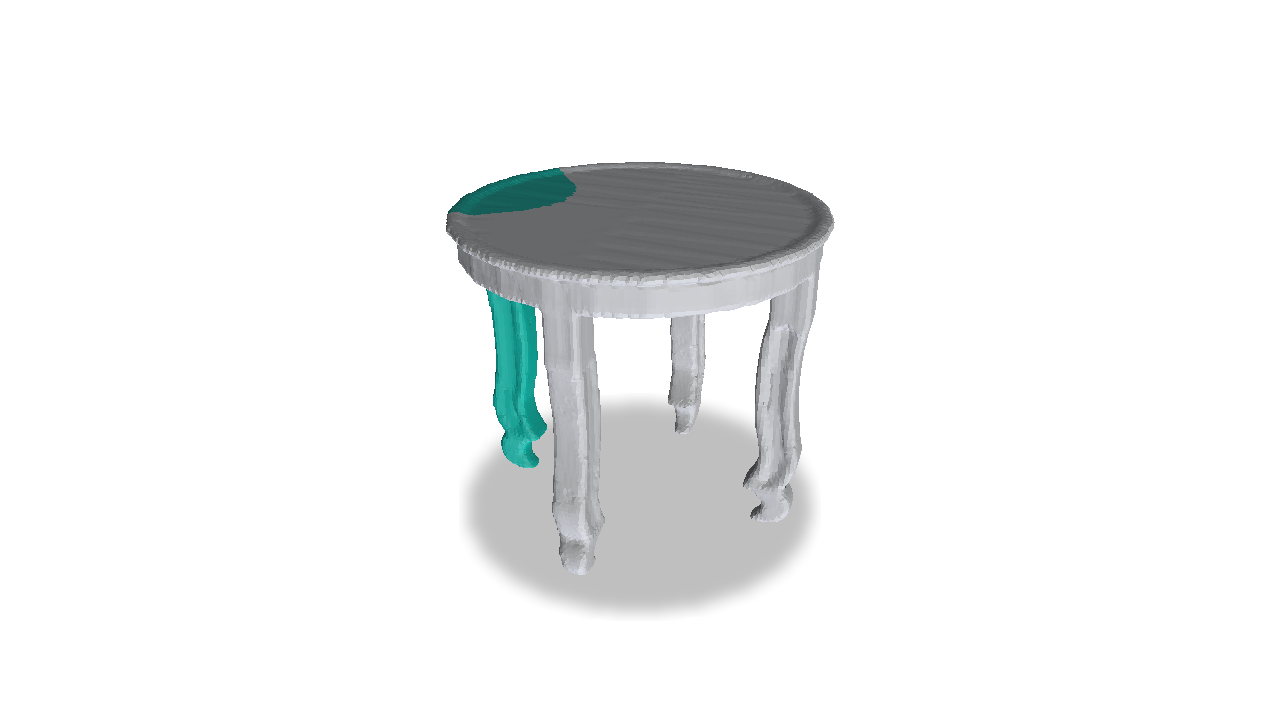 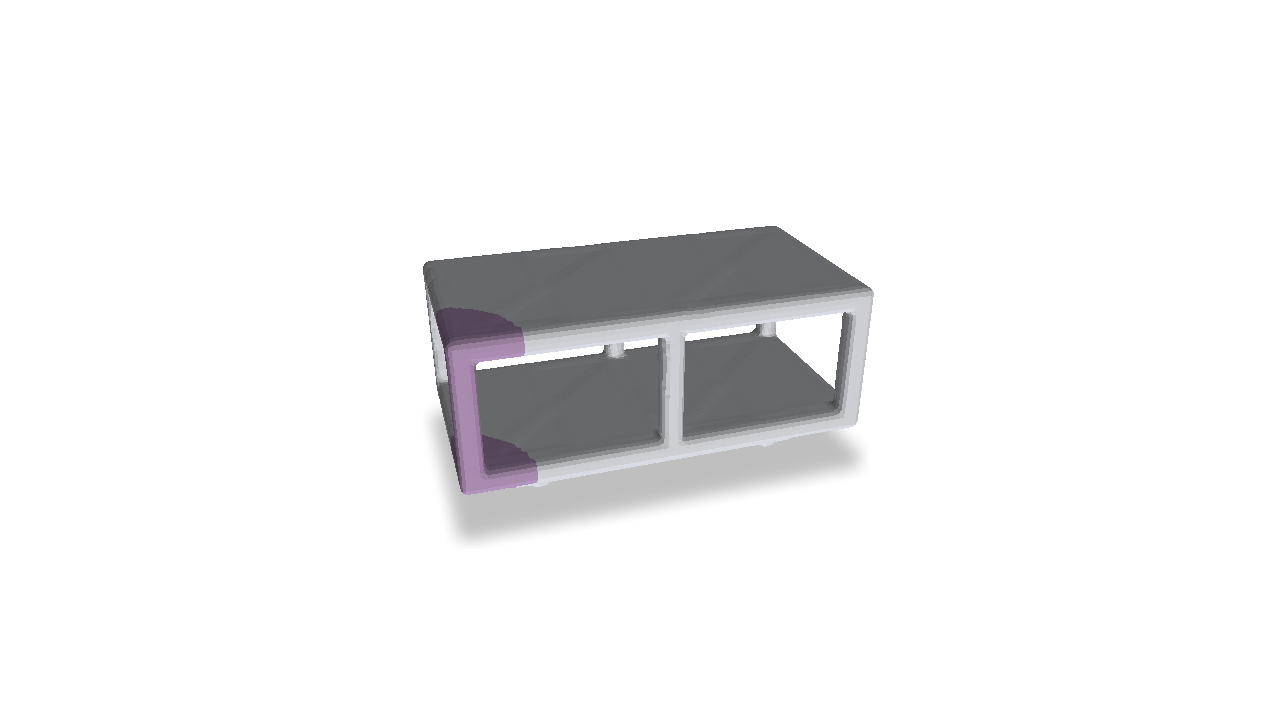 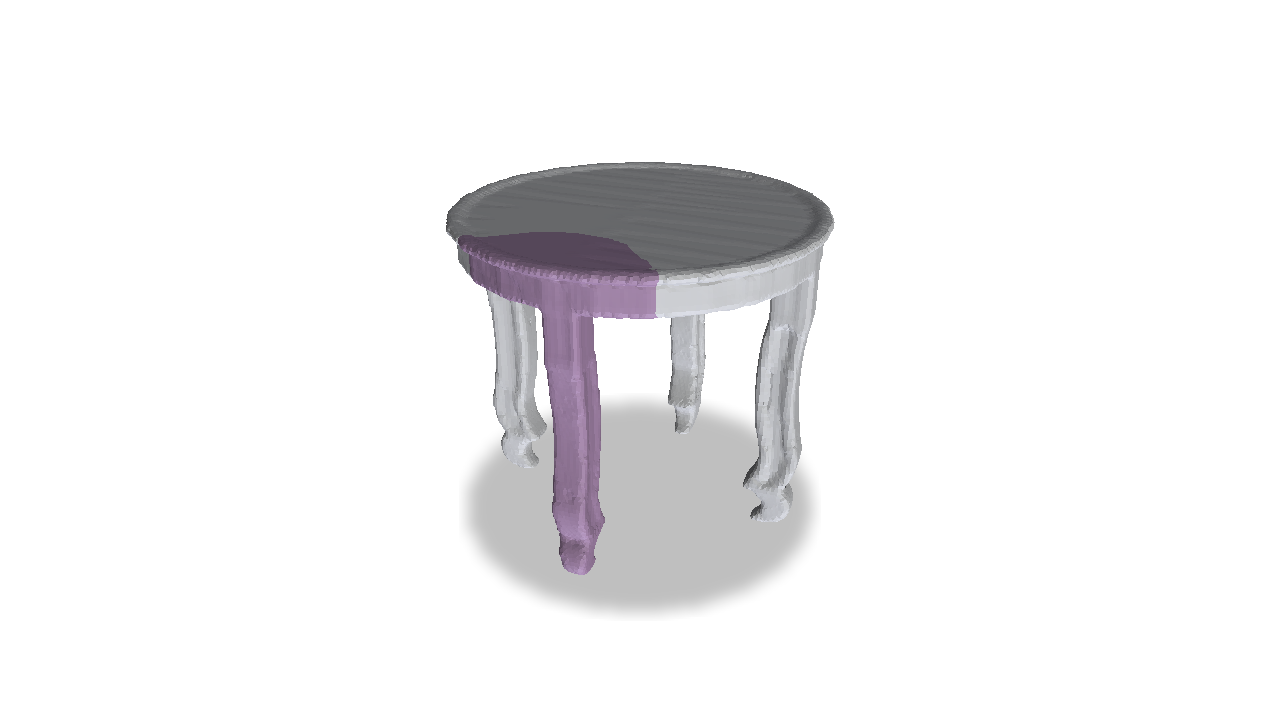 Common Deformation Modes
[Speaker Notes: We represent convex deformations via cages and record common deformation modes via deformation bases. 
We train a neural network to parameterize deformation bases.]
Learn and Transfer 
Cross-Category Shared Deformation Patterns
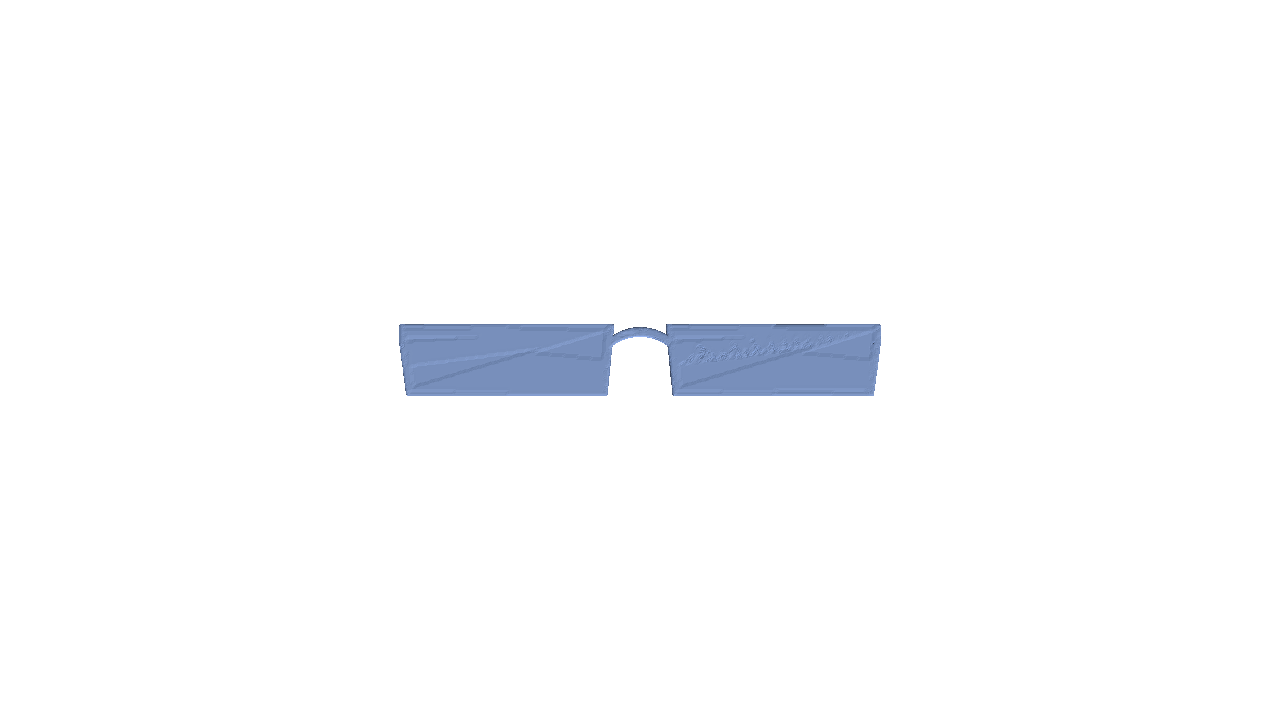 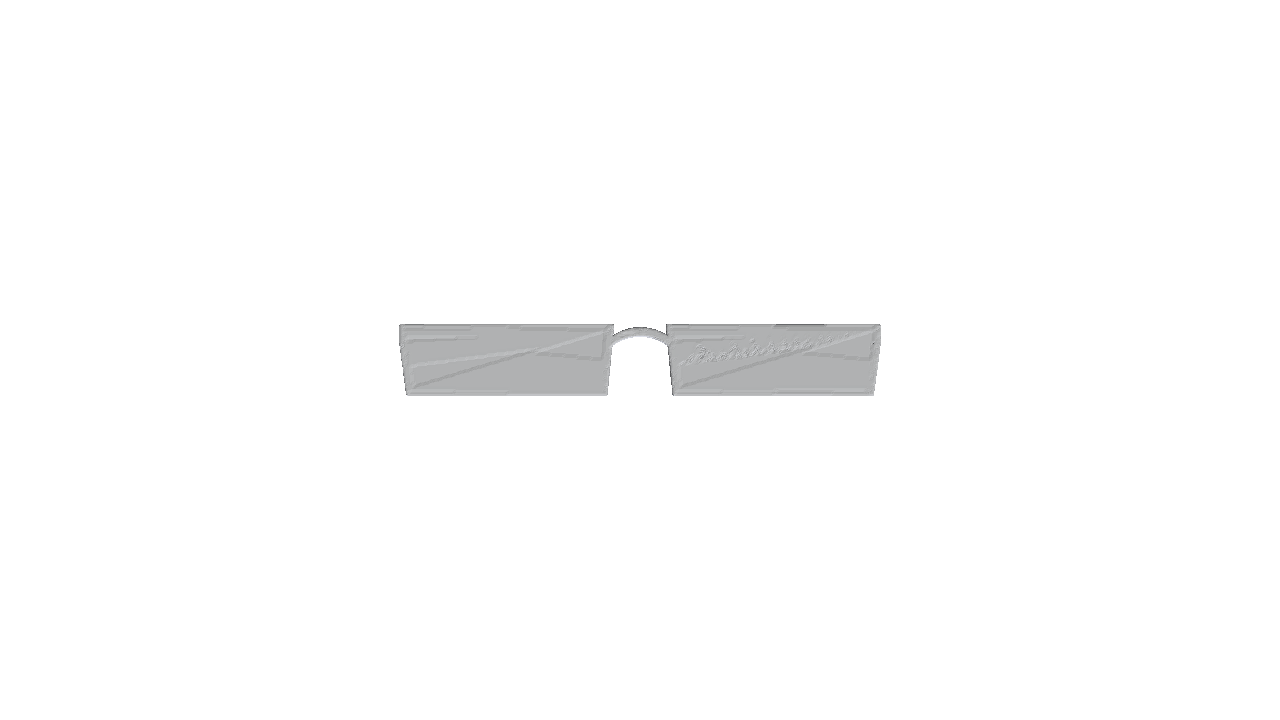 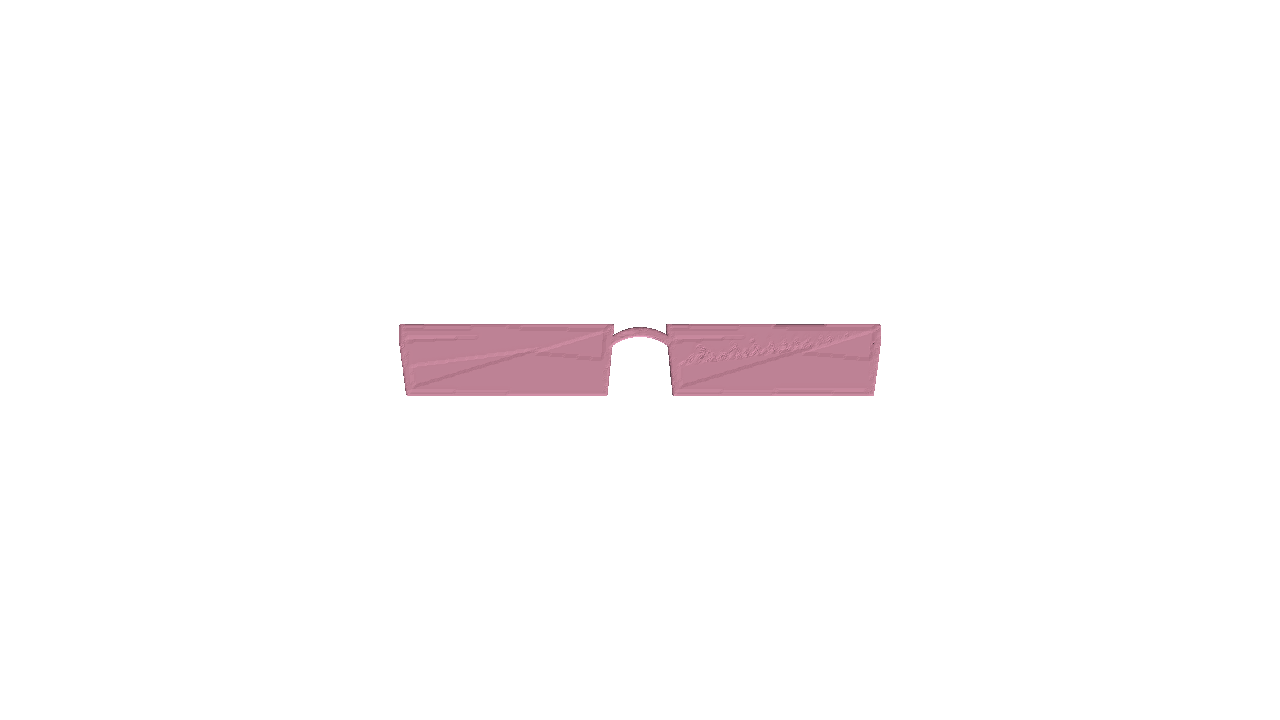 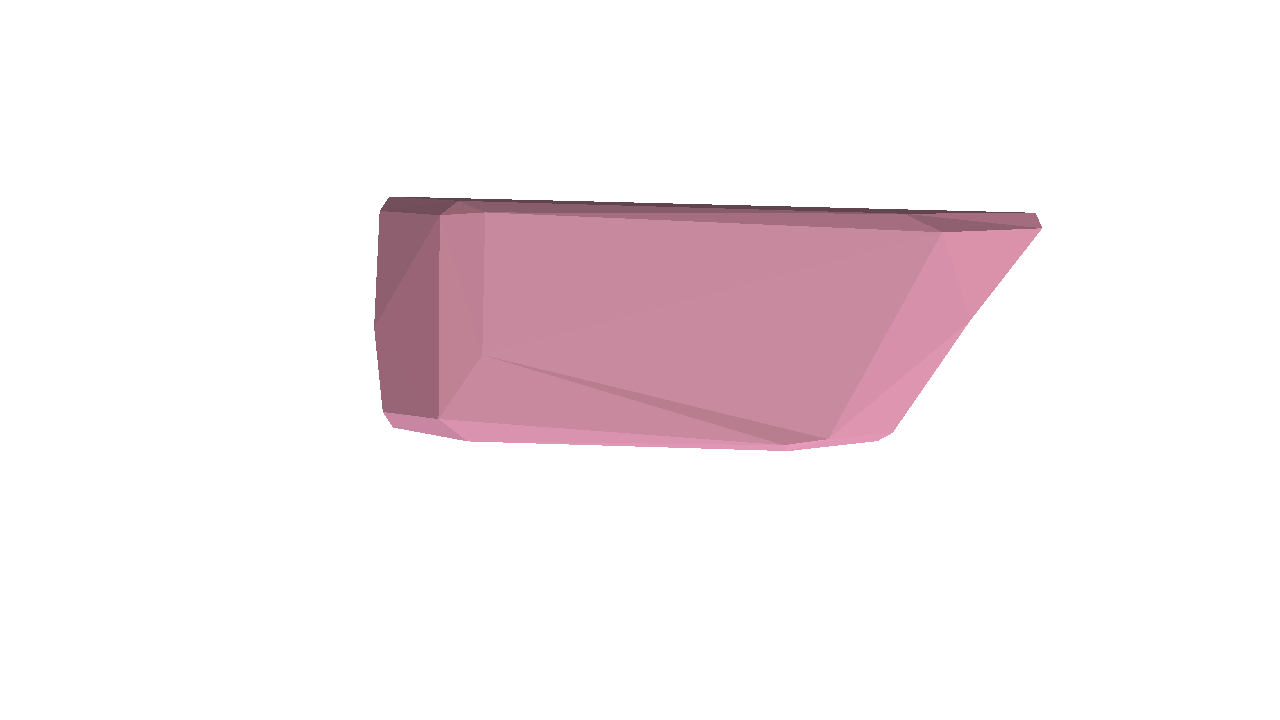 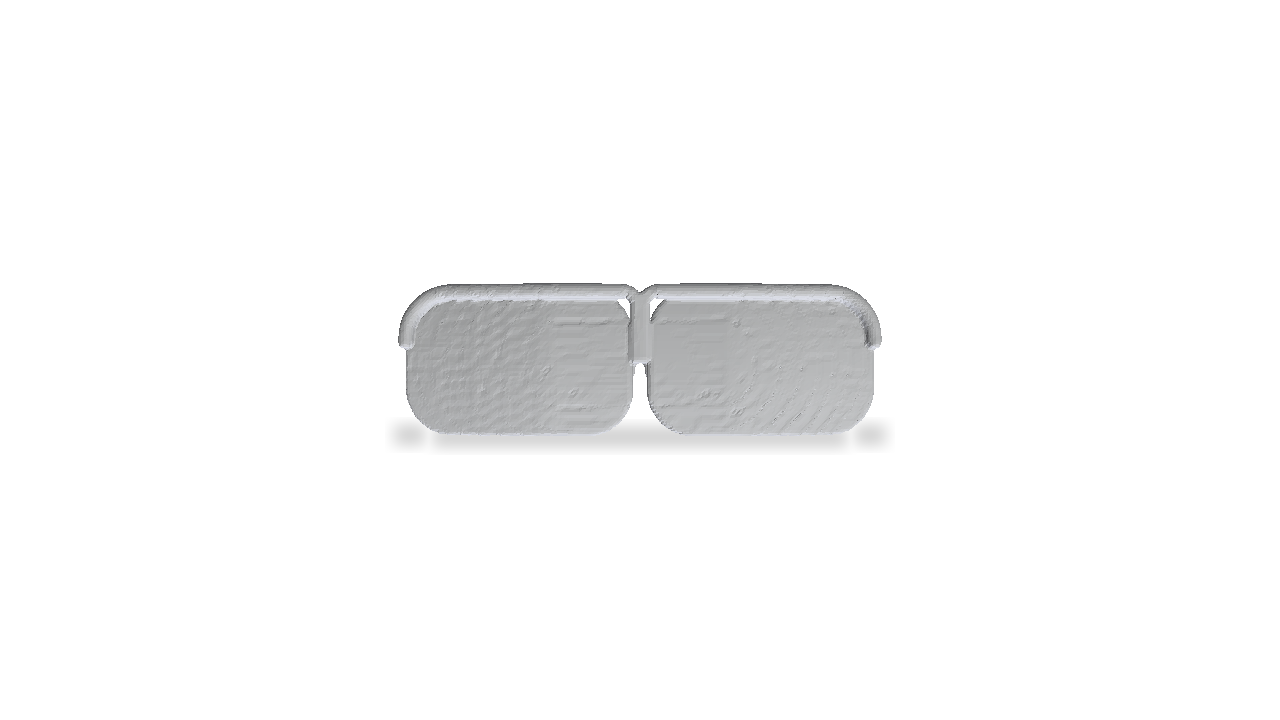 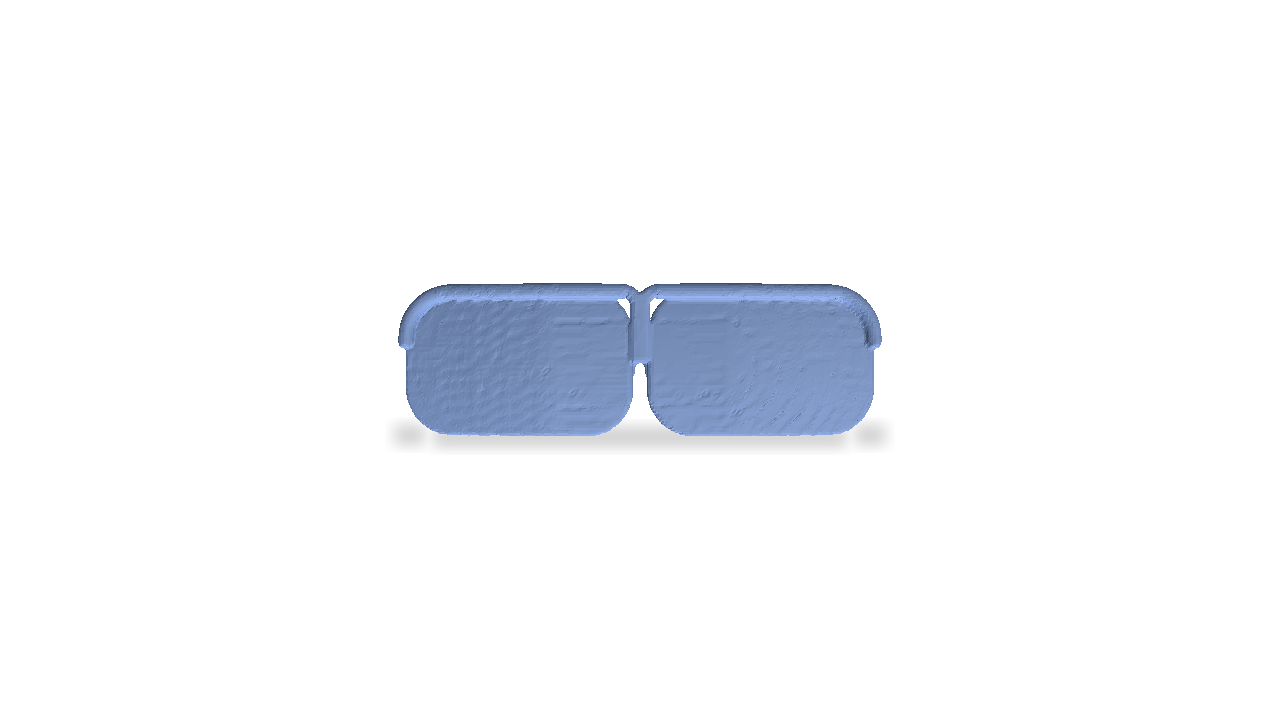 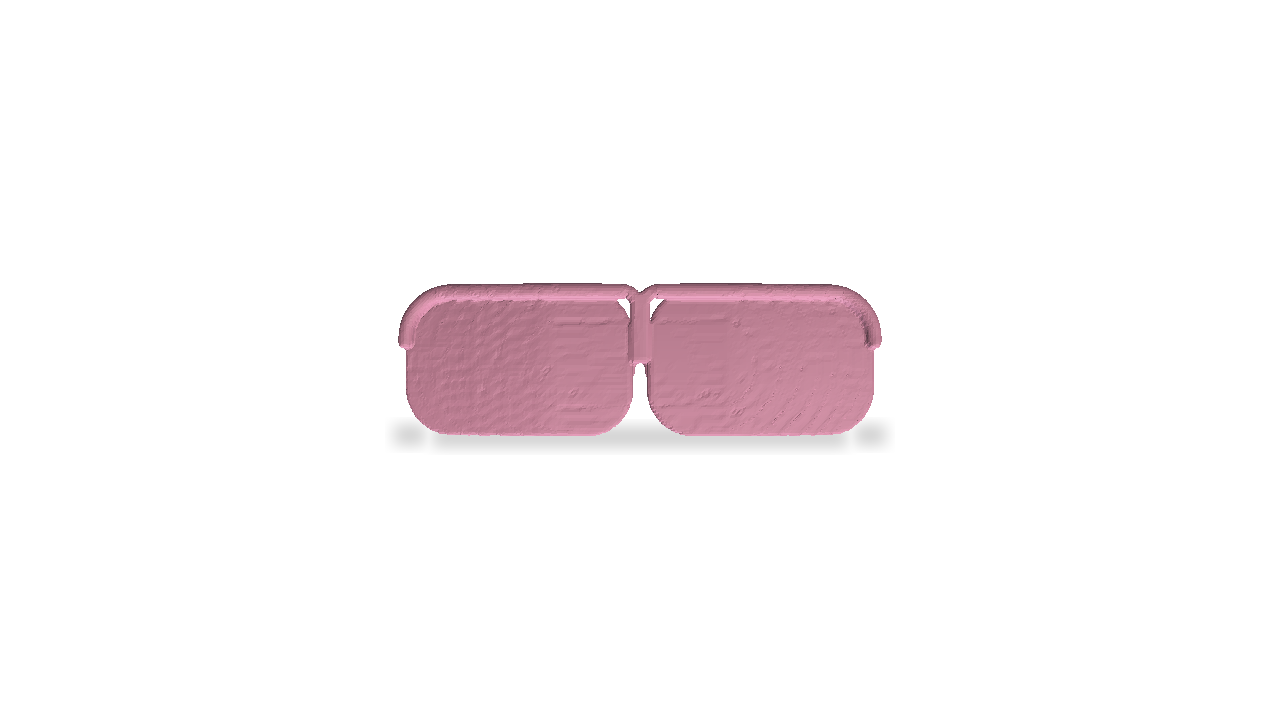 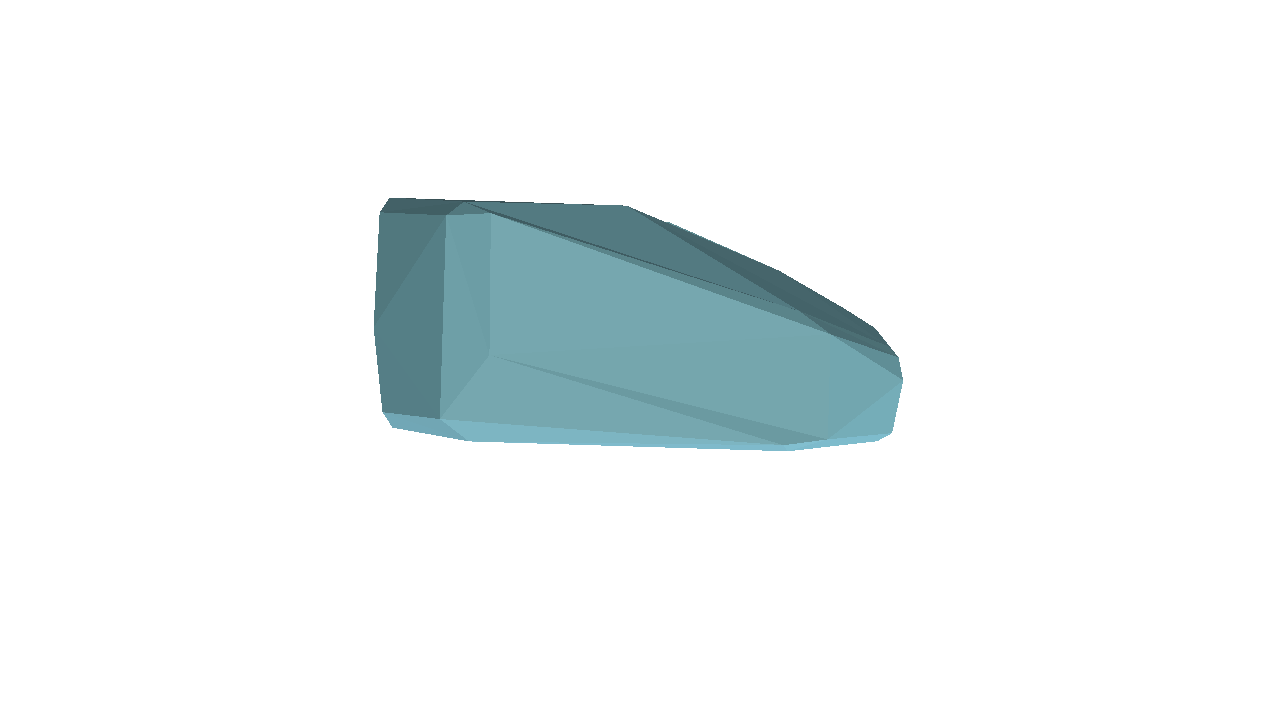 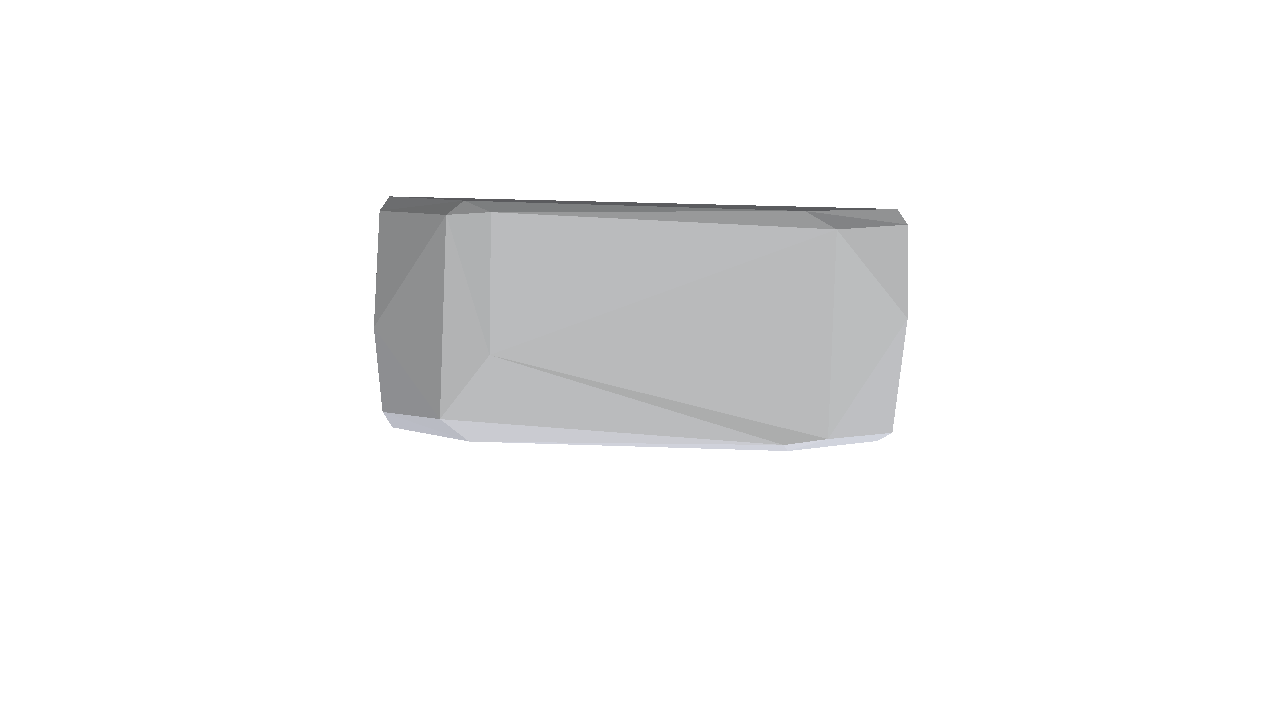 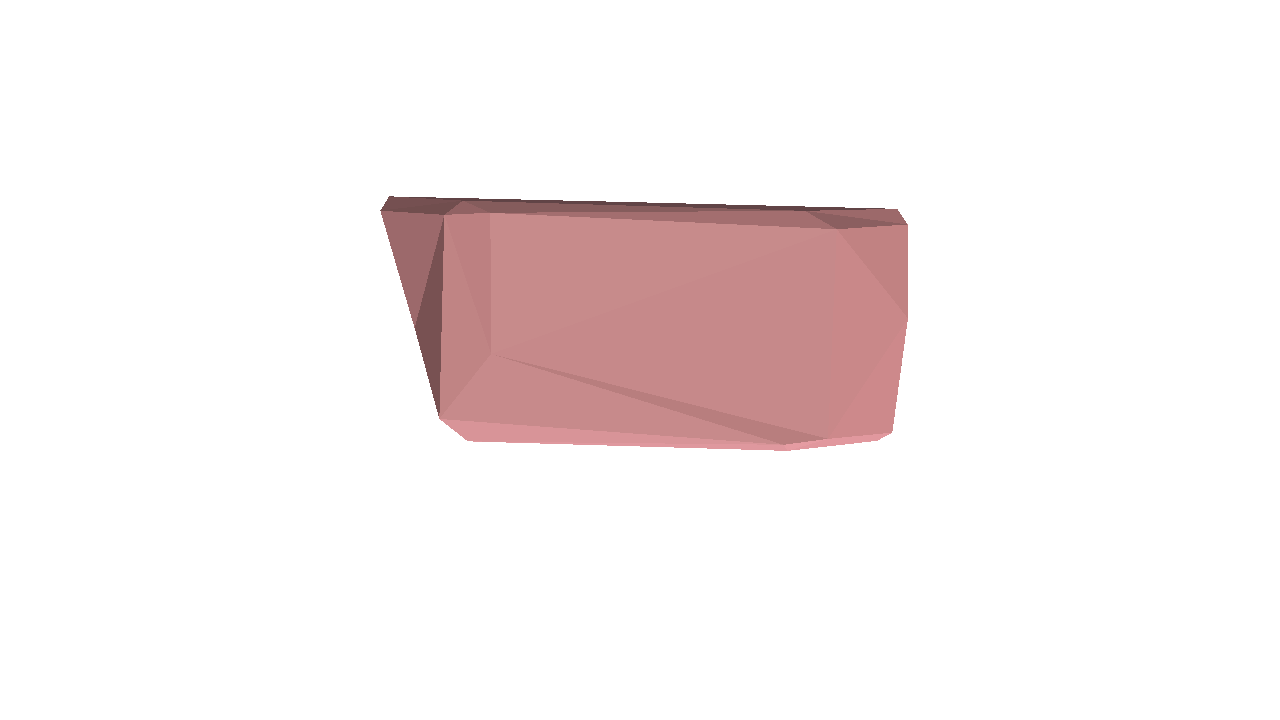 [Speaker Notes: By pre-training it on rigid meshes and fine-tuning it on the target dataset, we can transfer shared deformation patterns to the category of interest for deformation space enrichment.]
Convex Deformation Synchronization
Synchronized Deformations
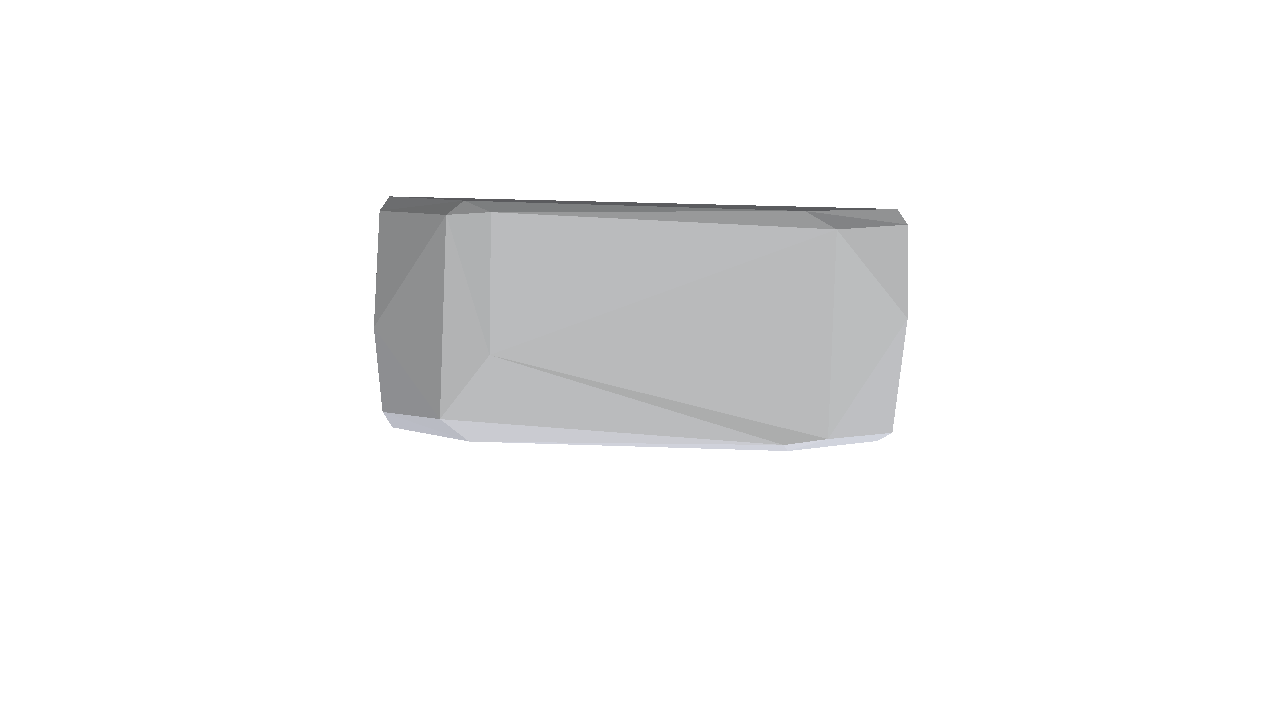 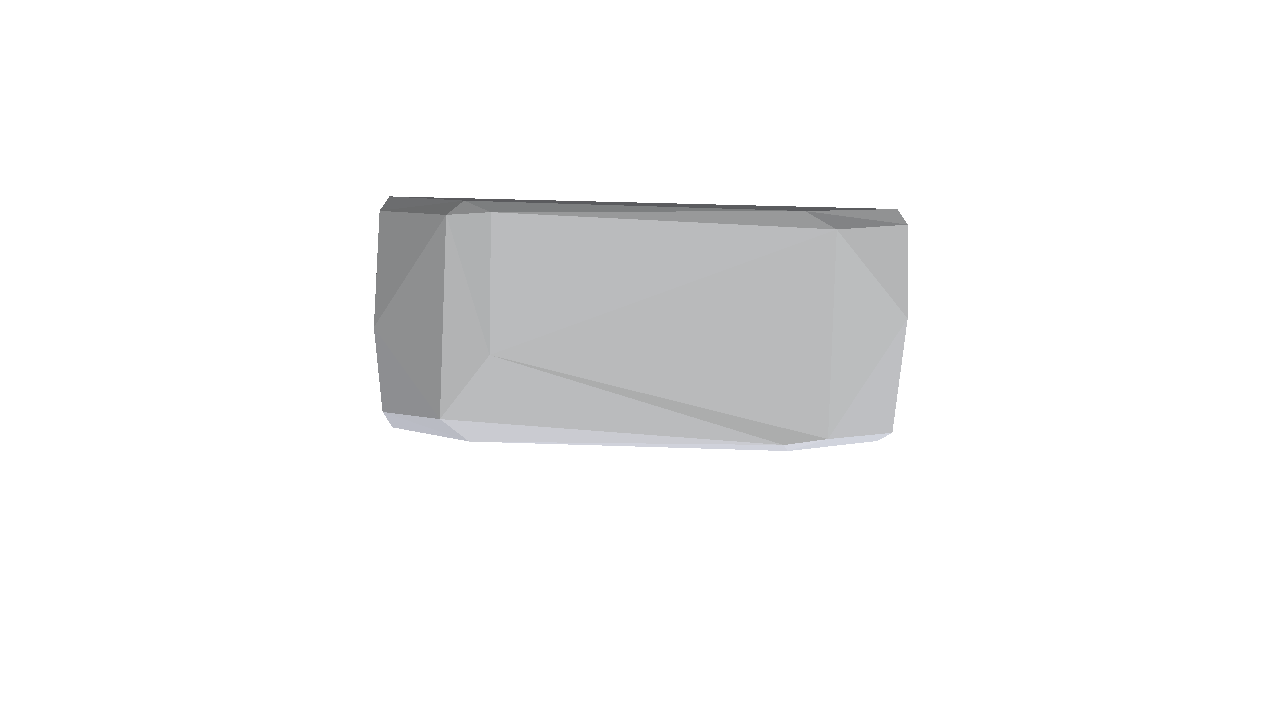 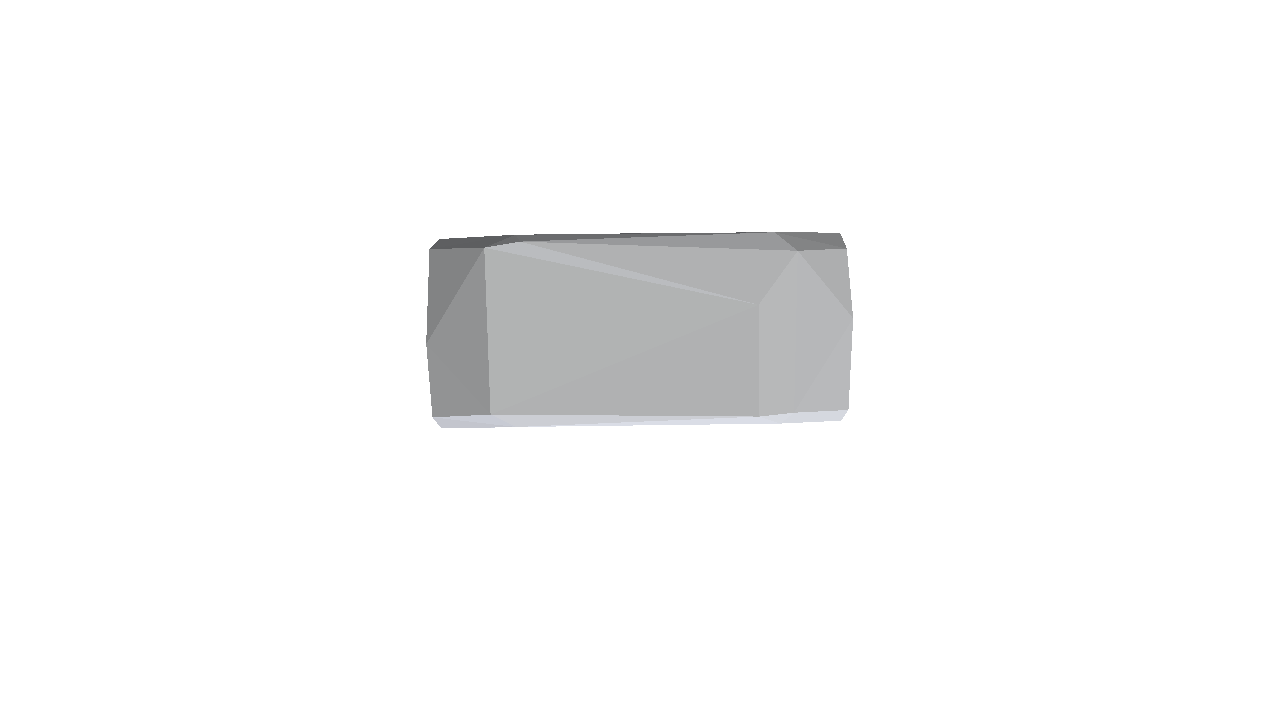 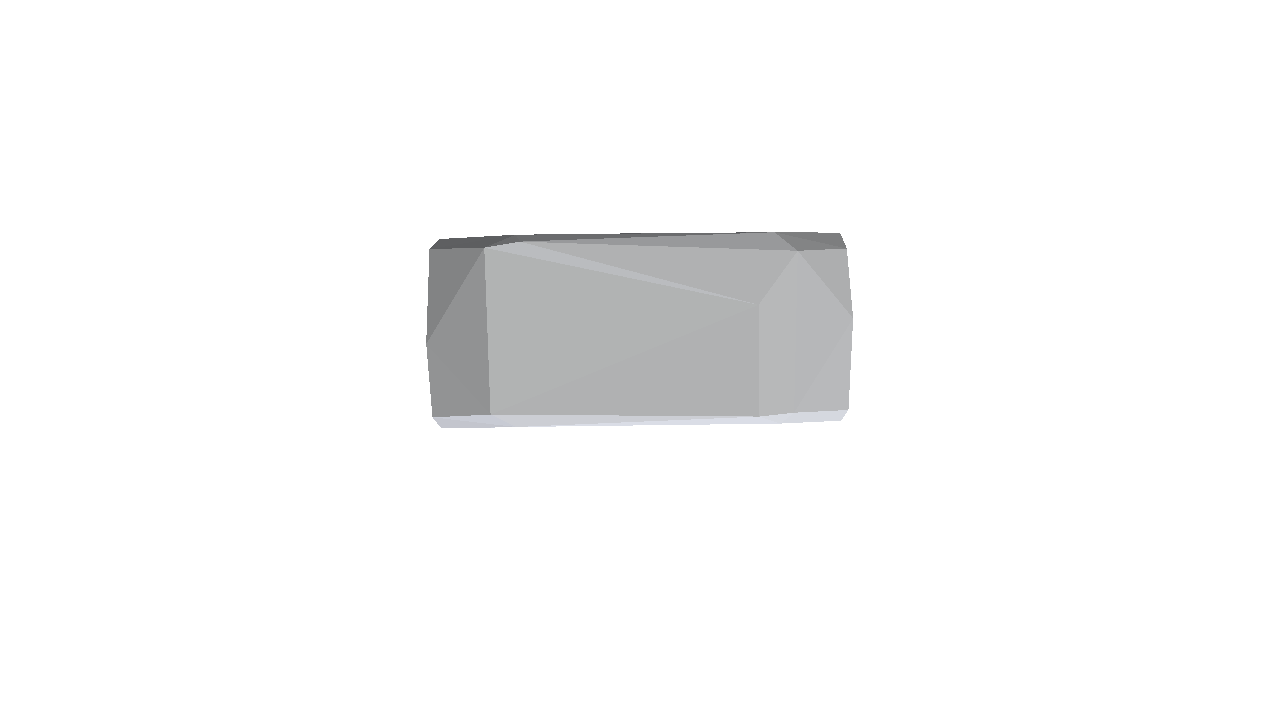 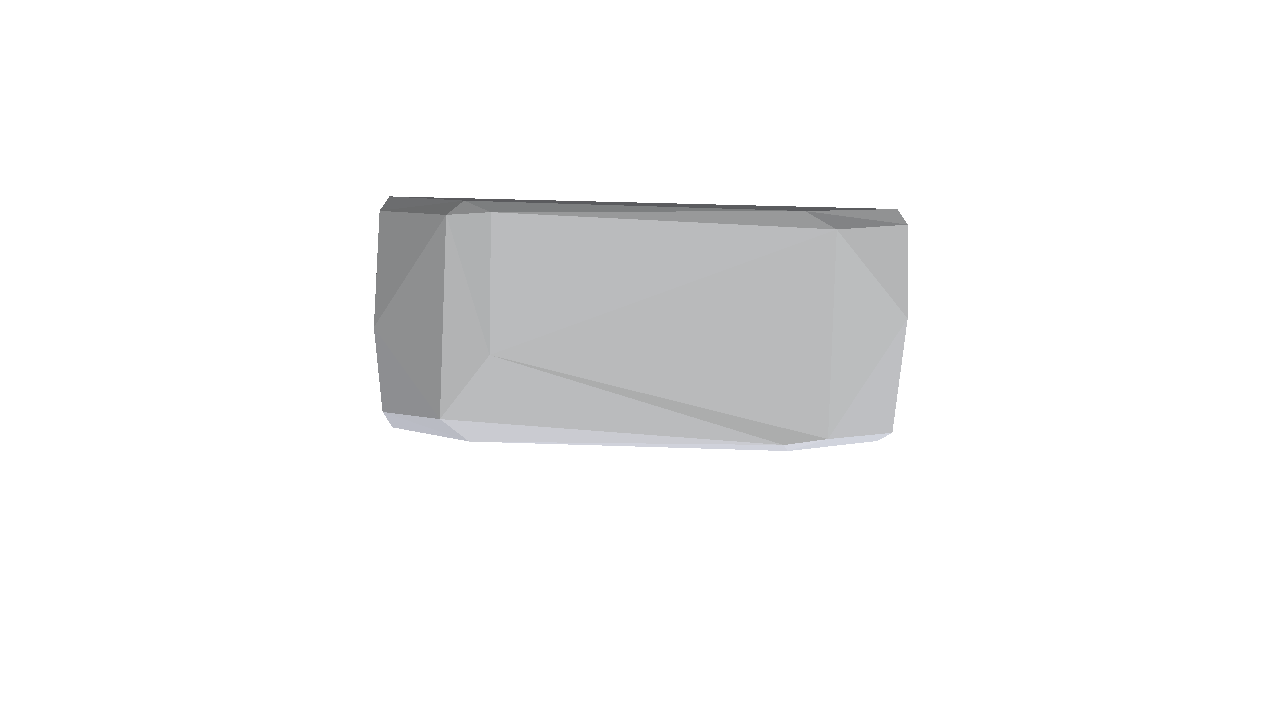 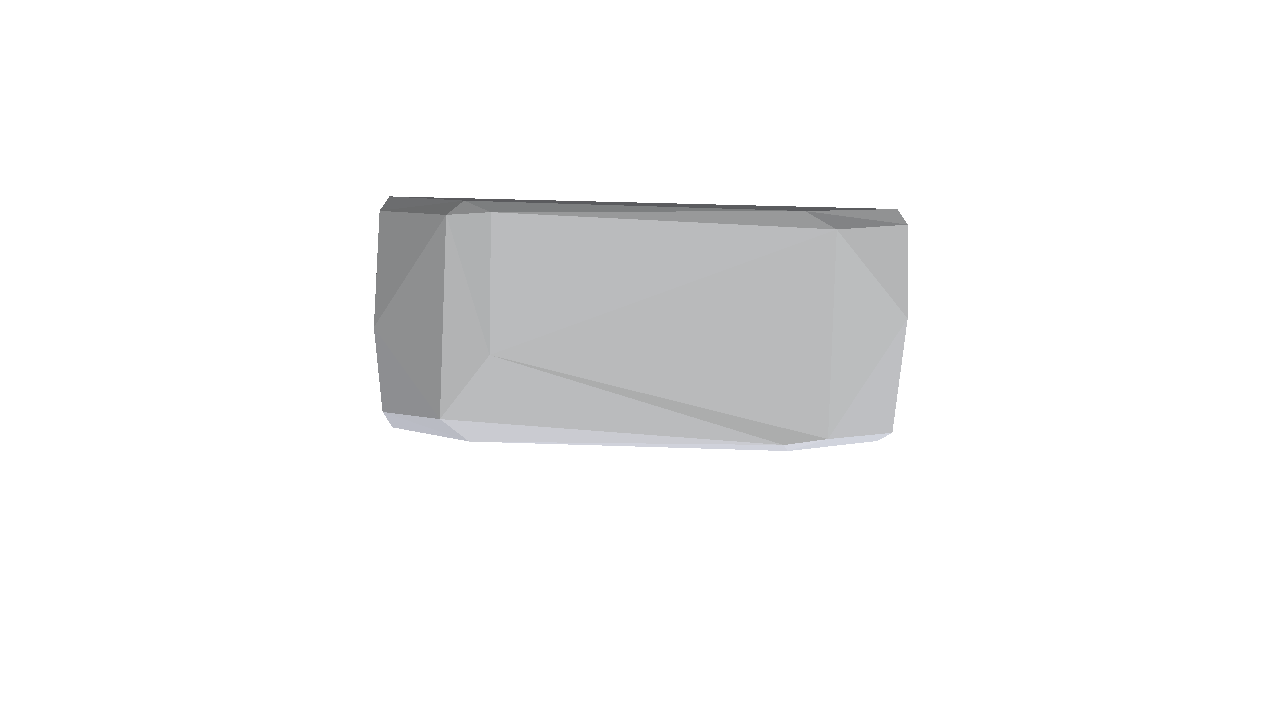 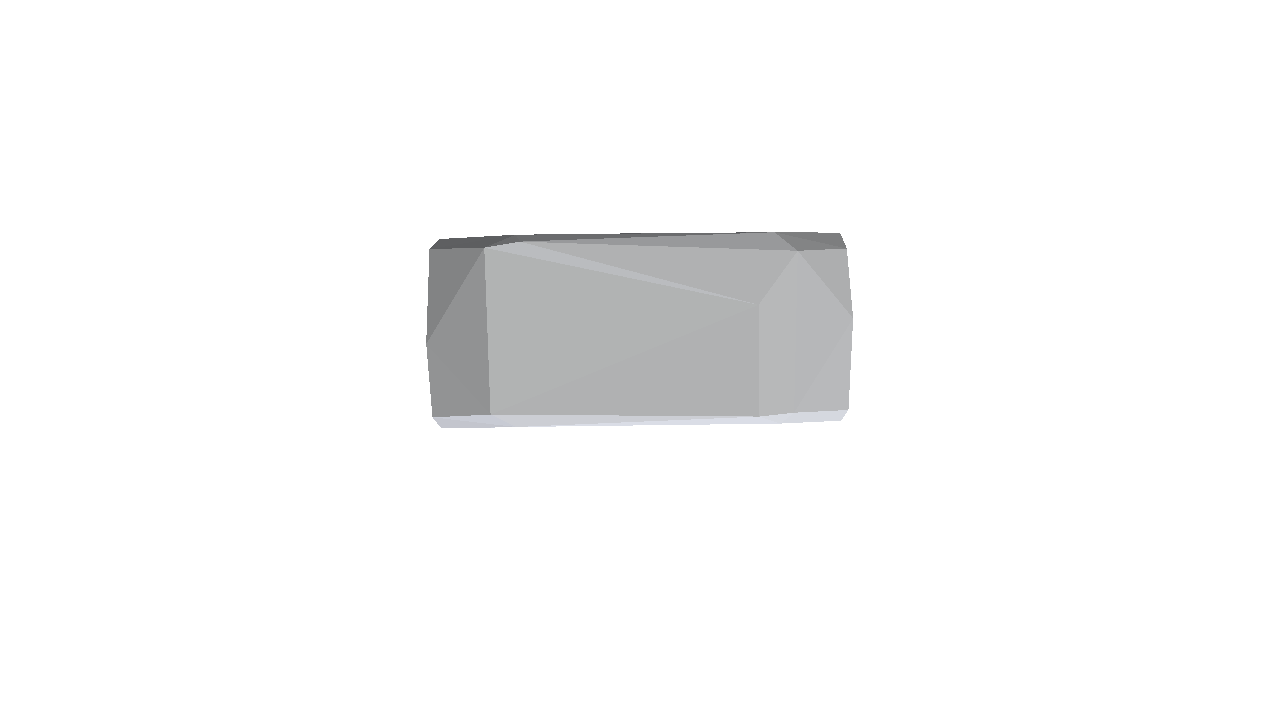 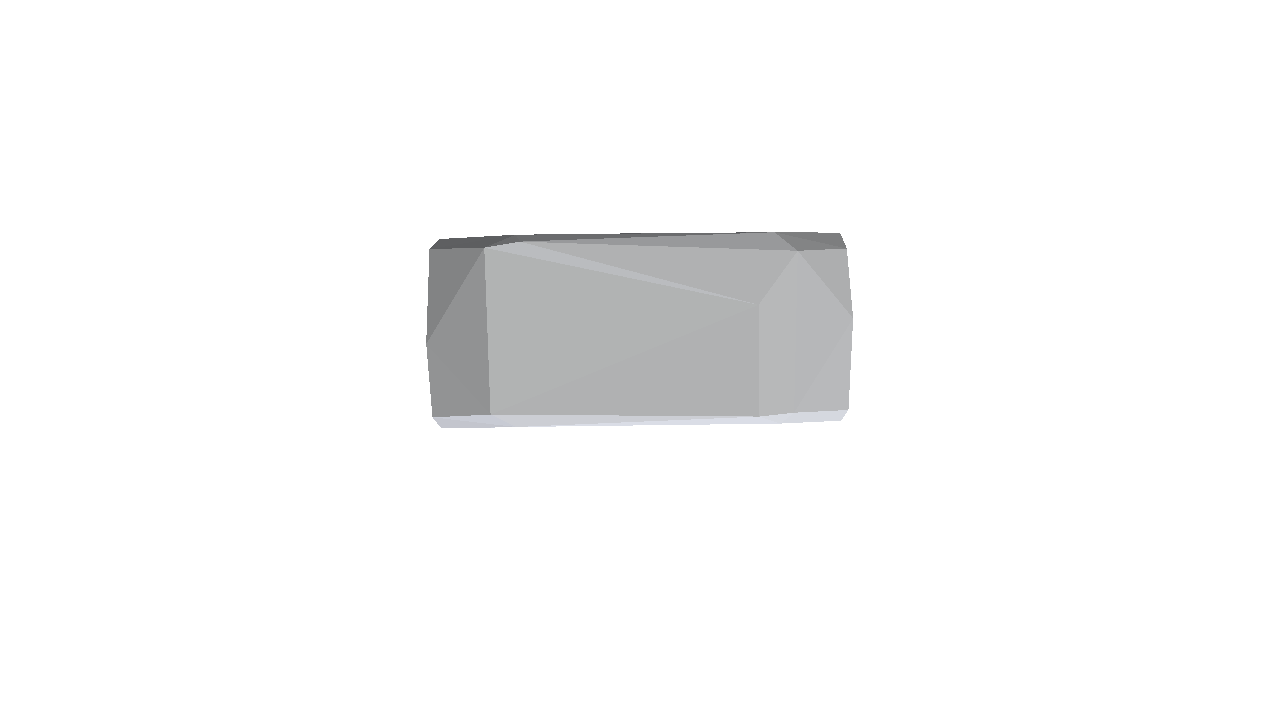 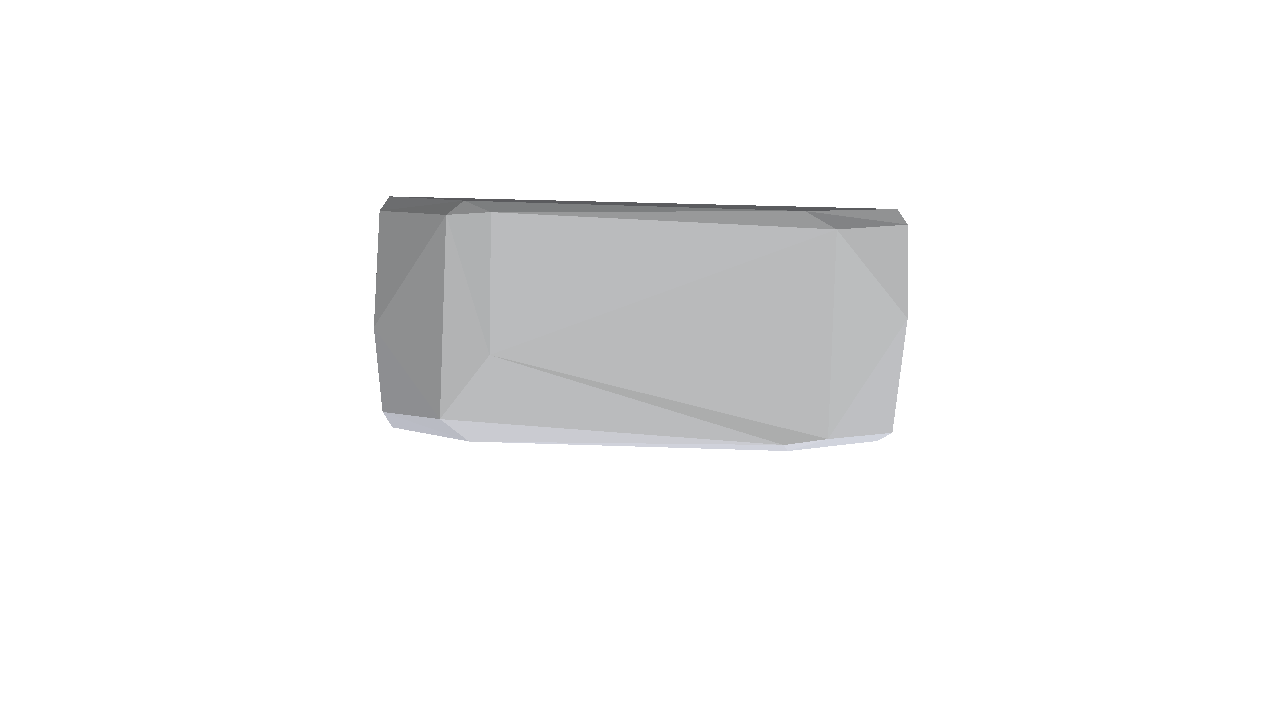 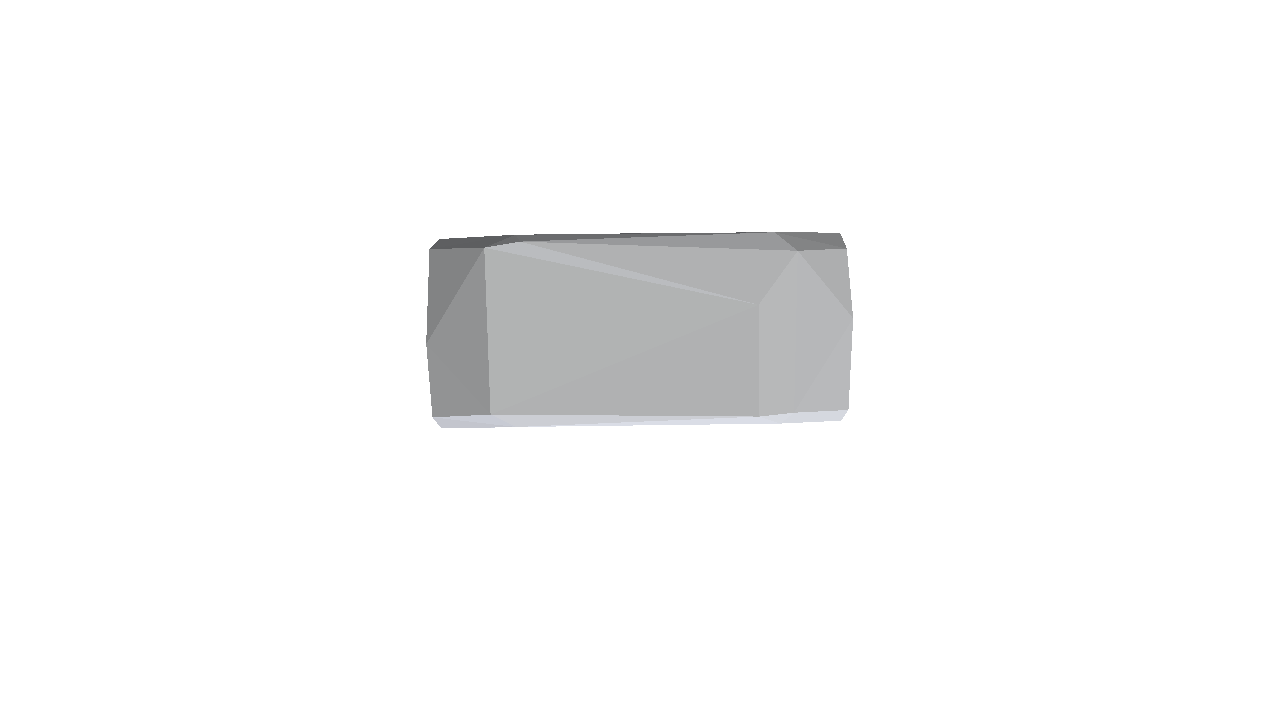 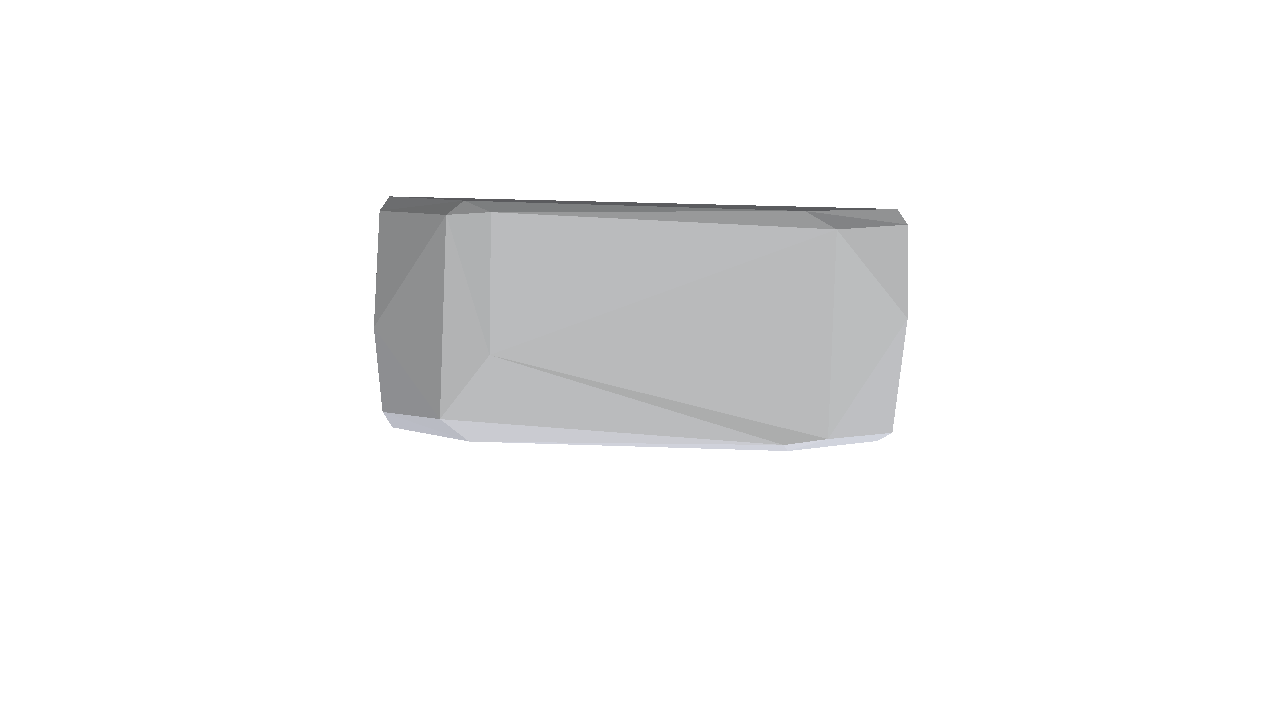 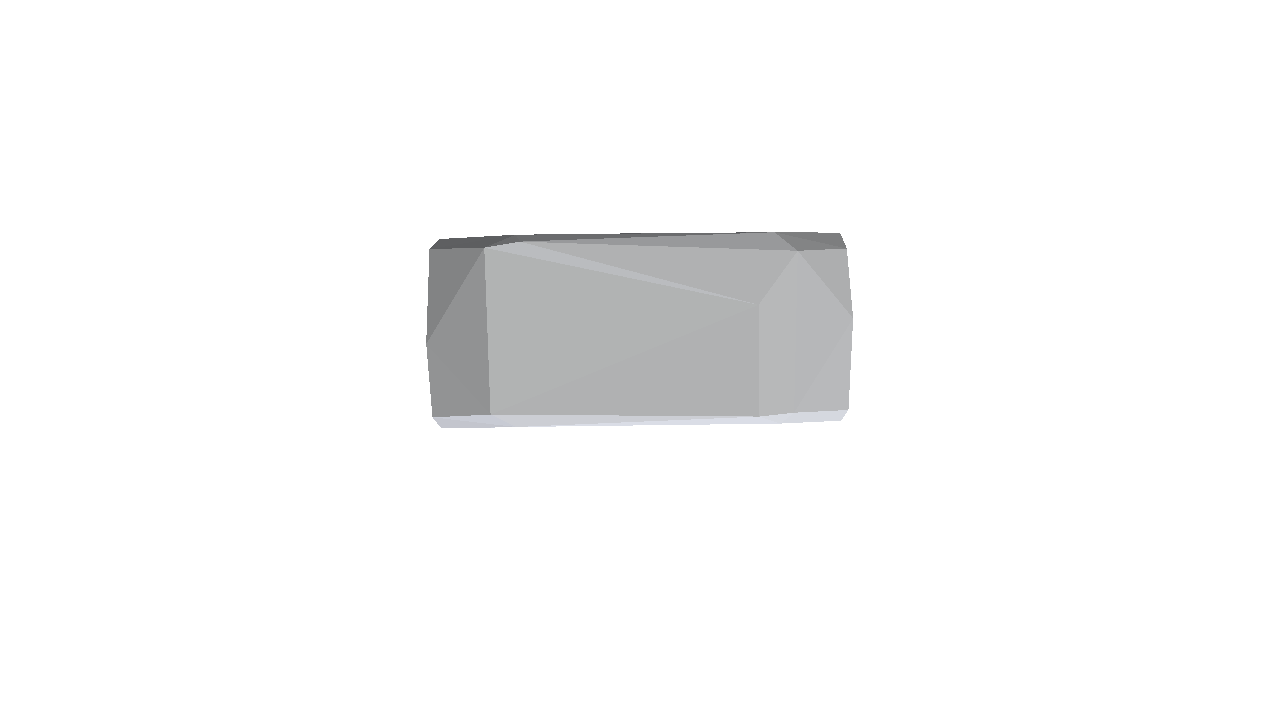 [Speaker Notes: Given individual convex deformation spaces, instead of composing them together directly, we further propose a convex deformation synchronization strategy to capture object-level shape priors such as symmetric part geometry. 
We estimate a set of synchronization transformation matrices such that we can replace convex-level deformation parameters with a single object-level deformation parameter.]
Object-Level Deformation Model
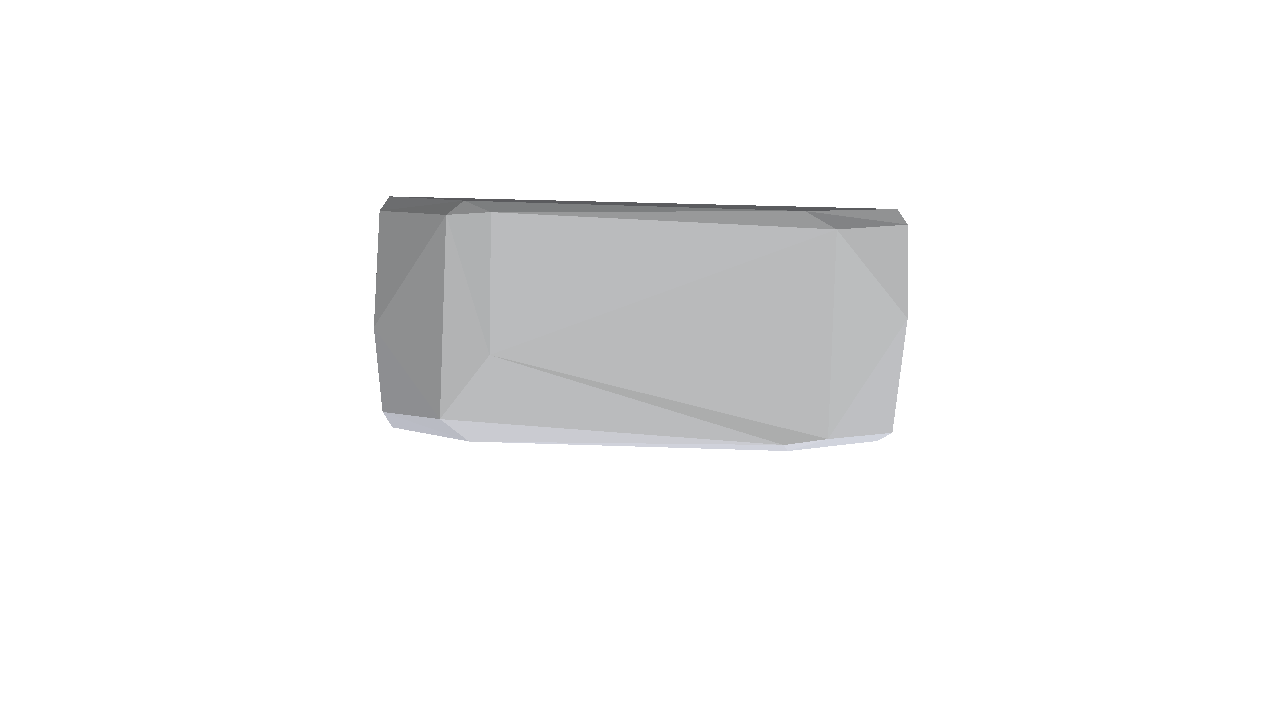 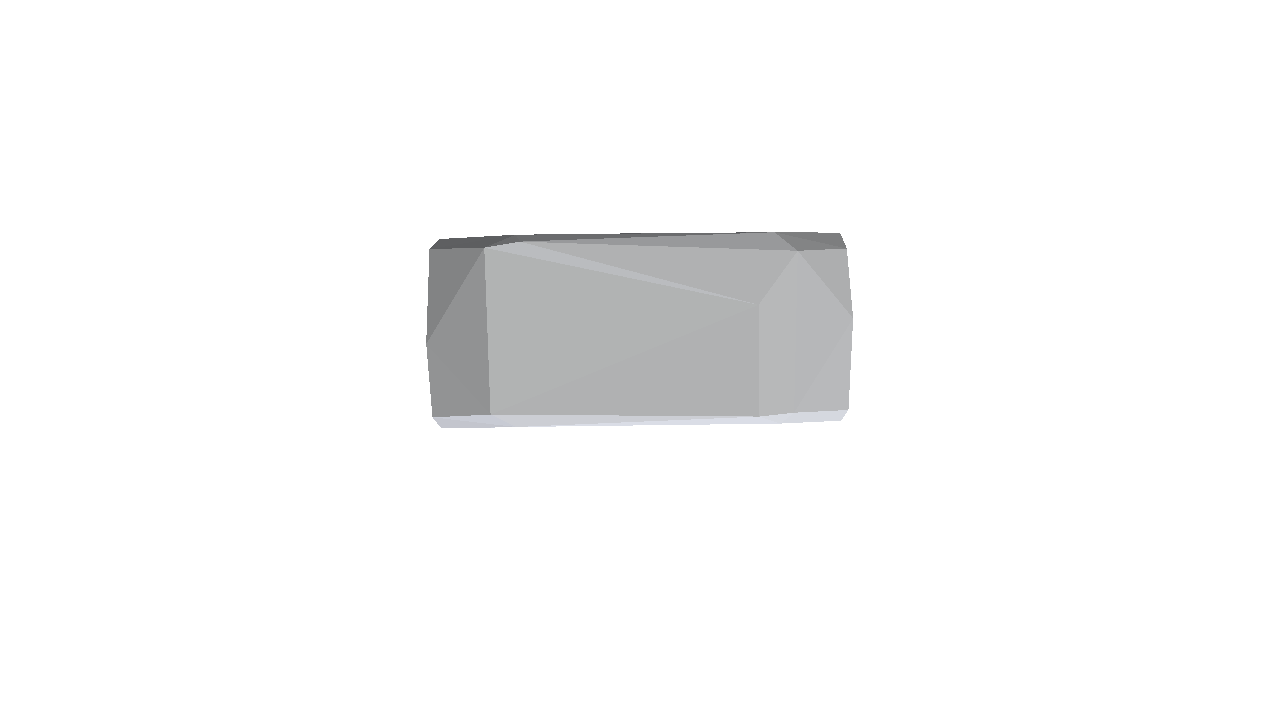 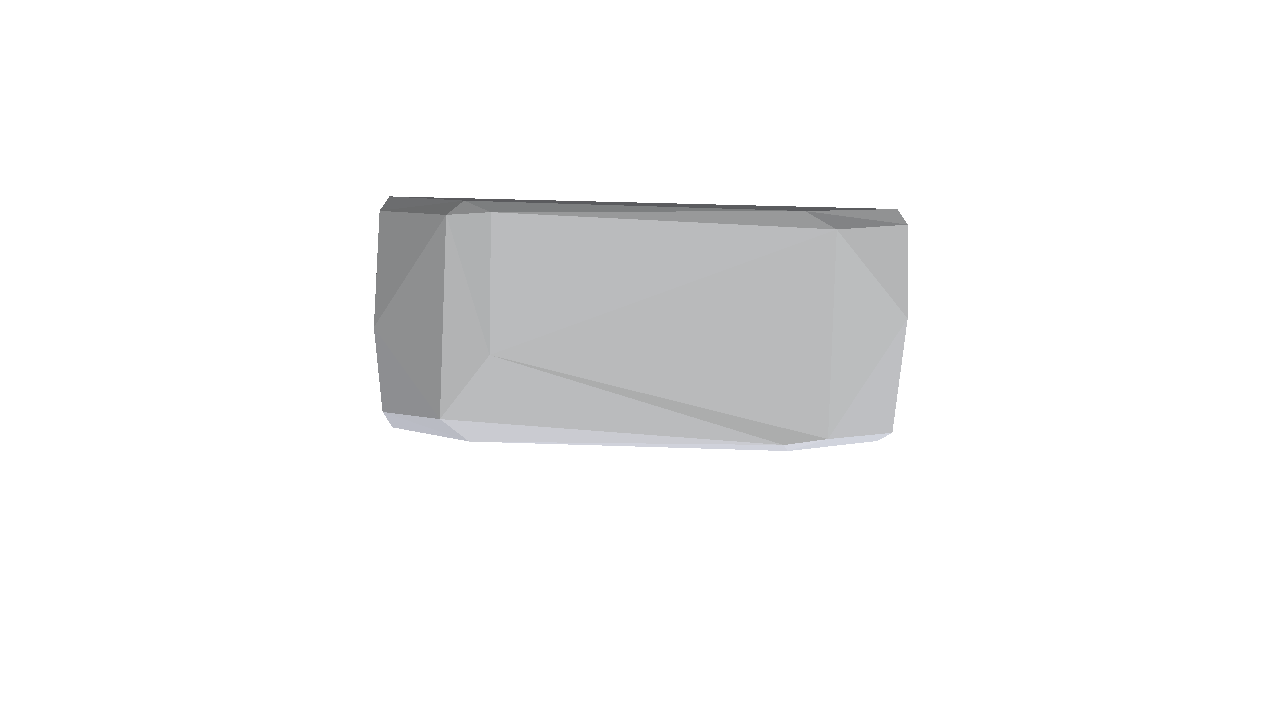 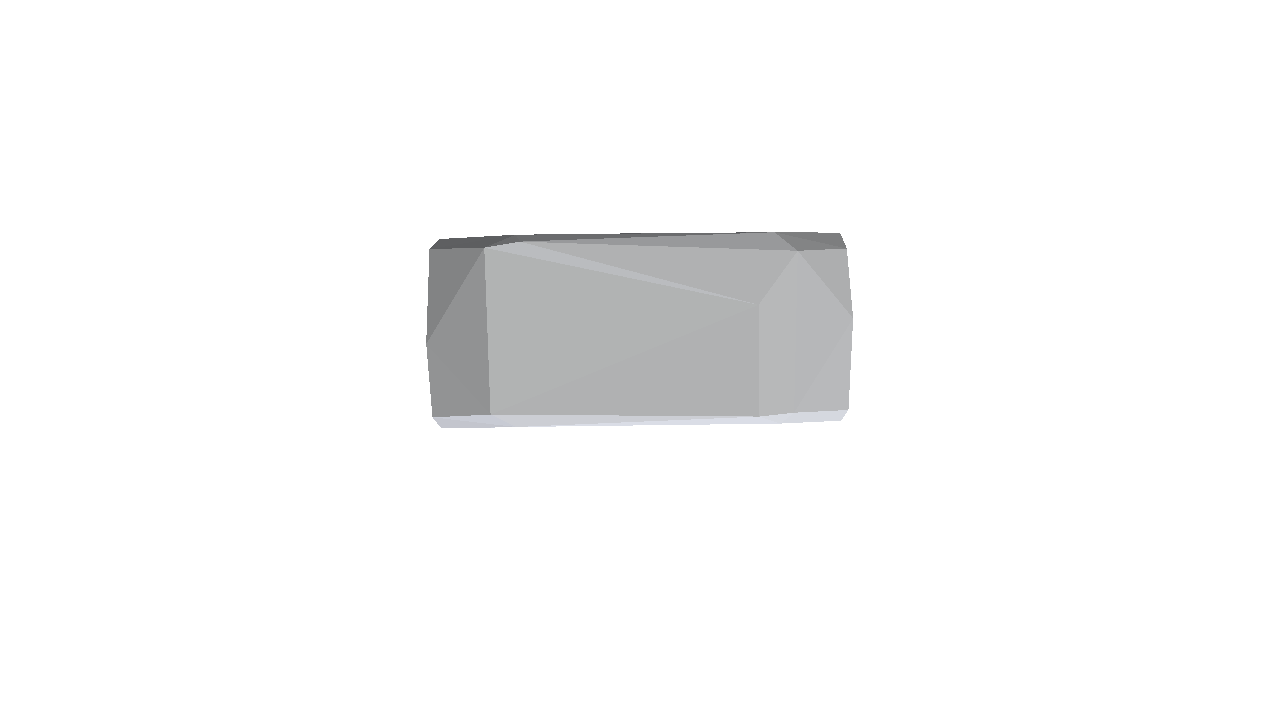 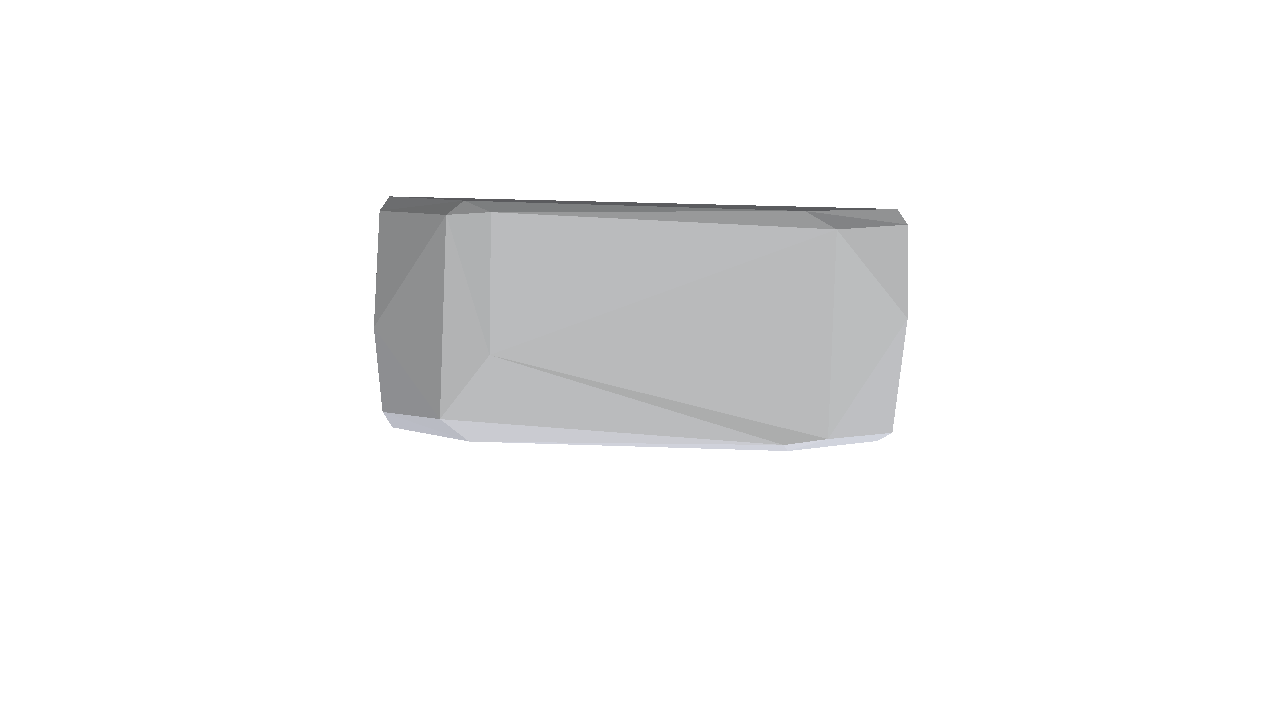 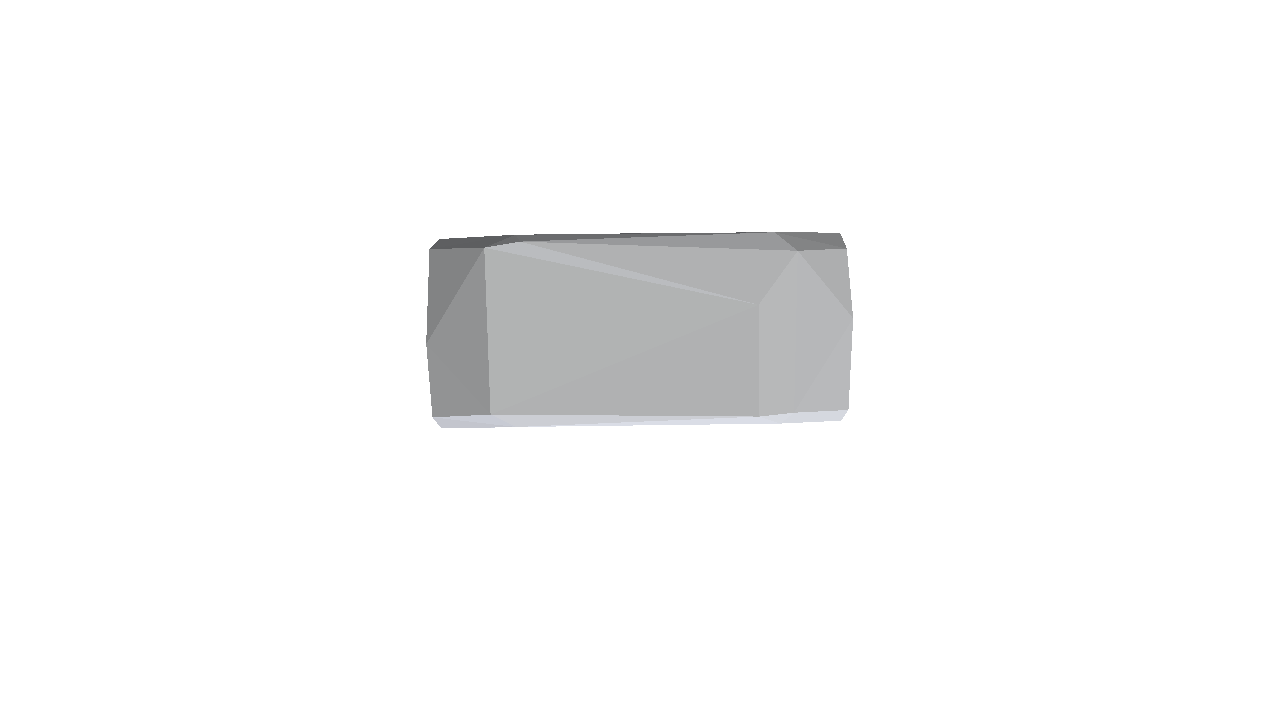 [Speaker Notes: We then use a mixture of Gaussian  to model the distribution of object-level deformation parameters]
Object-Level Deformation Model
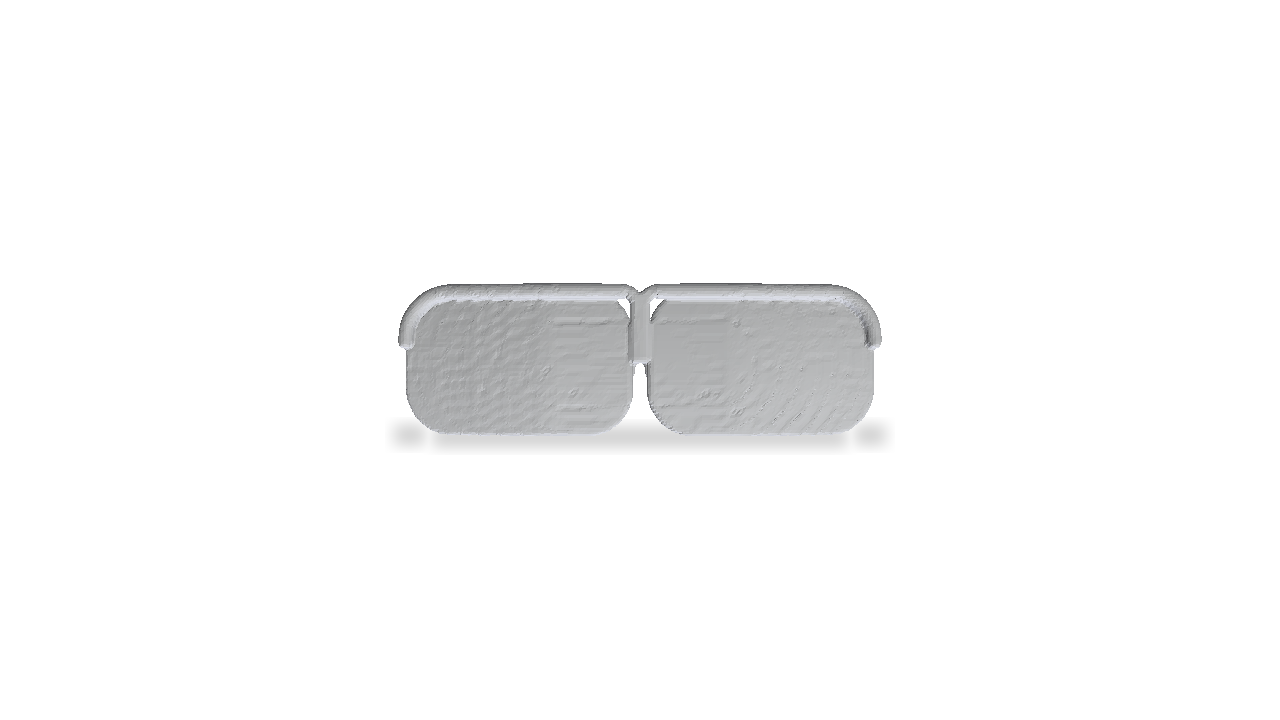 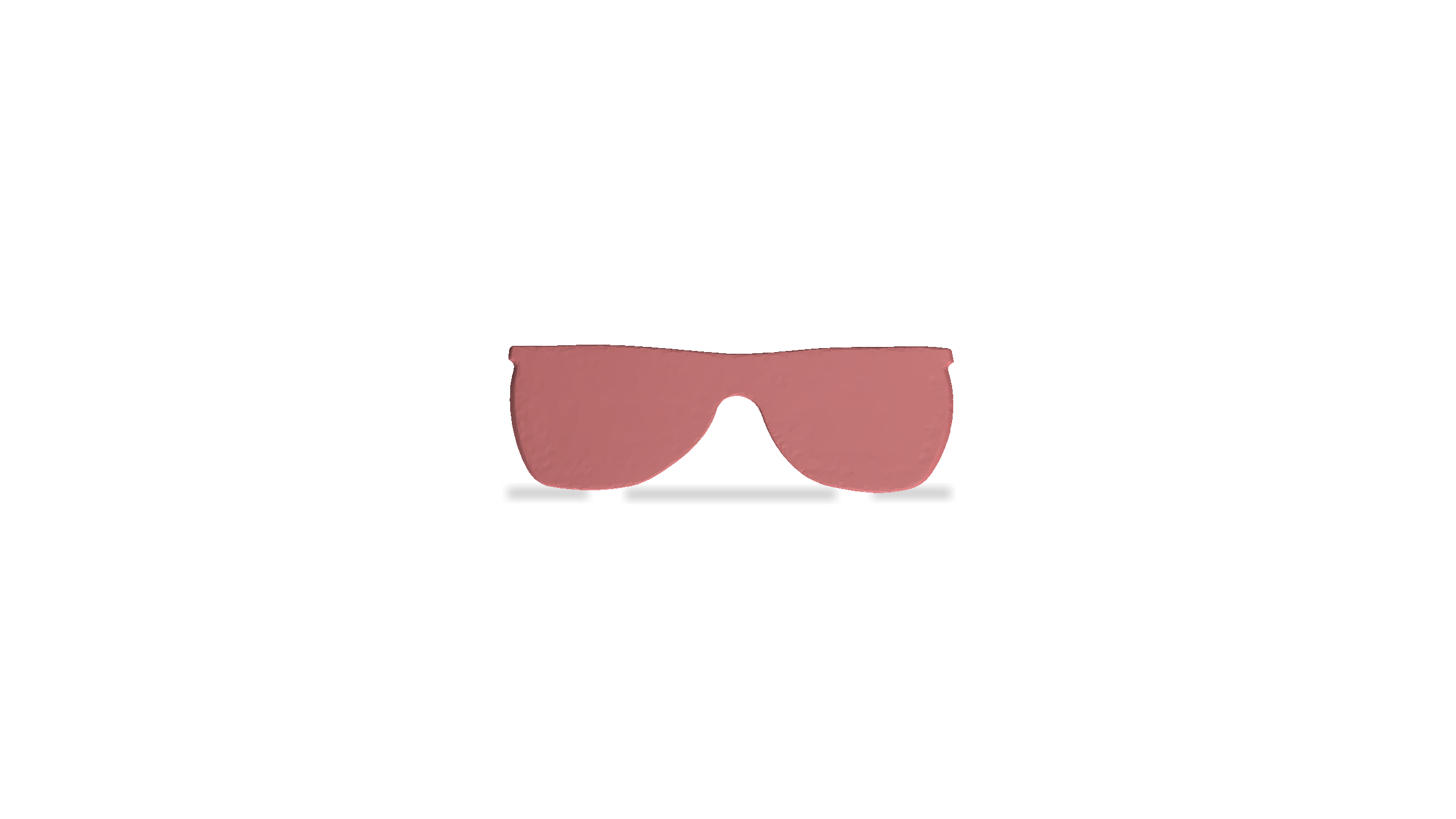 Object-Level Deformation Model
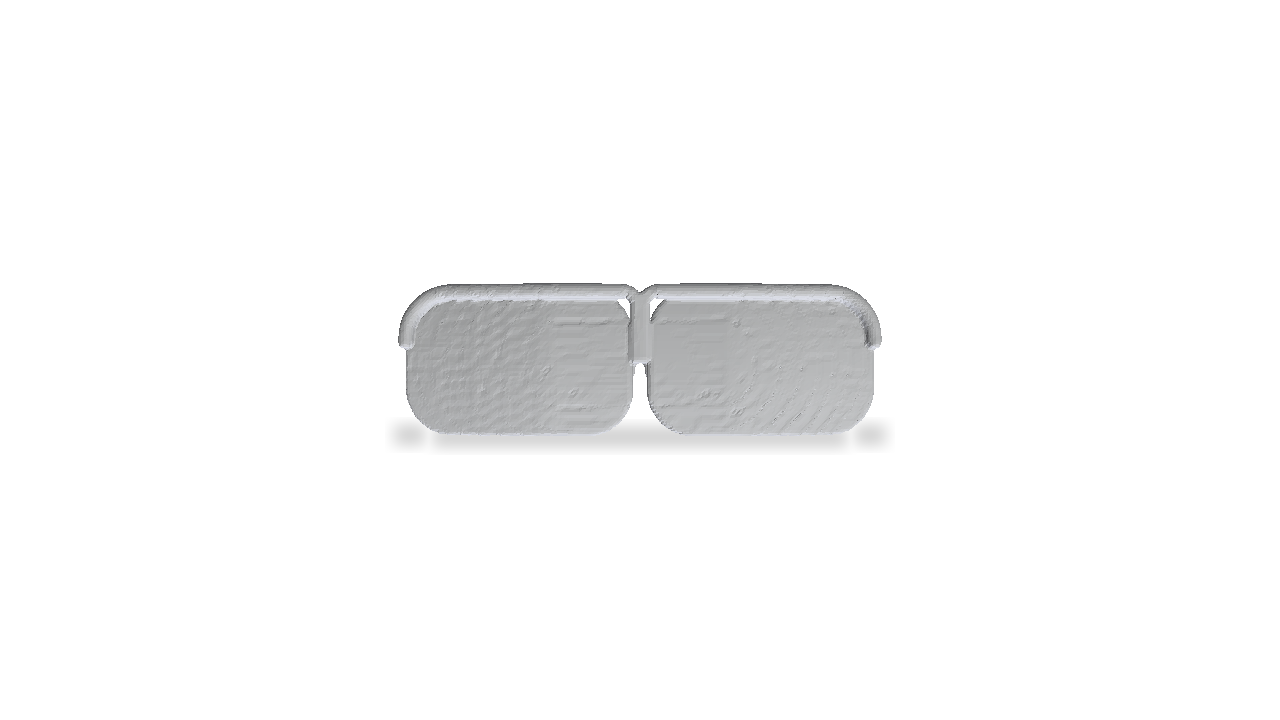 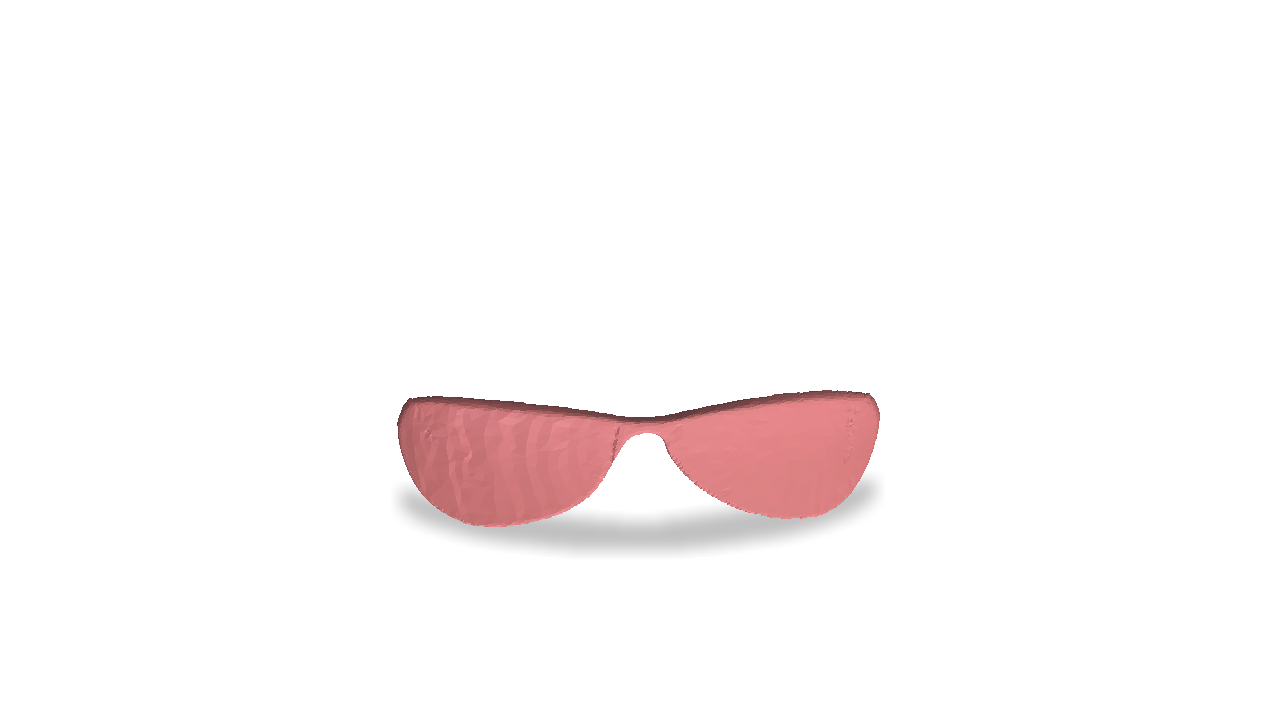 Object-Level Deformation Model
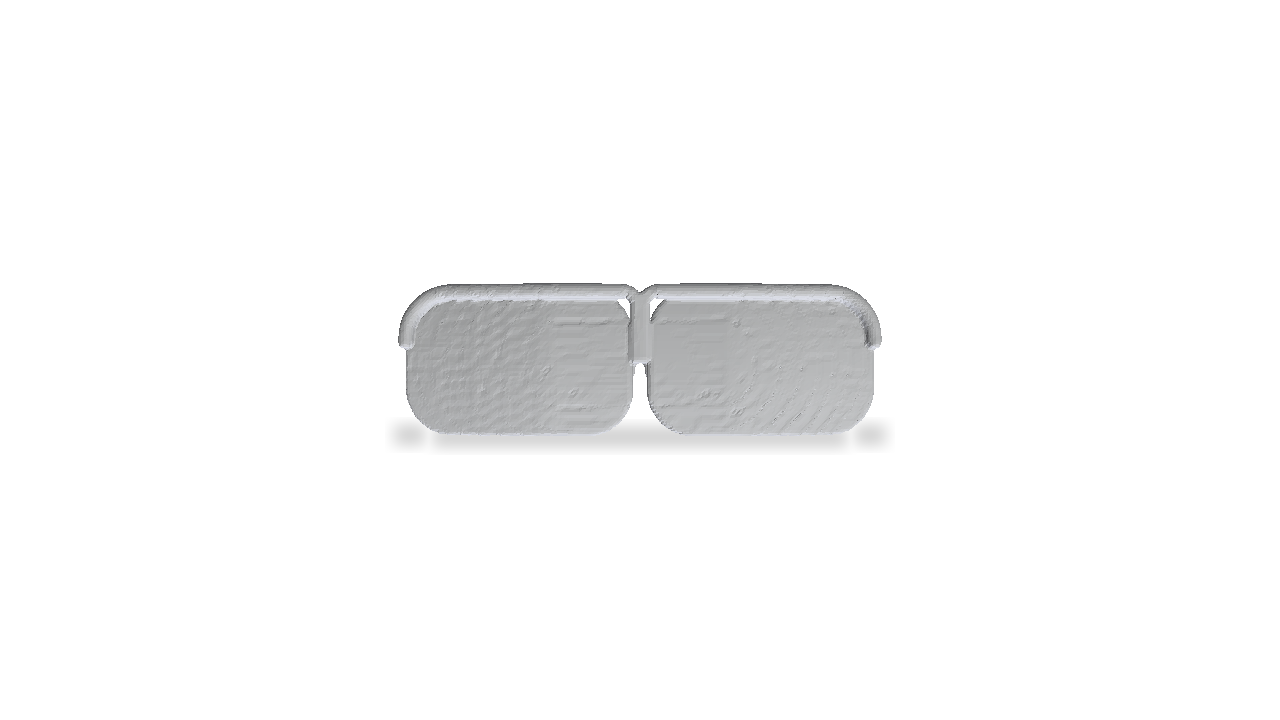 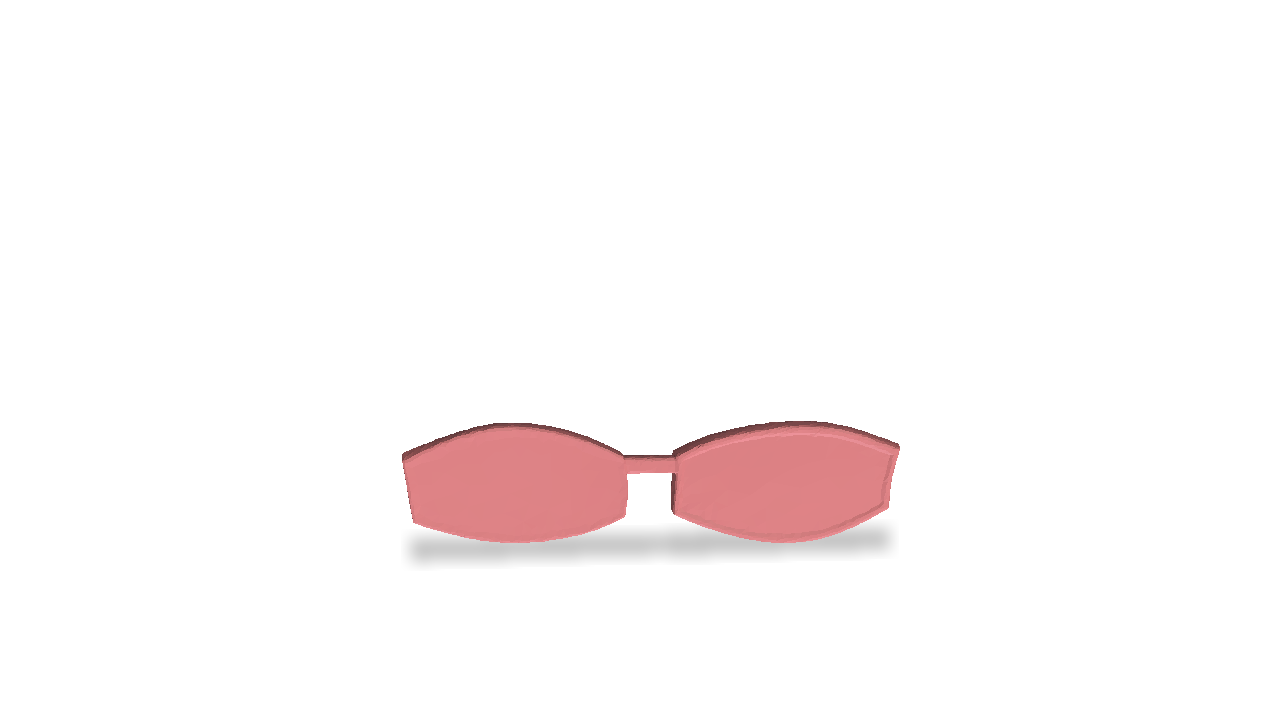 Physics-Aware Deformation Correction
[Speaker Notes: Further, we design a physics-aware deformation correction scheme to encourage the generative model to produce physically-realistic deformations and to improve the physical validity of synthesized meshes.]
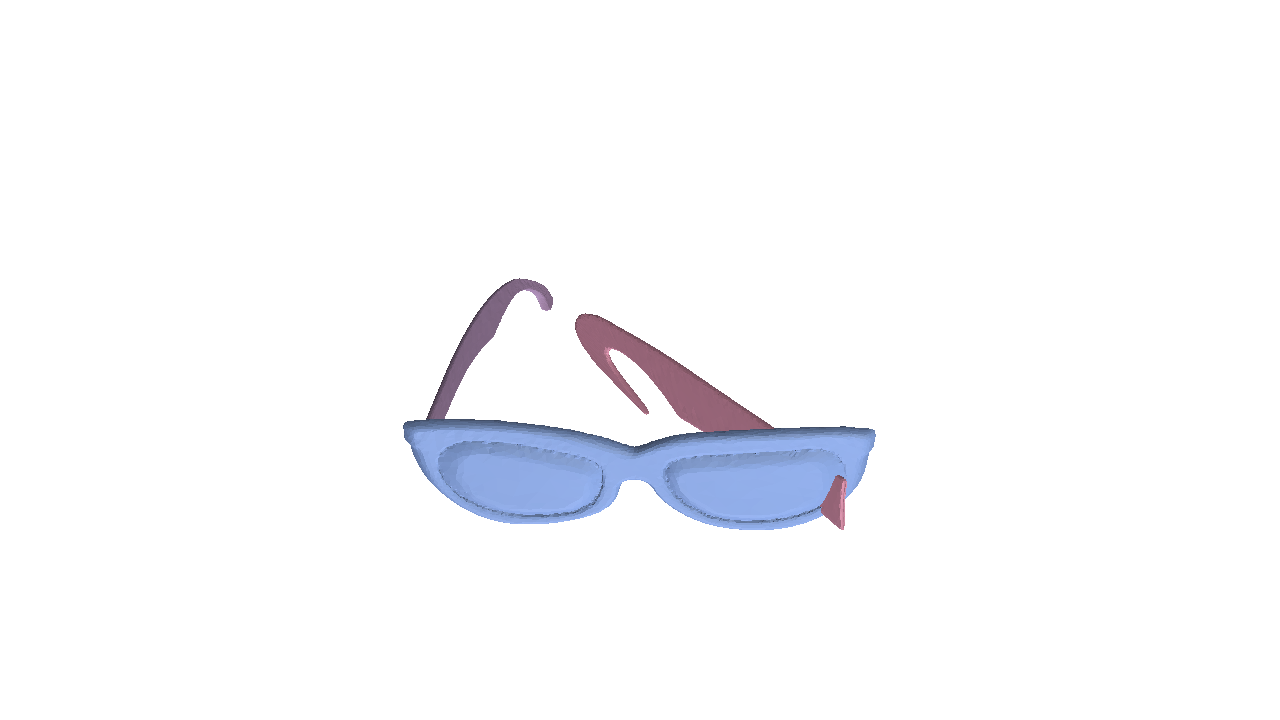 Physically-Aware Deformation Correction
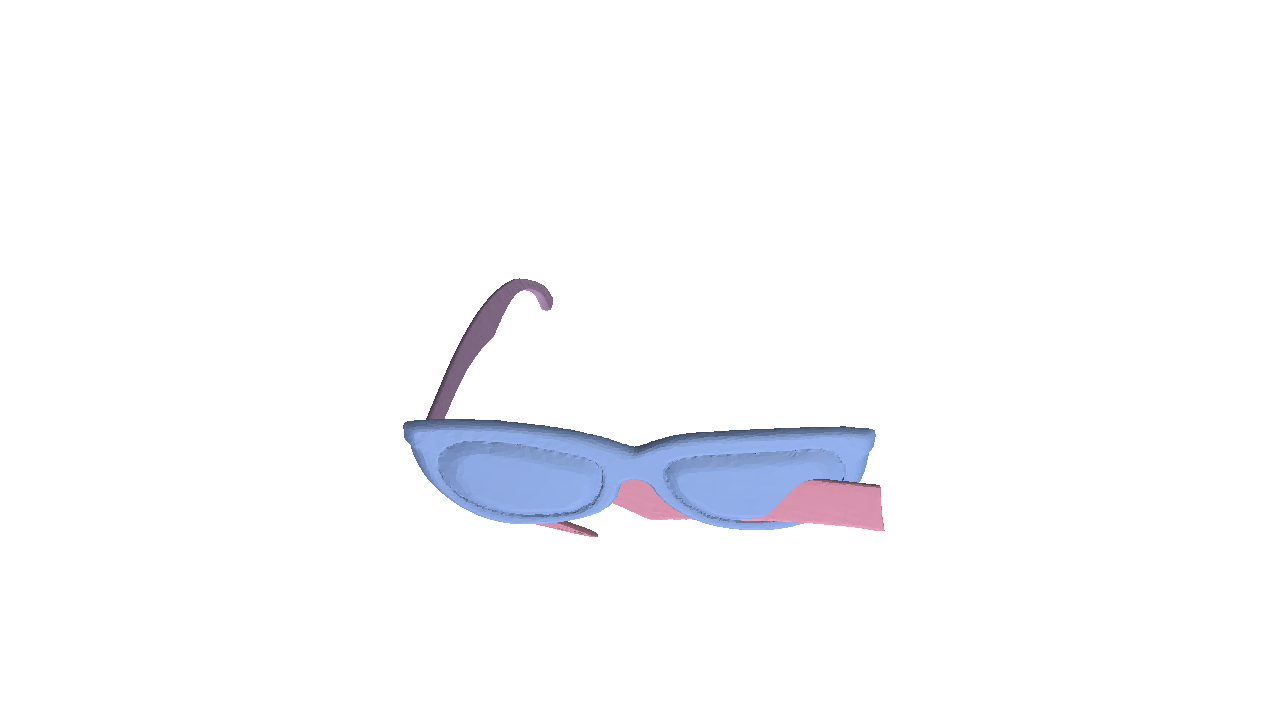 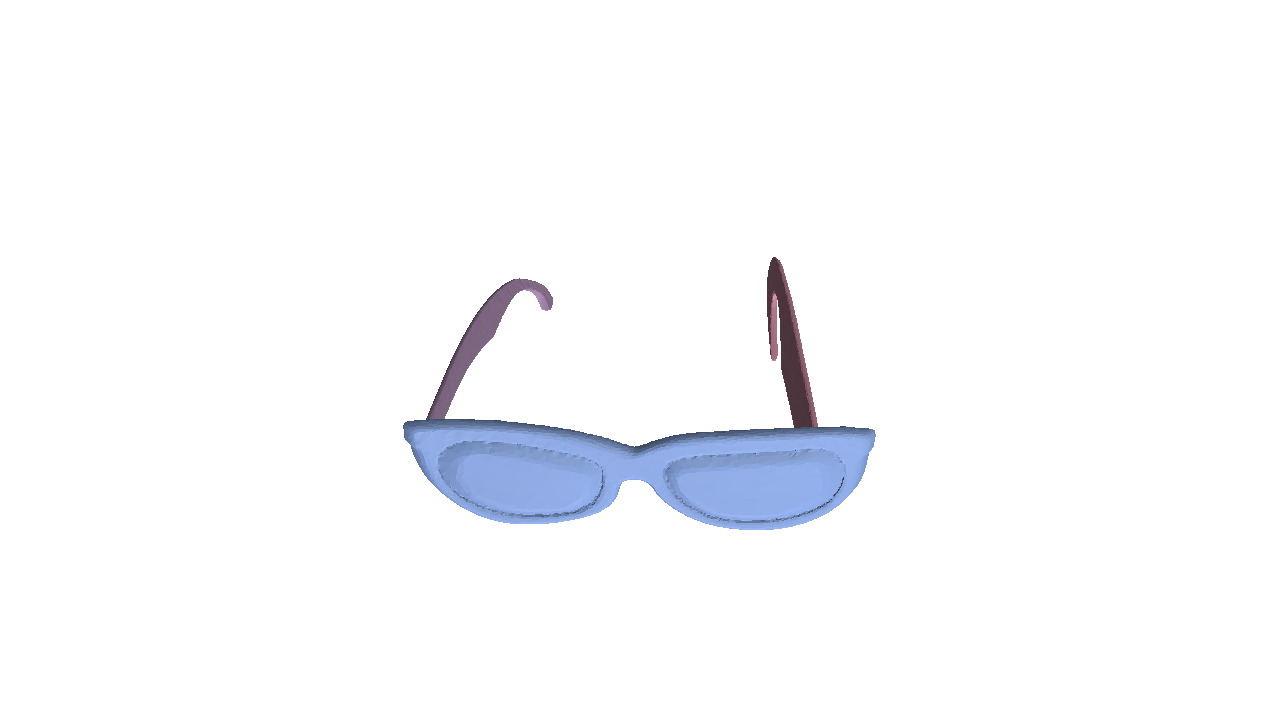 Re-synthesize
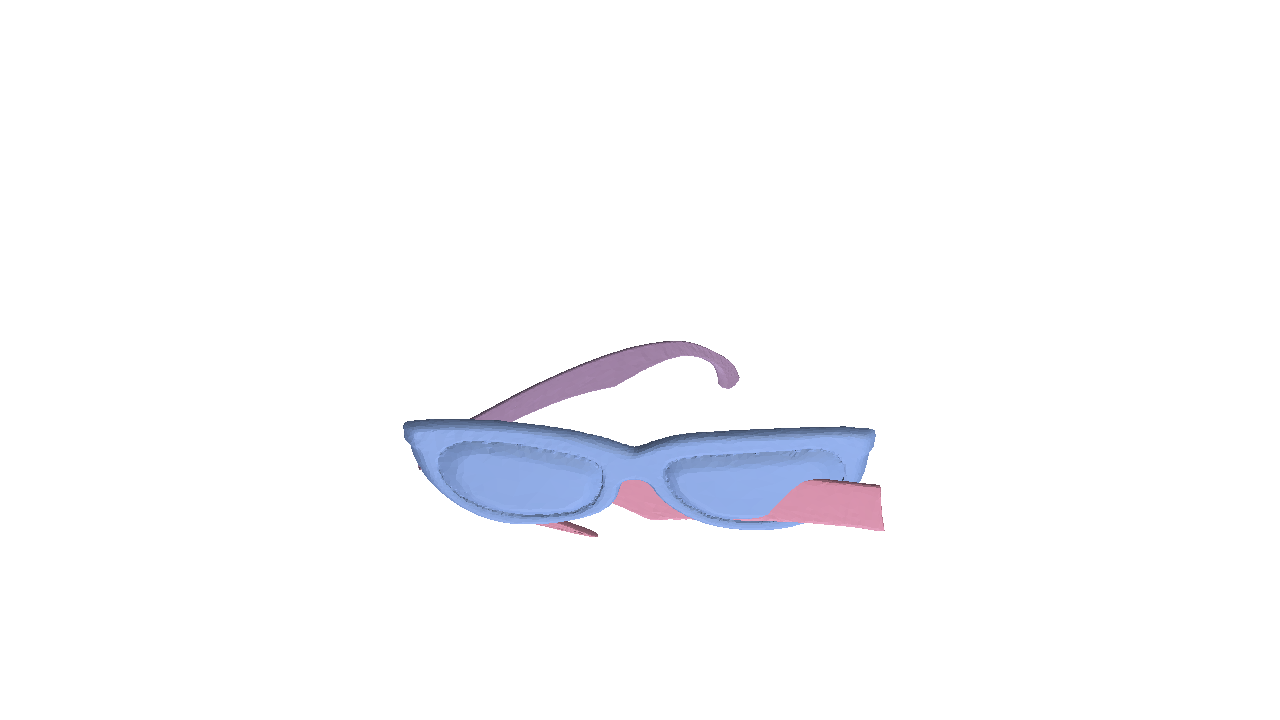 Deformation Networks
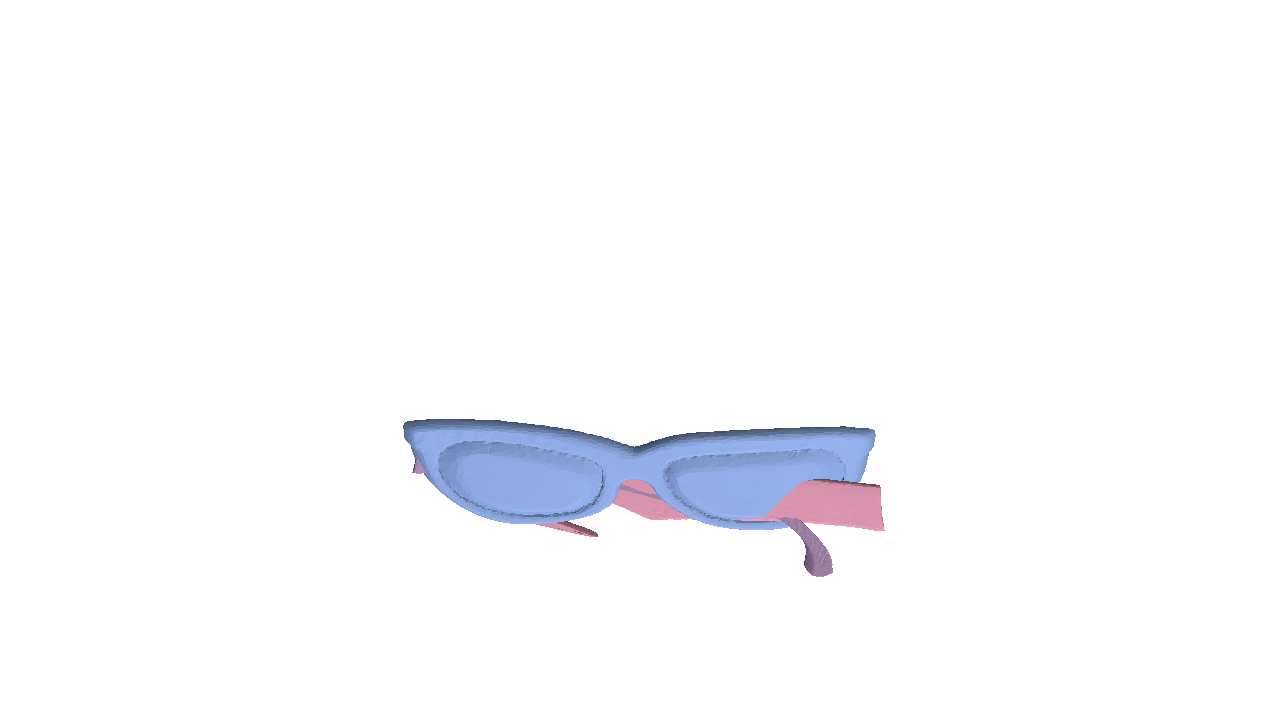 Shape optimization
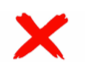 [Speaker Notes: It is composed of a penetration depth-based penalty term measuring self-penetrations to provide physical supervision for the network, and a collision response-based shape optimization strategy to mitigate self-penetrations.]
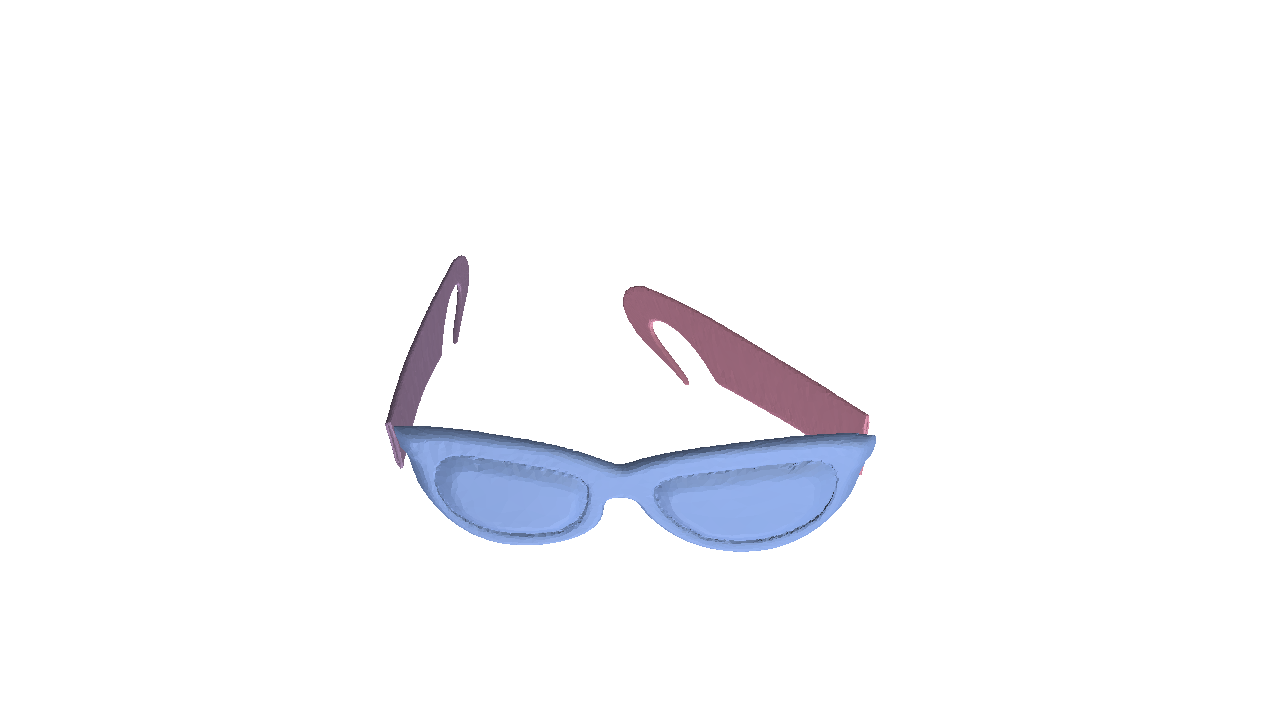 Physically-Aware Deformation Correction
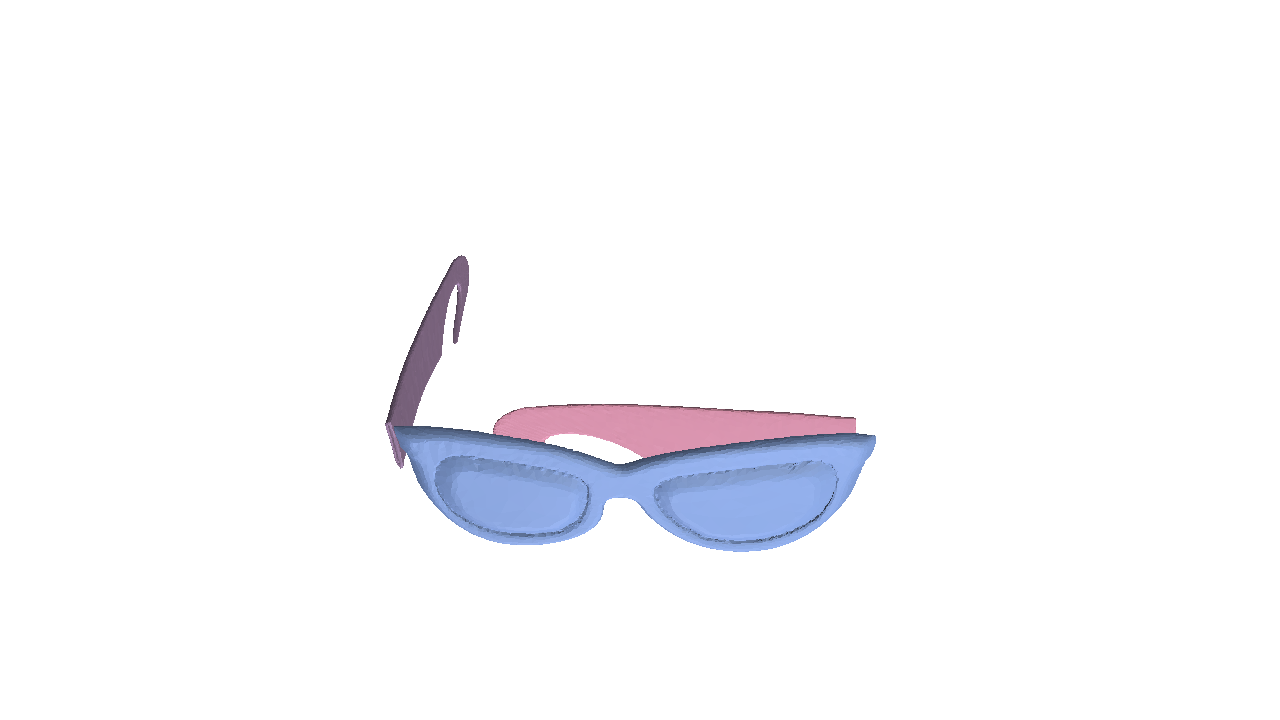 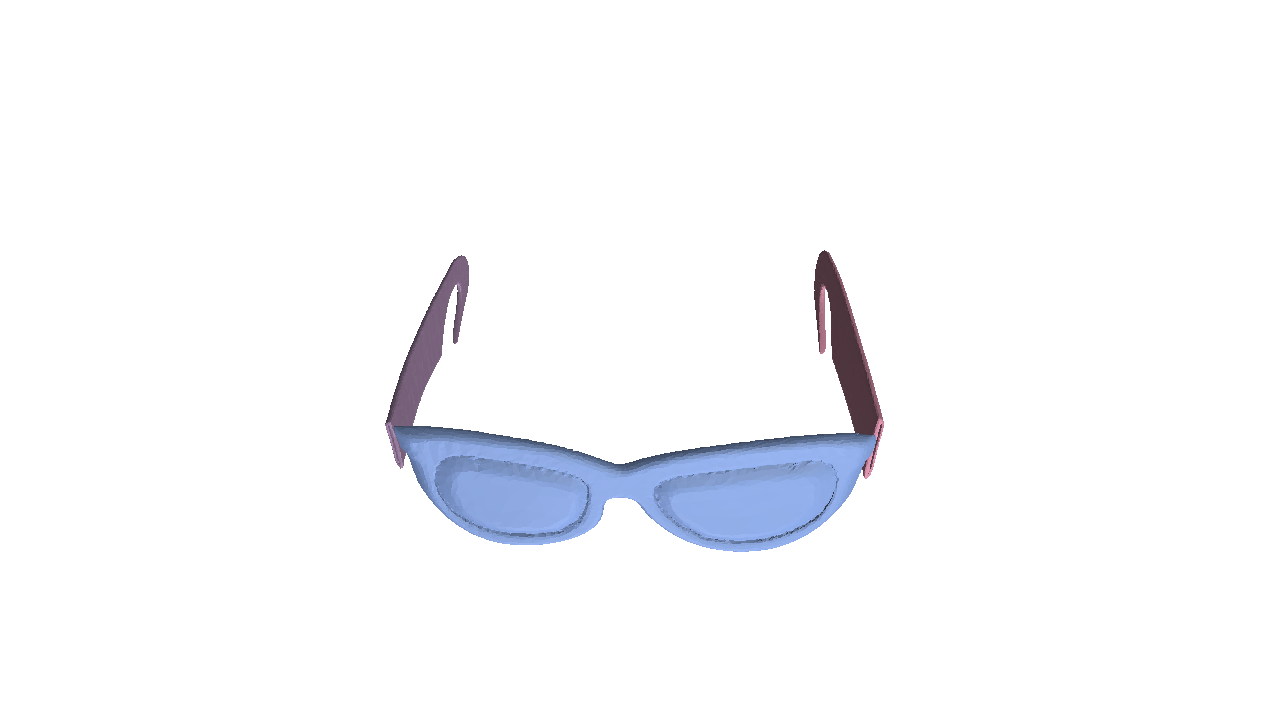 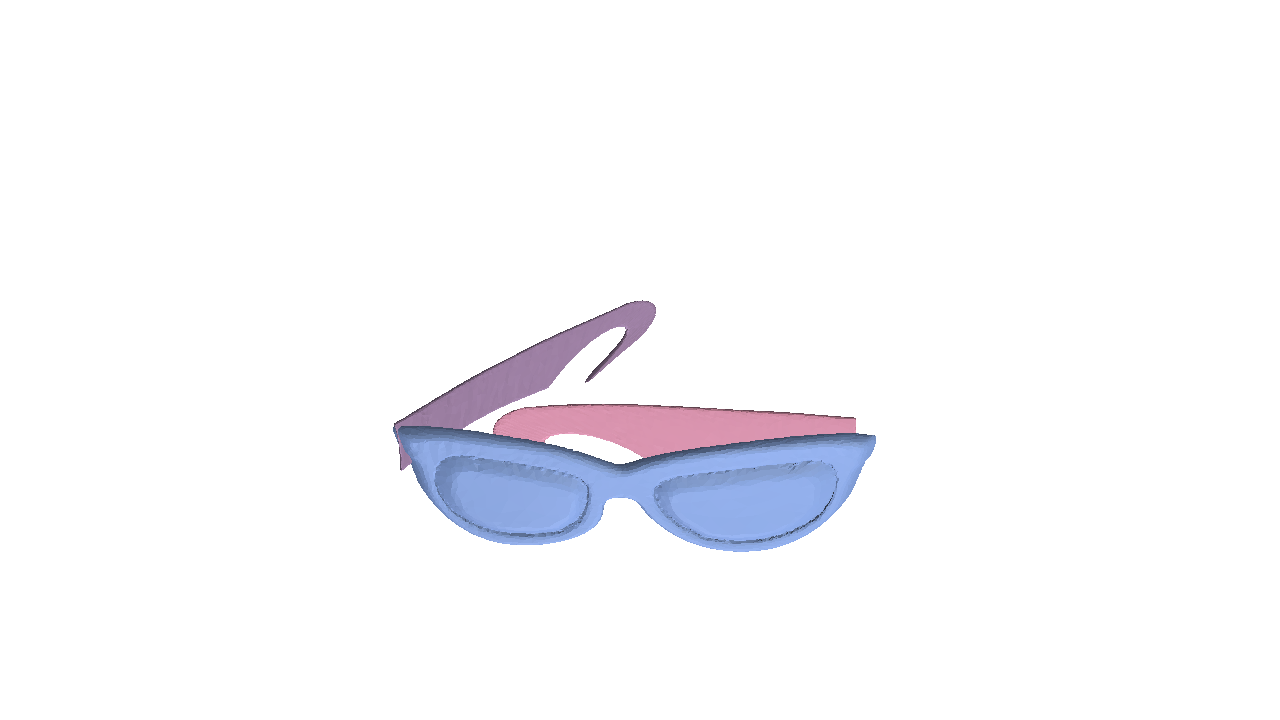 Deformation Networks
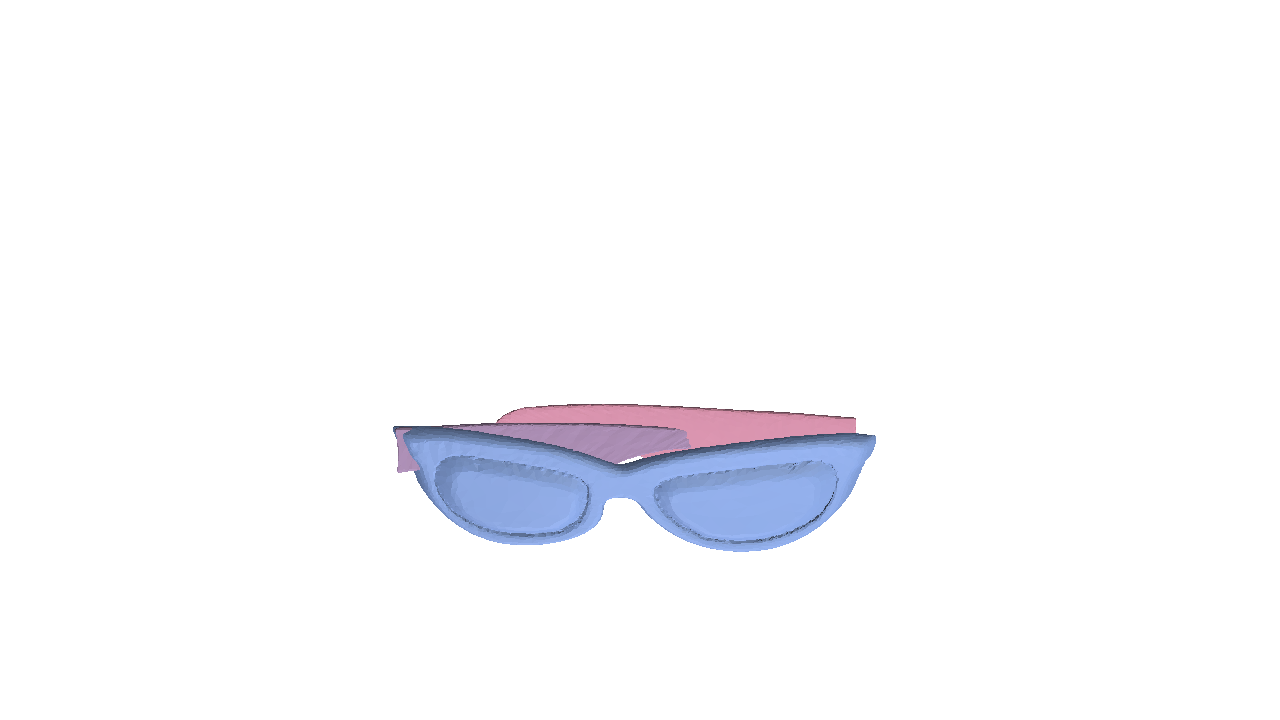 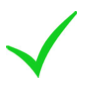 Experimental Results
[Speaker Notes: Next, we present our experimental results.]
Quantitative Evaluation
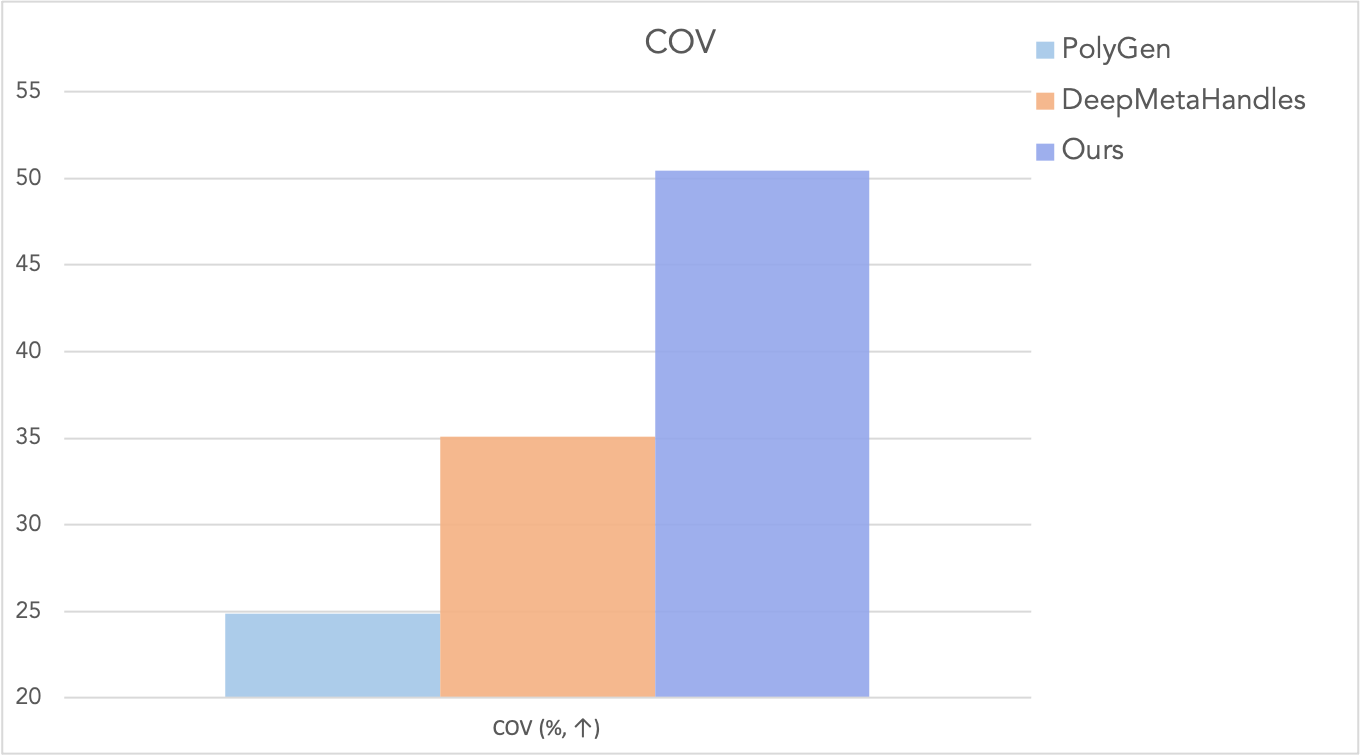 50.45
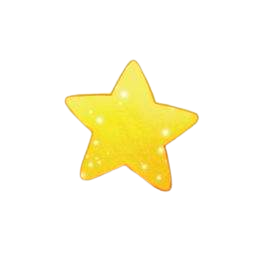 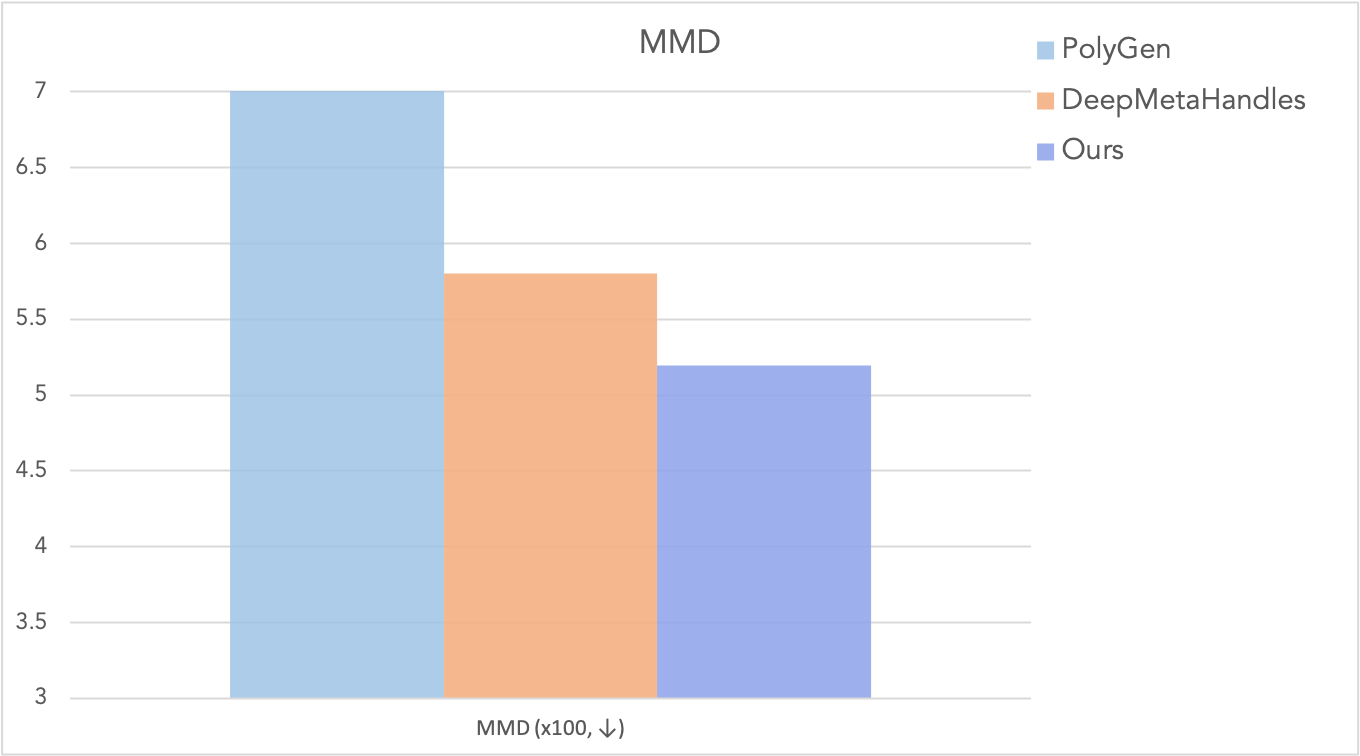 5.198
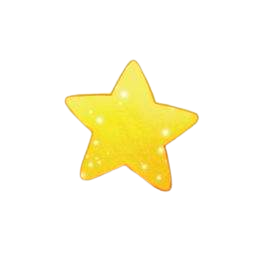 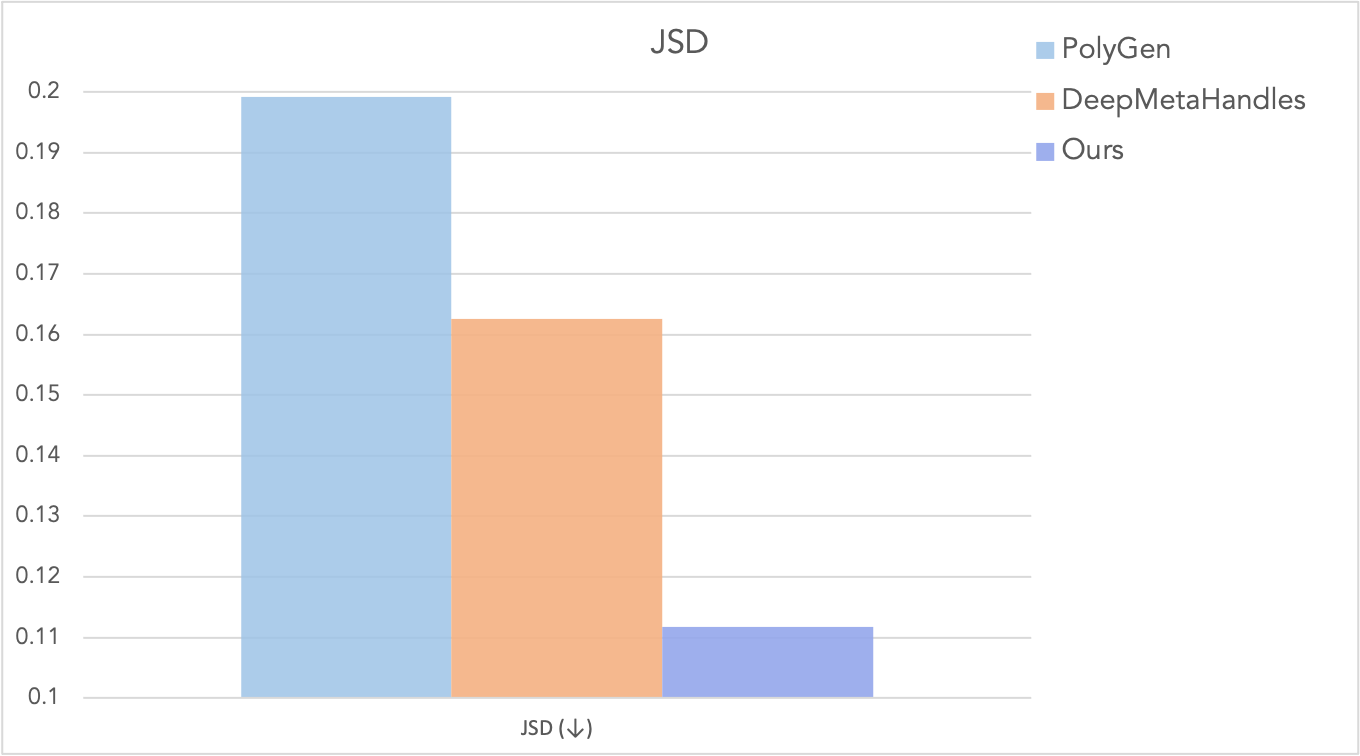 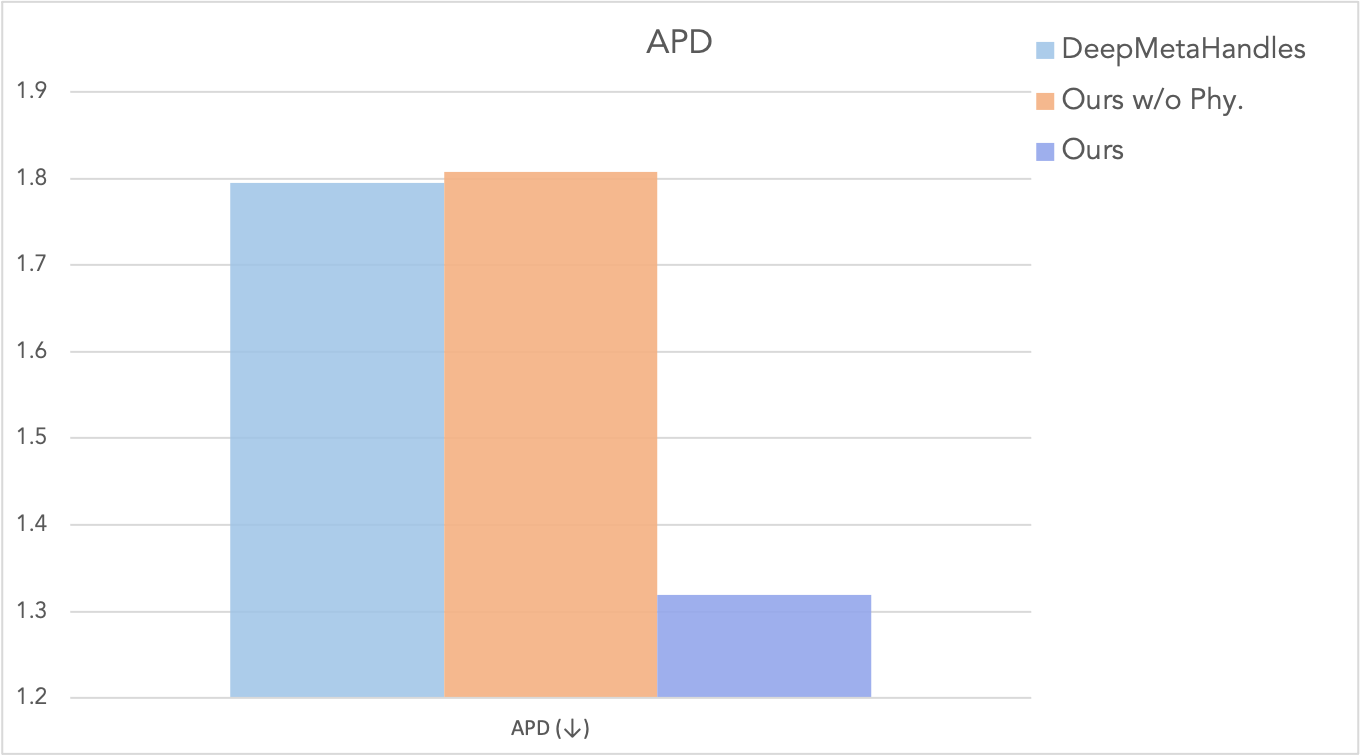 0.1118
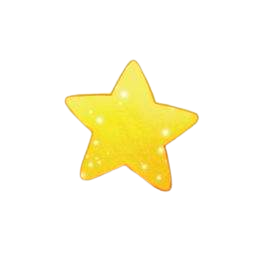 1.3192
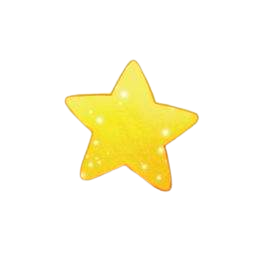 [Speaker Notes: For quantitative evaluation, our method can outperform baseline generative models by a large margin on both metrics measuring generative ability and physics metrics.]
Eyeglasses
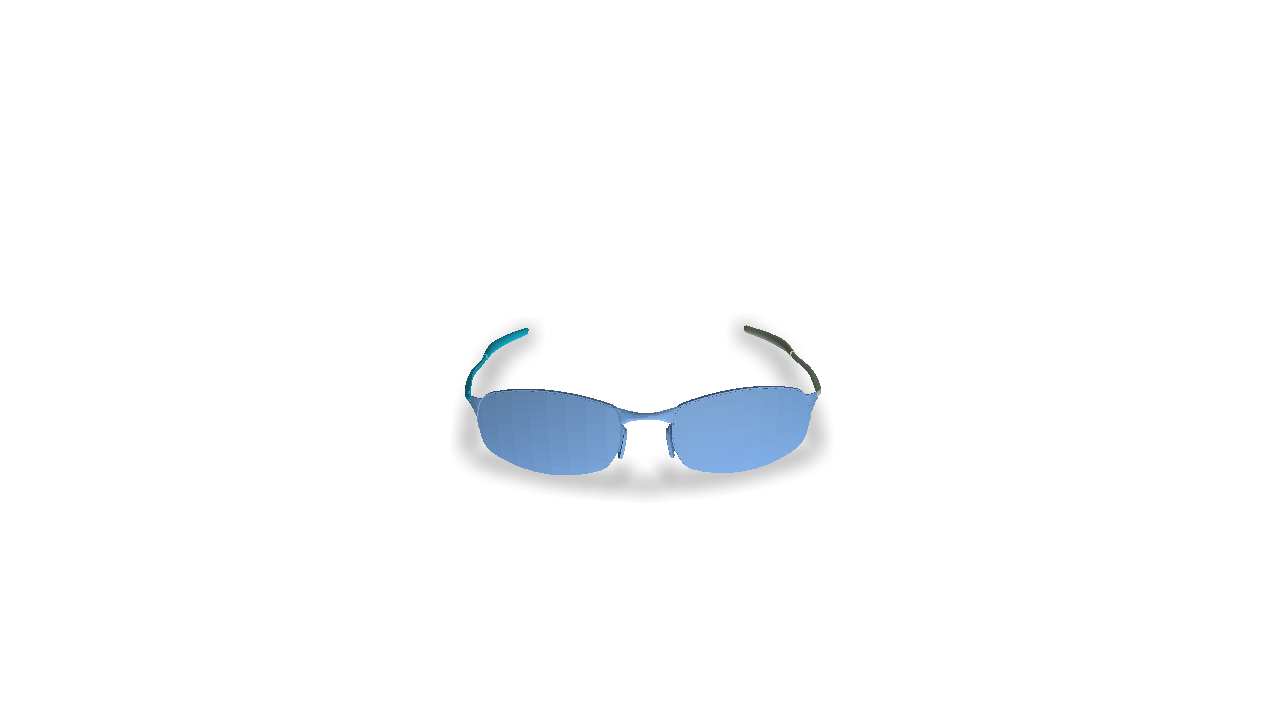 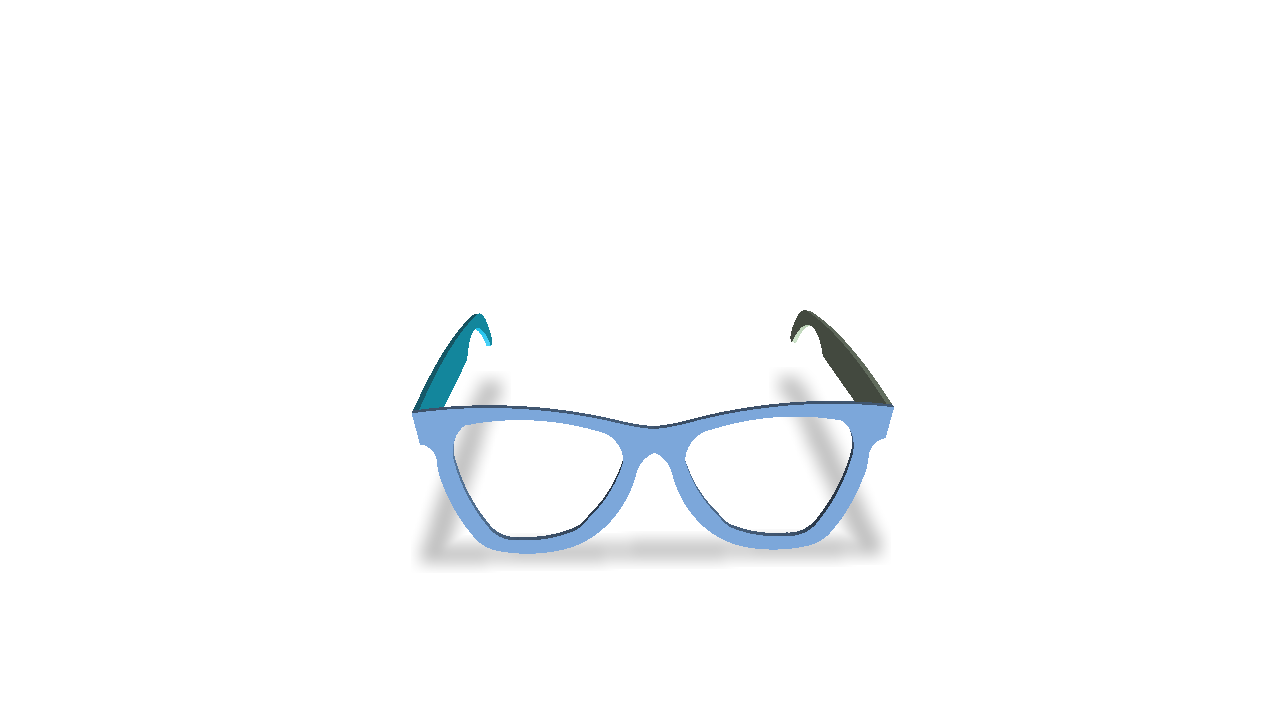 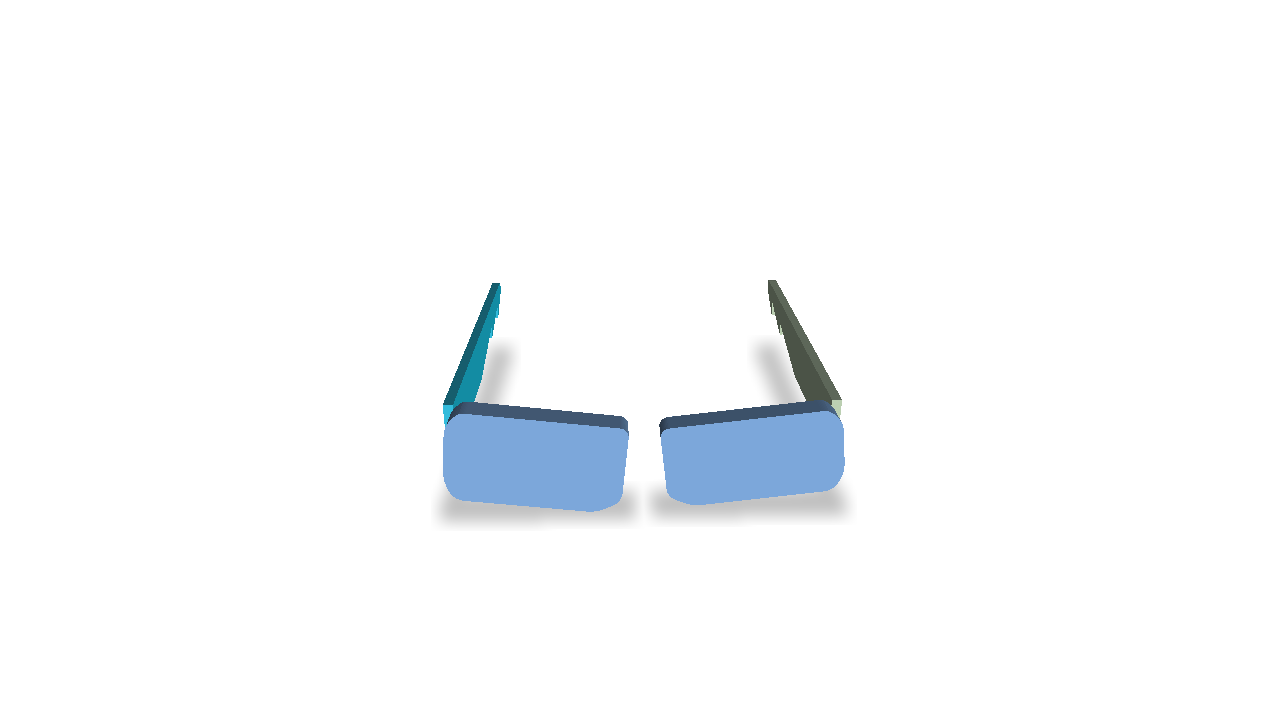 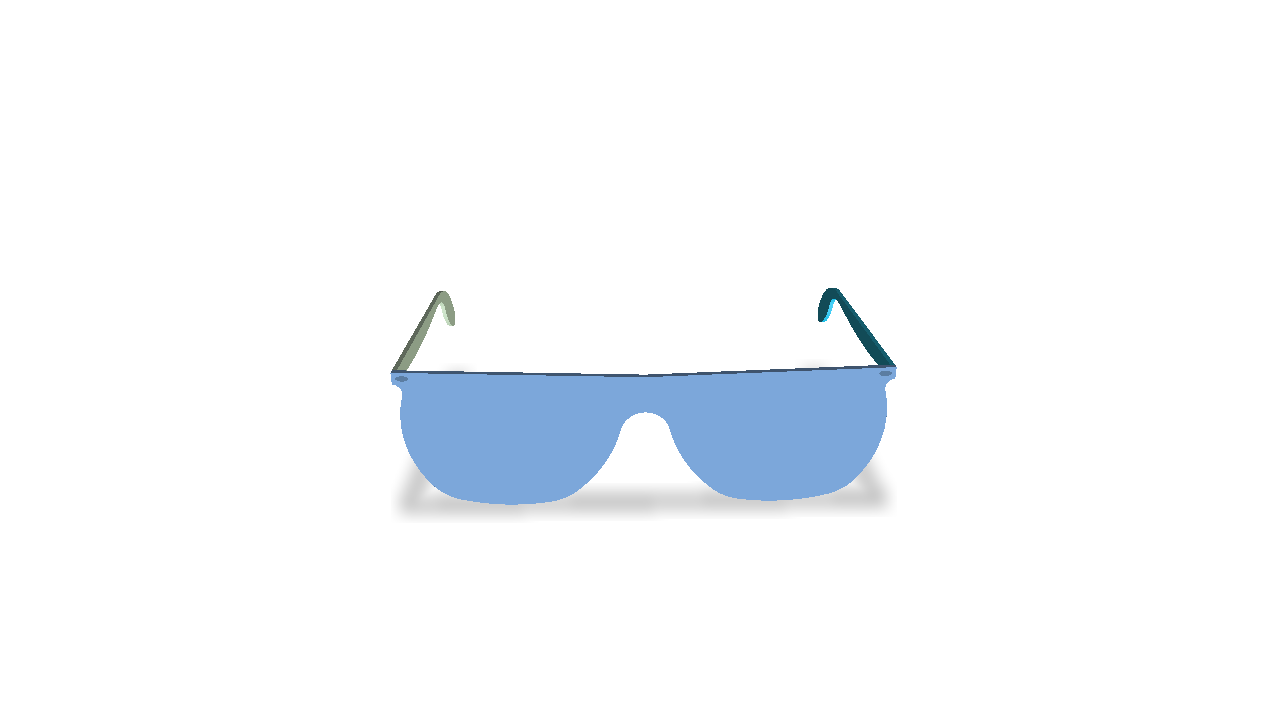 References (5-shots)
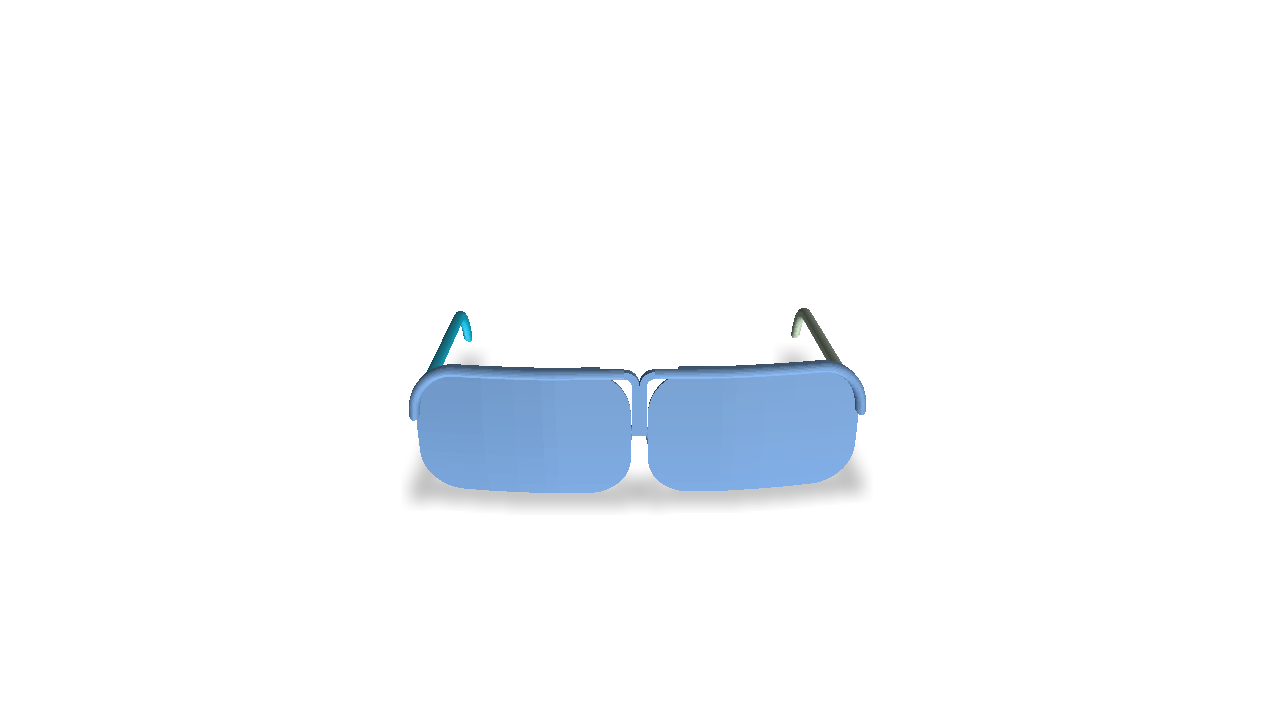 [Speaker Notes: We can generate a diverse asset of physically-aware articulated meshes by only observing a limited number of examples.]
Eyeglasses
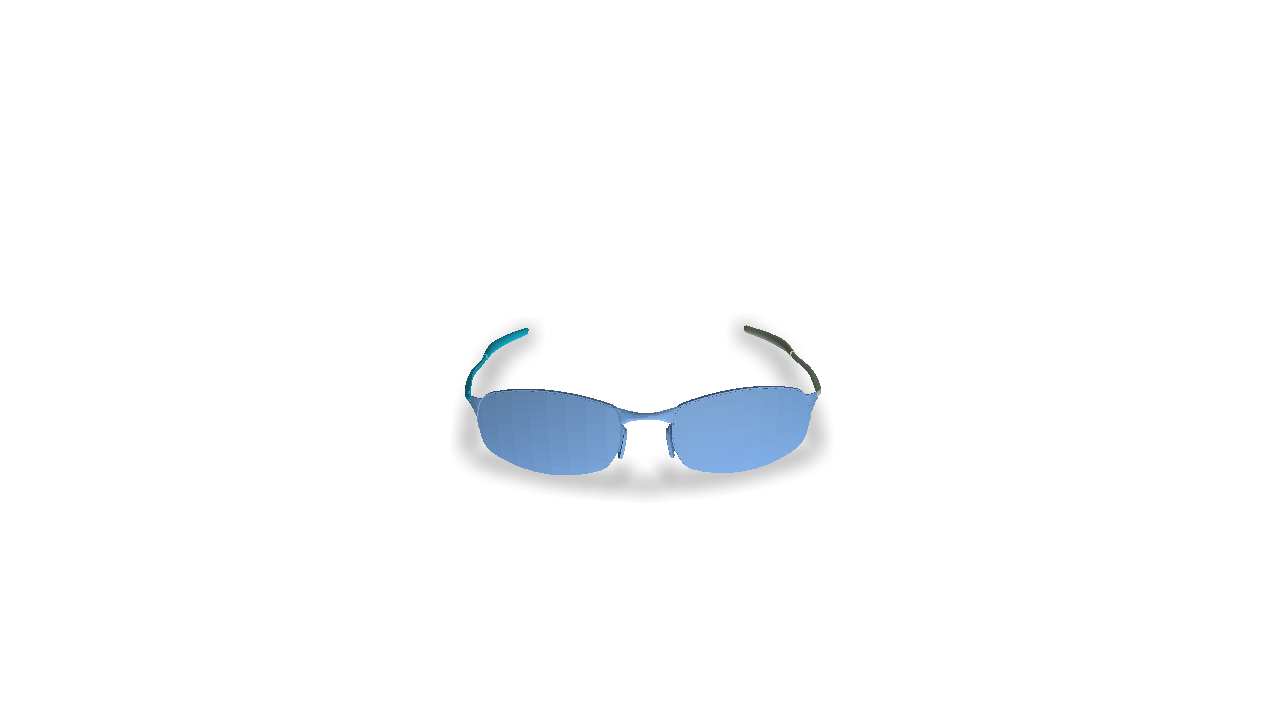 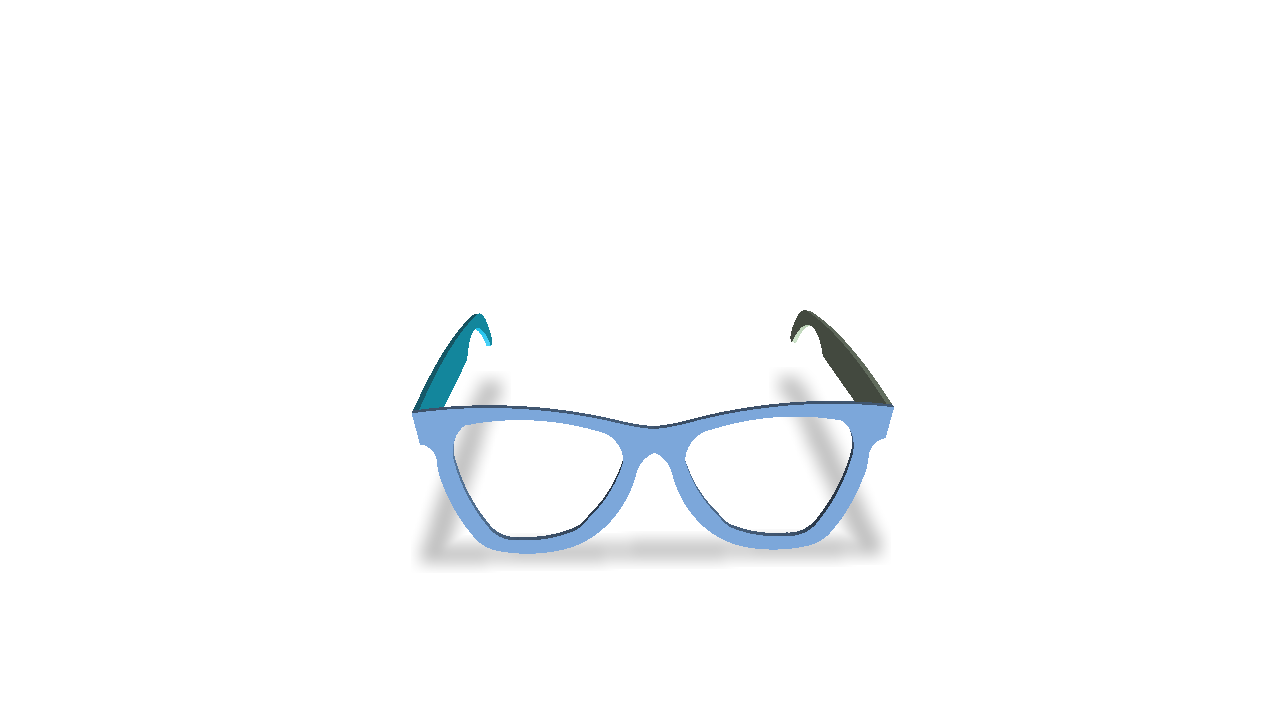 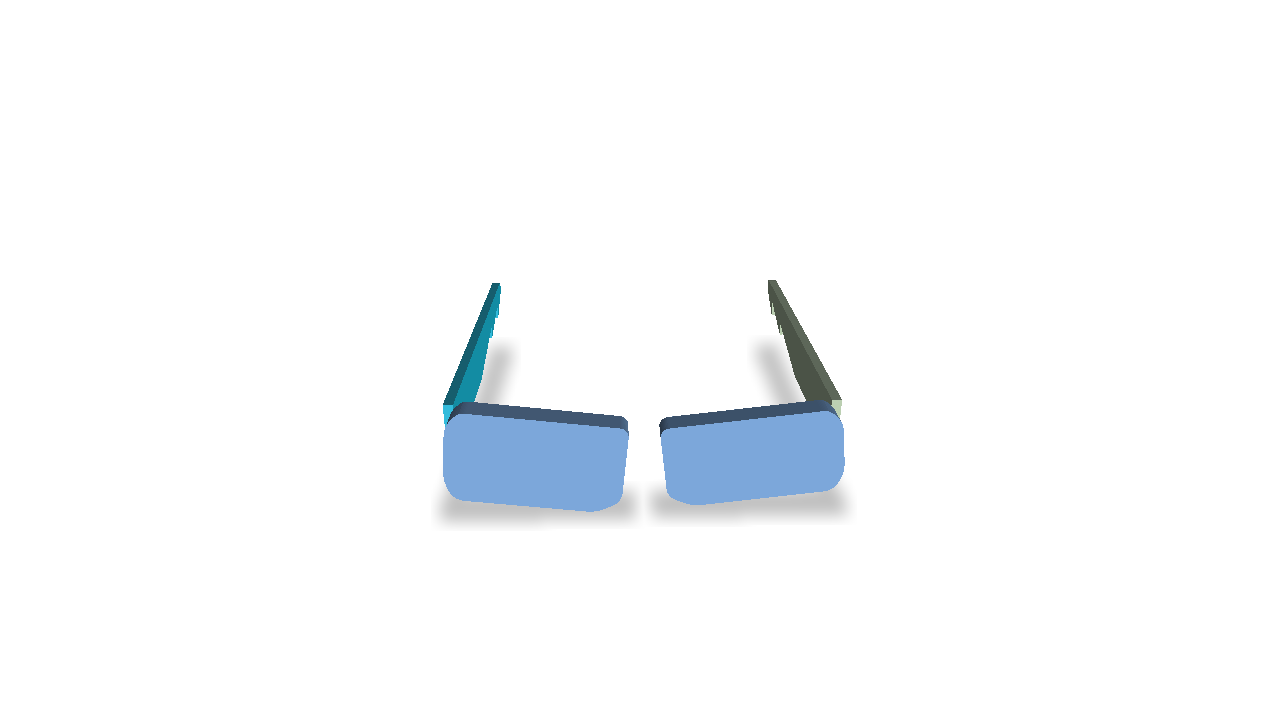 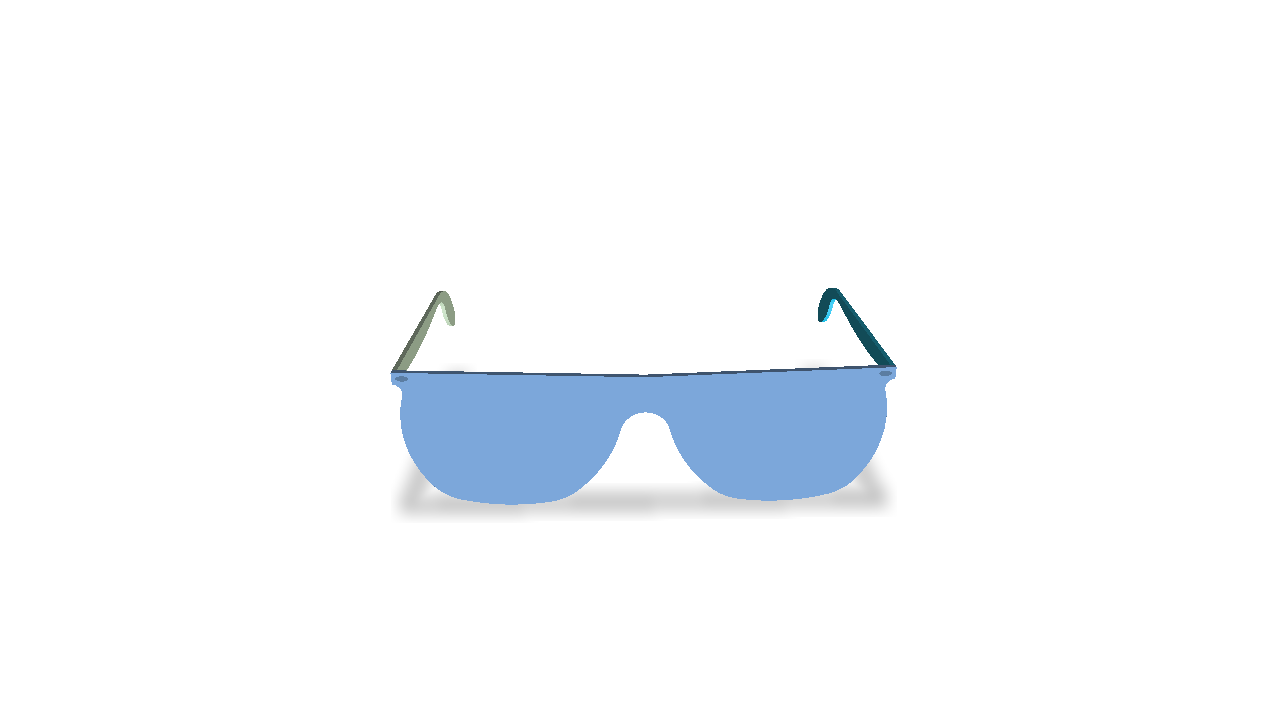 References (5-shots)
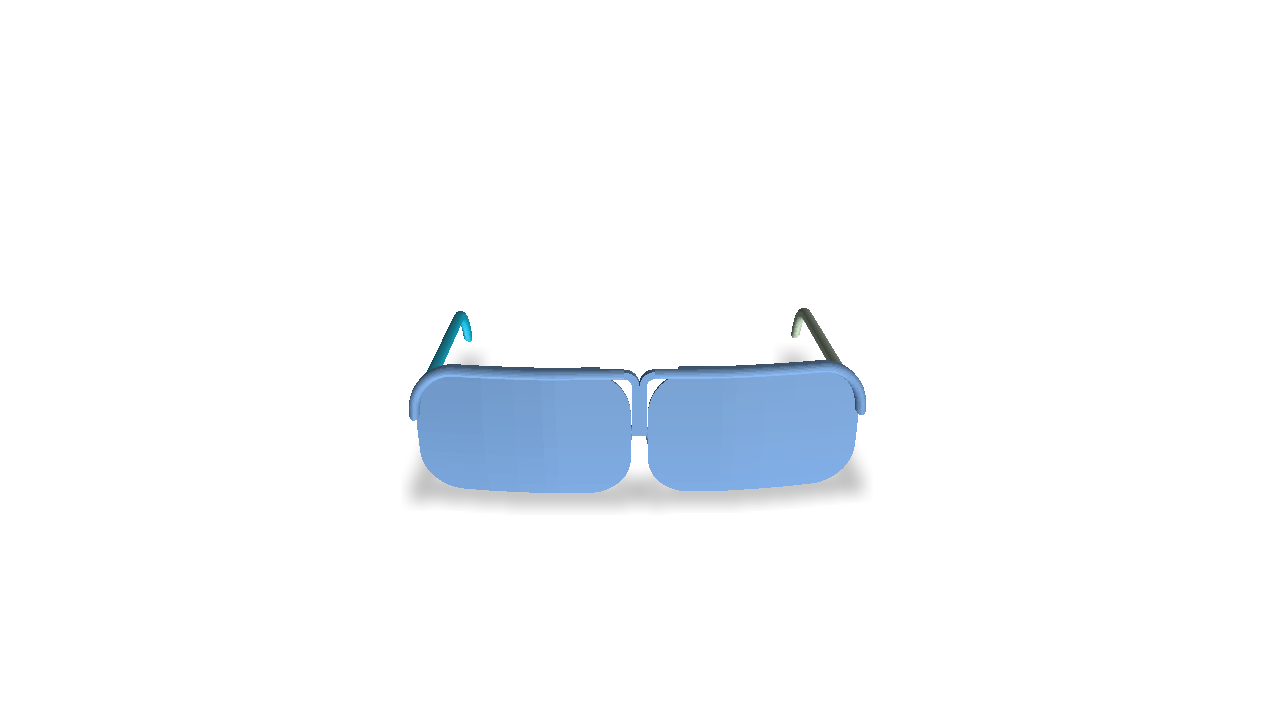 Scissors
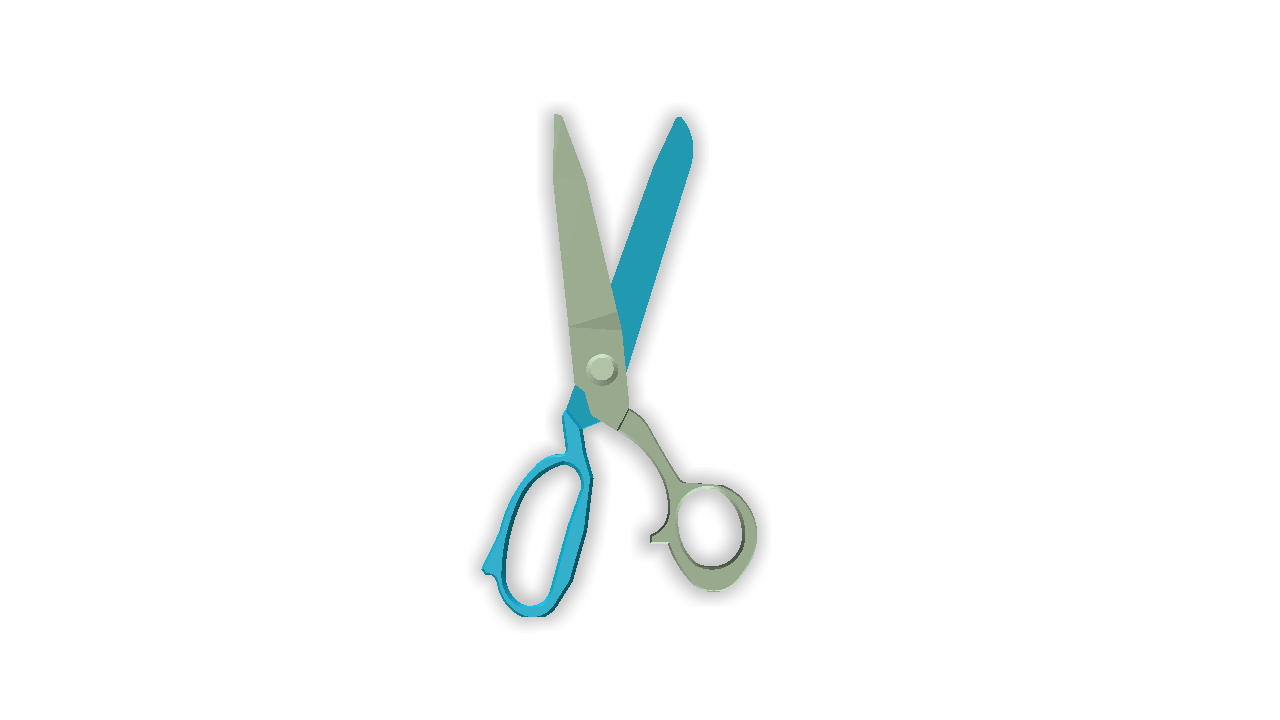 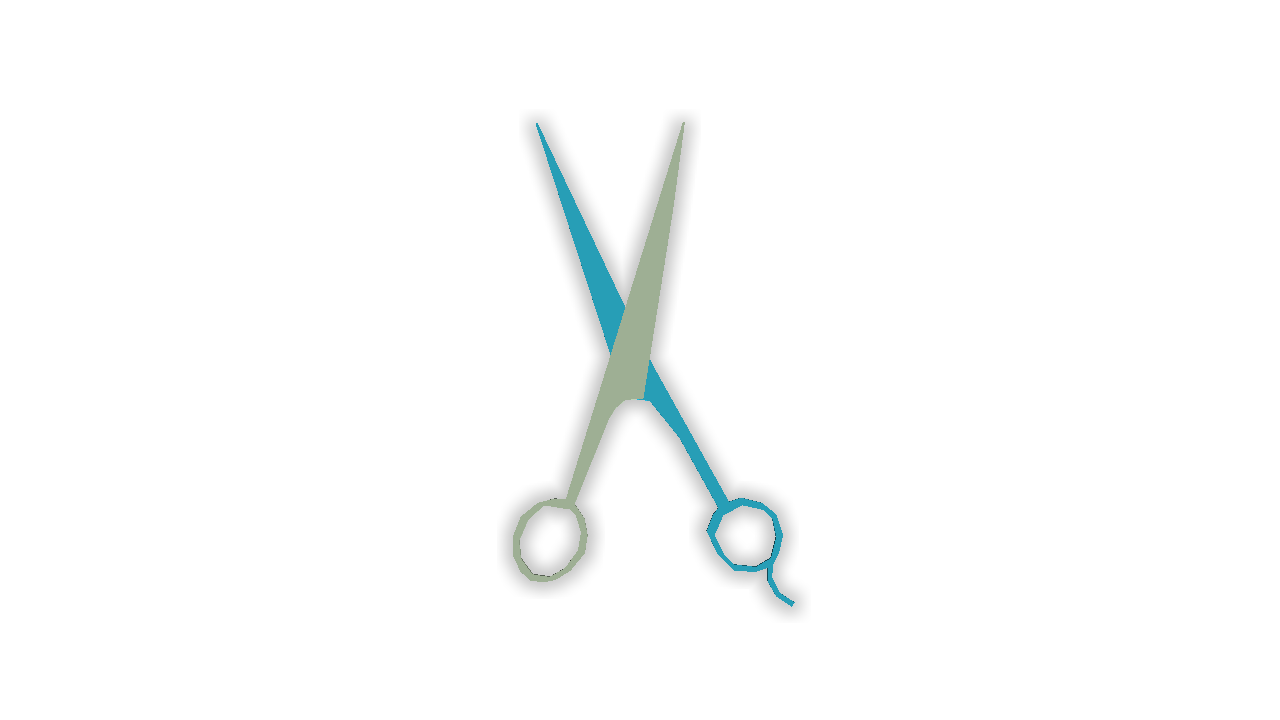 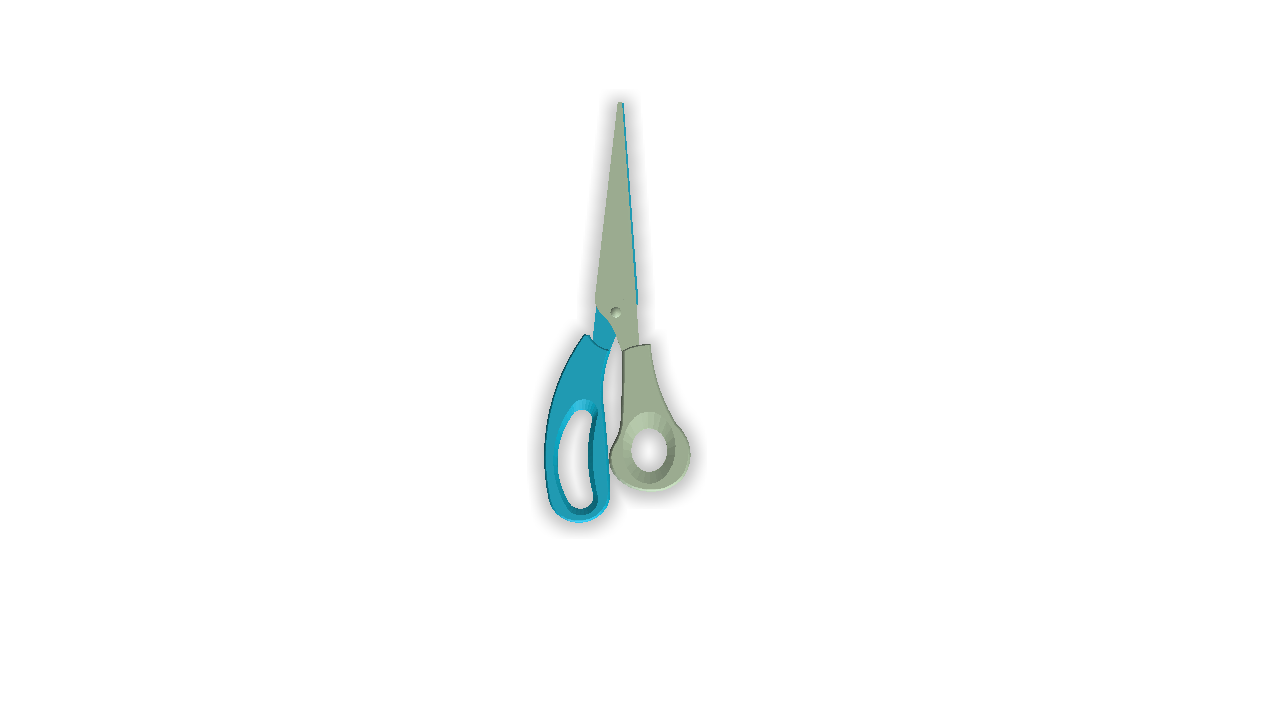 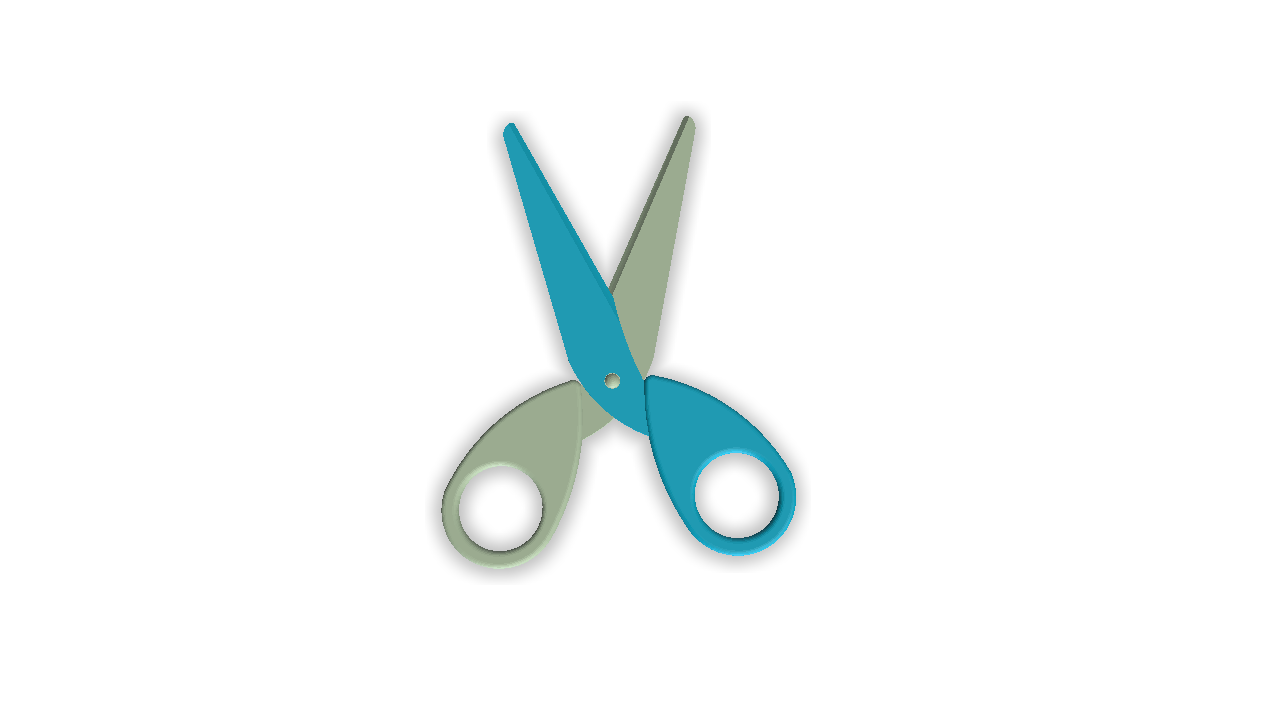 References (4-shots)
Oven
TrashCan
(4-shots)
(4-shots)
Table
Airplane
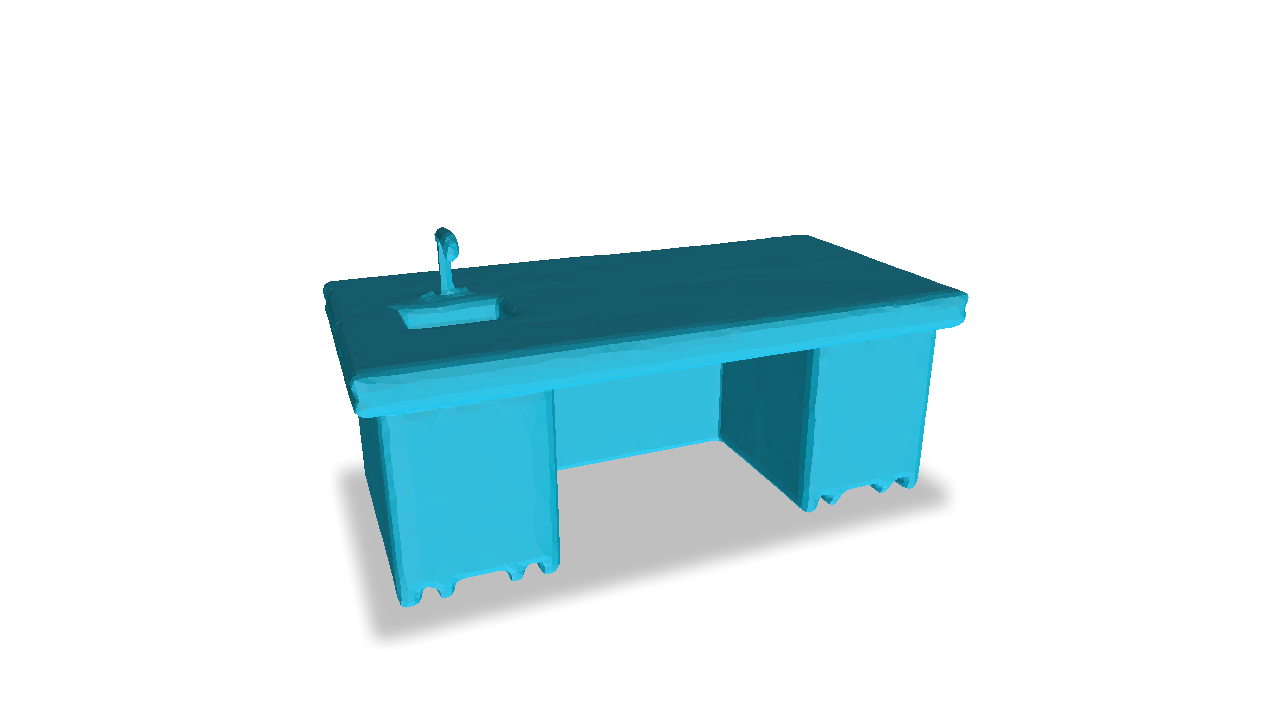 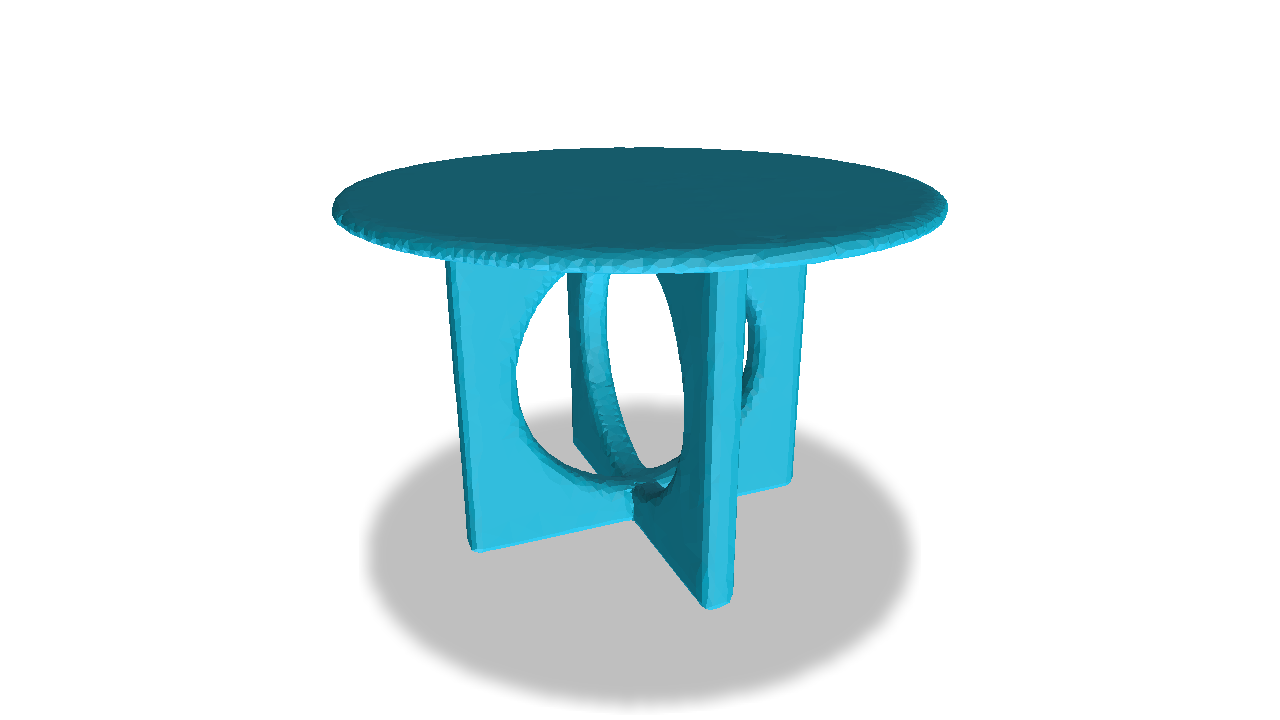 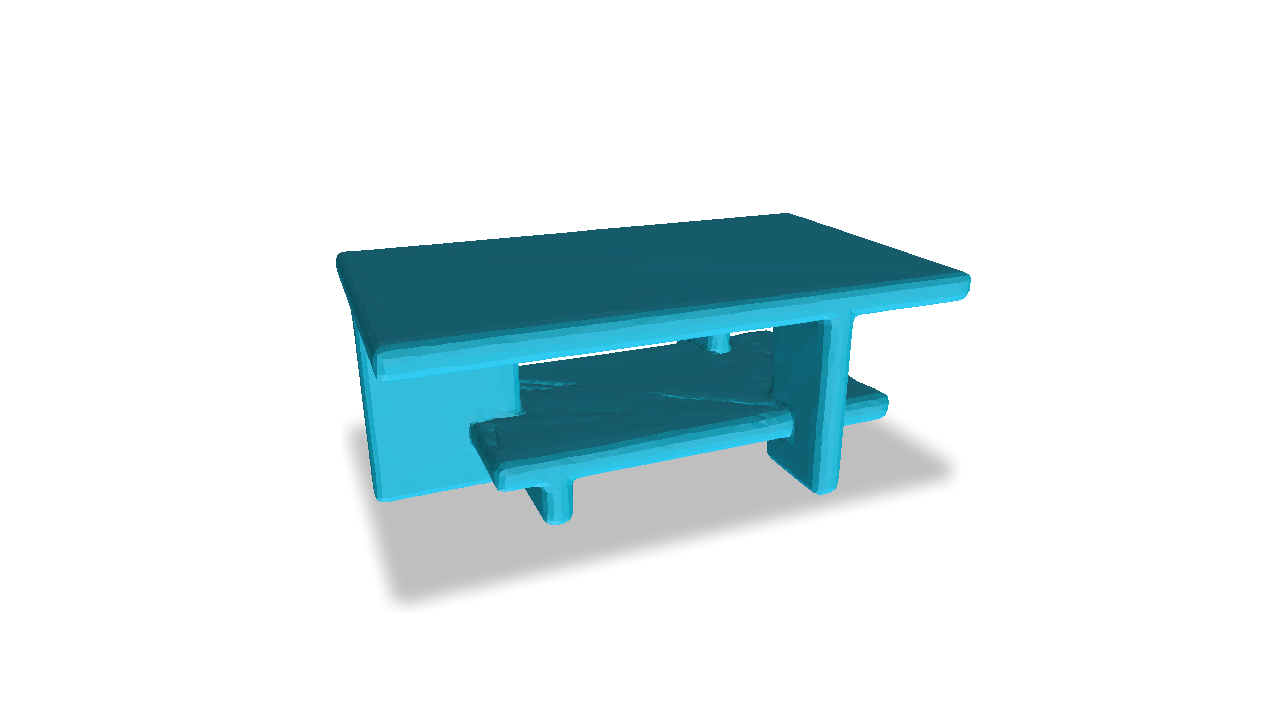 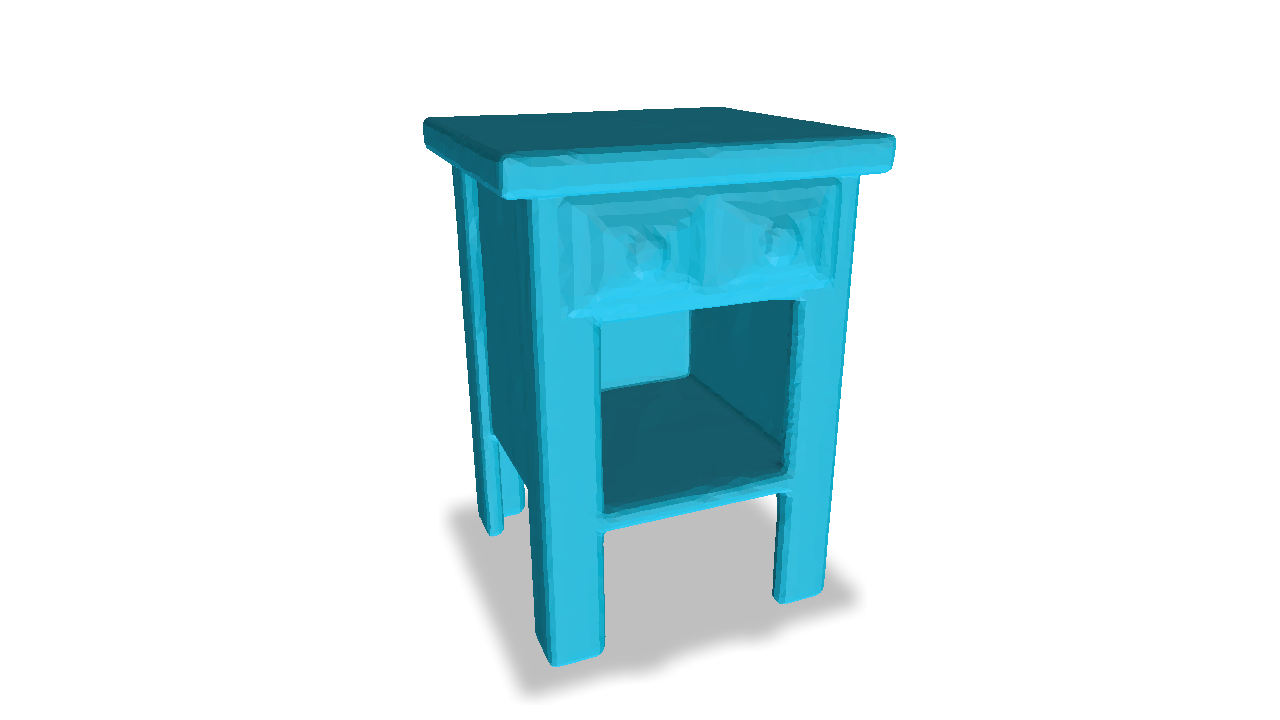 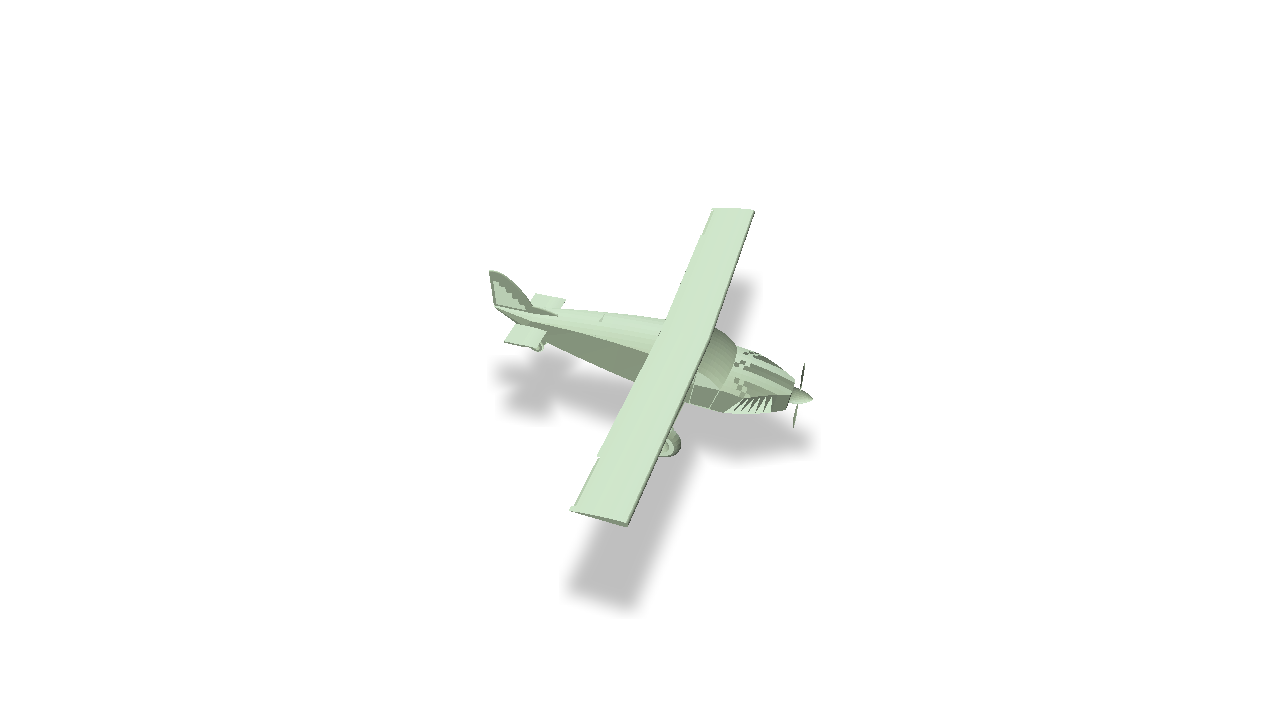 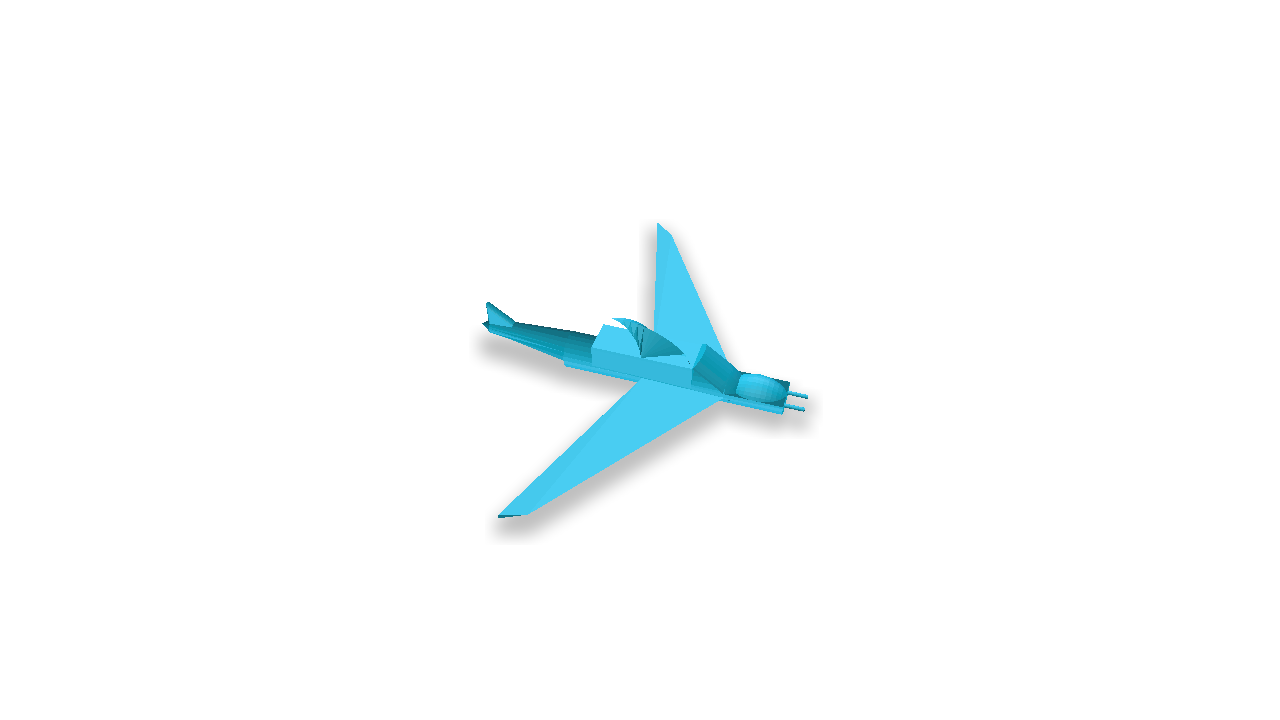 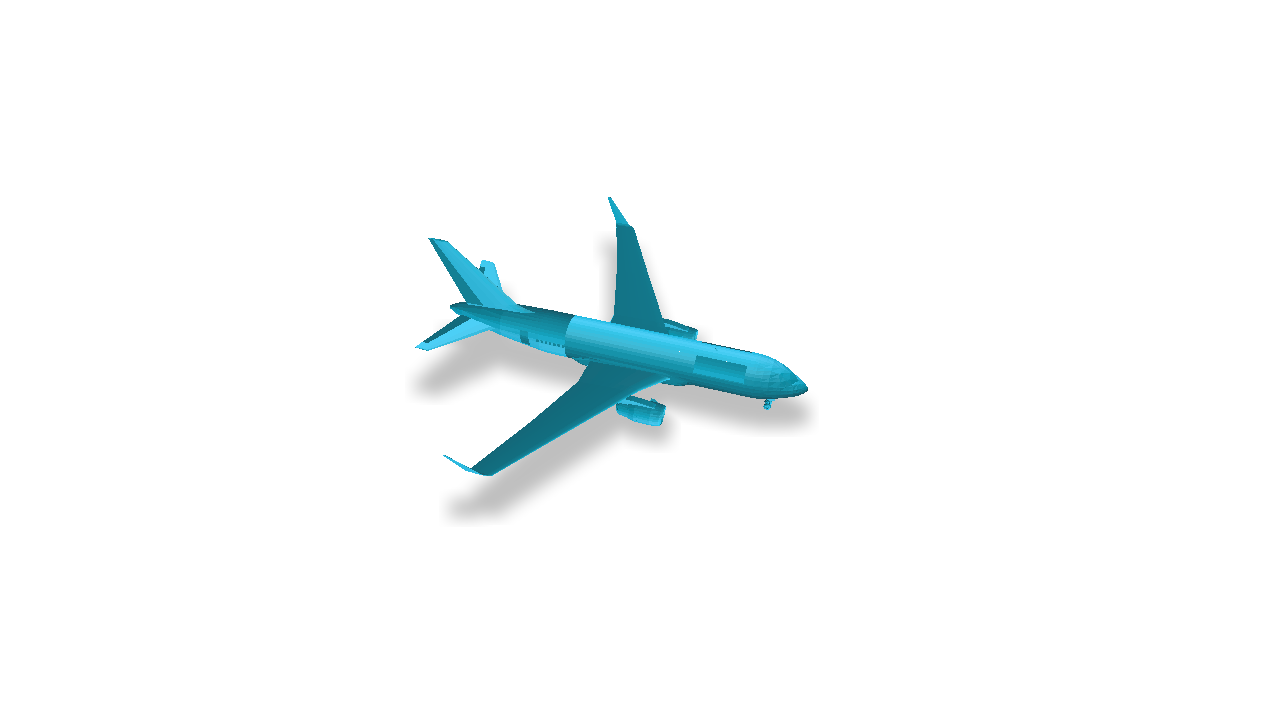 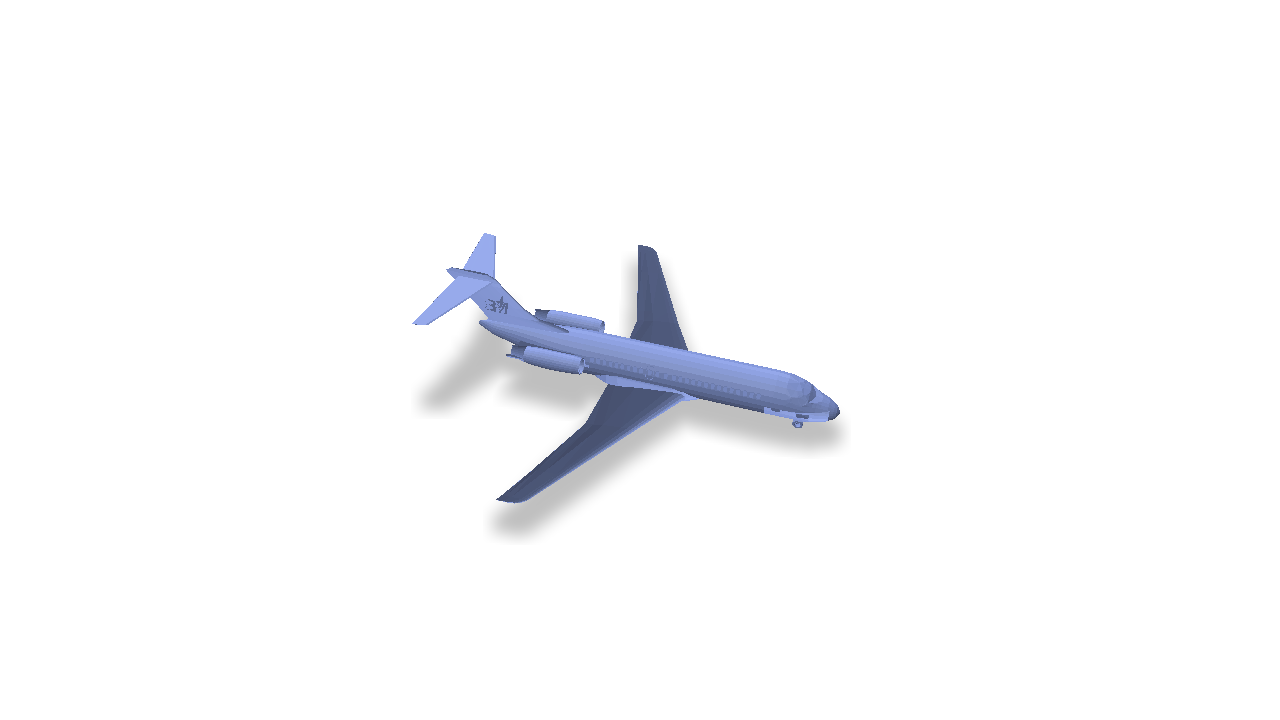 (4-shots)
(4-shots)
[Speaker Notes: Moreover, our method can also be applied to rigid object categories for few-shot mesh generation.]
Table
Airplane
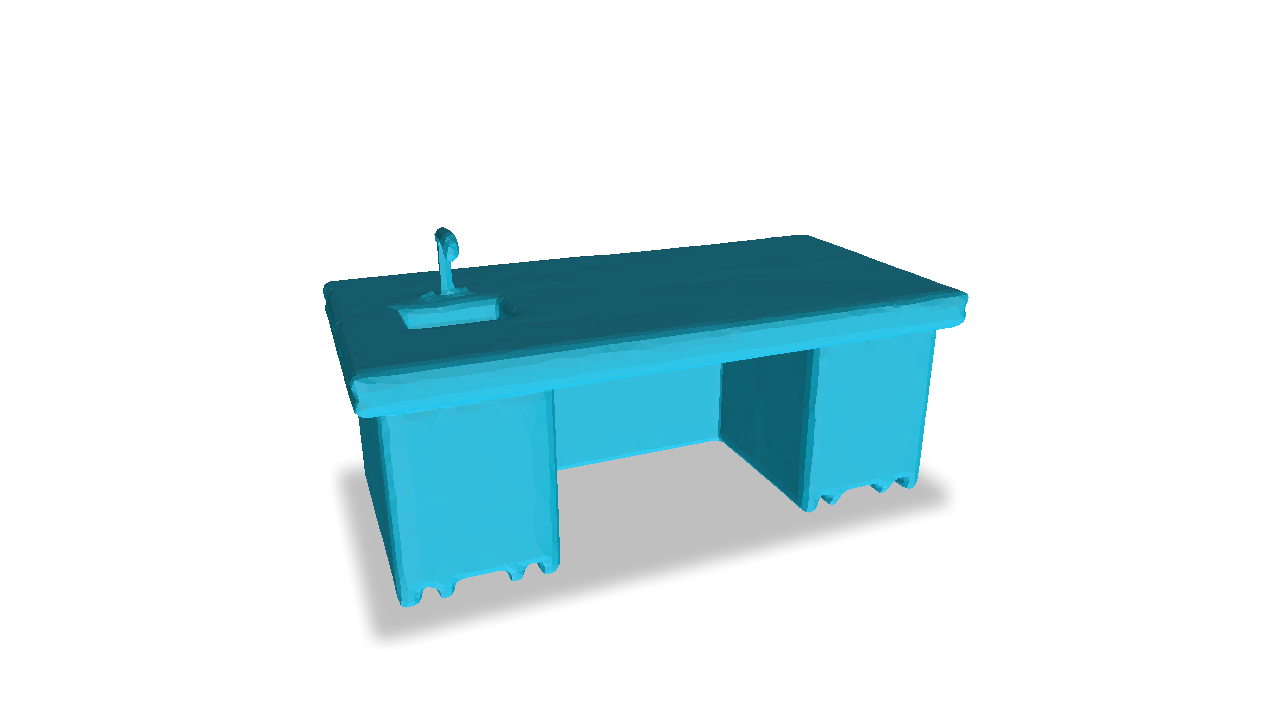 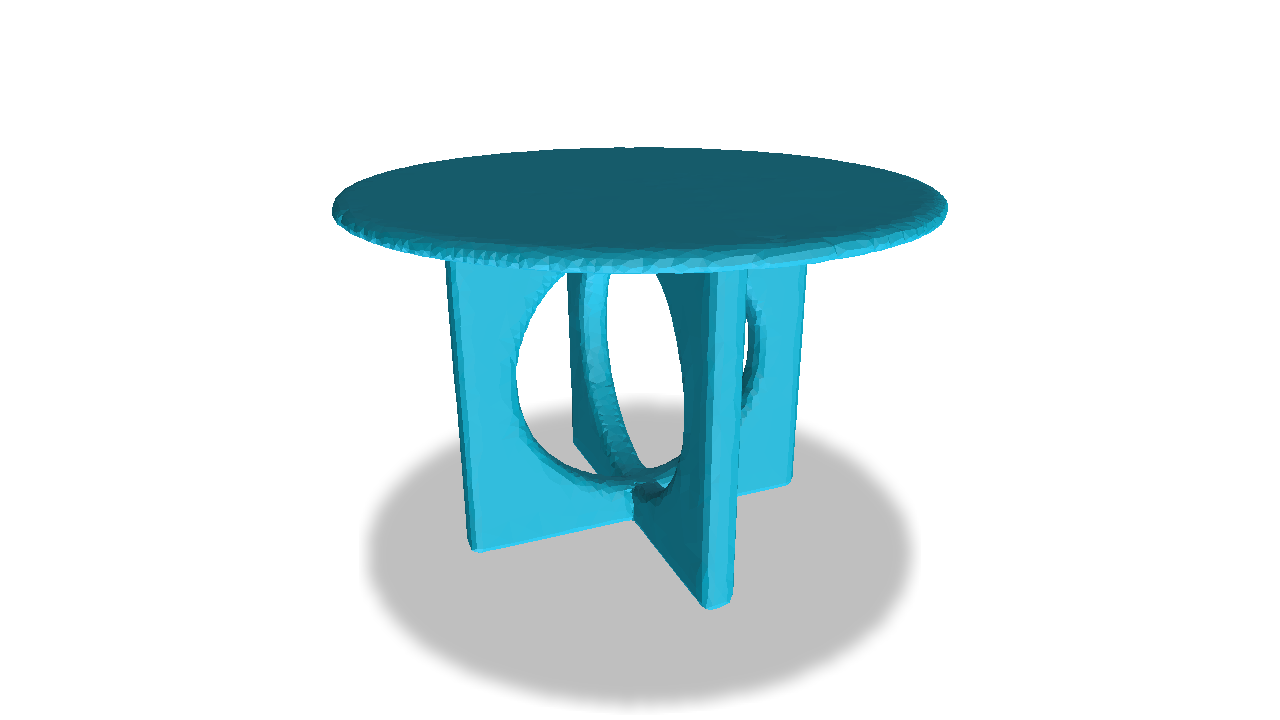 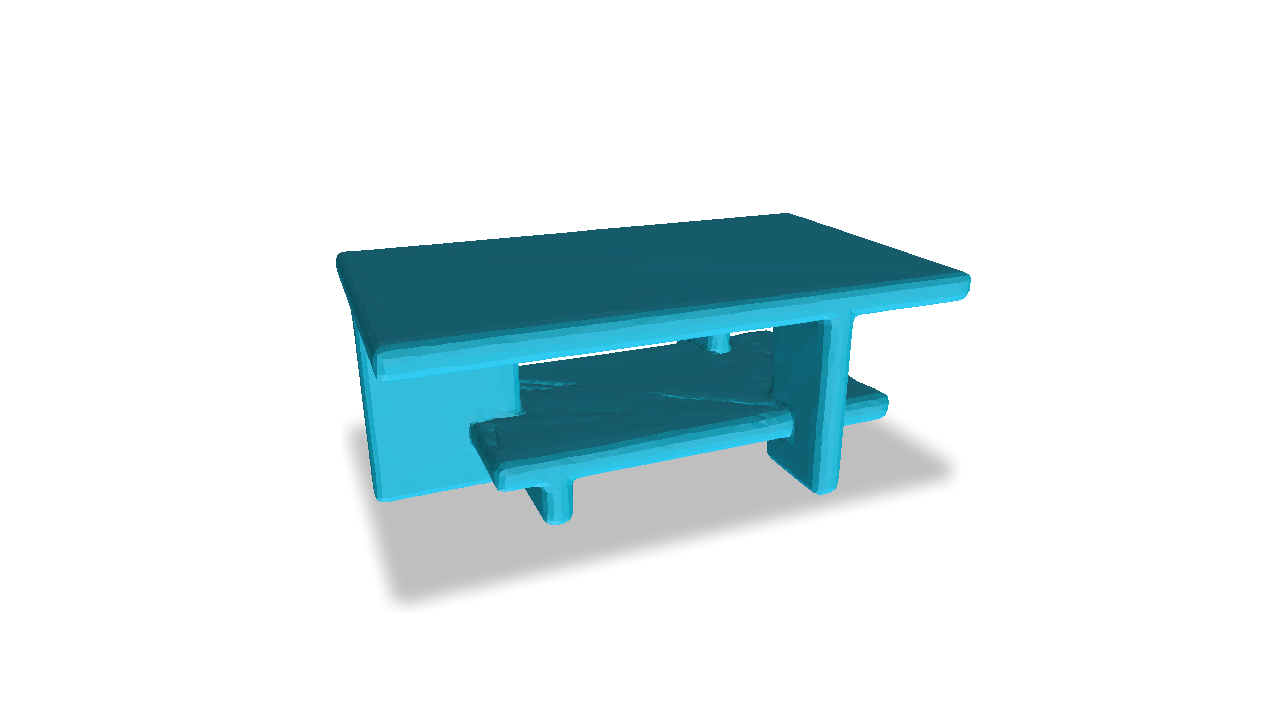 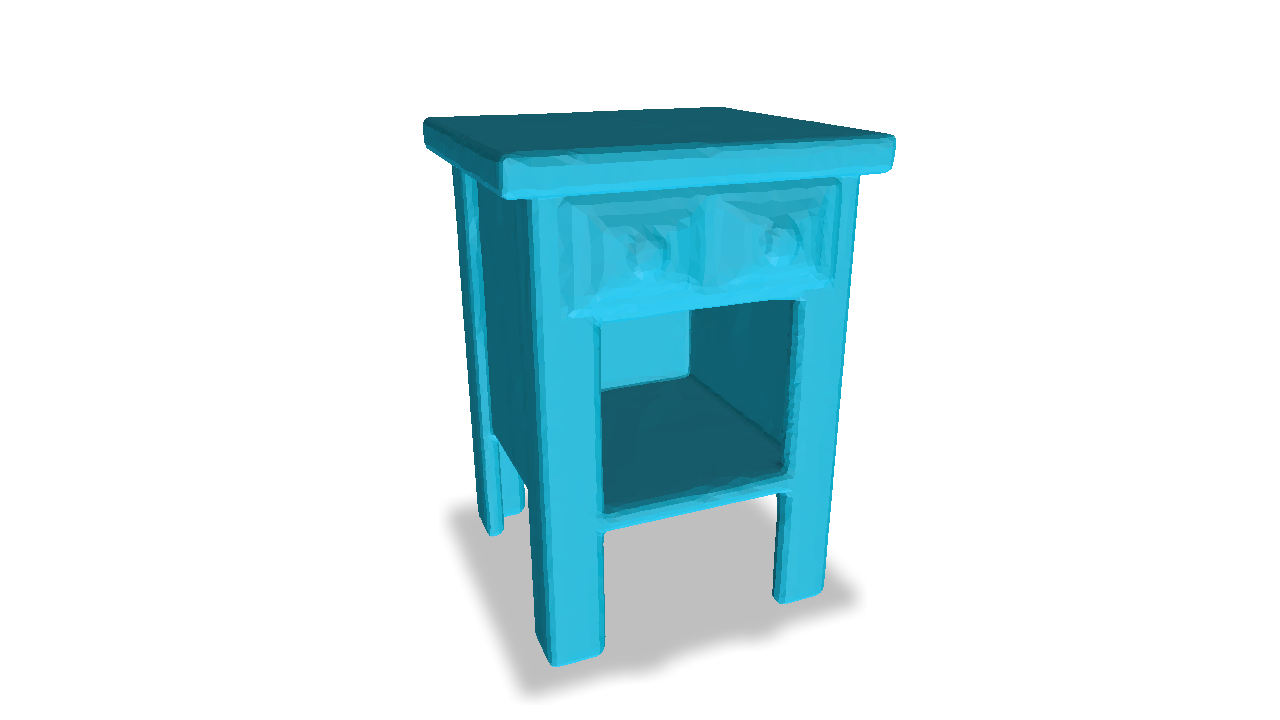 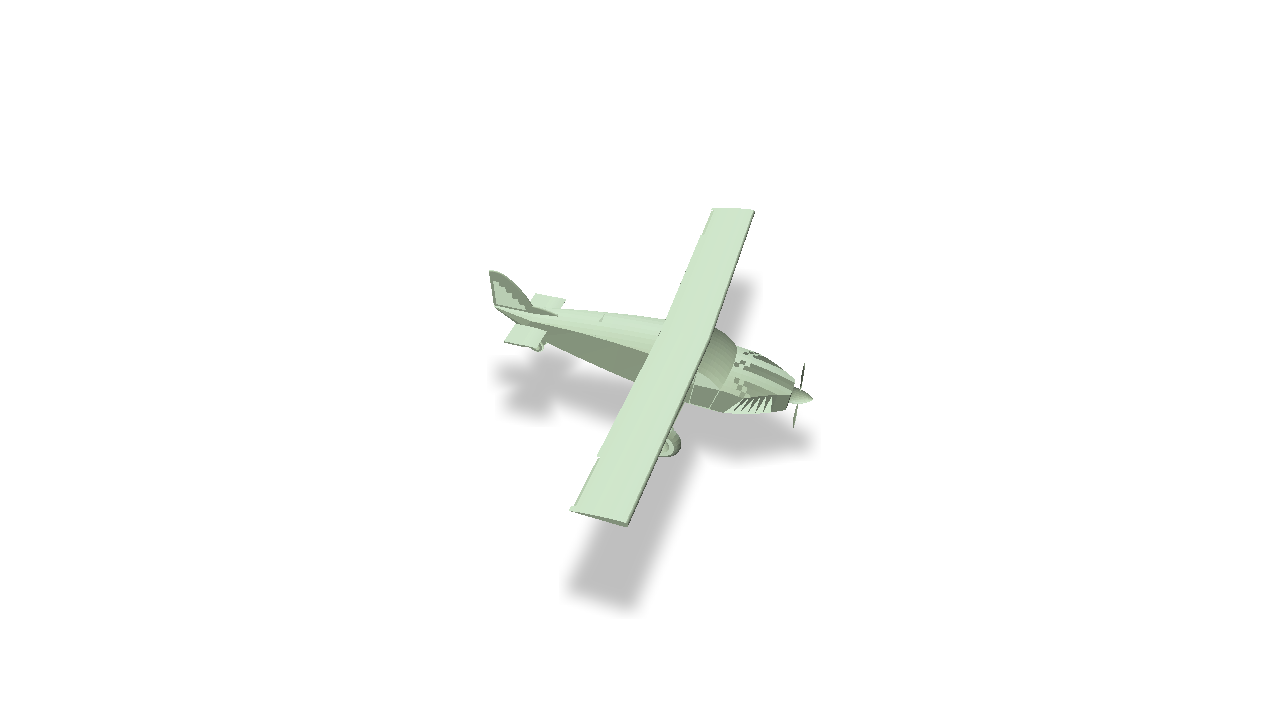 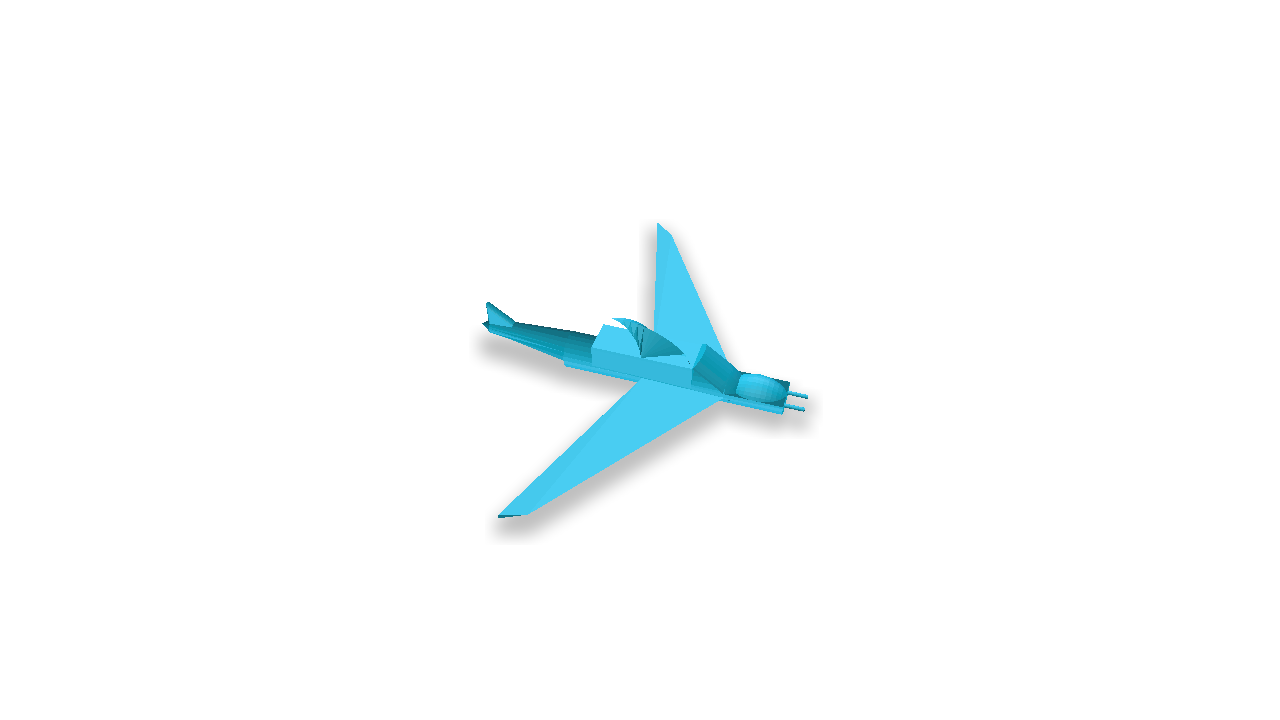 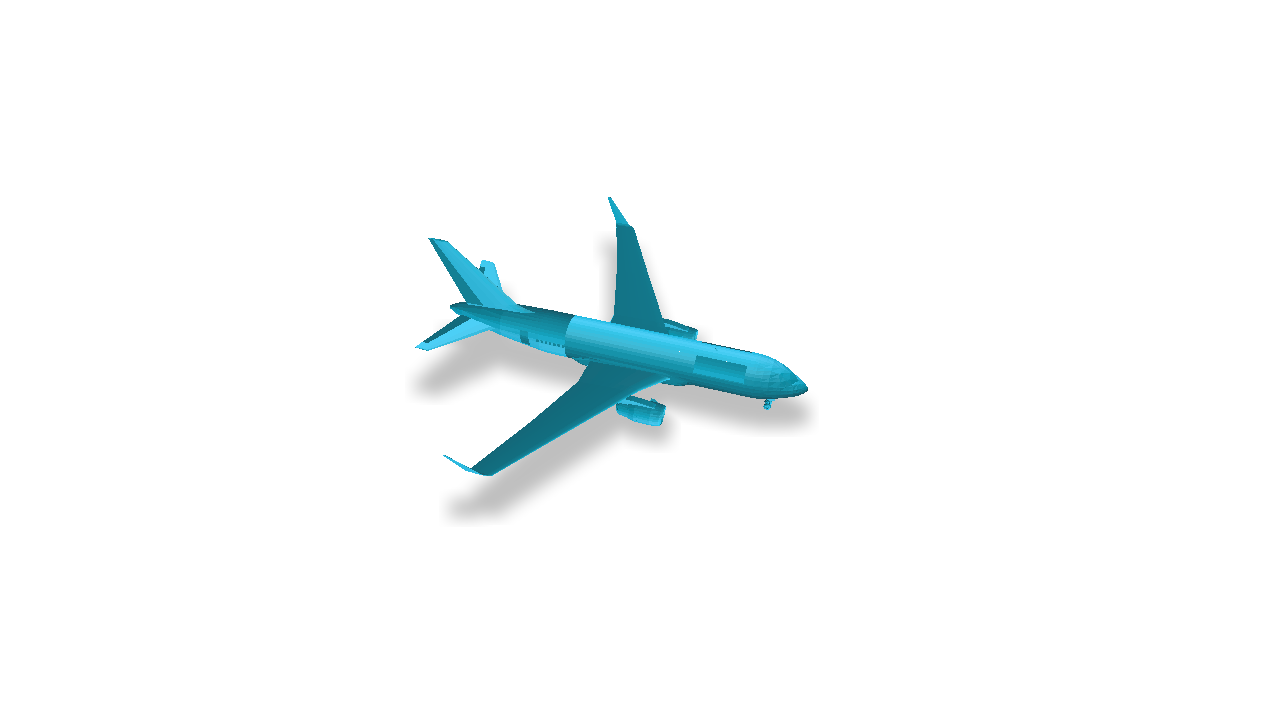 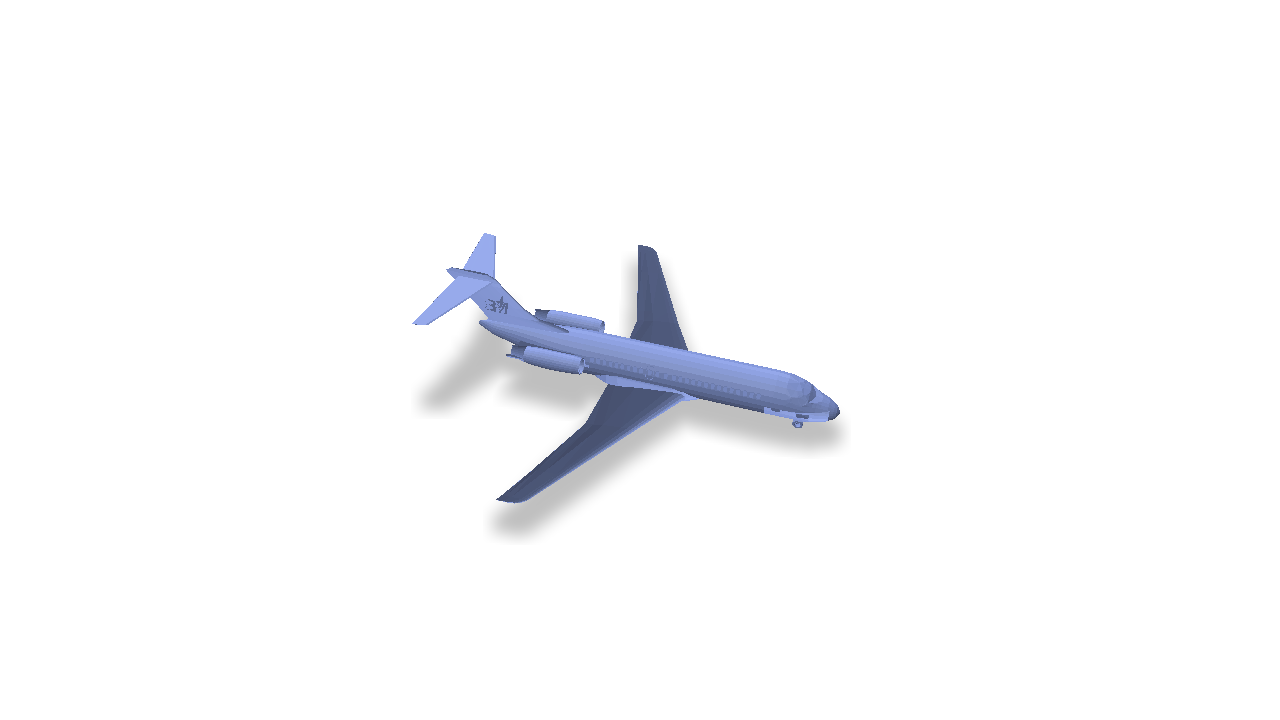 (4-shots)
(4-shots)
Ablation Study
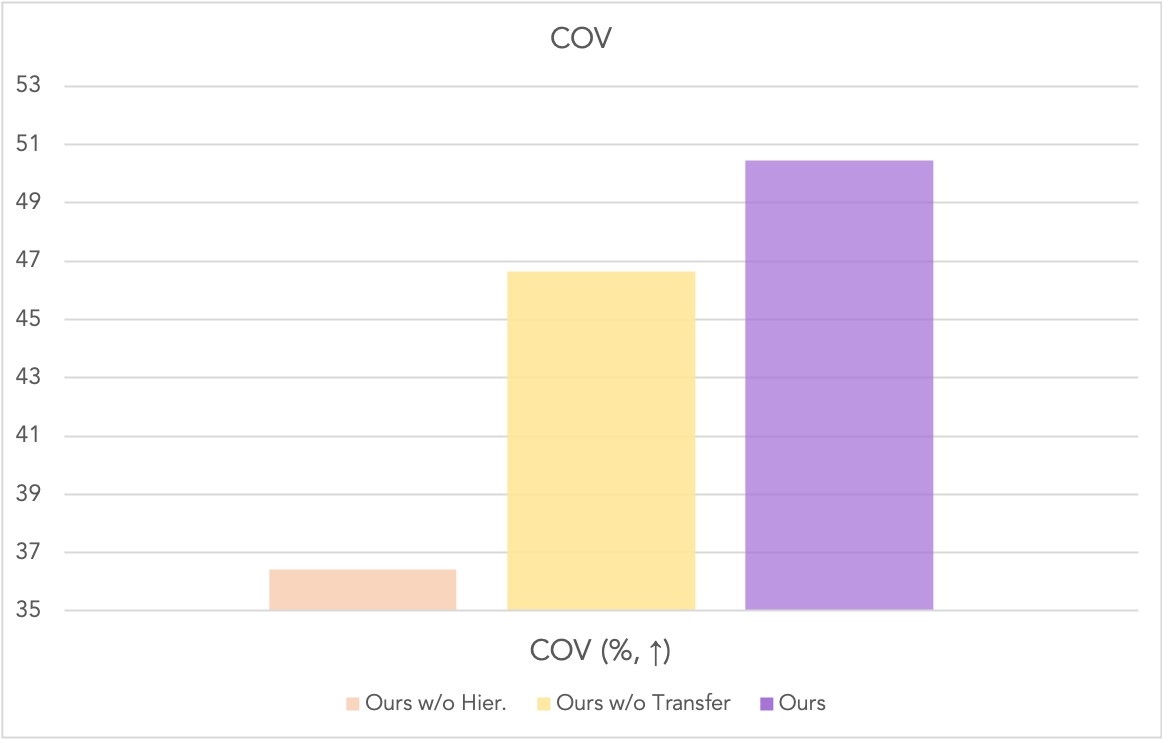 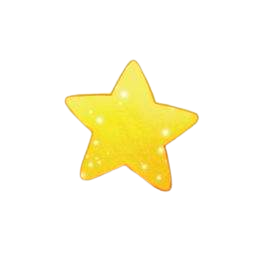 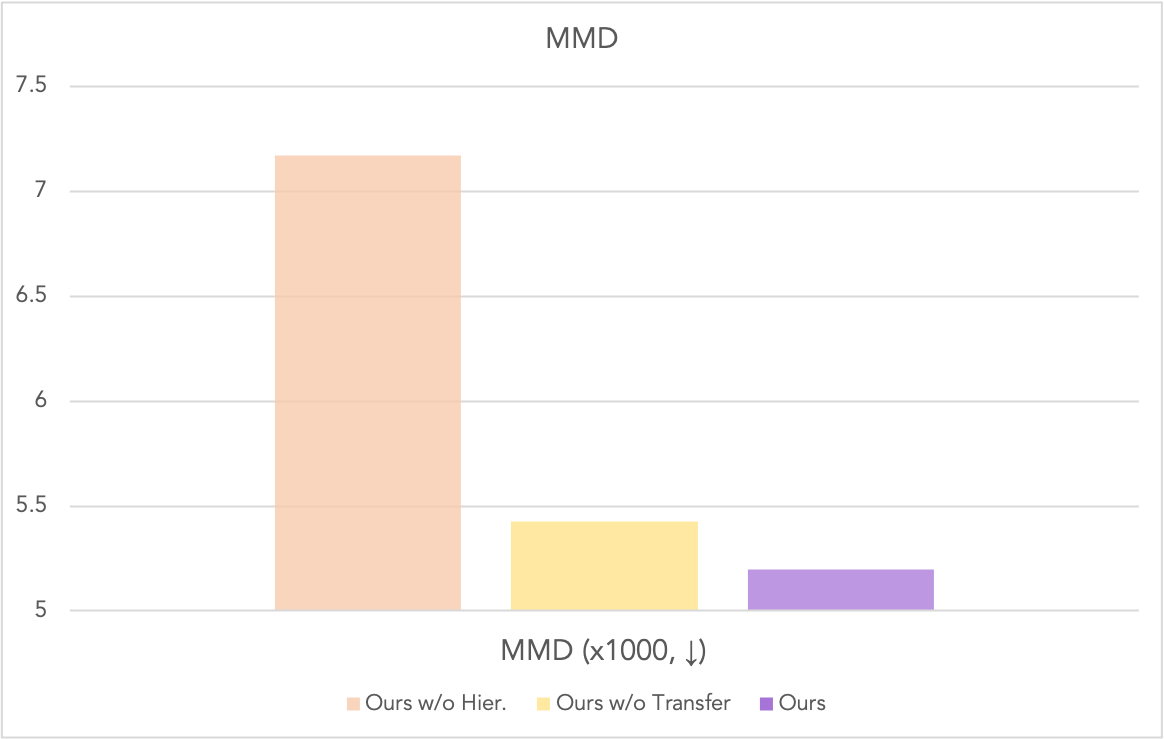 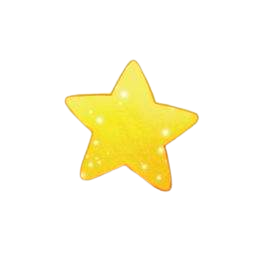 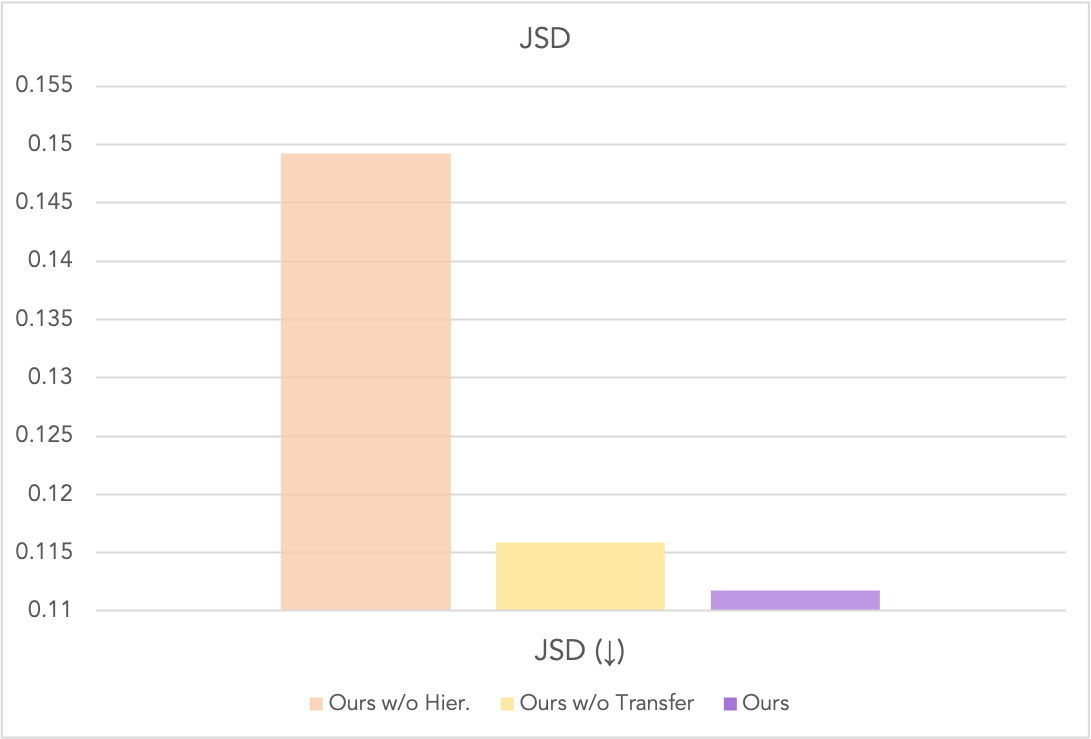 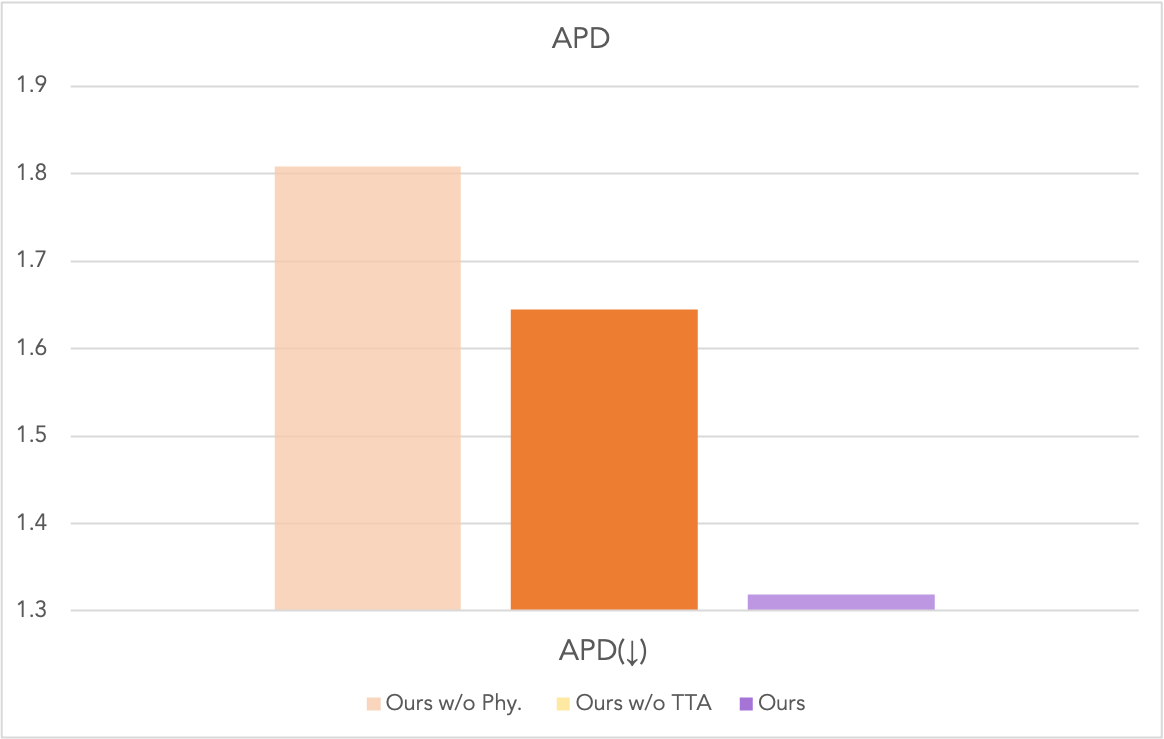 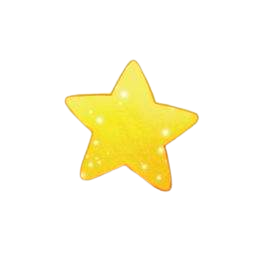 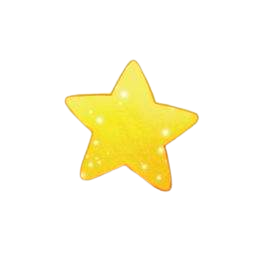 [Speaker Notes: We also conduct a series of ablation studies by validating the role of some crucial designs in our method, including hierarchical mesh deformation, transfer learning for the convex-level deformation model, physics-aware deformation correction scheme, and test time adaptation.
Each of them plays one of our core contributions.]
Few-Shot Physically-Aware Articulated Mesh Generation 
via Hierarchical Mesh Deformation
Thanks for watching!